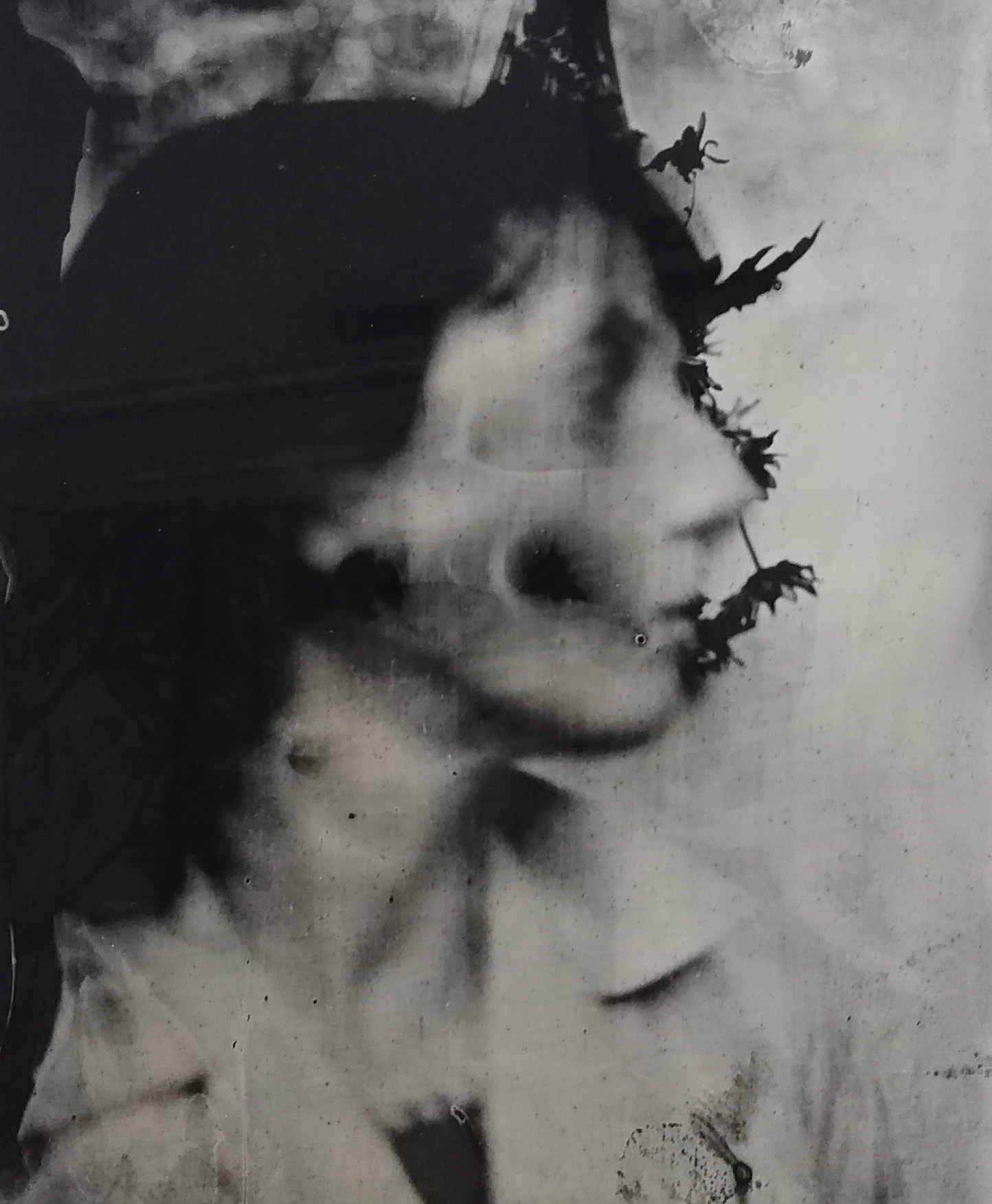 Niamh Fahy
Research Associate & PhD candidate
Centre for Print Research
University of the West of England
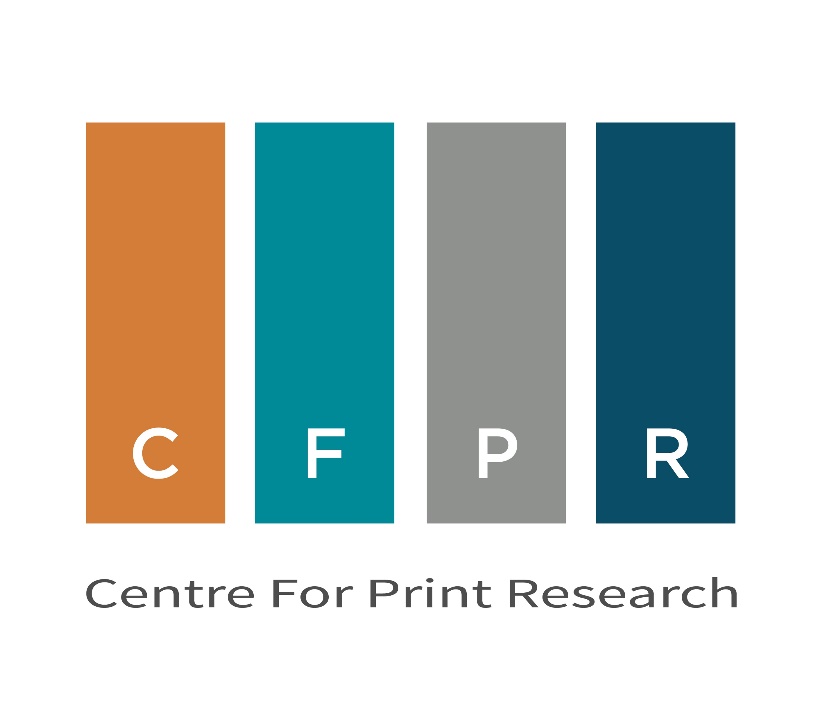 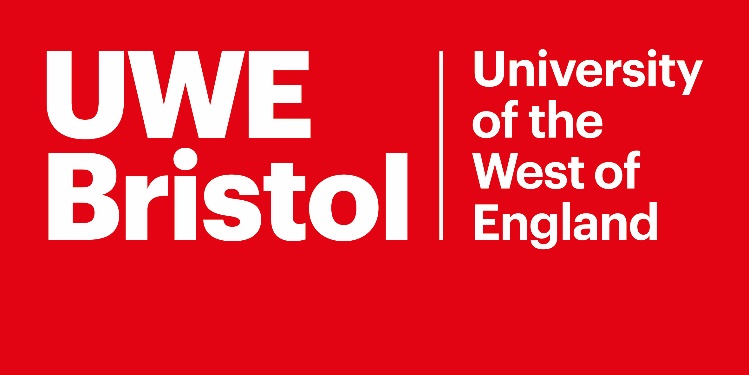 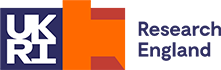 Mapping Professional practice
Graduating from Fine Art printmaking, Limerick School of Art & Design

Bursary, Residencies and professional opportunities

Masters in Multi-disciplinary Printmaking, University of the West of England

Developing a research Practice

Research at CFPR

PhD-What is a practice led PhD?

Research Question and Methodology and work in progress
Printmaking Degree Show 2012, Limerick School of Art & Design
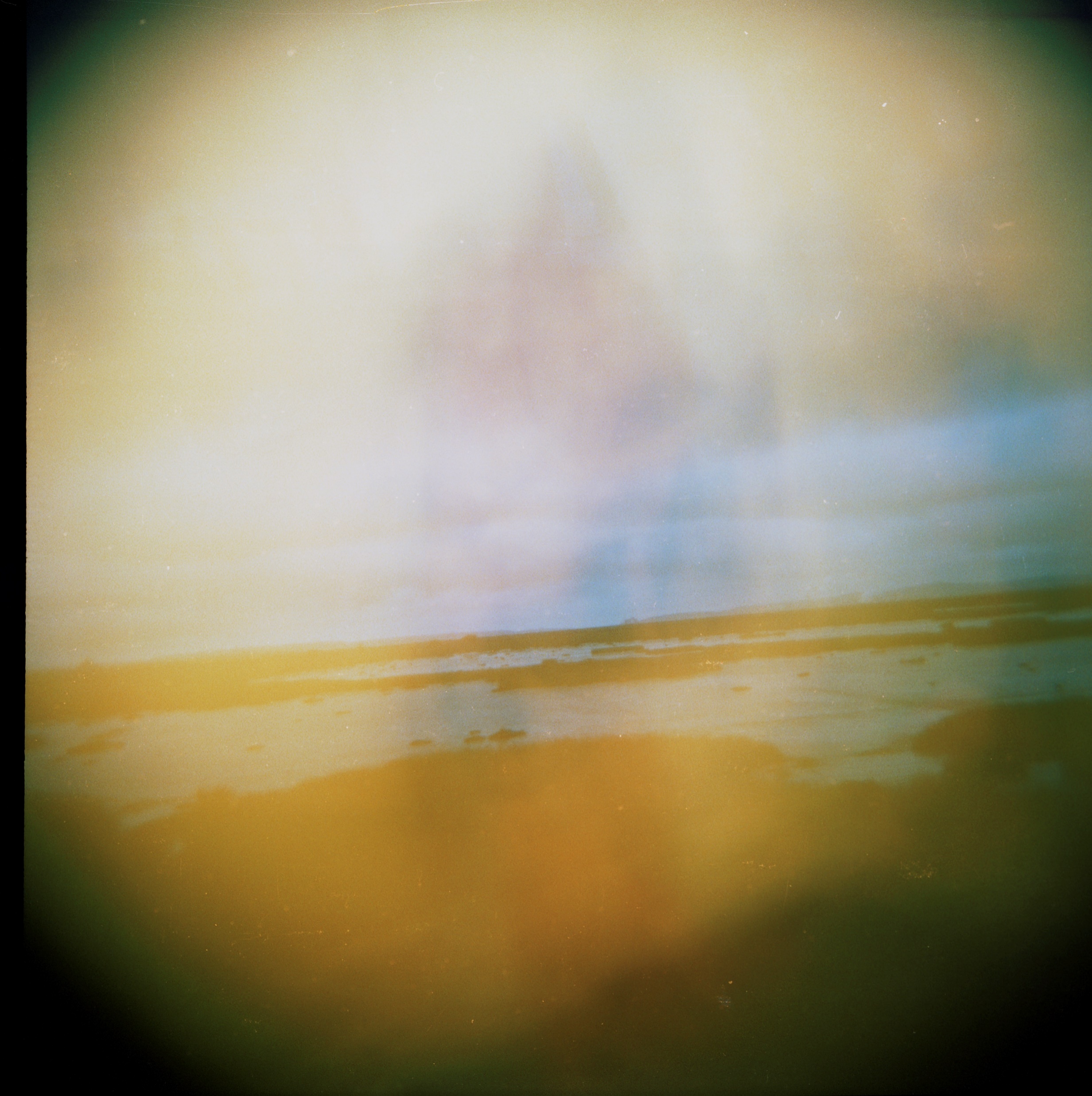 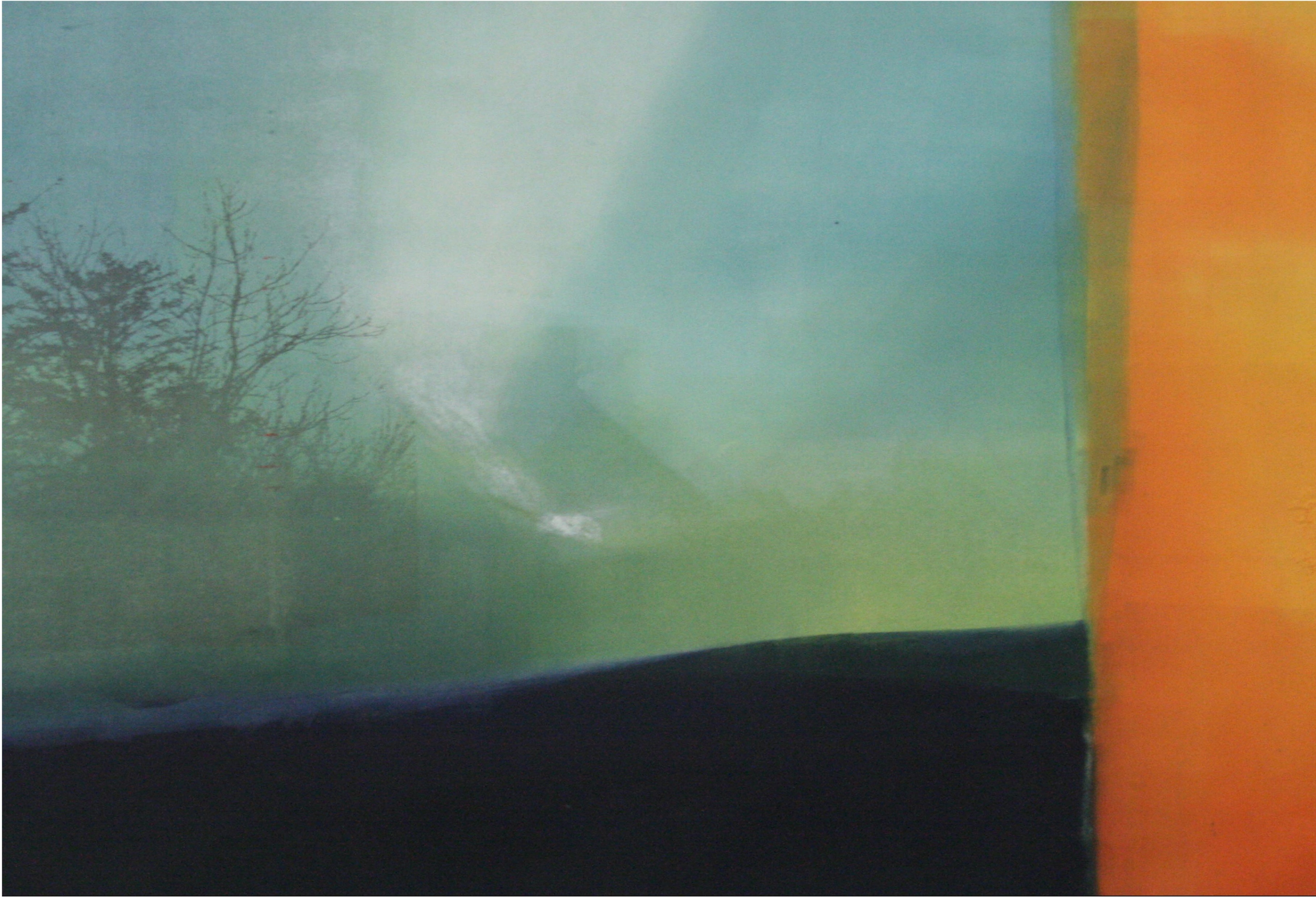 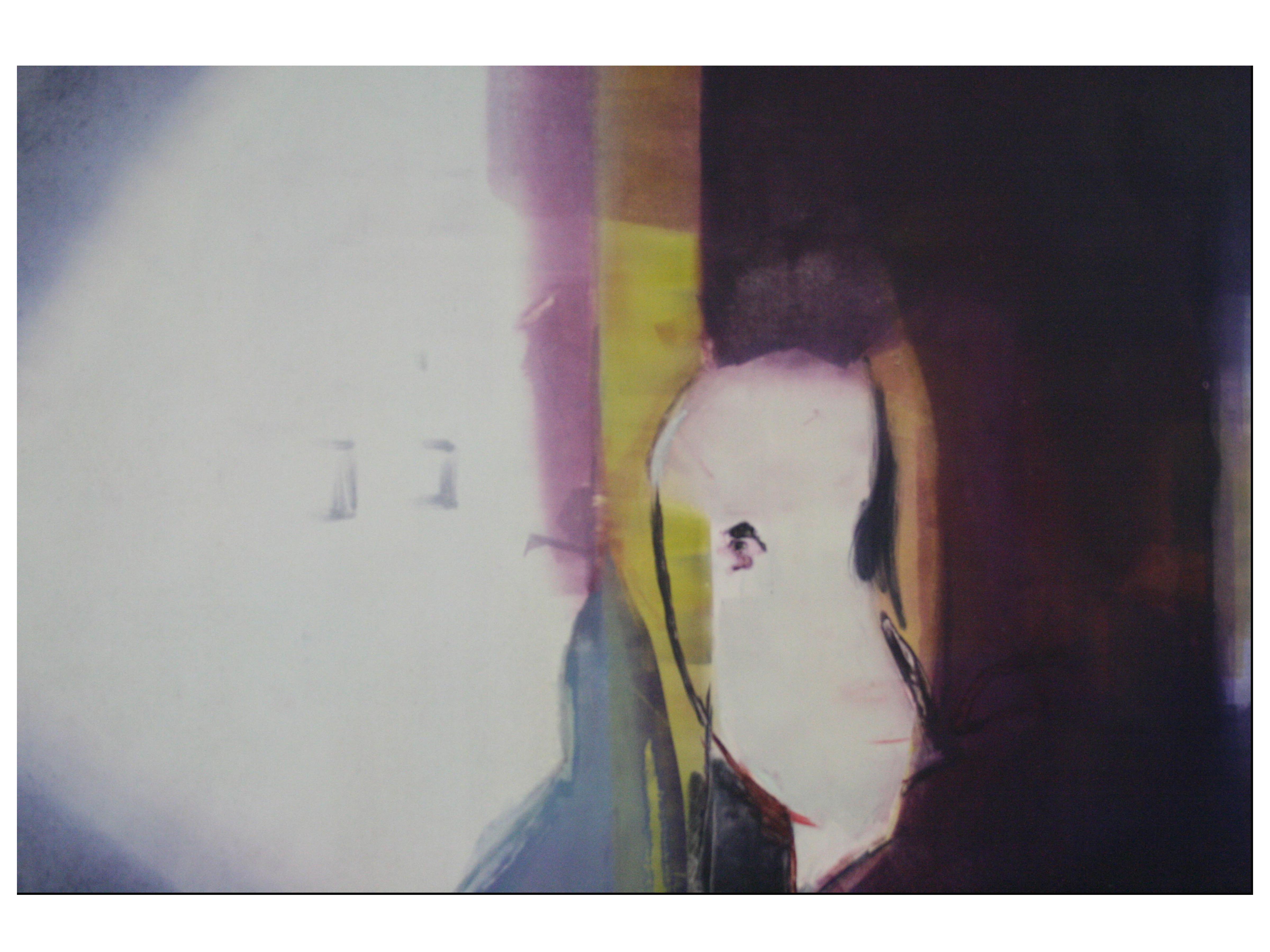 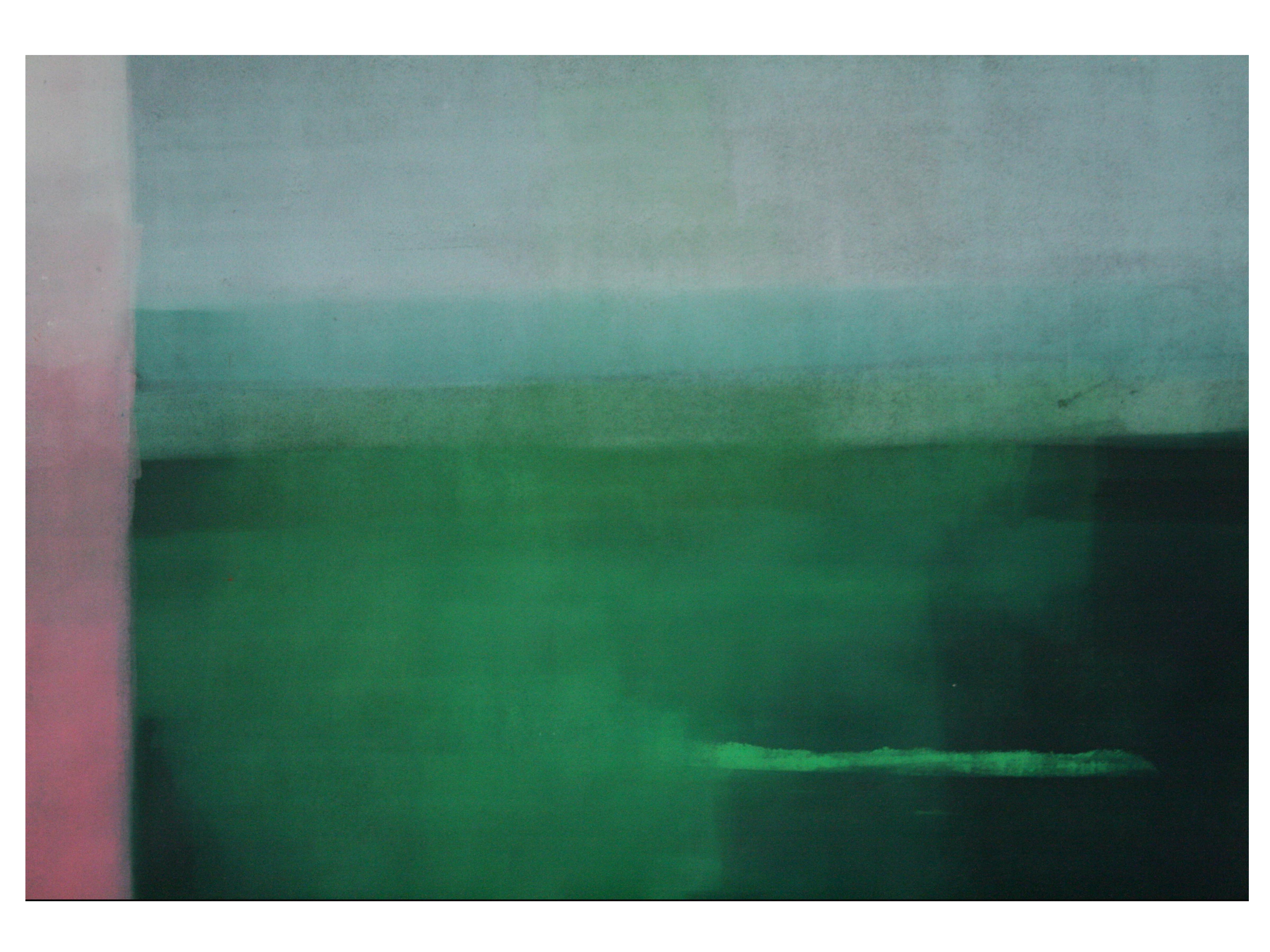 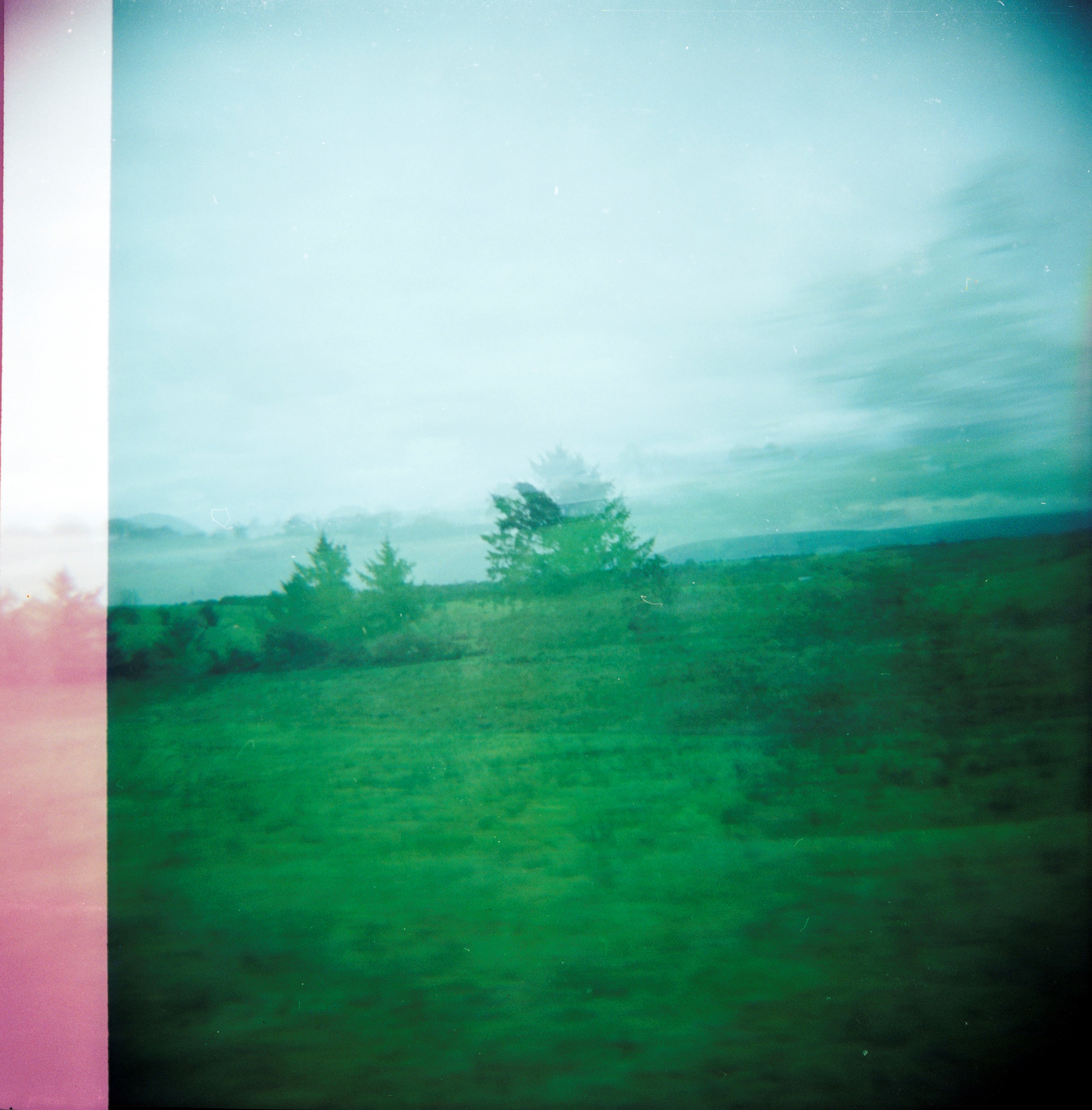 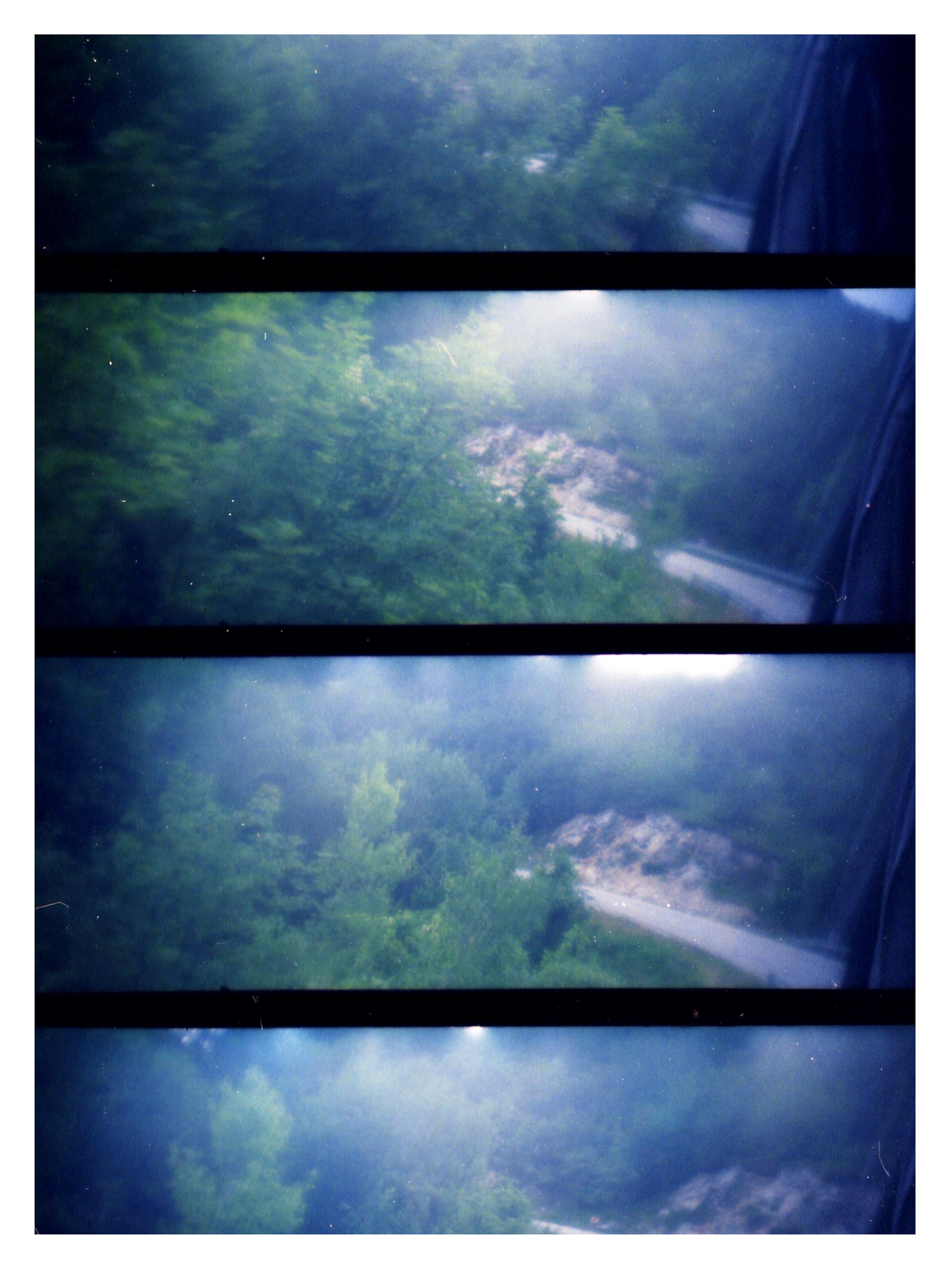 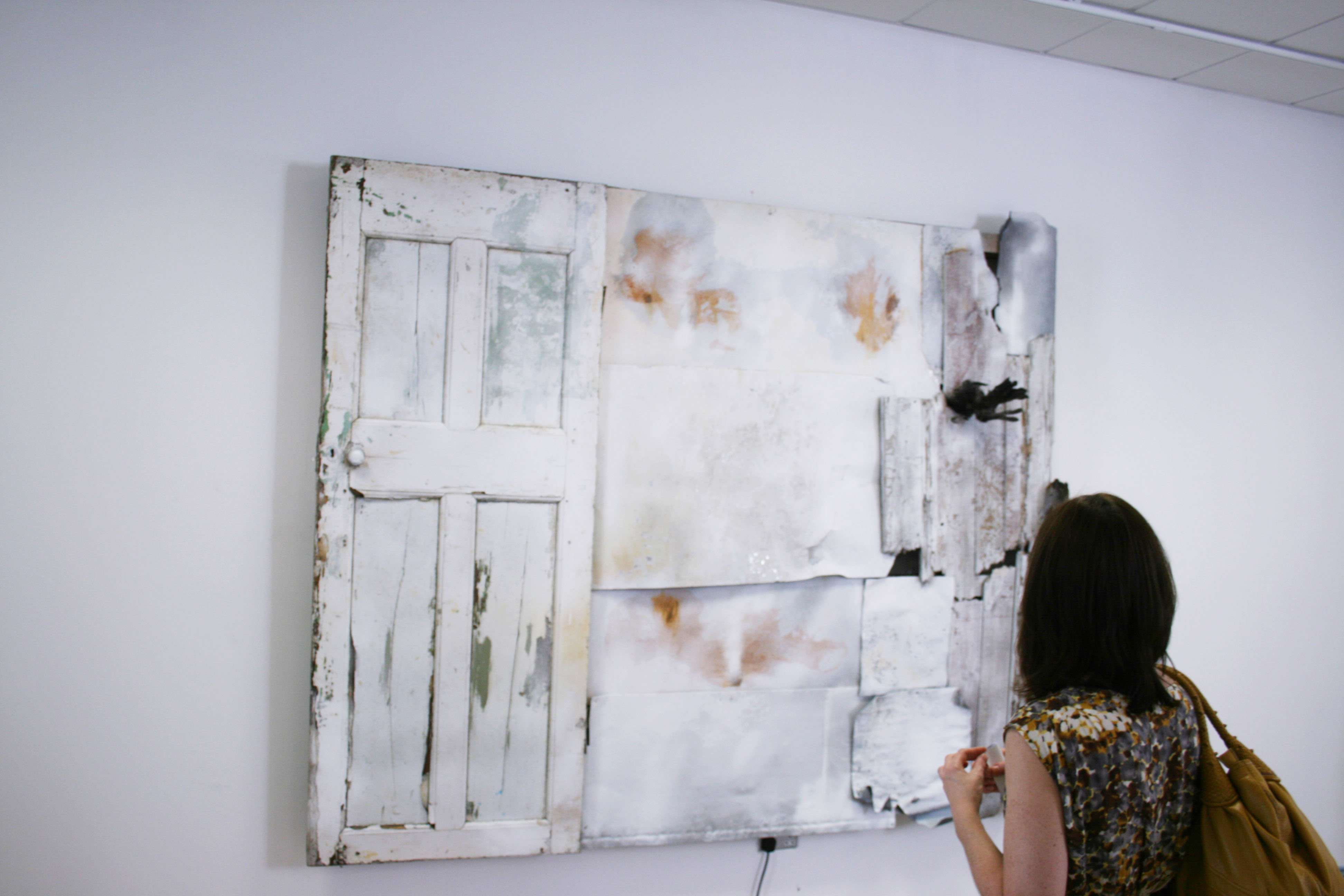 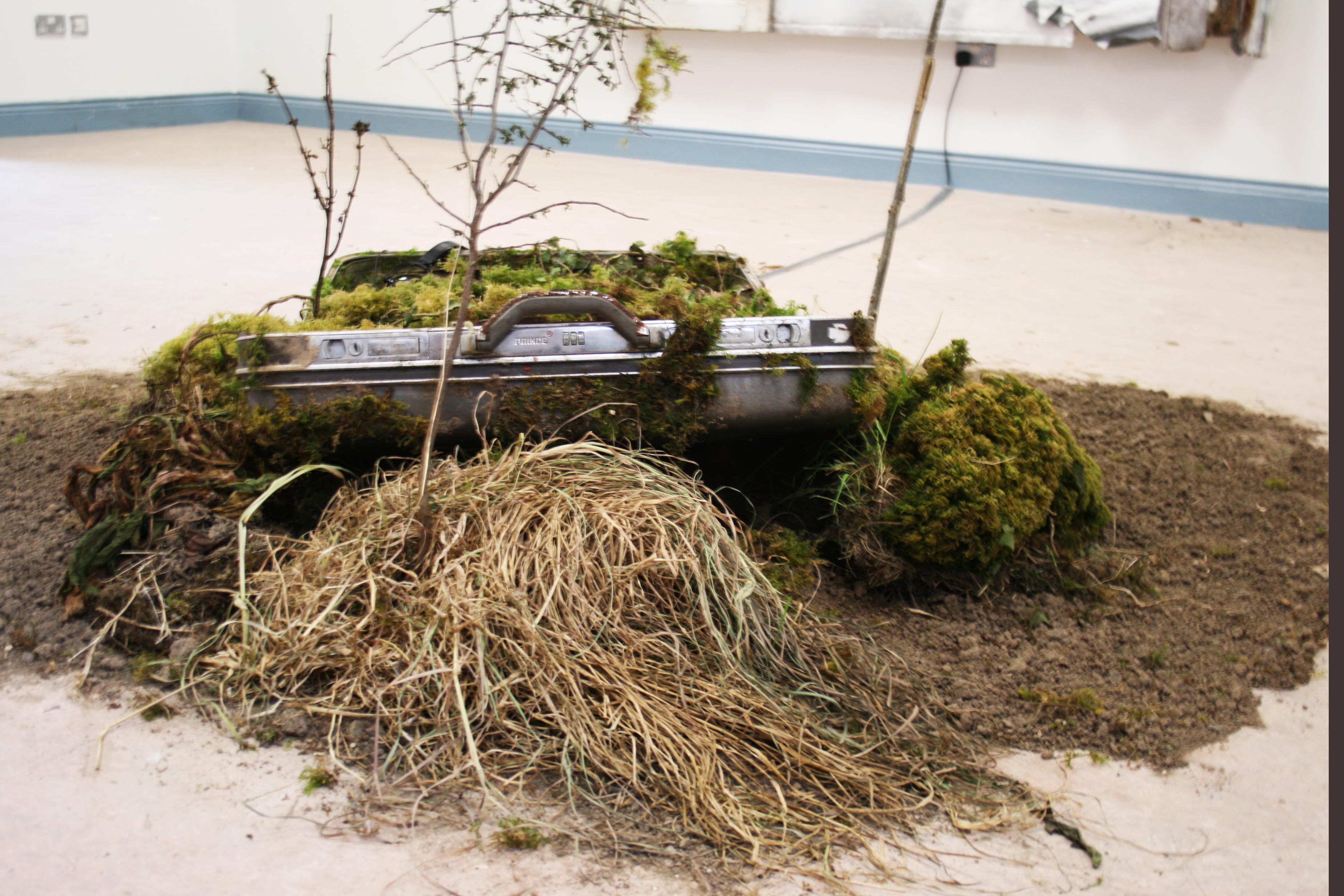 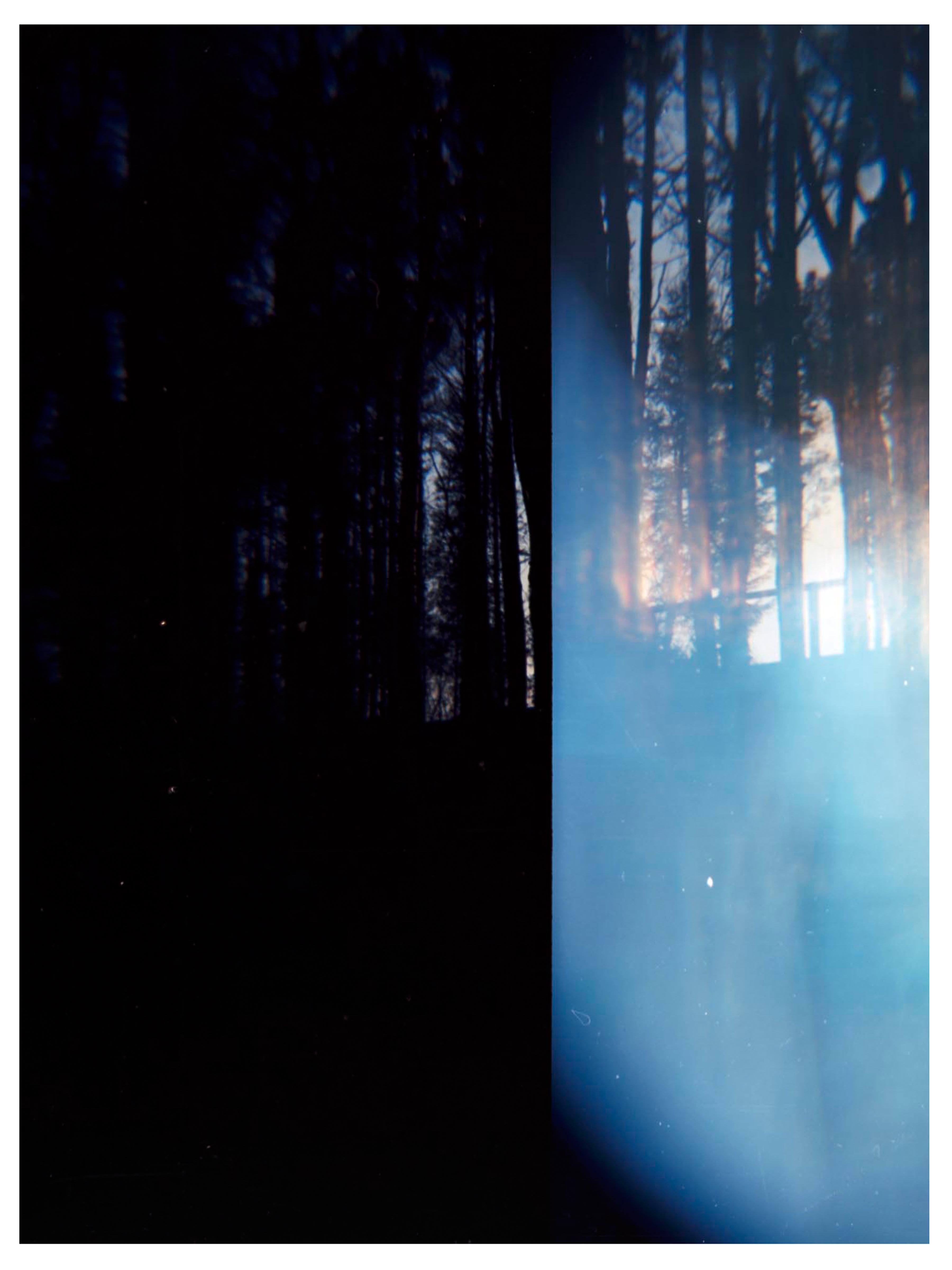 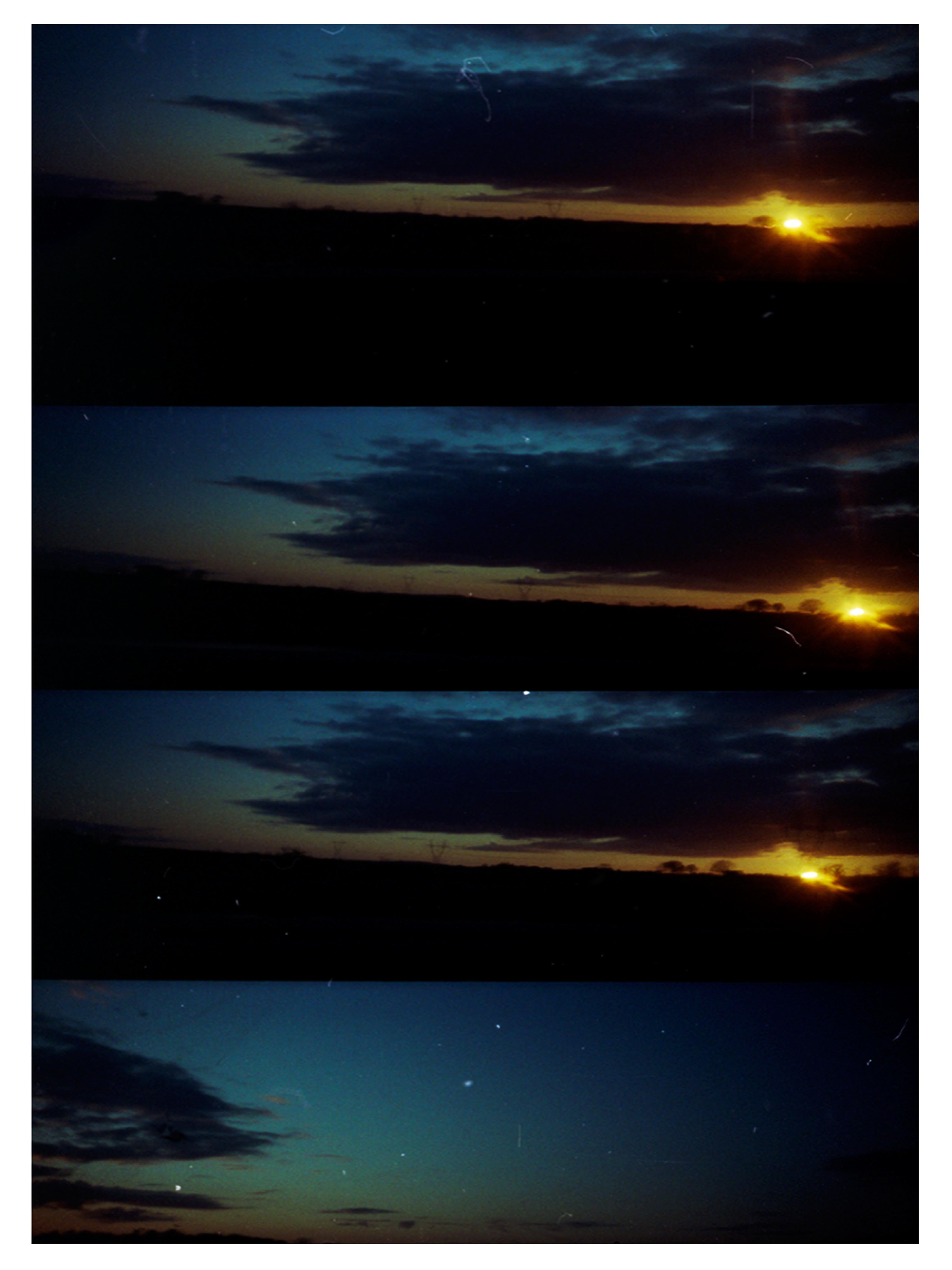 Limerick Printmaking Emerging Artist Bursary Award

2012-2013
Even Cowgirls Get the Blues
Limerick Printmakers  2013
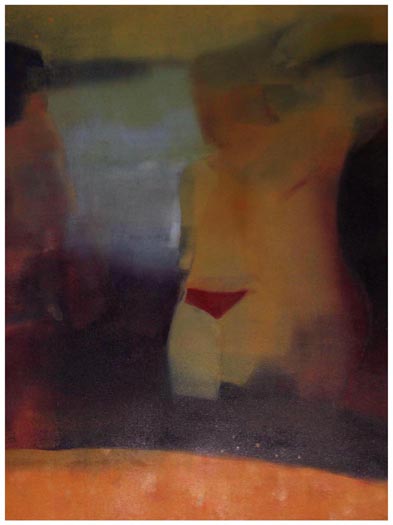 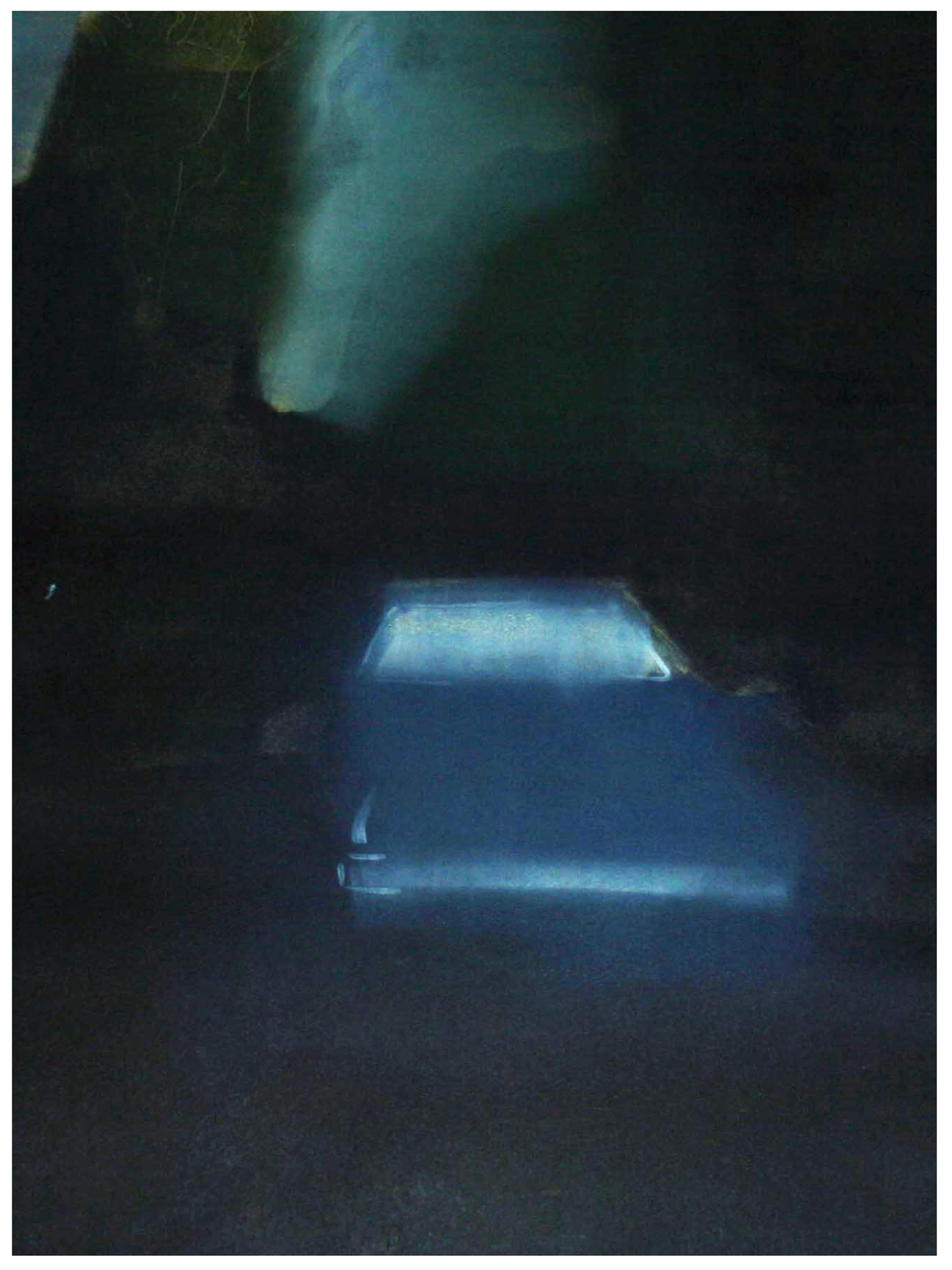 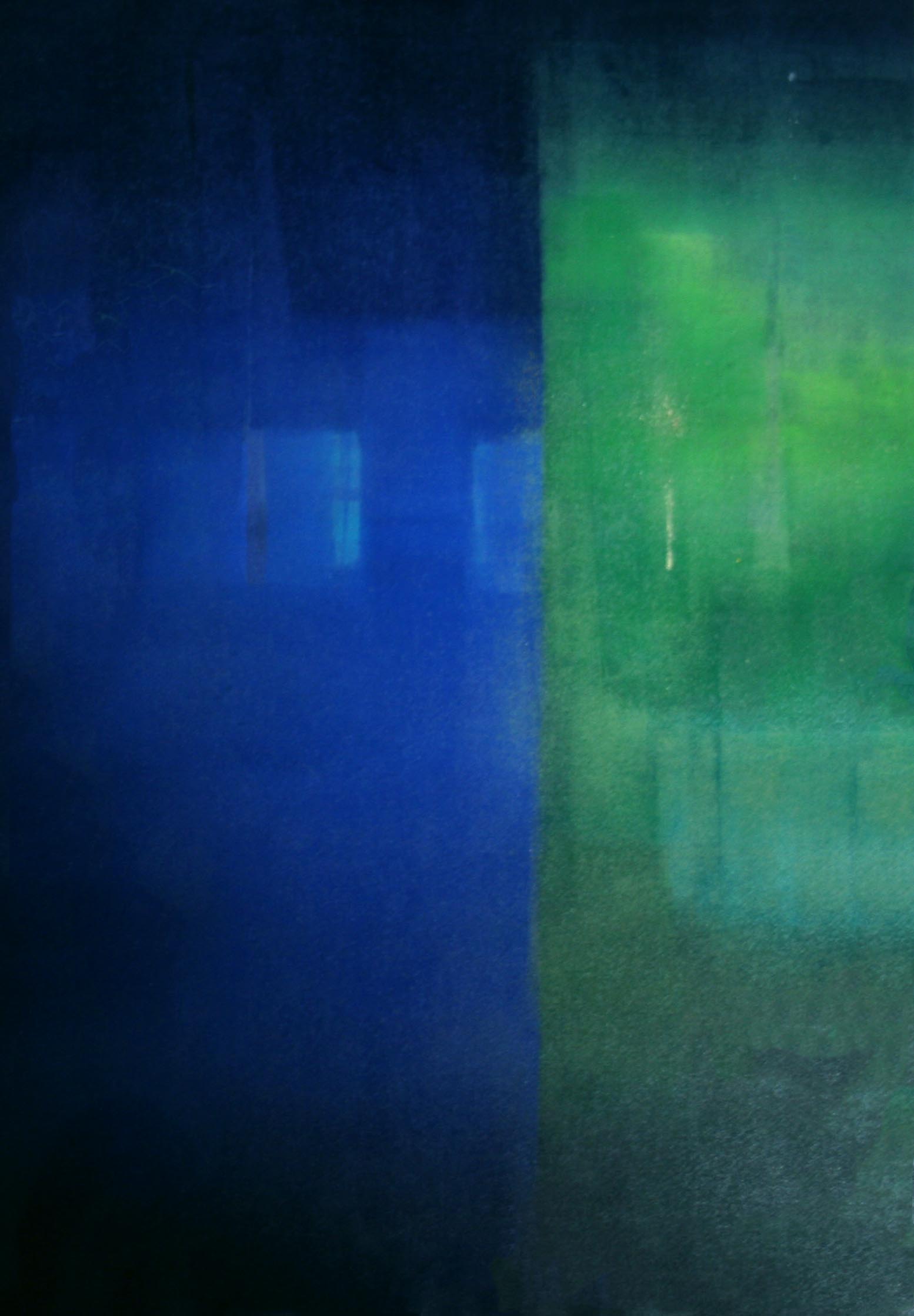 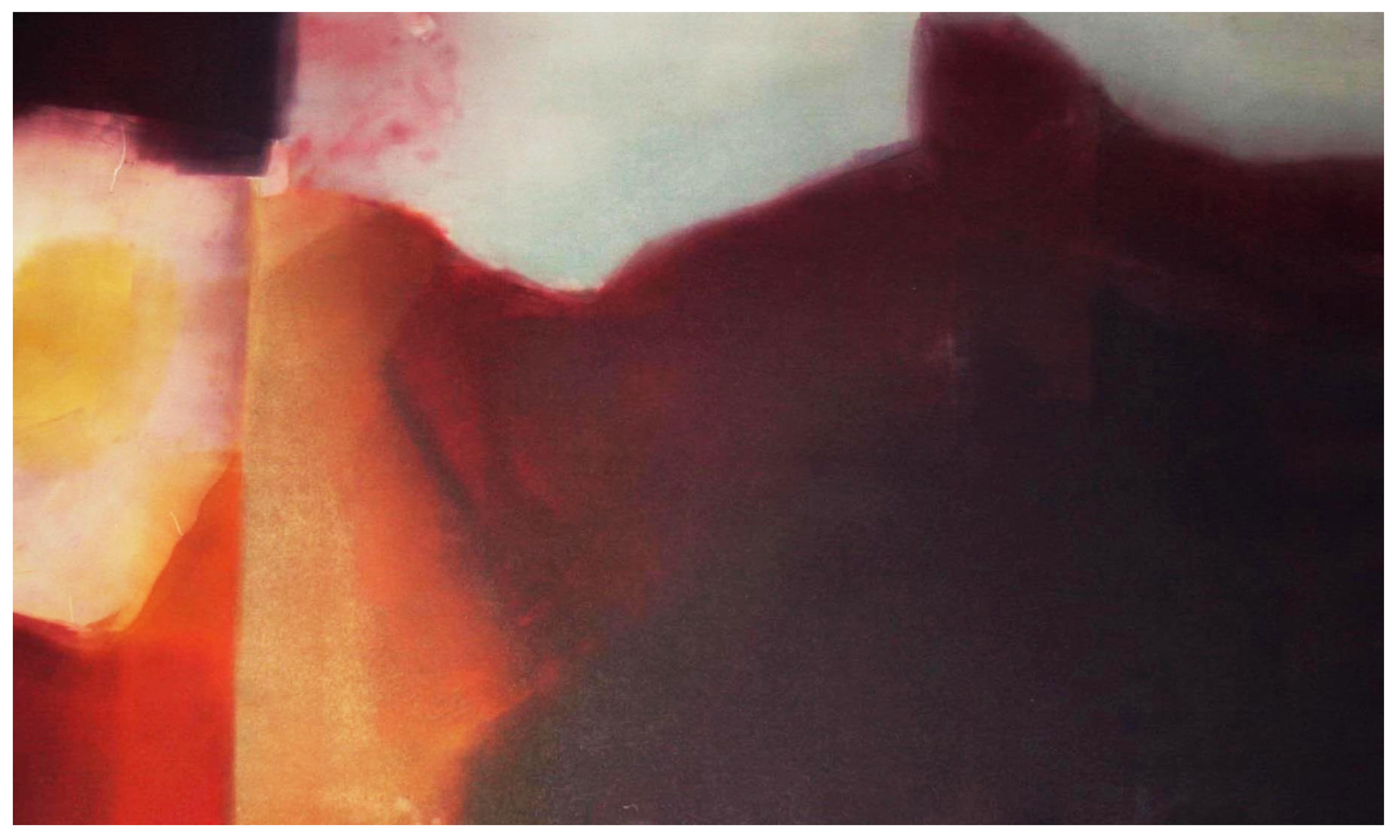 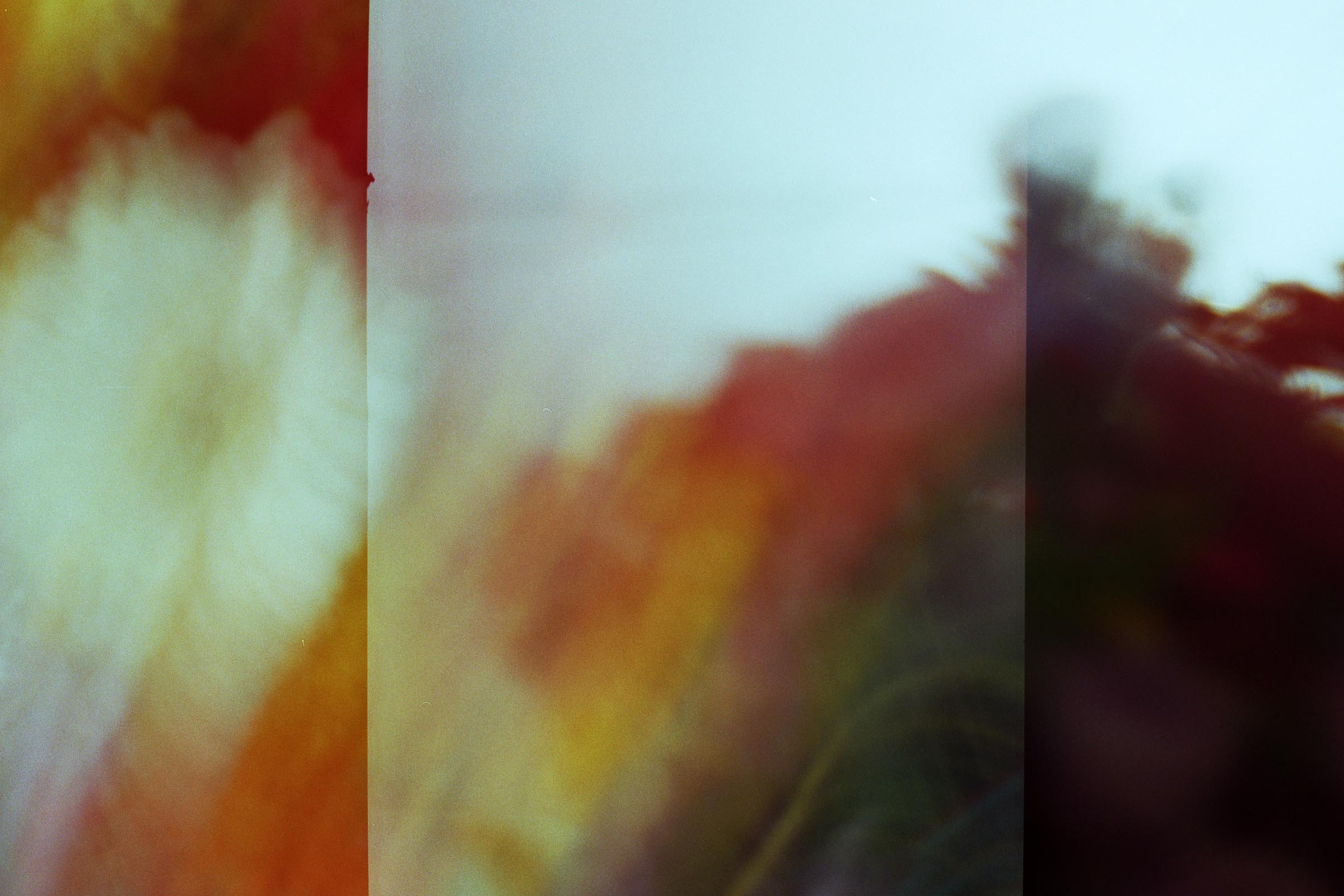 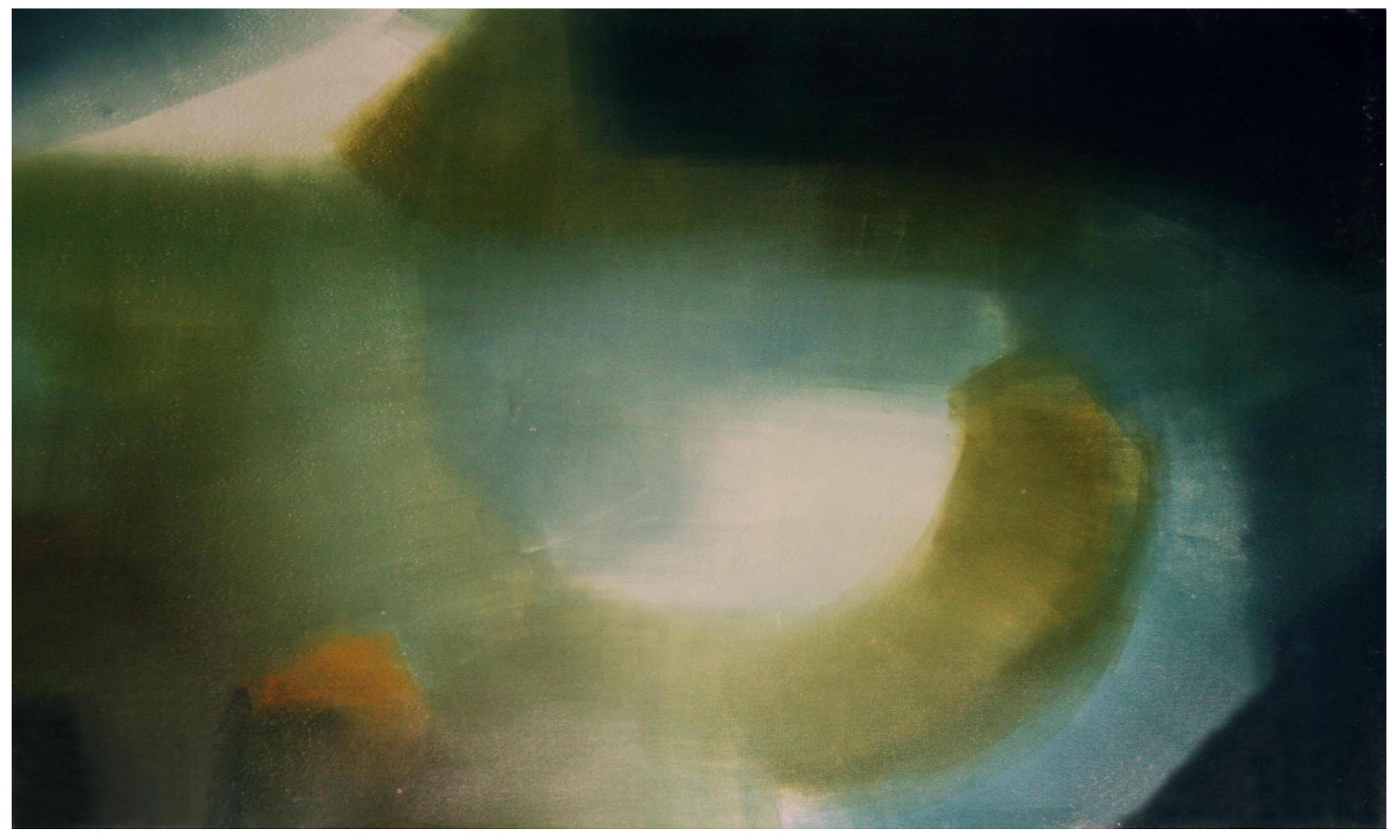 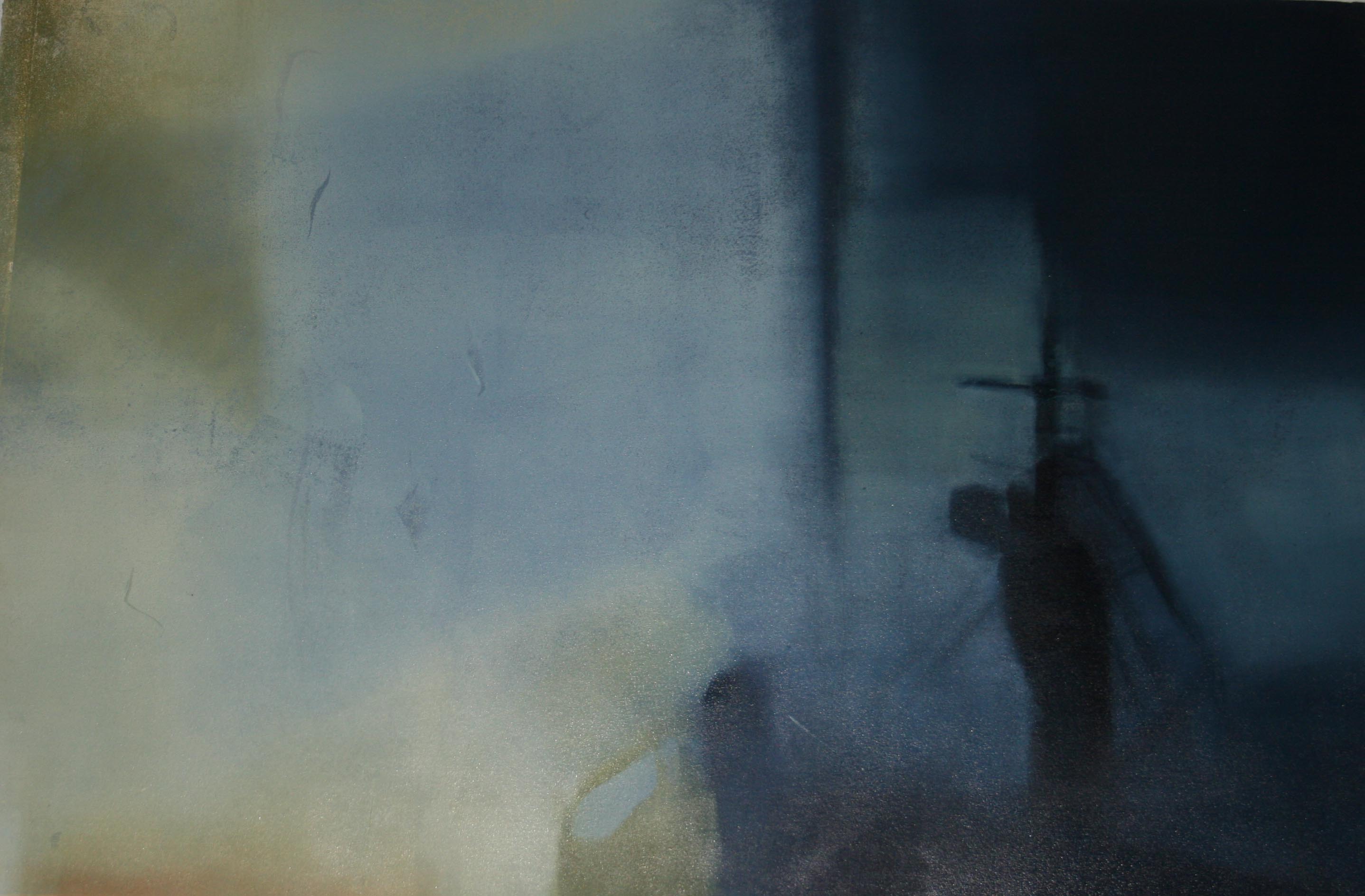 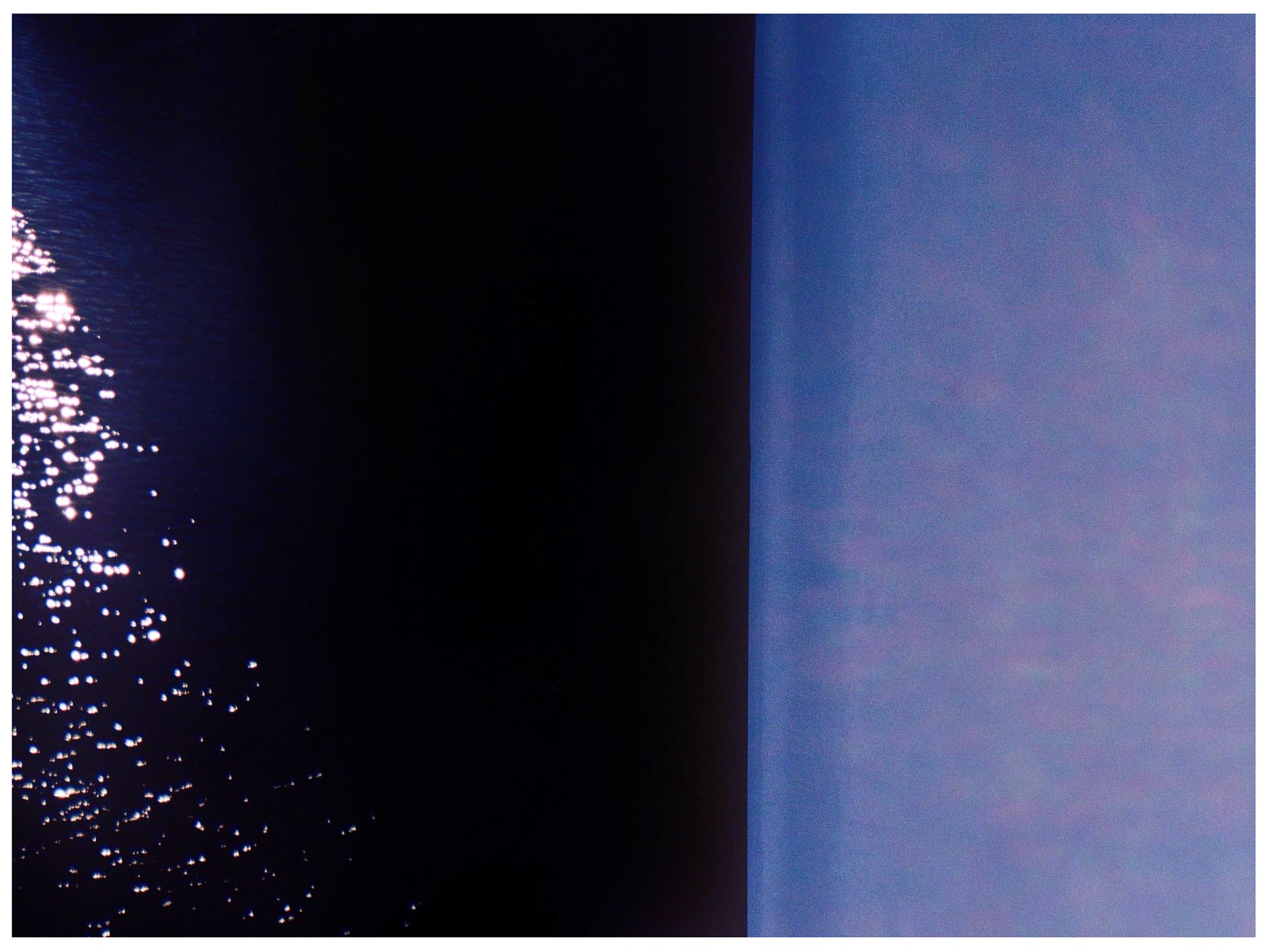 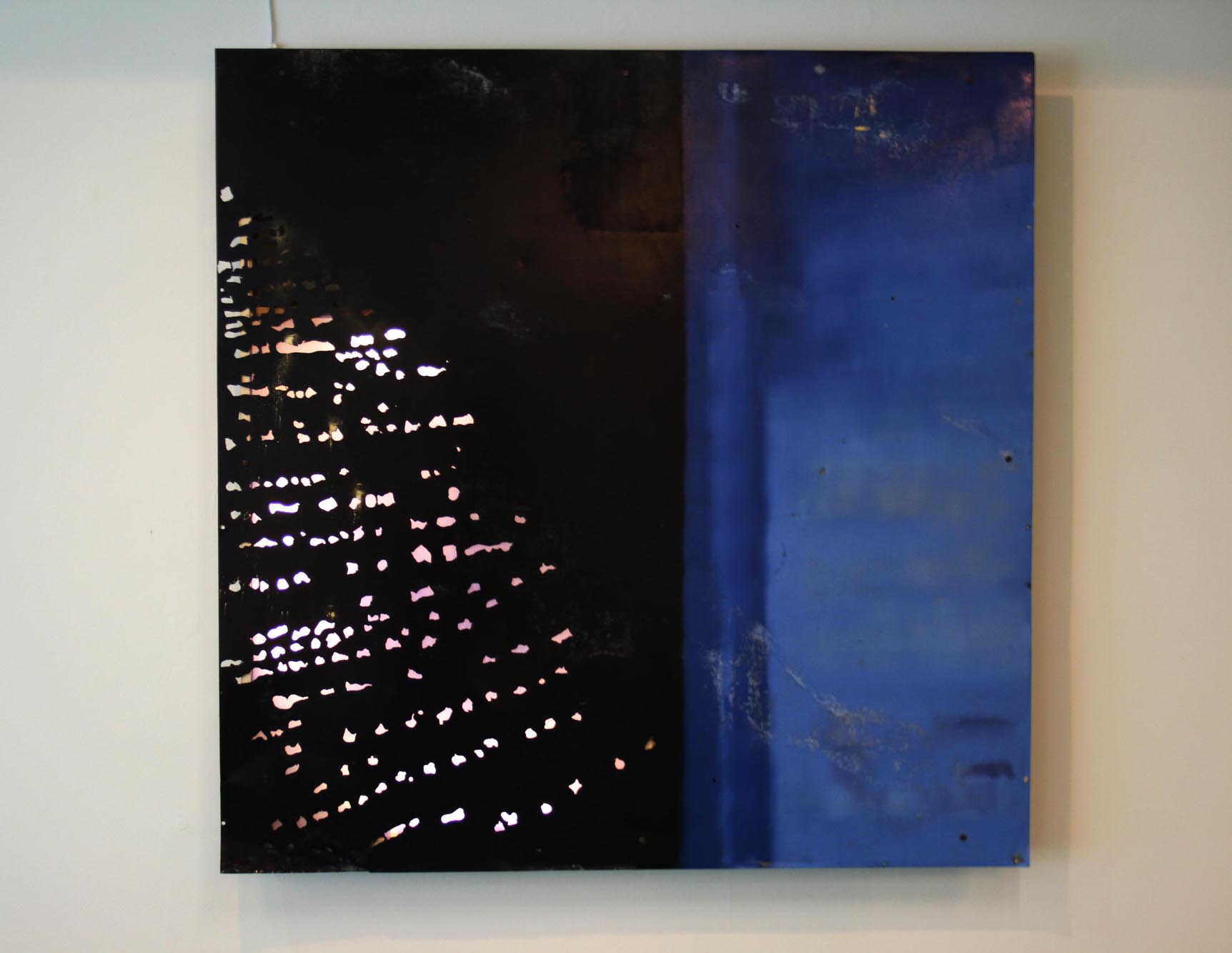 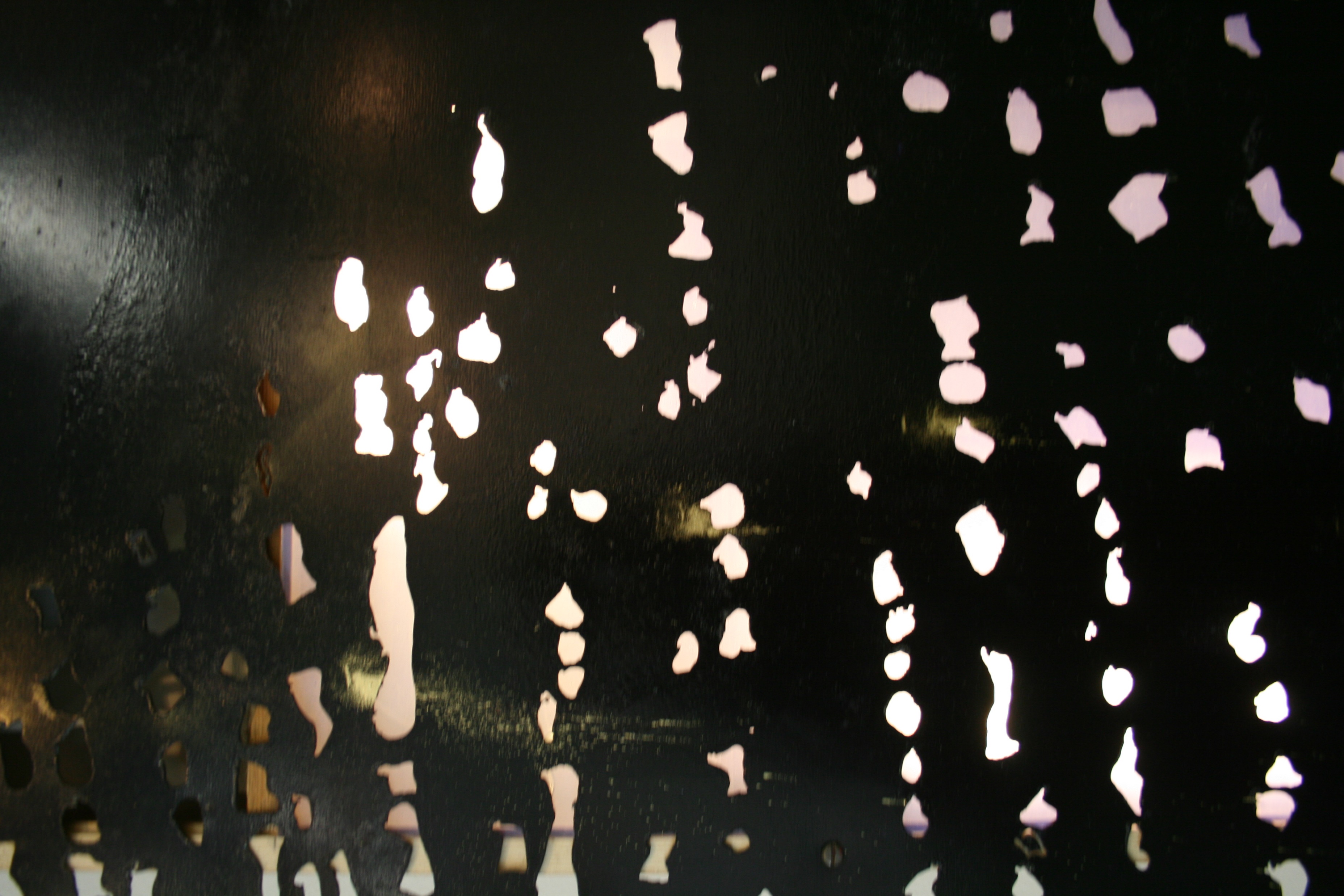 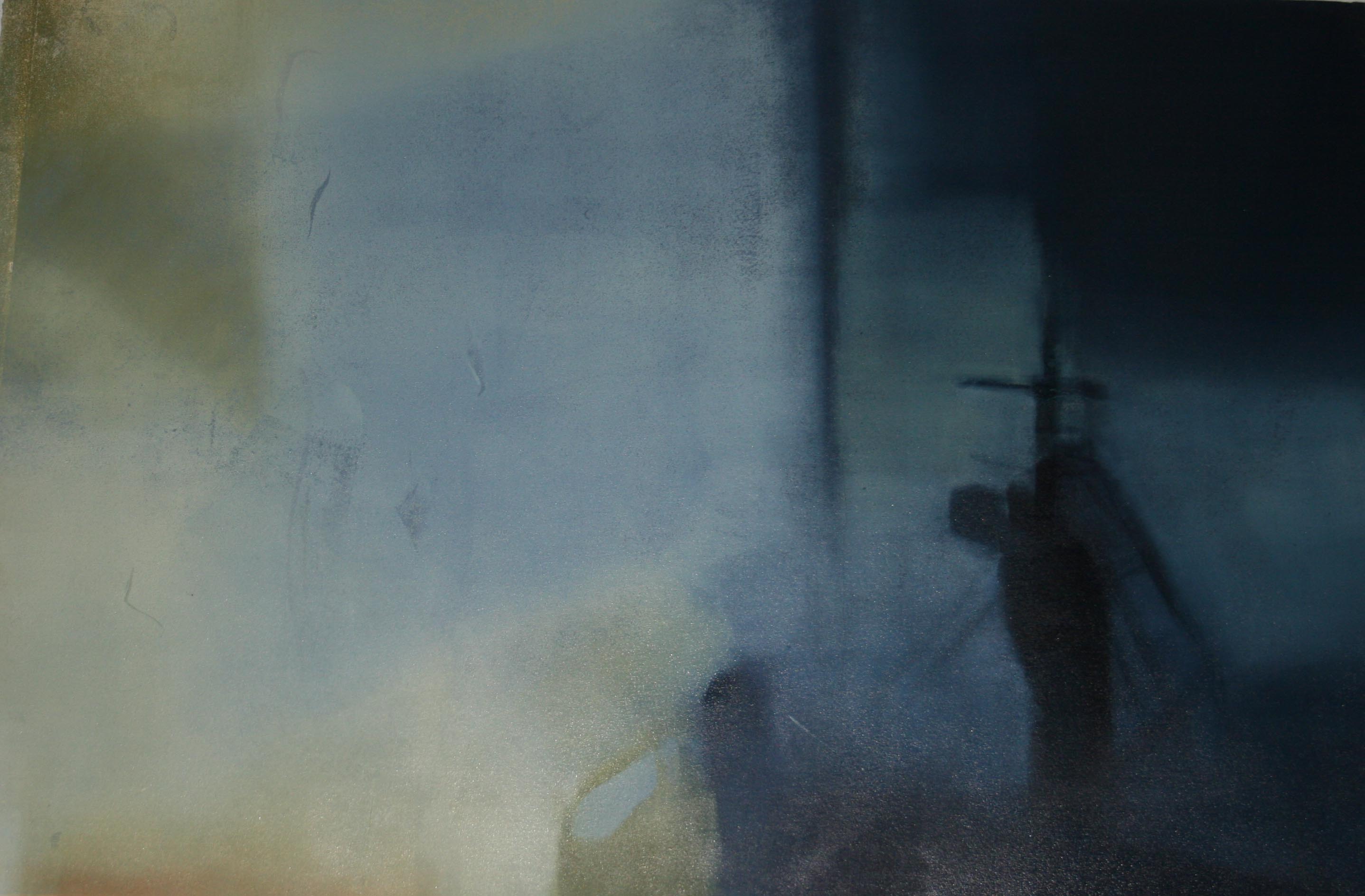 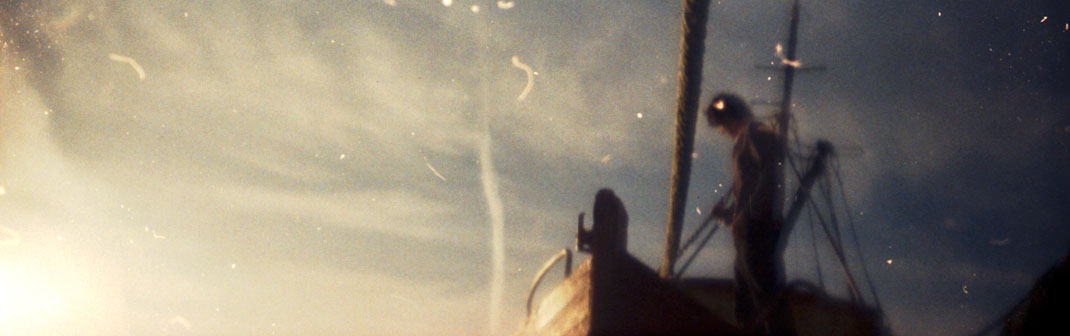 Artist Residencies
Tyrone Guthrie Residency award, Annaghmakerrig, Ireland,2014
 
Estonian Print Museum Artist in Residence Award,
Tartu, Estonia, 2015
		
Artist in Residence, Galway-Mayo Institute of Technology, Ireland ,2016
Tyrone Guthrie Centre
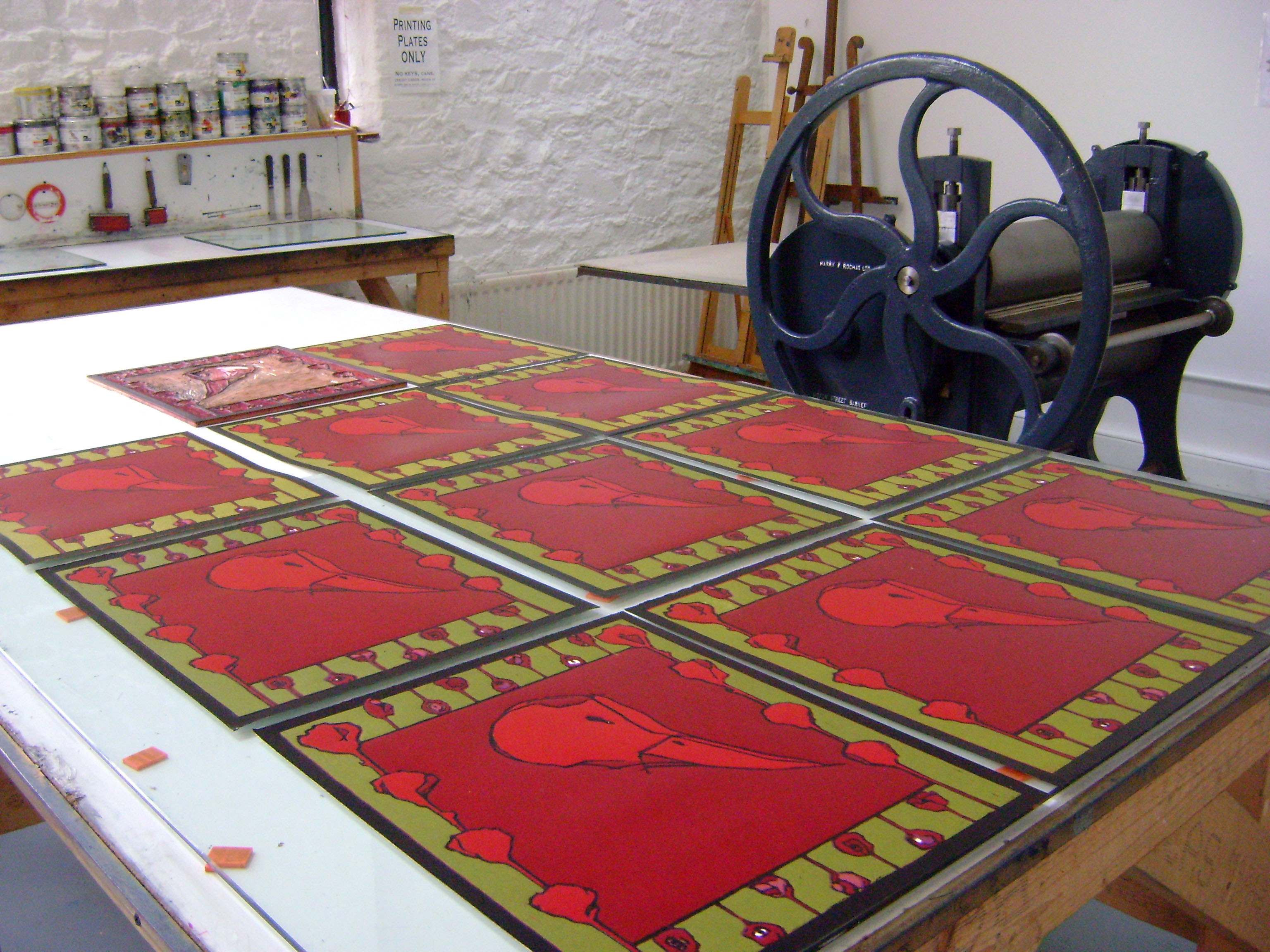 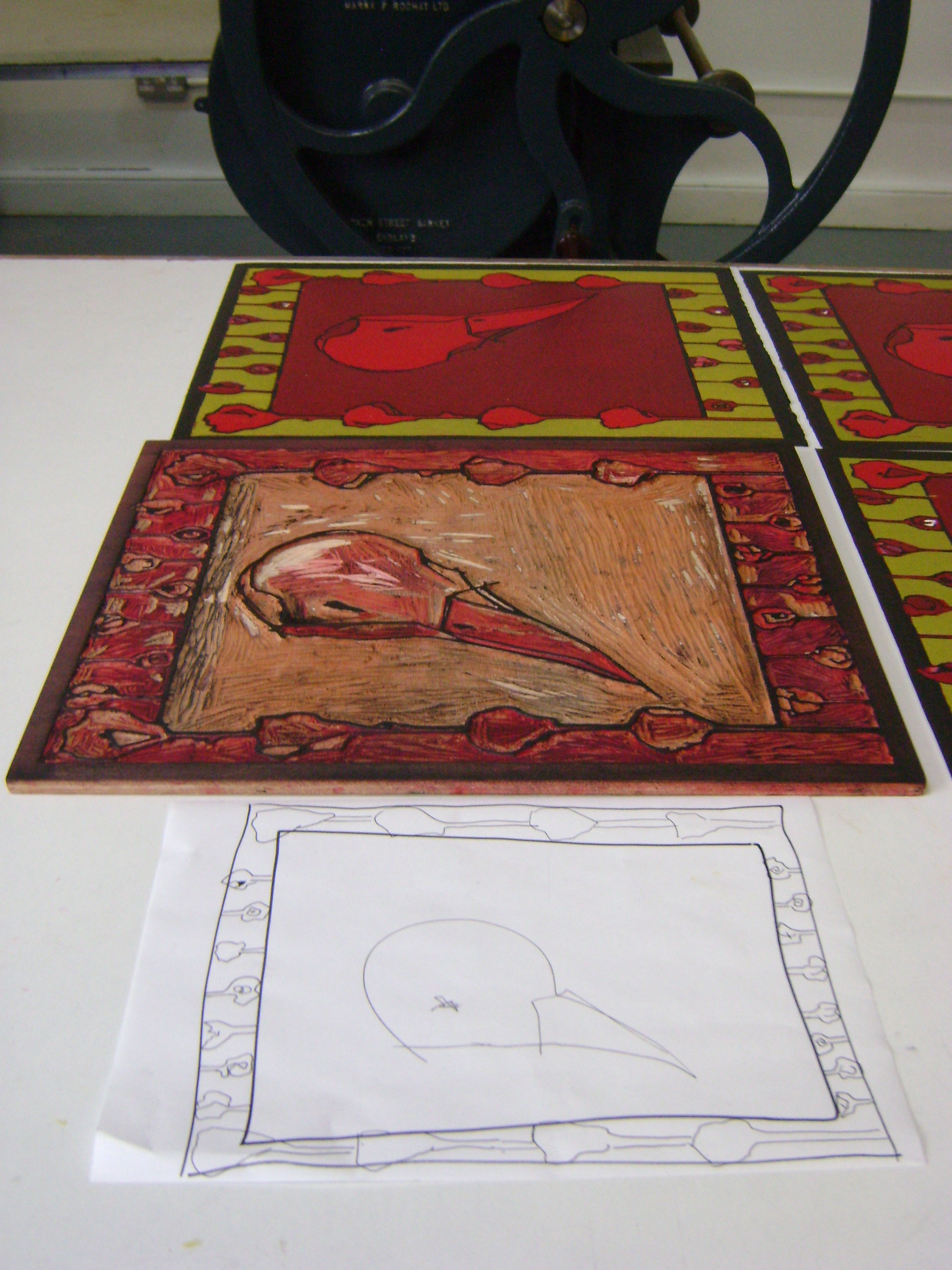 Estonian Print Museum, Tartu
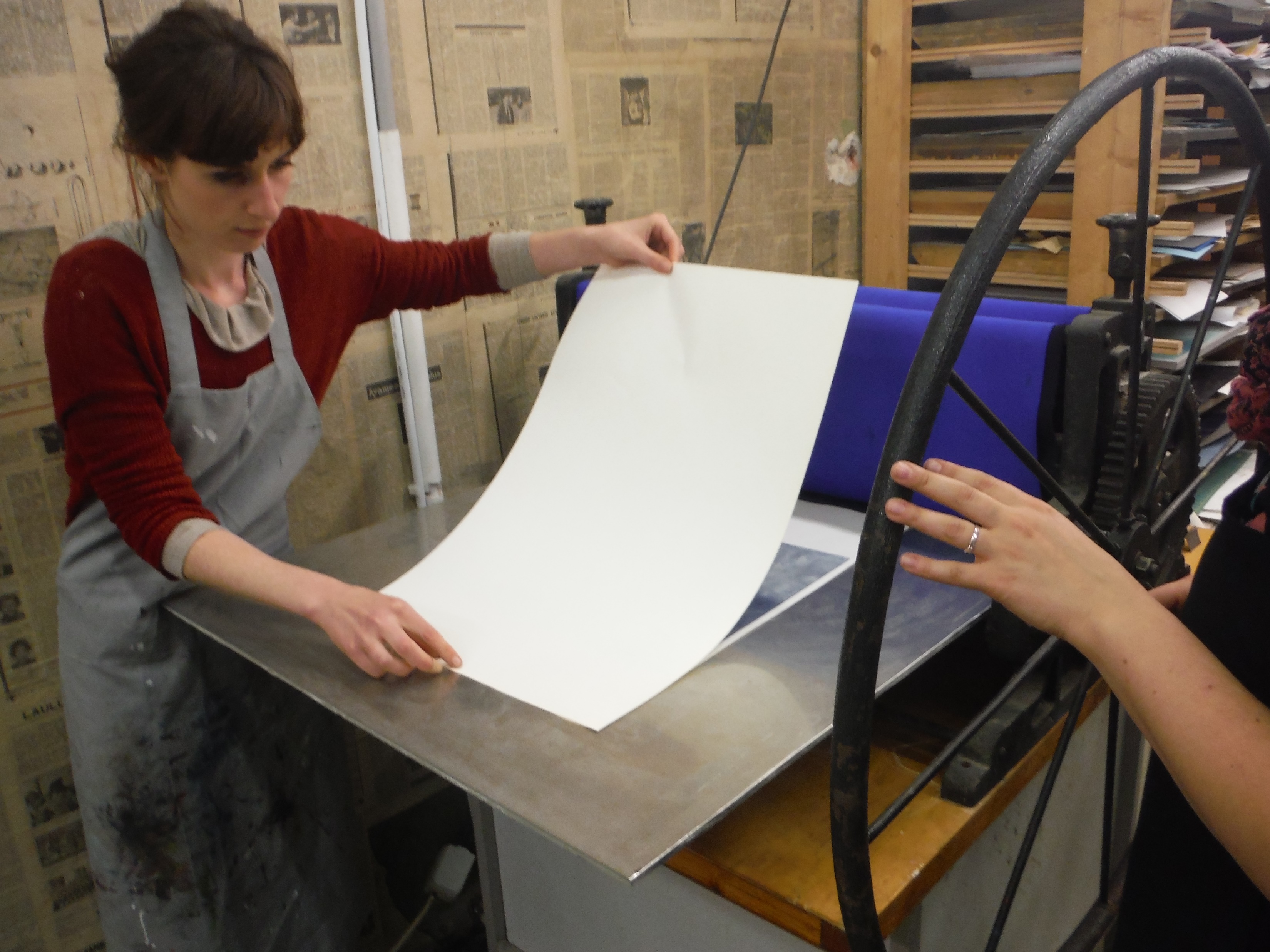 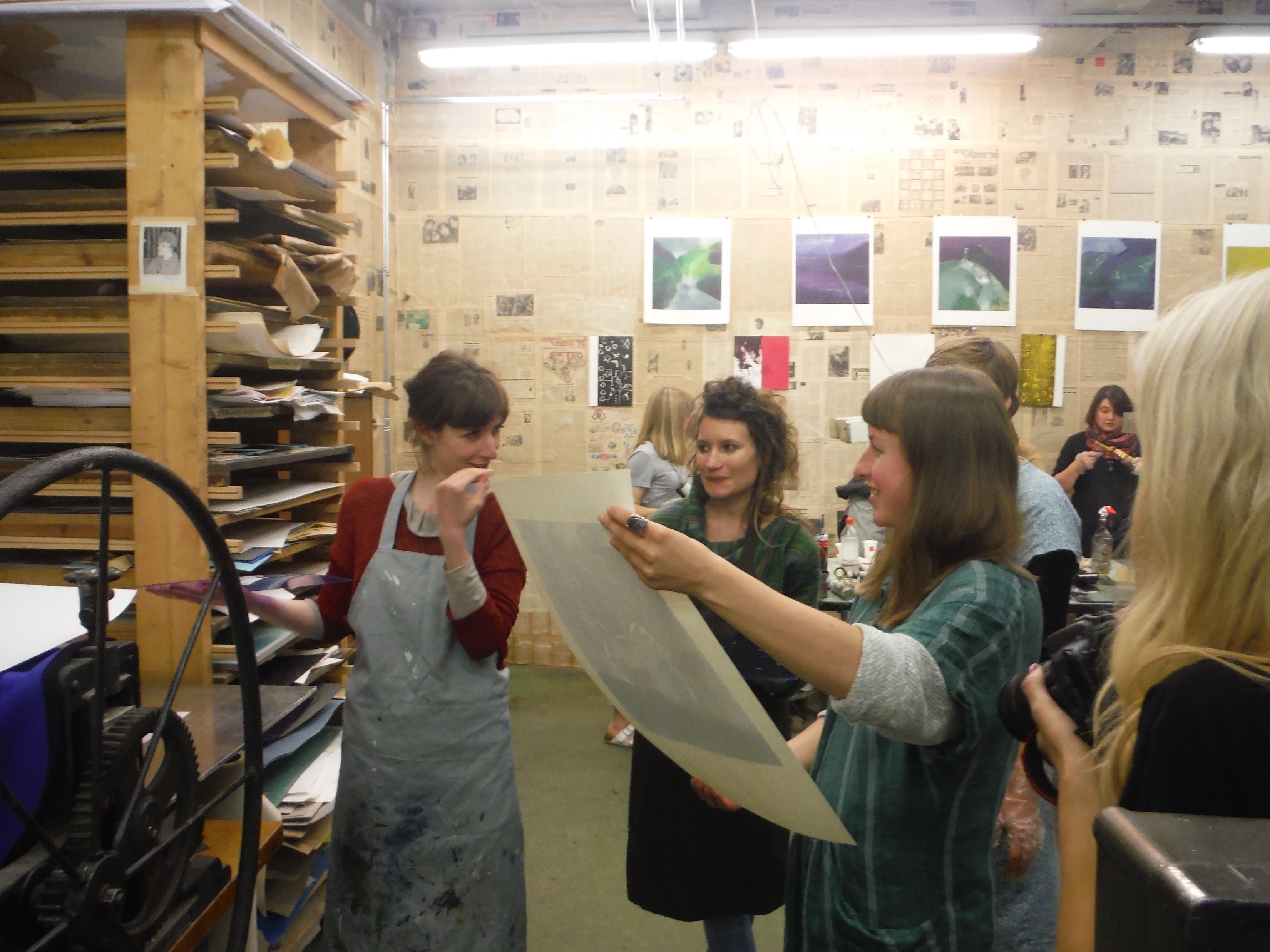 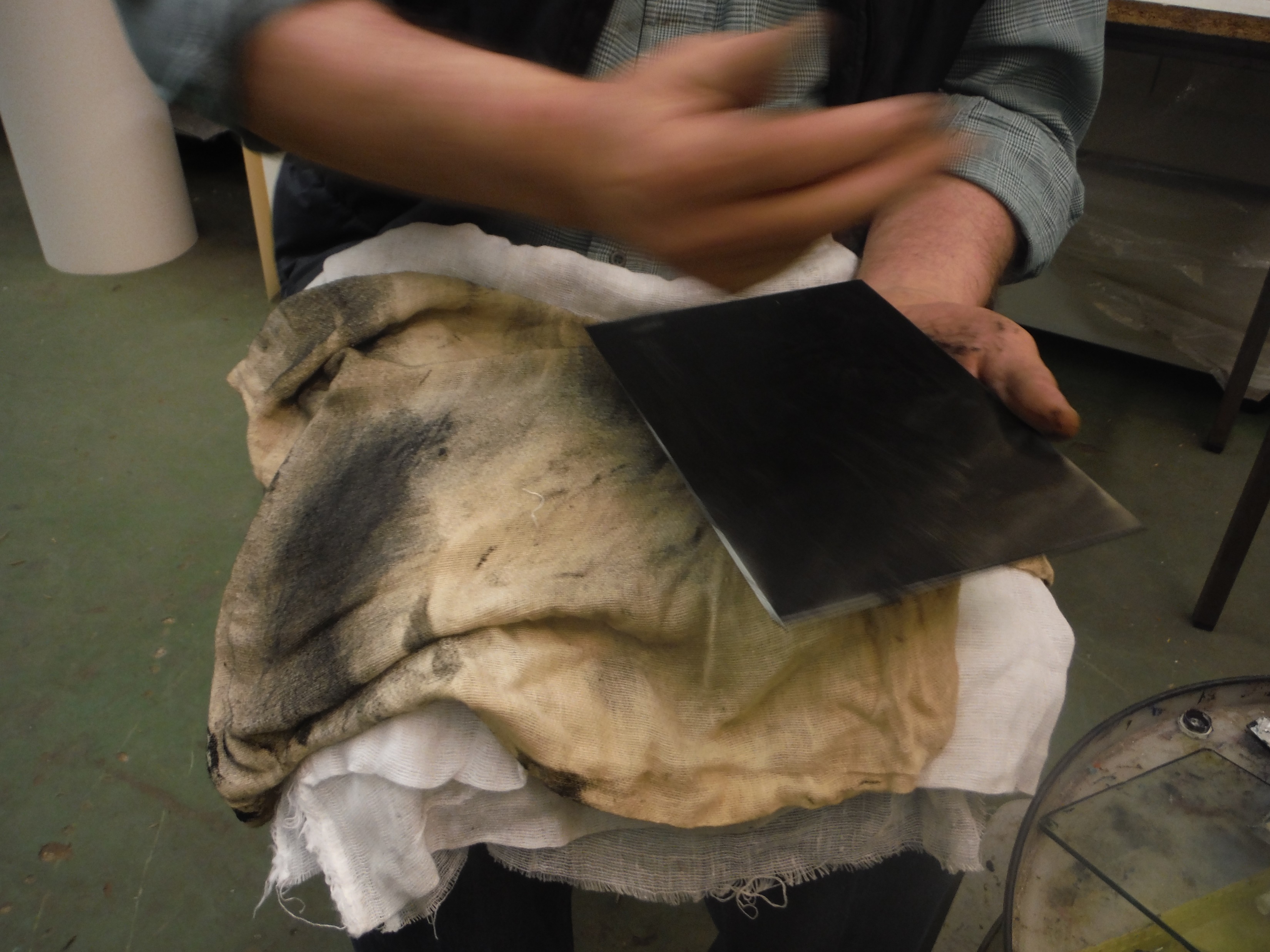 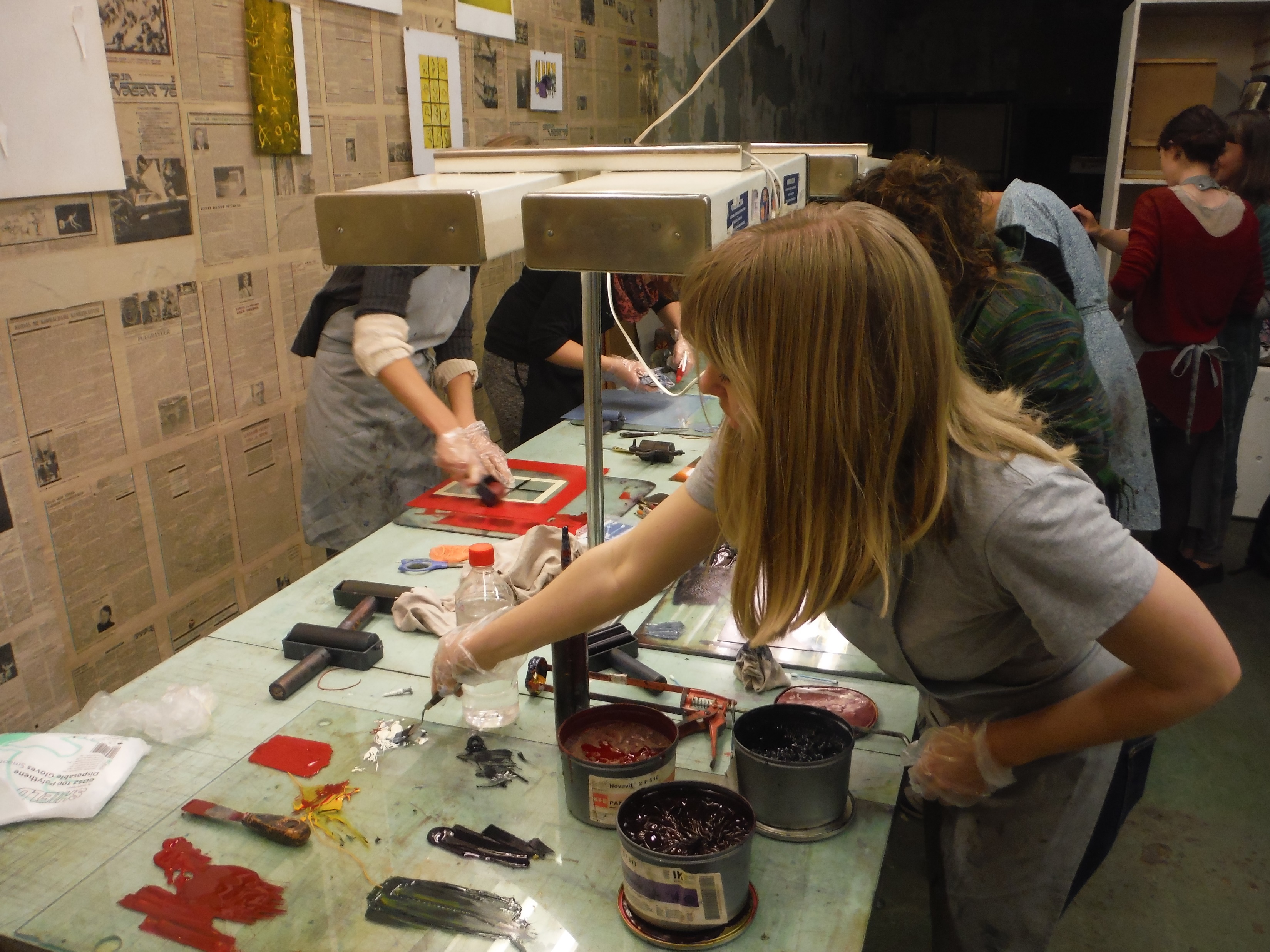 Galway-Mayo Institute of Technology
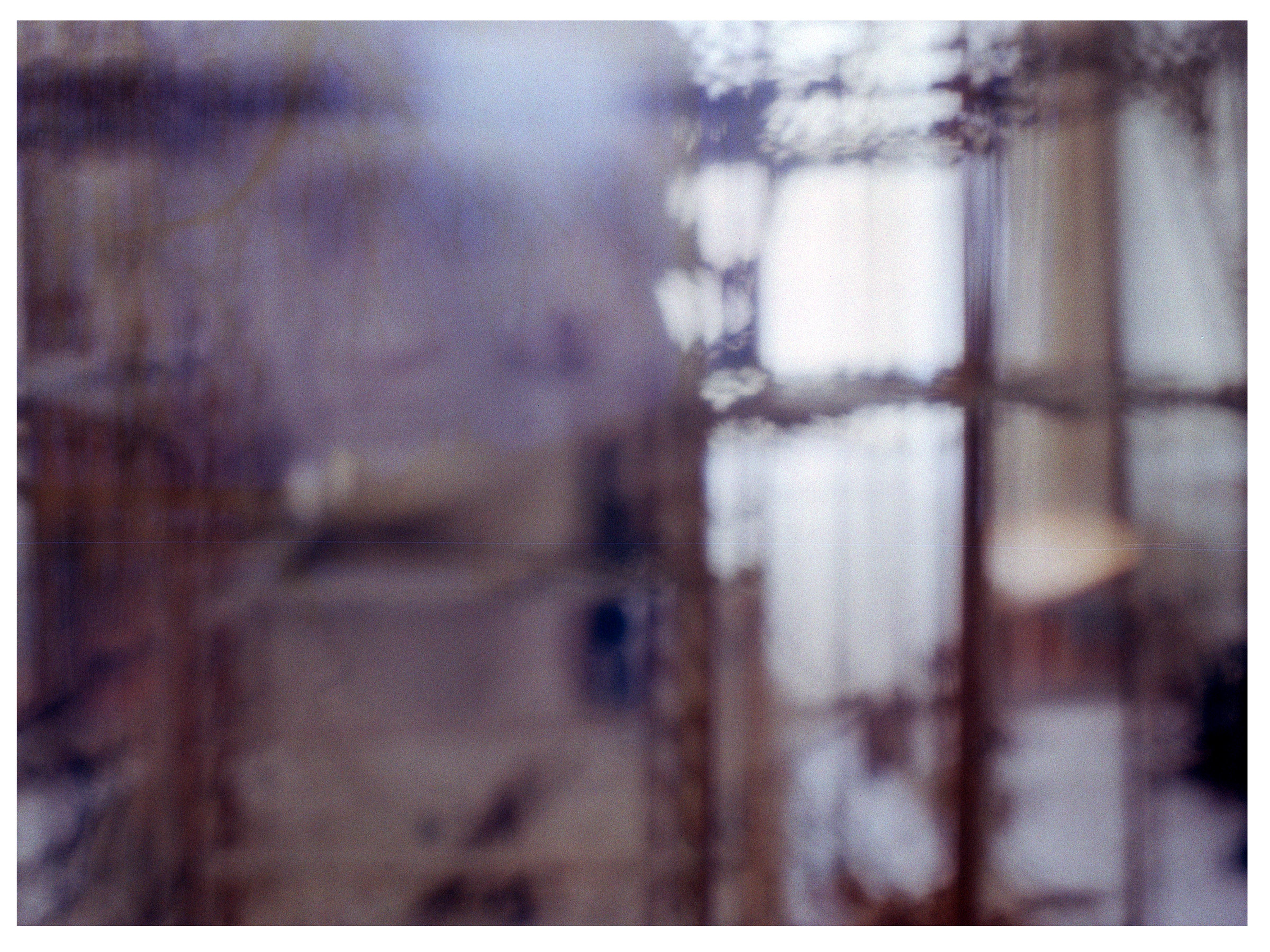 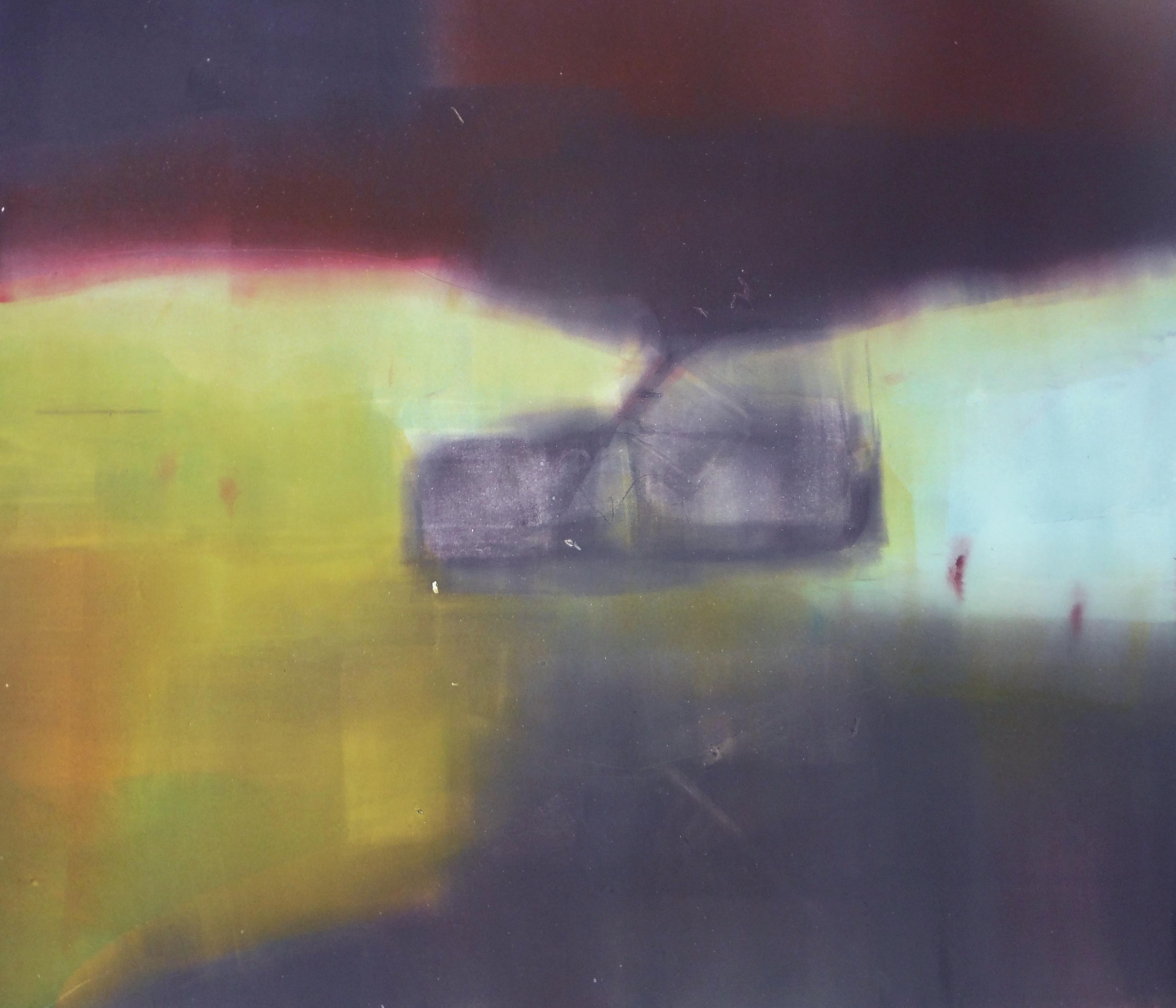 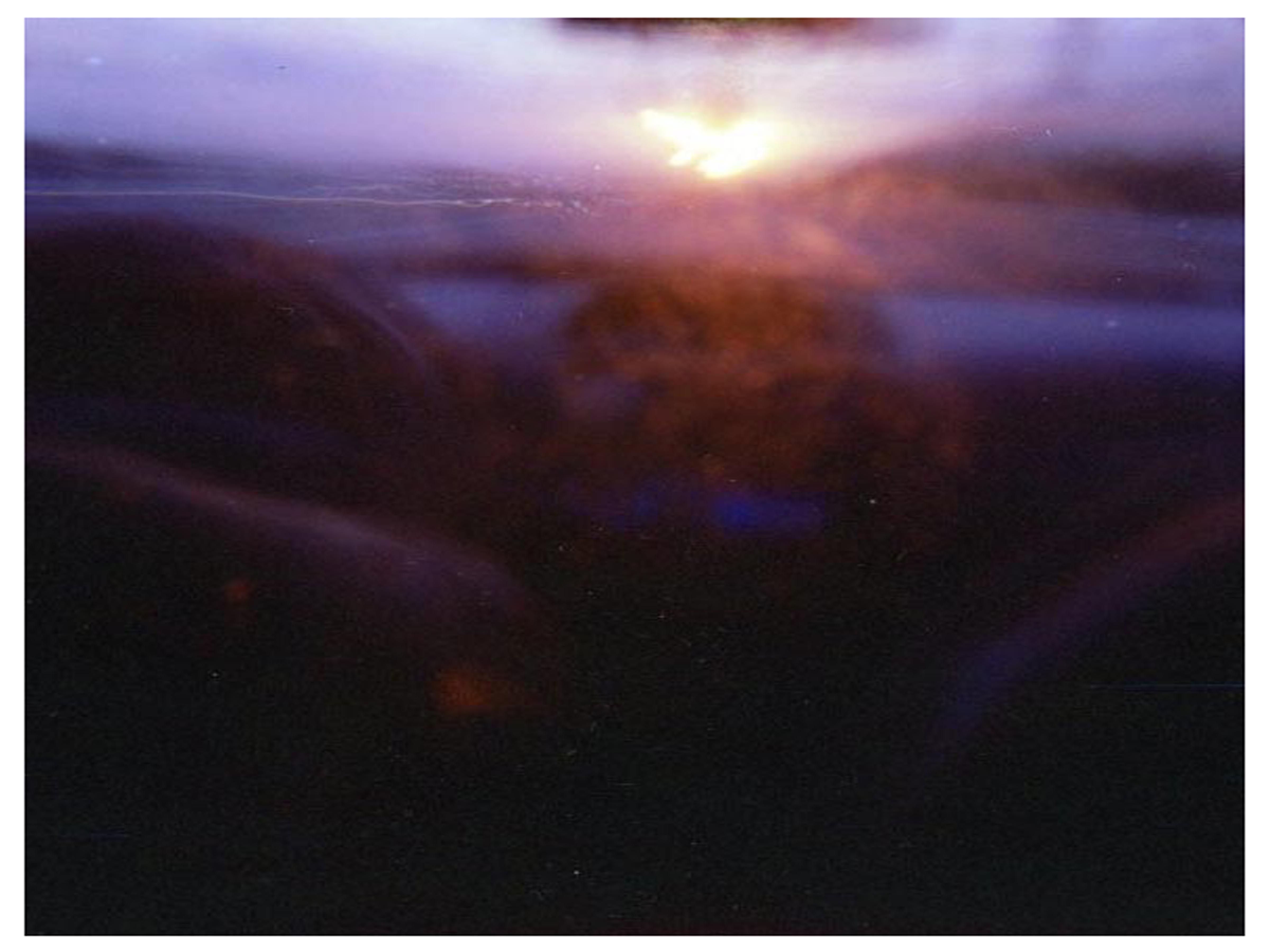 MA in Multi-disciplinary Printmaking 2017-2019
University of the West of England
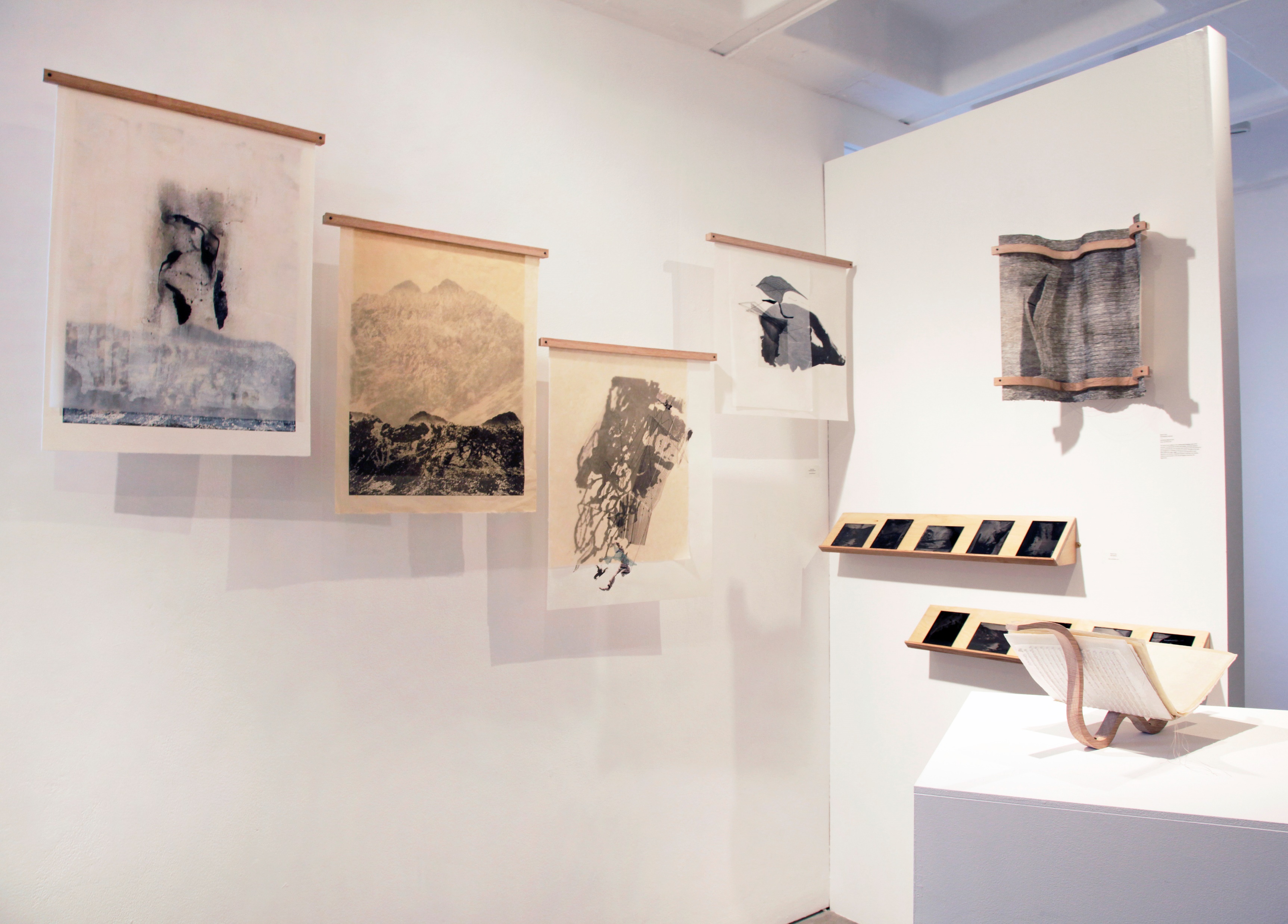 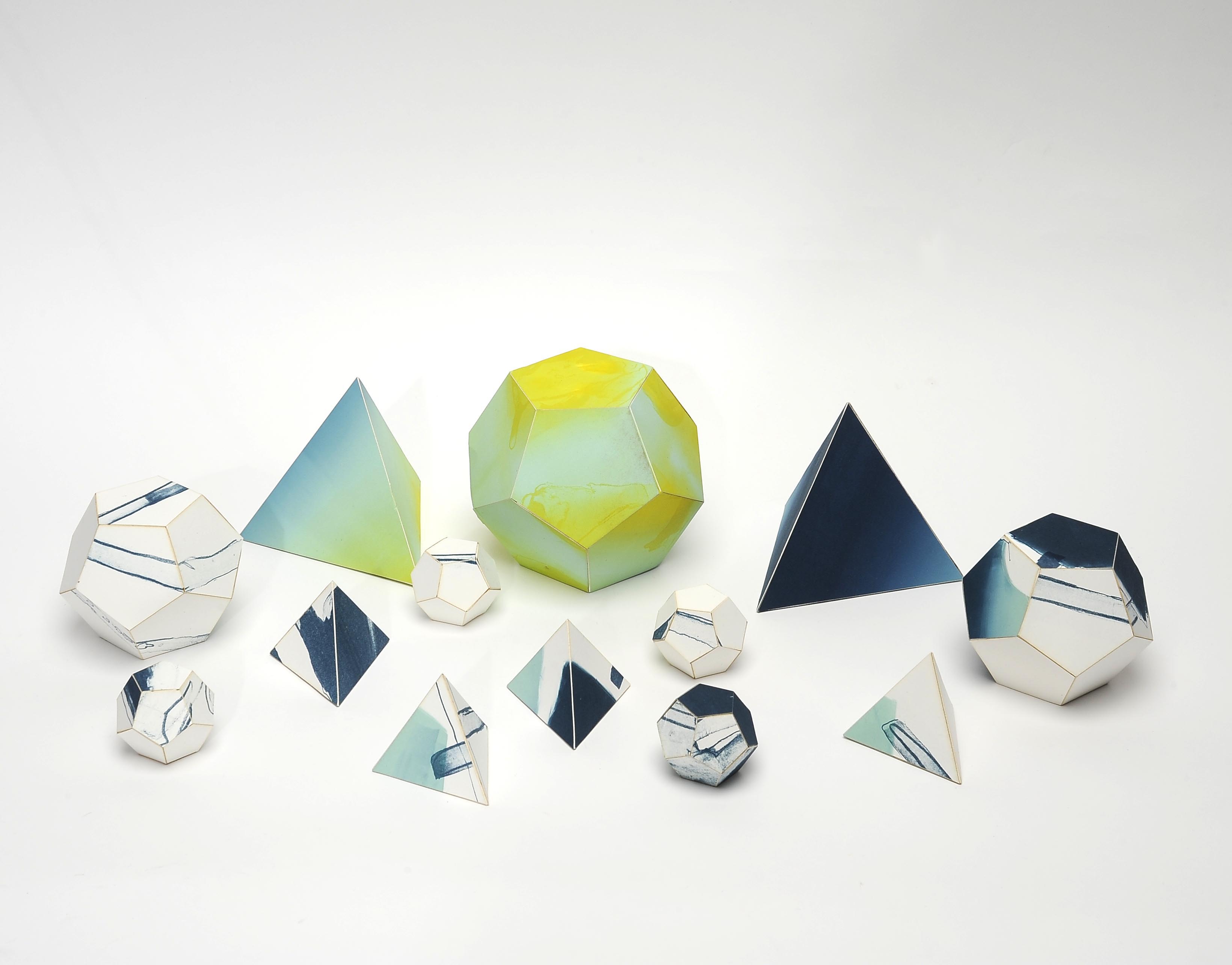 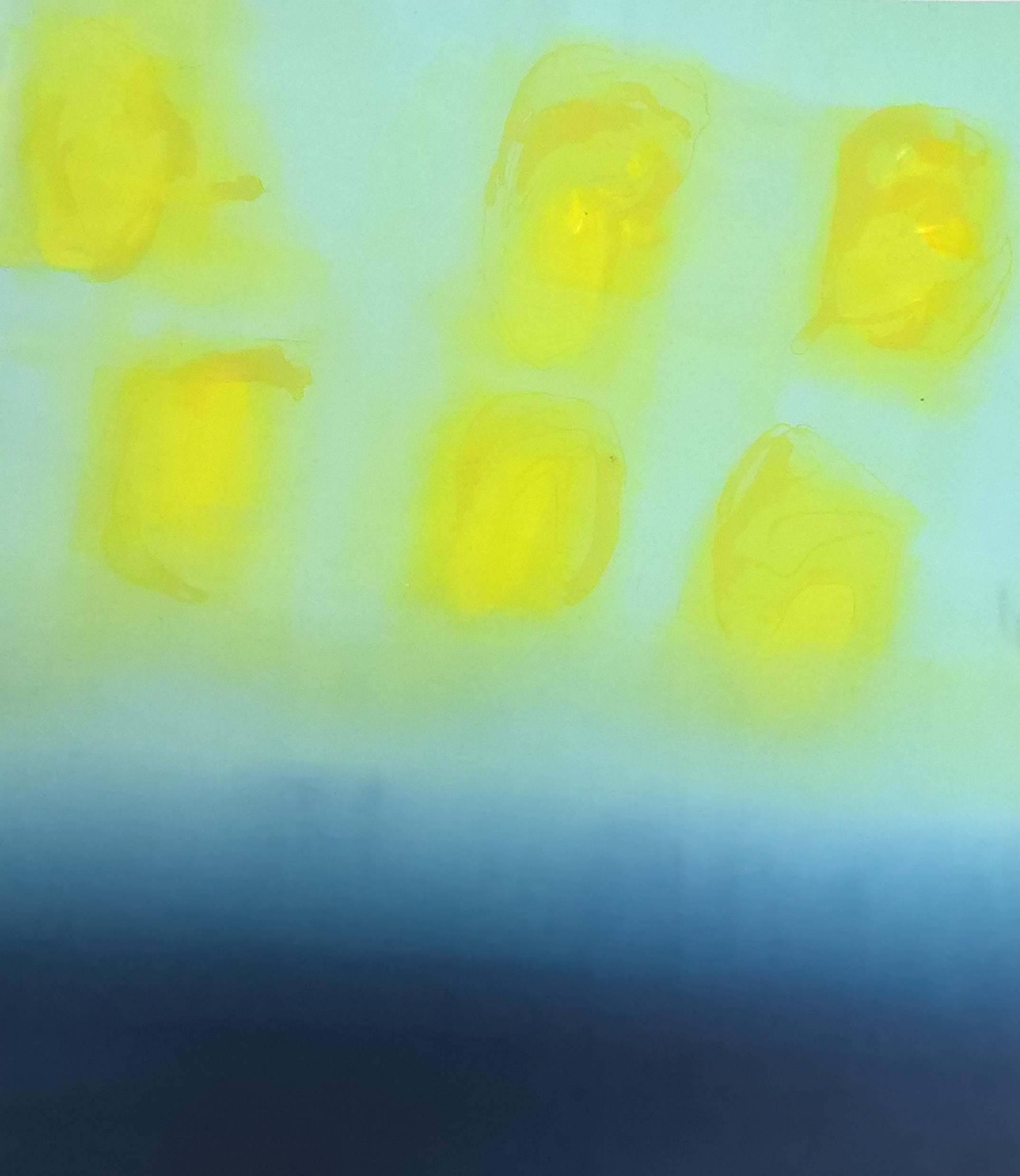 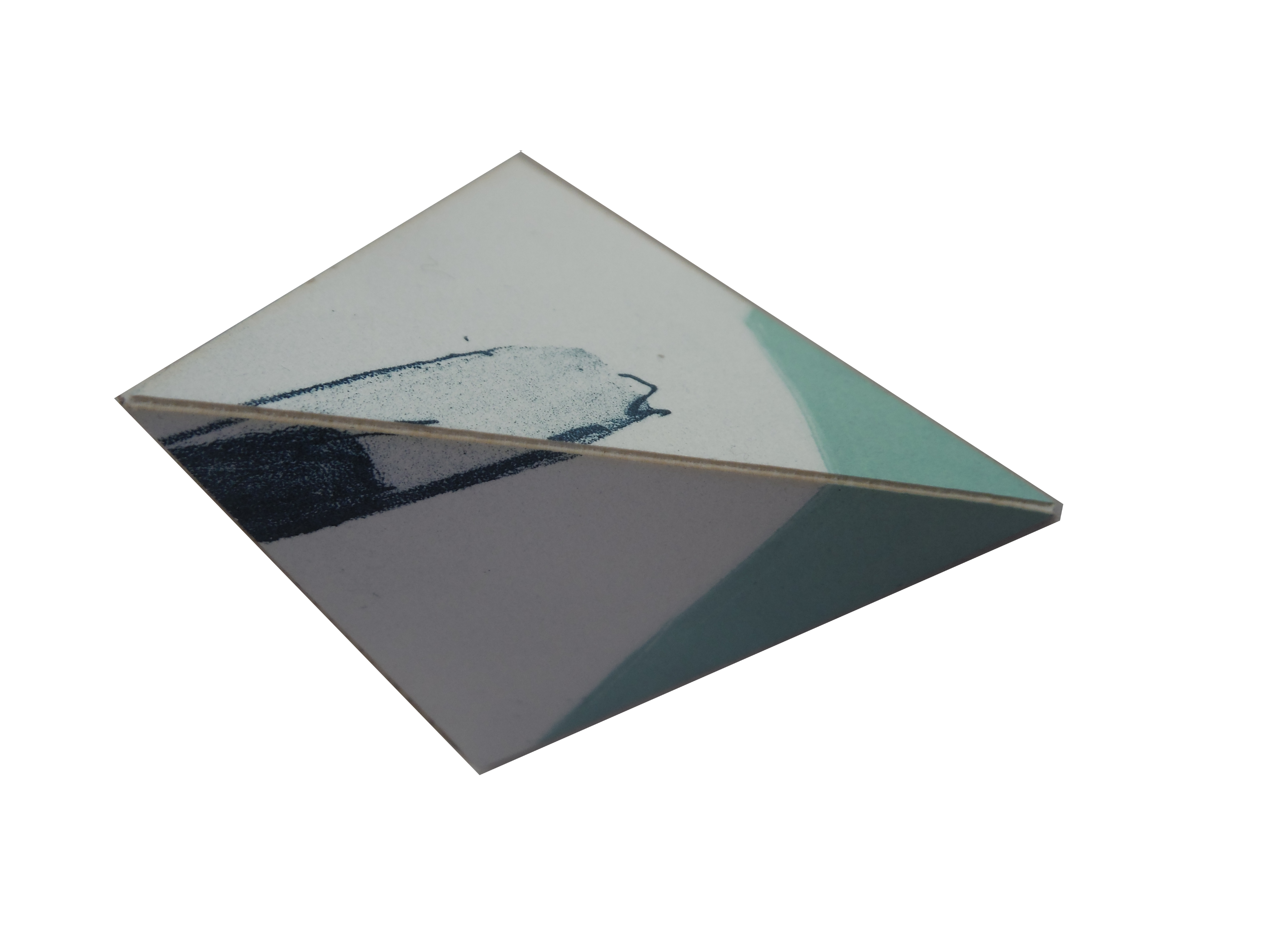 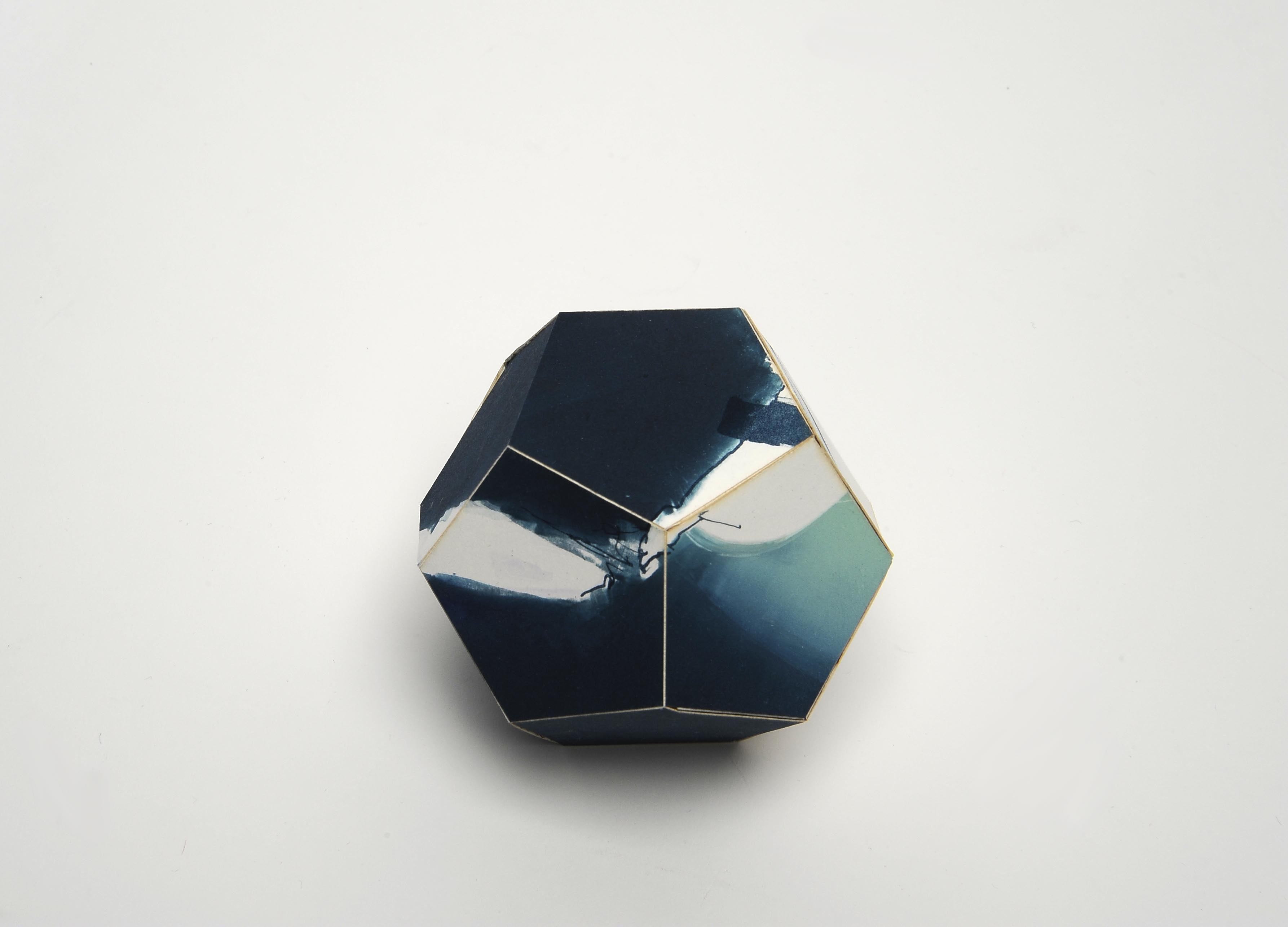 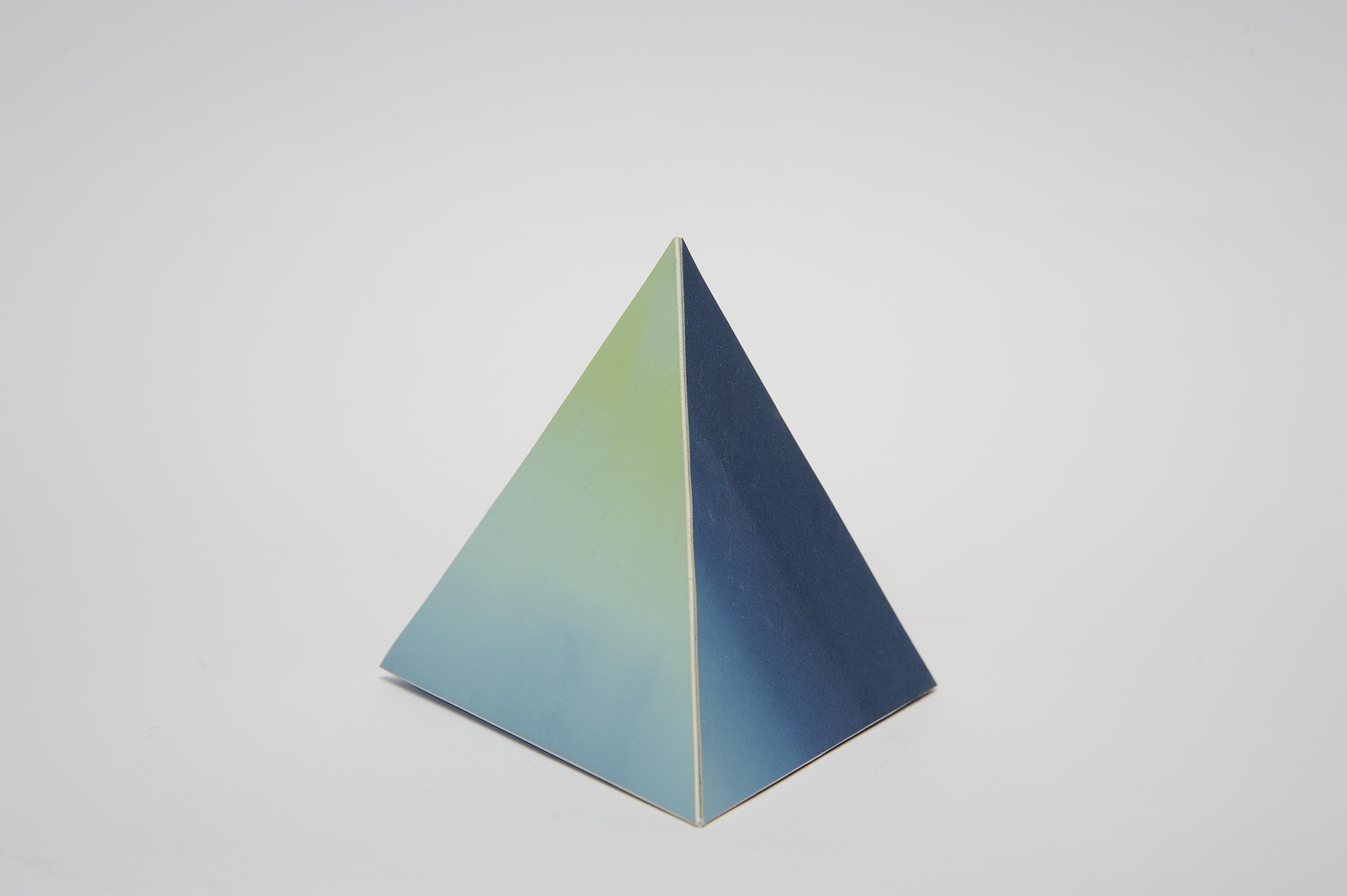 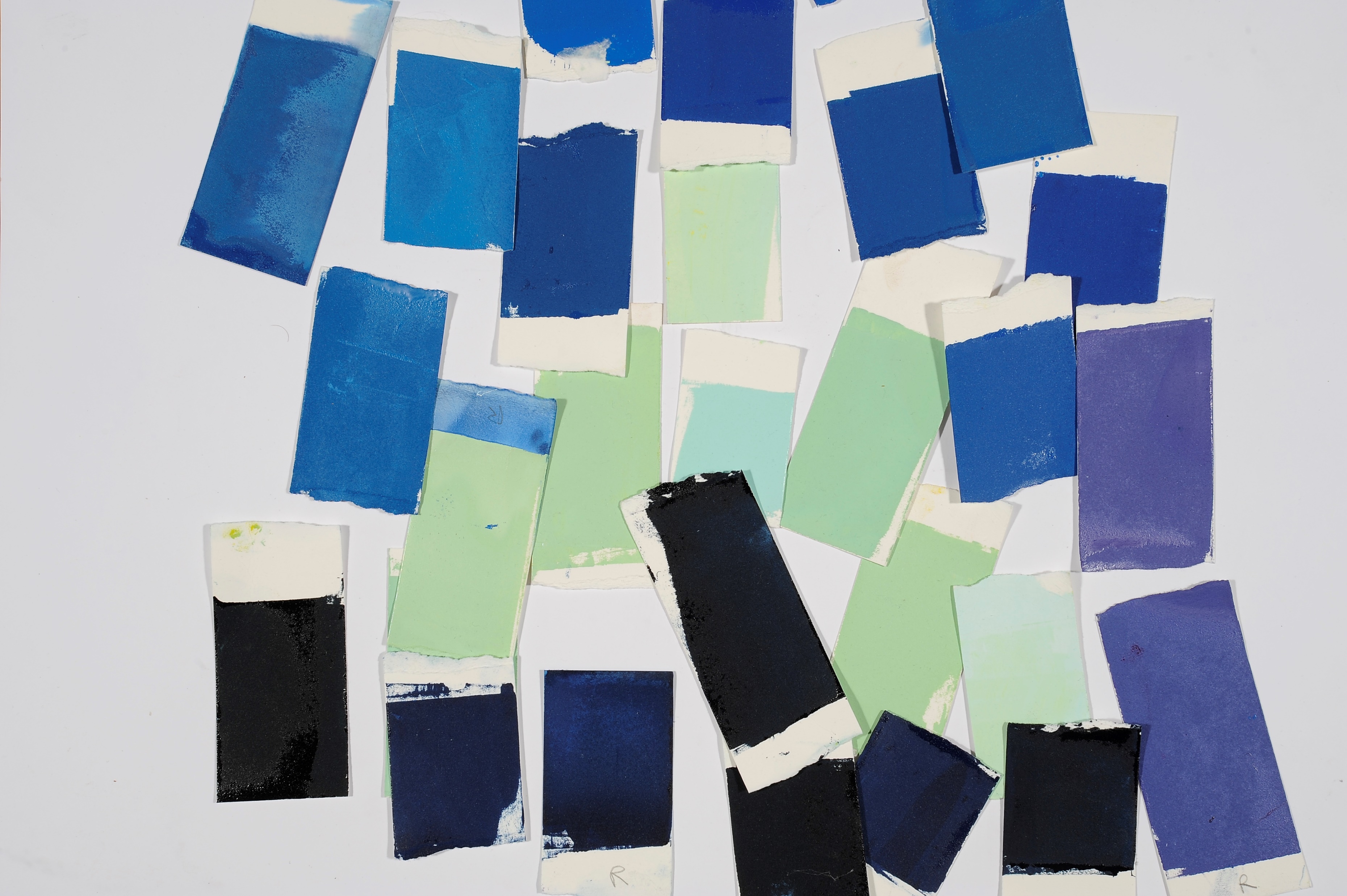 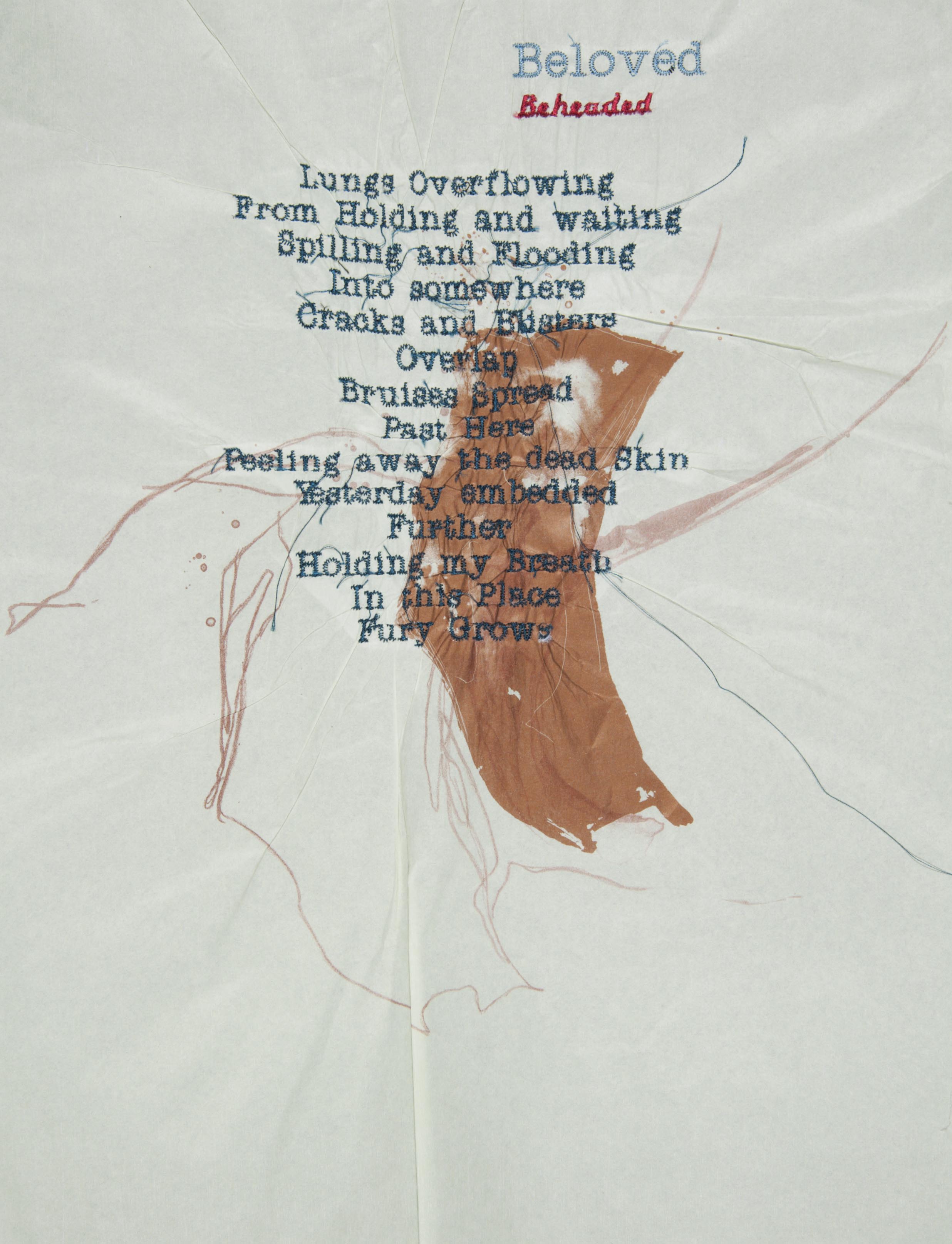 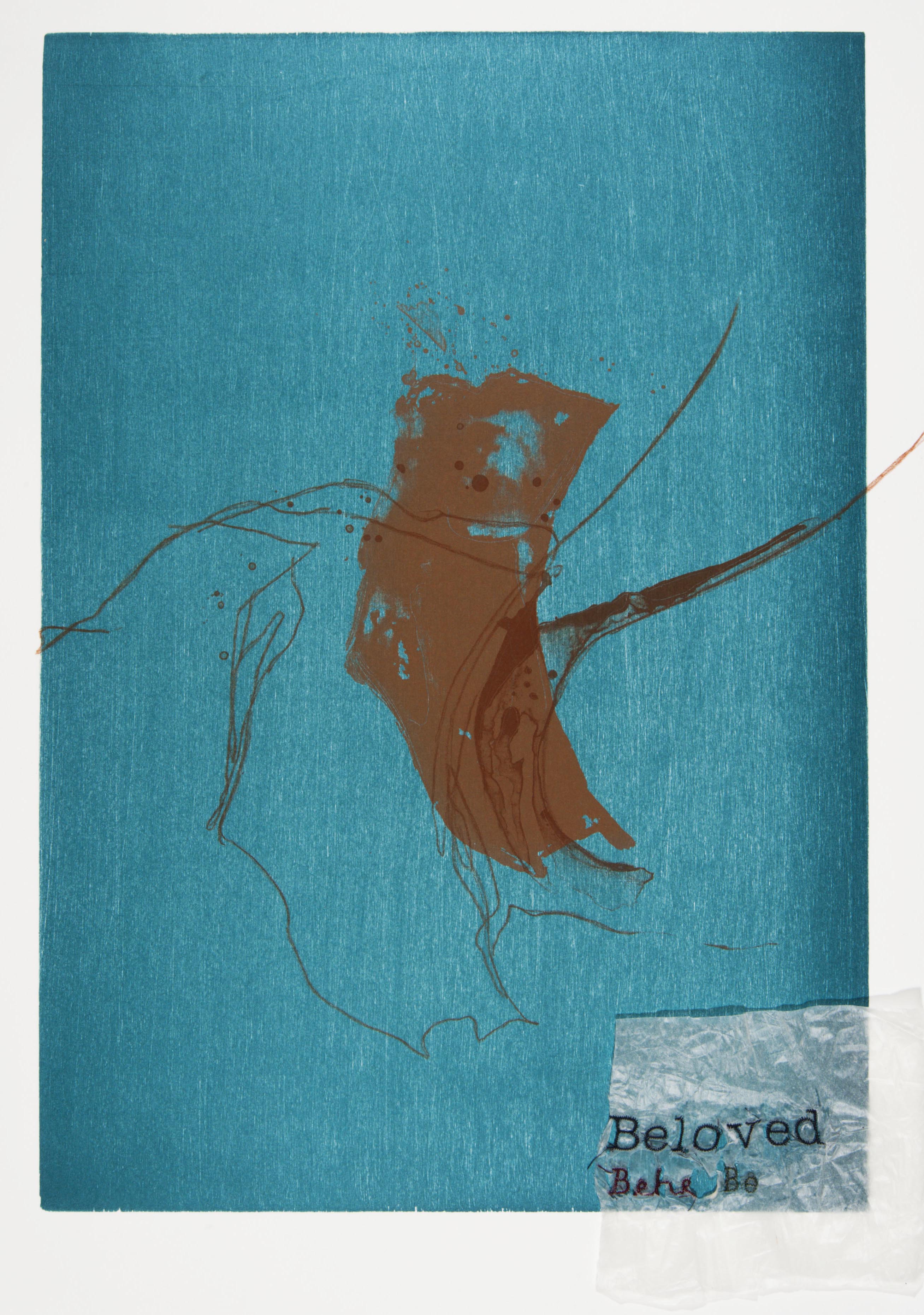 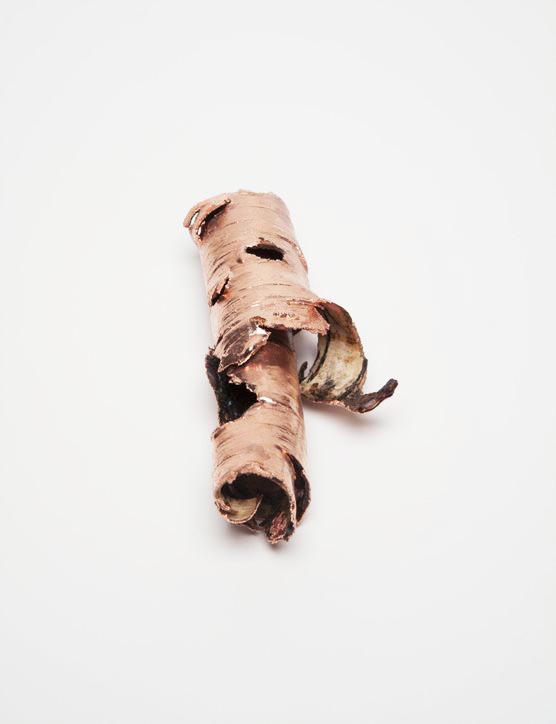 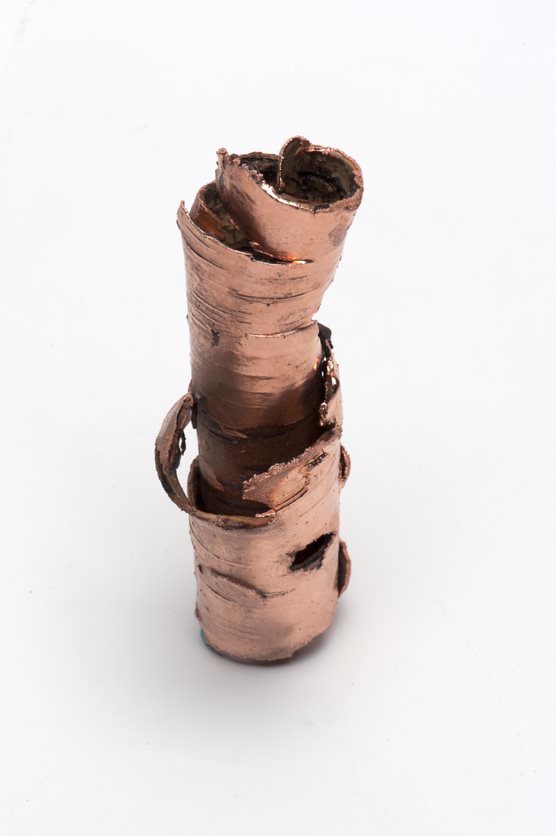 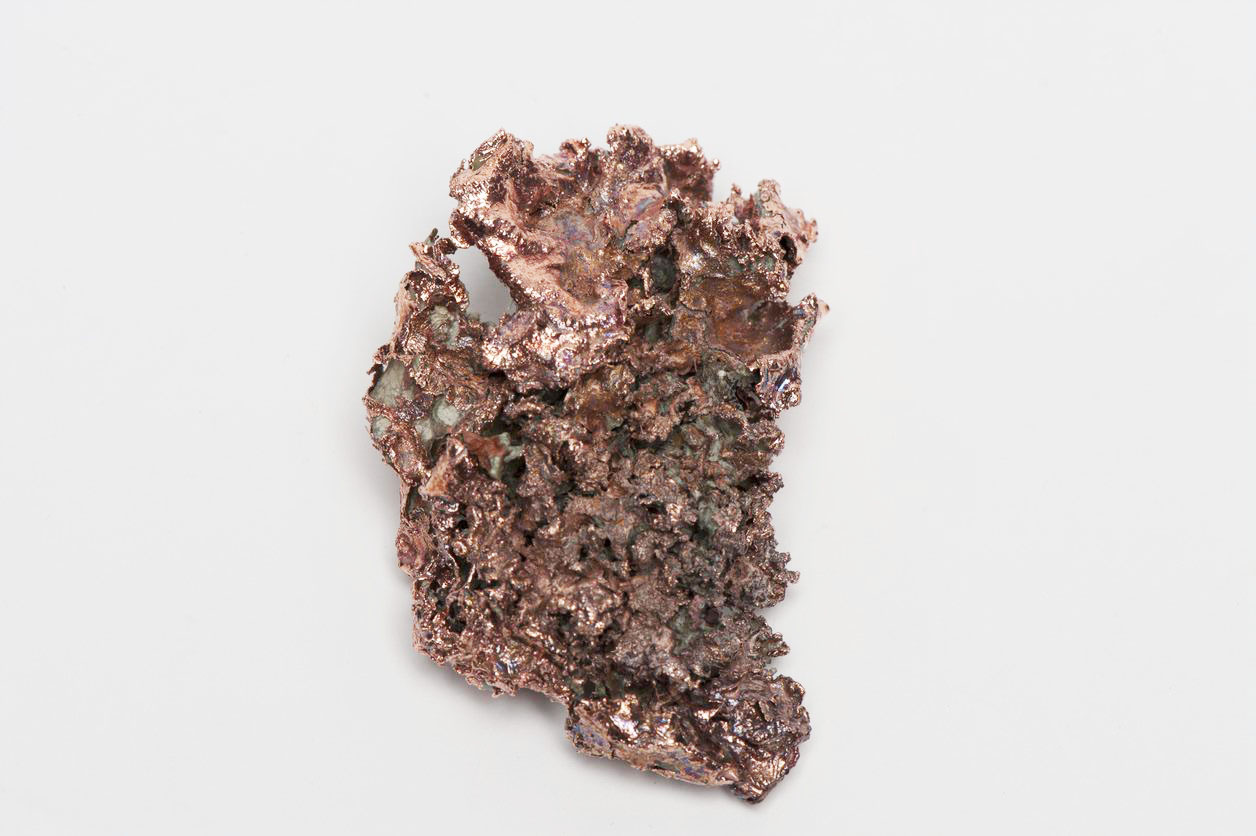 Mountains of the Mind
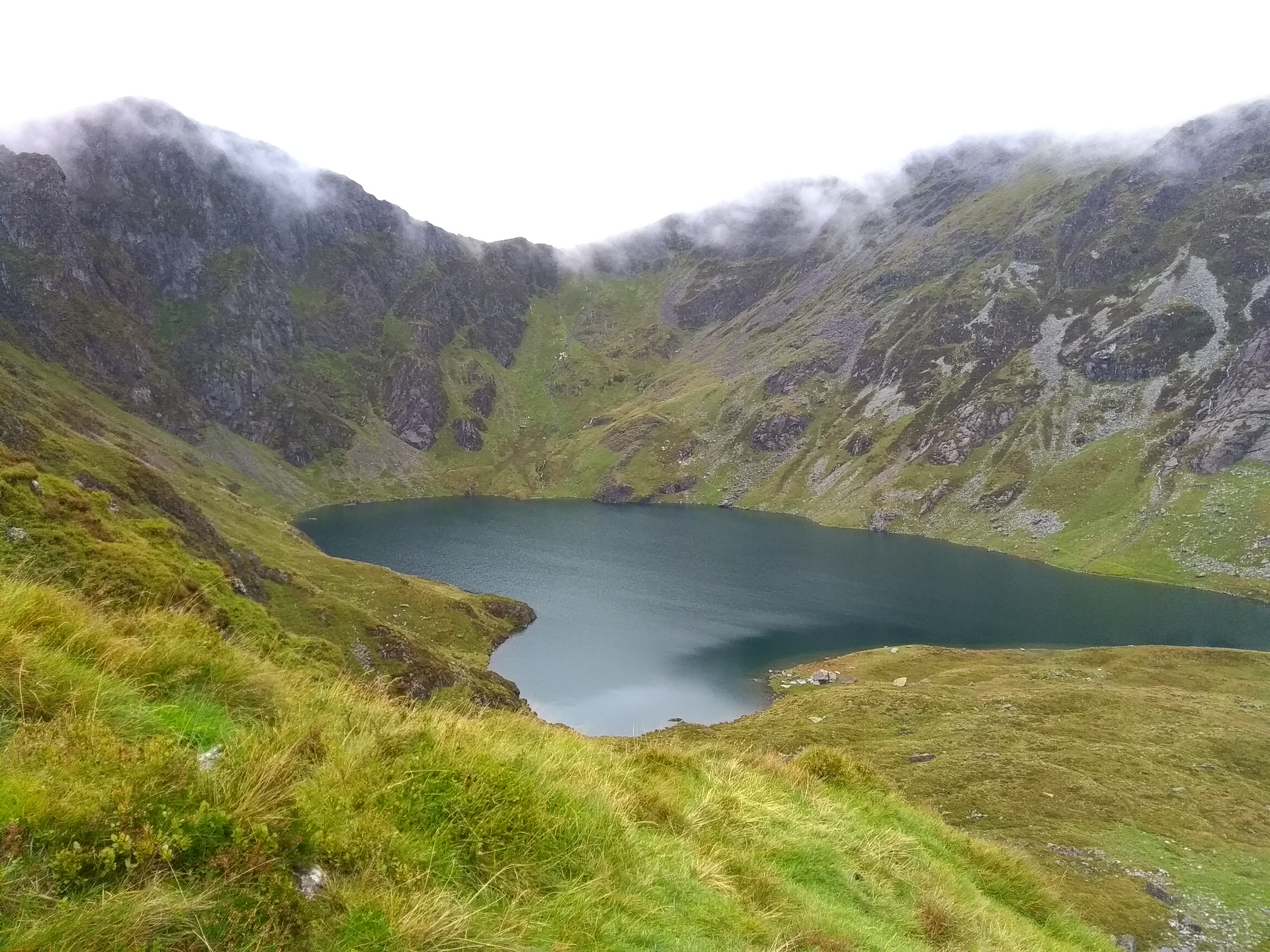 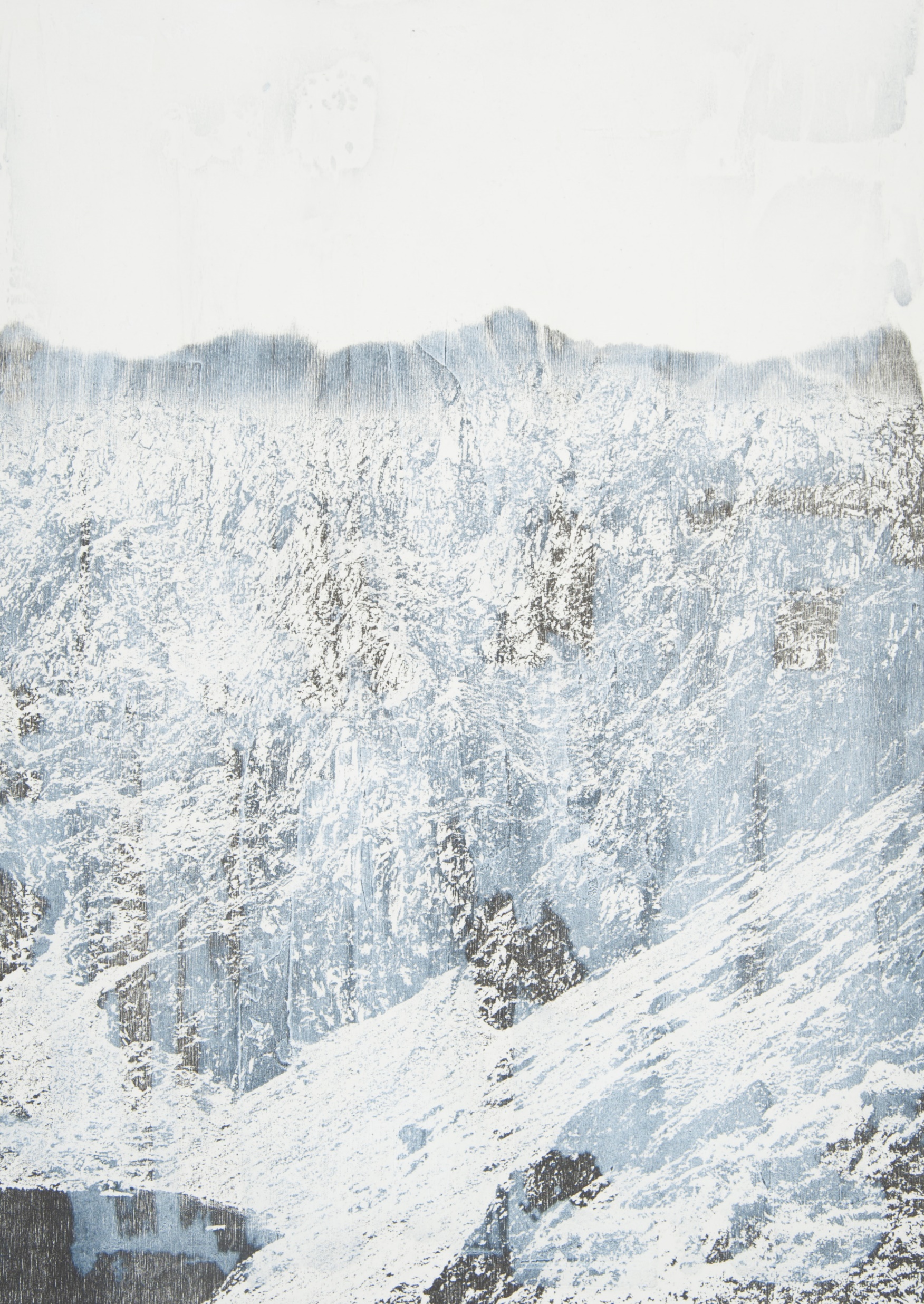 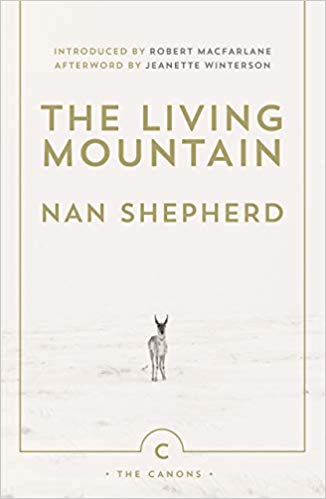 Cmw Cau,Cadair Idris,Snowdonia, Wales
Nan Shepherd “Investigated the relationship that exists between the material and the metaphorical mountain. She did not search for the great outdoors but for profound interiors, deep recesses, the hidden volumes of landscape that fascinate her.” 
    Robert Macfarlane, The Living Mountain

How can the experience of landscape be translated through a contemporary print-based practice  to express more than the material (topographical or geographical) features of place?
Shift & Interruption
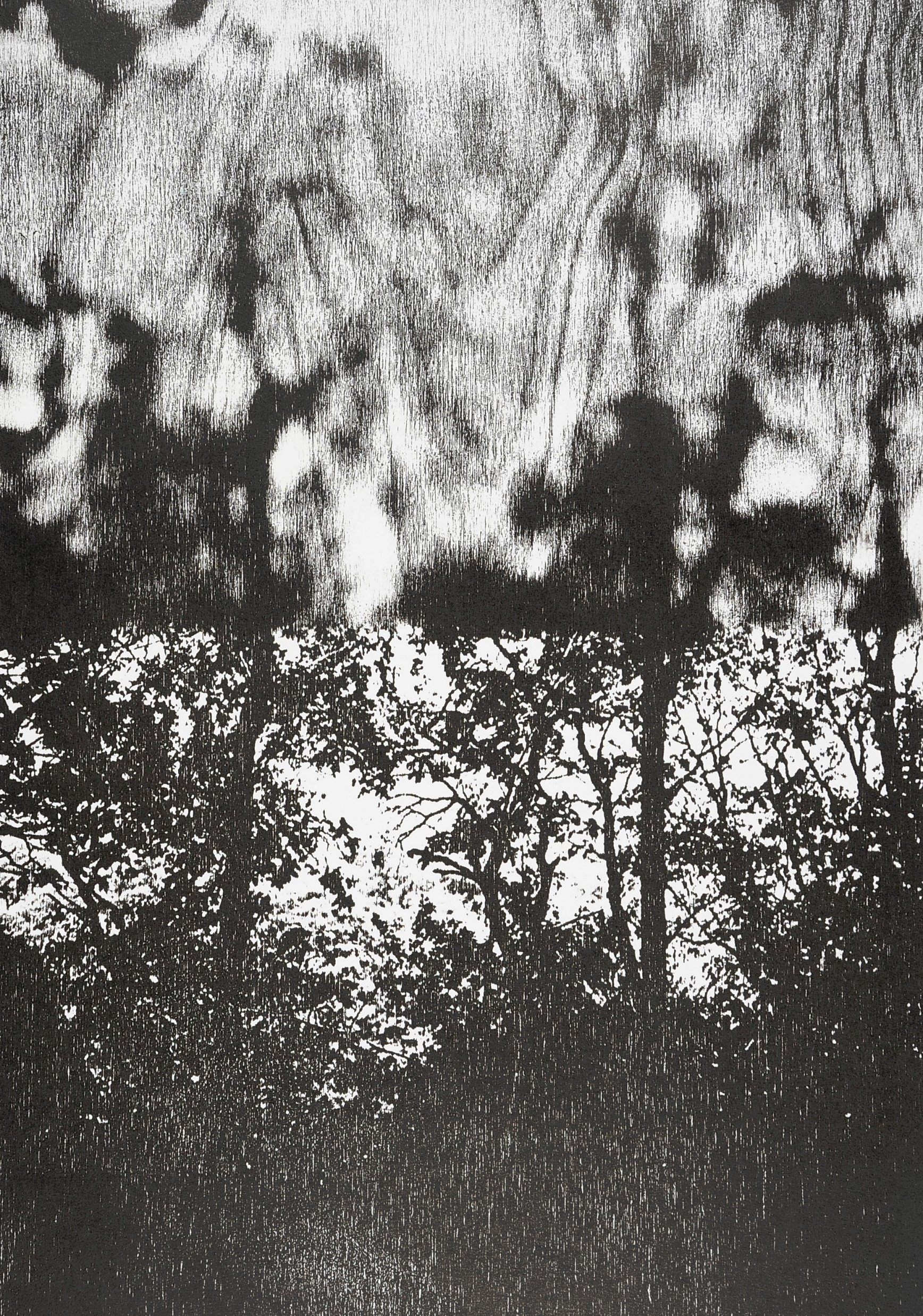 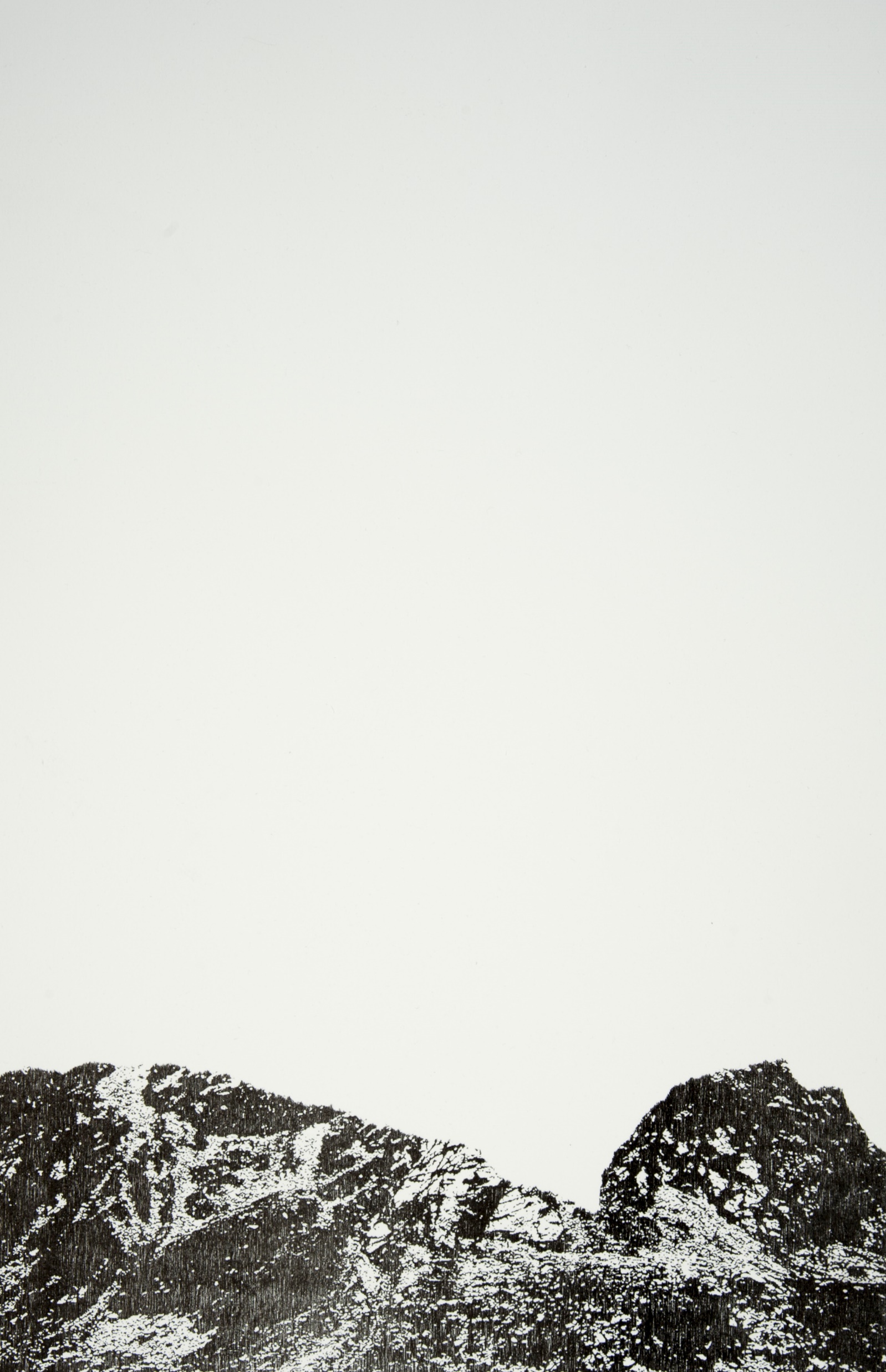 States of Flux
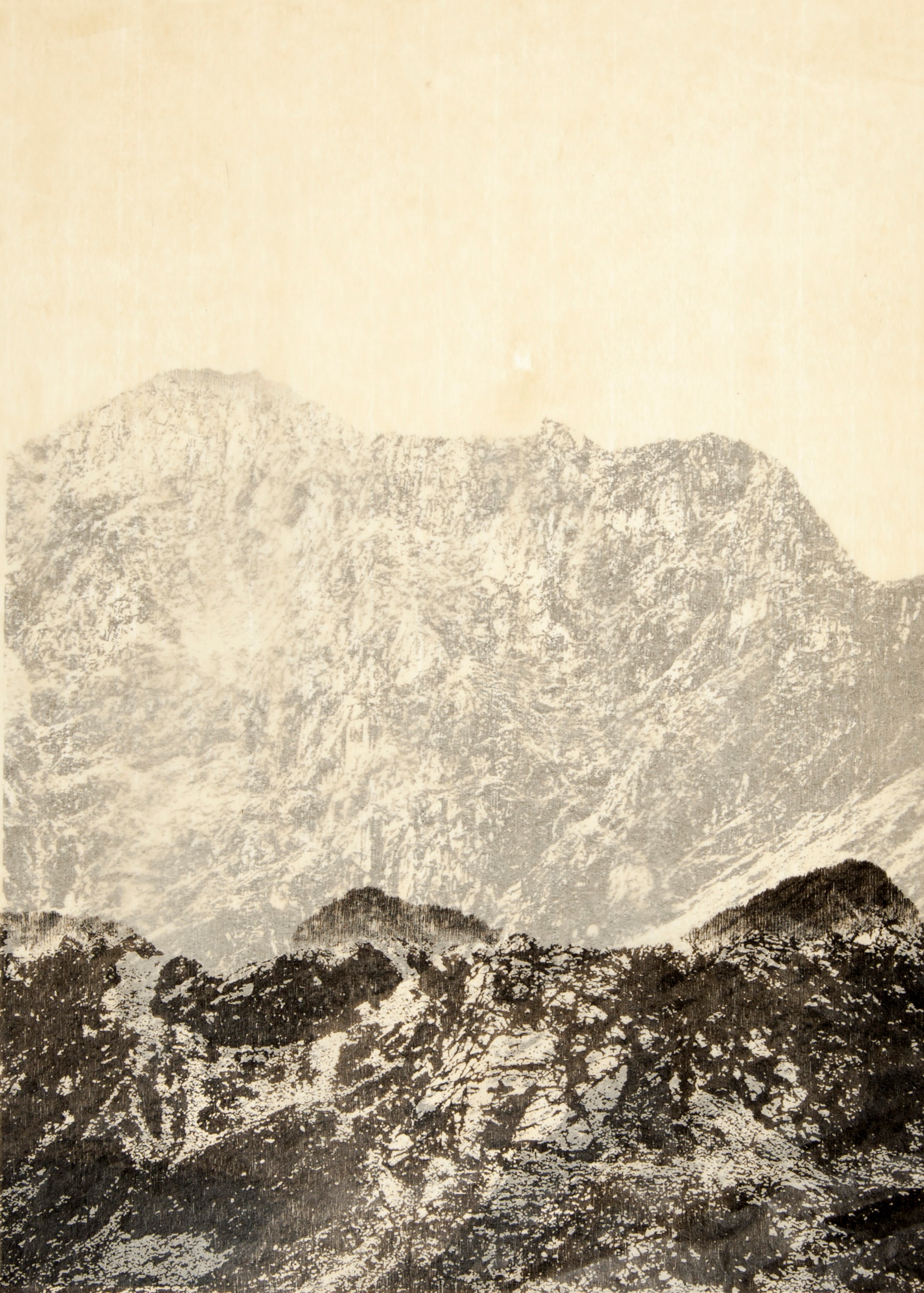 Fragments Absence Memory
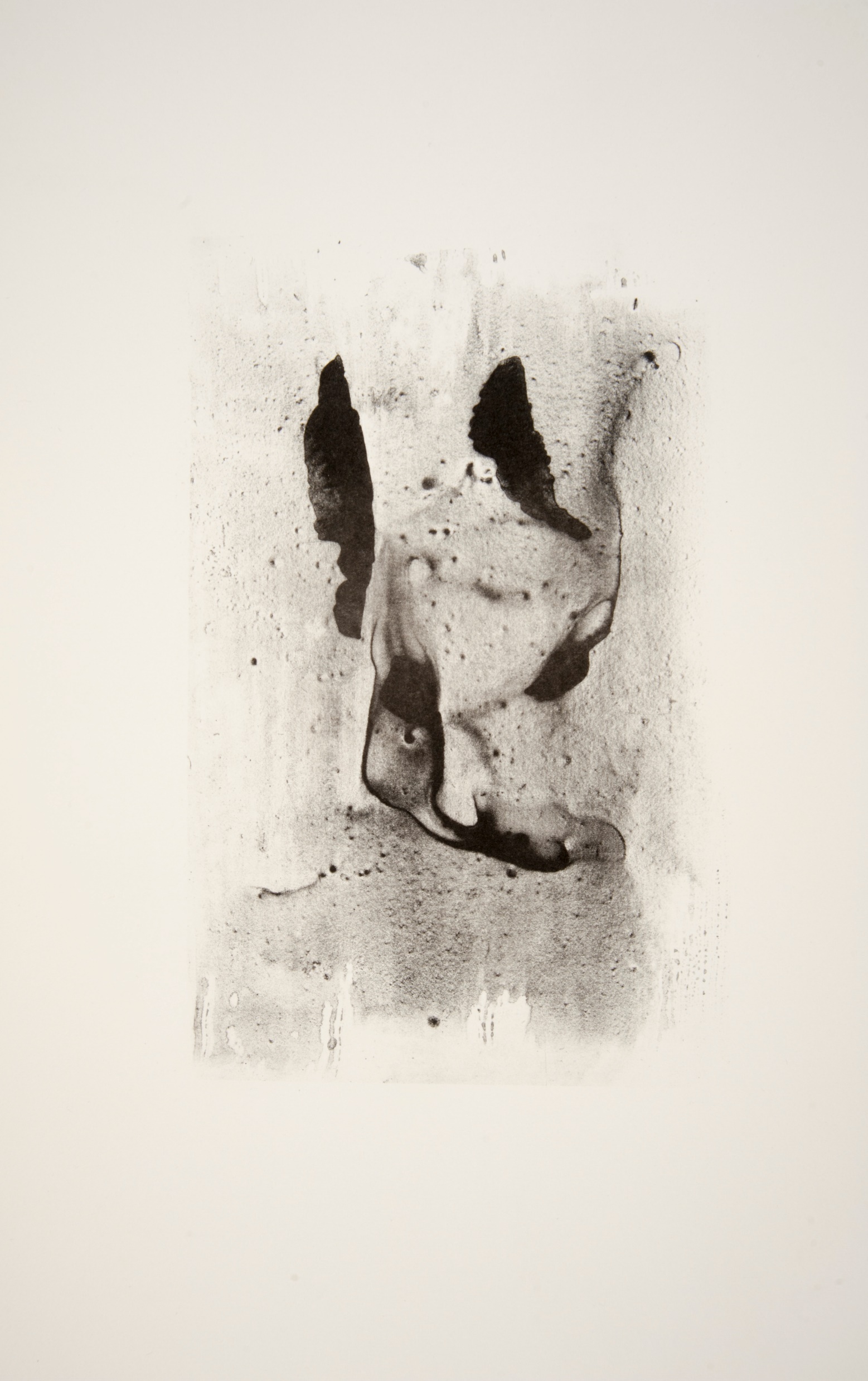 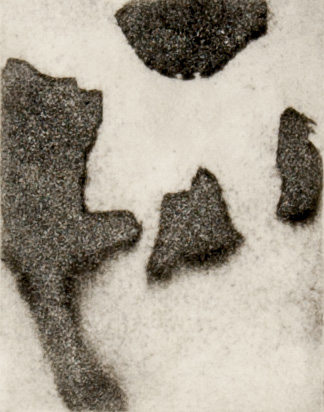 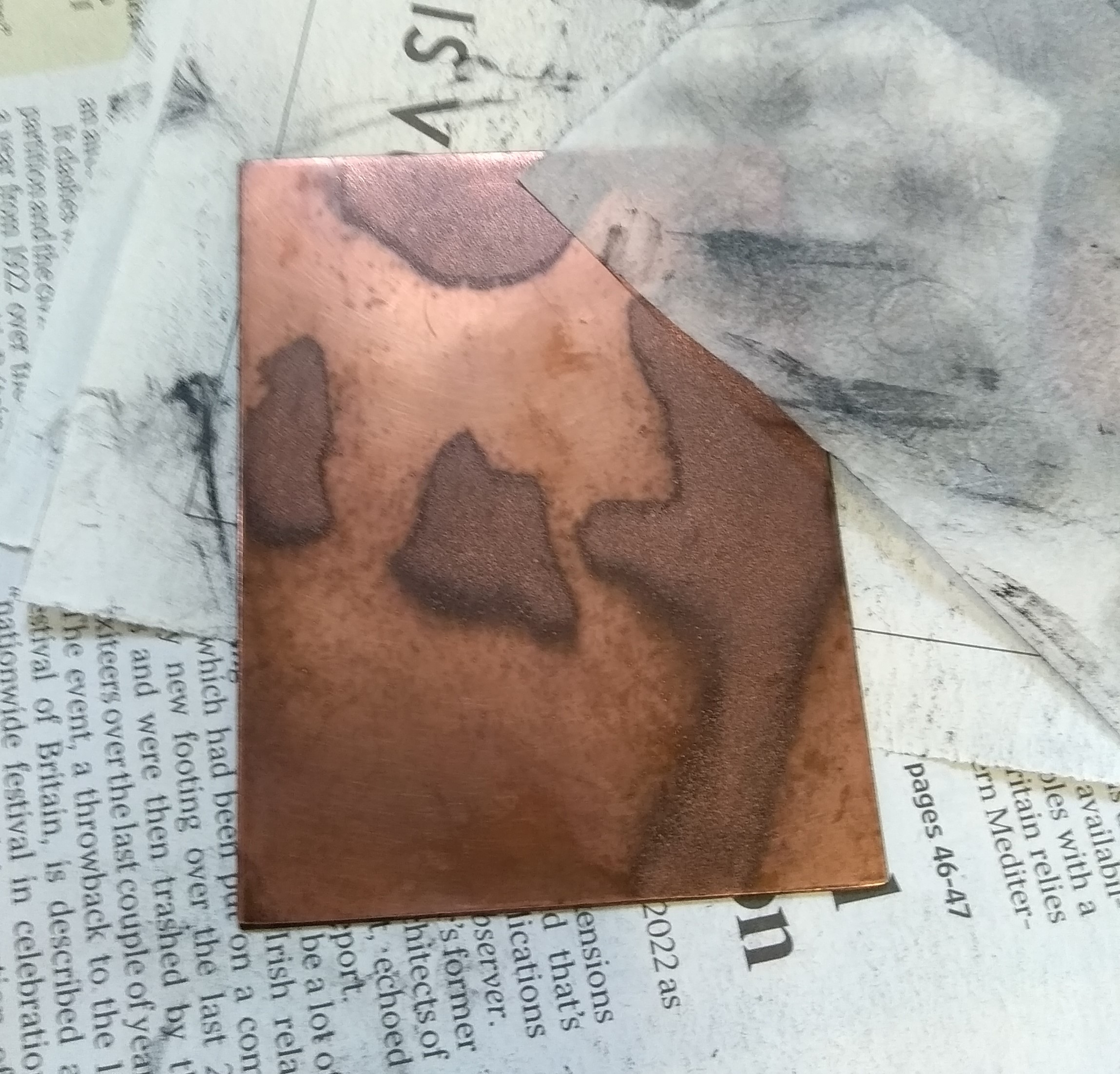 Intimate images separated from their context to suggest a fragment of memory disconnected. The depiction of fractured detail, memory eroding and dissolving, a remaining fossil of time excavated from the landscape.
Deconstruct Reconstruct
Translating stitch in Wilcom
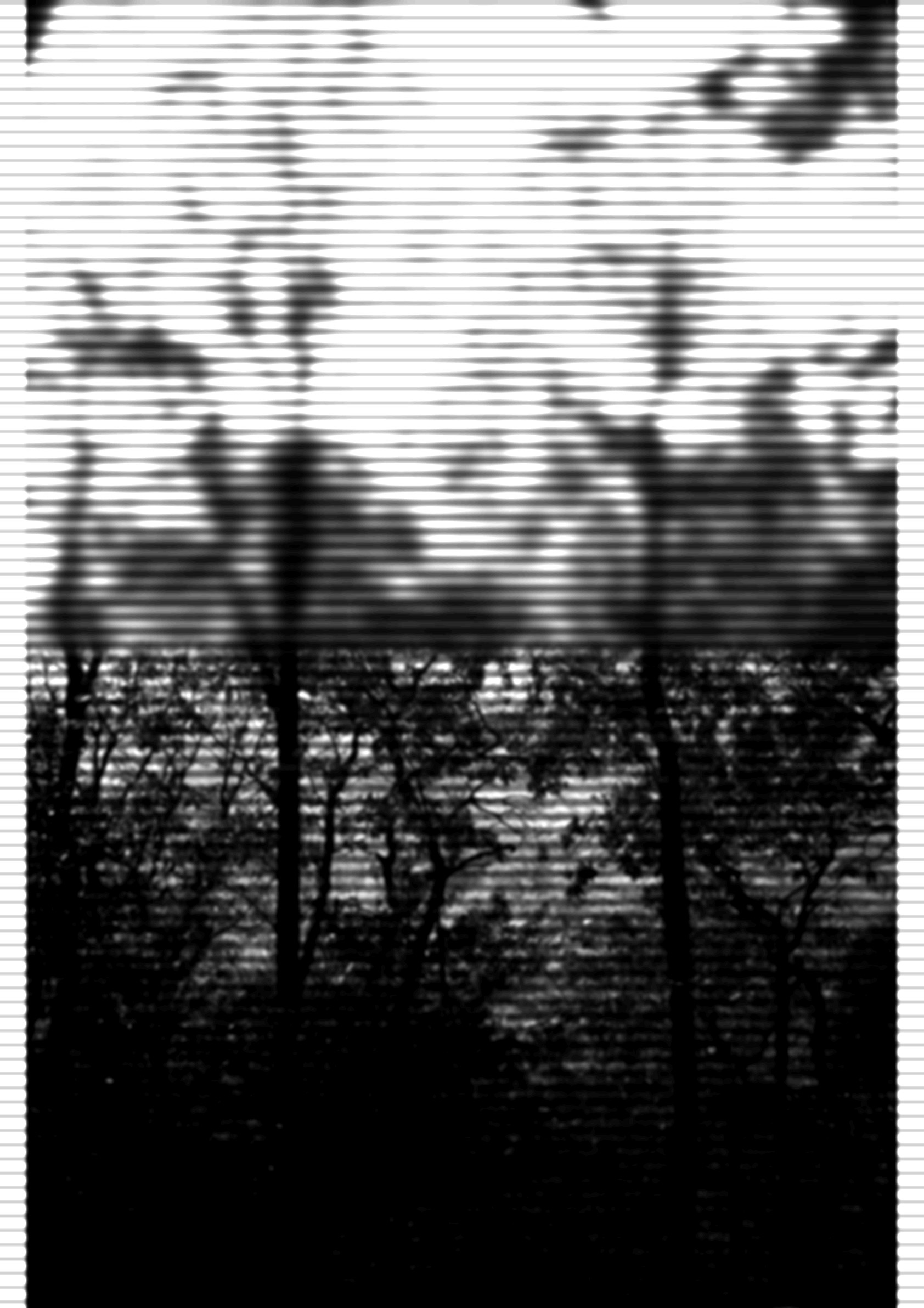 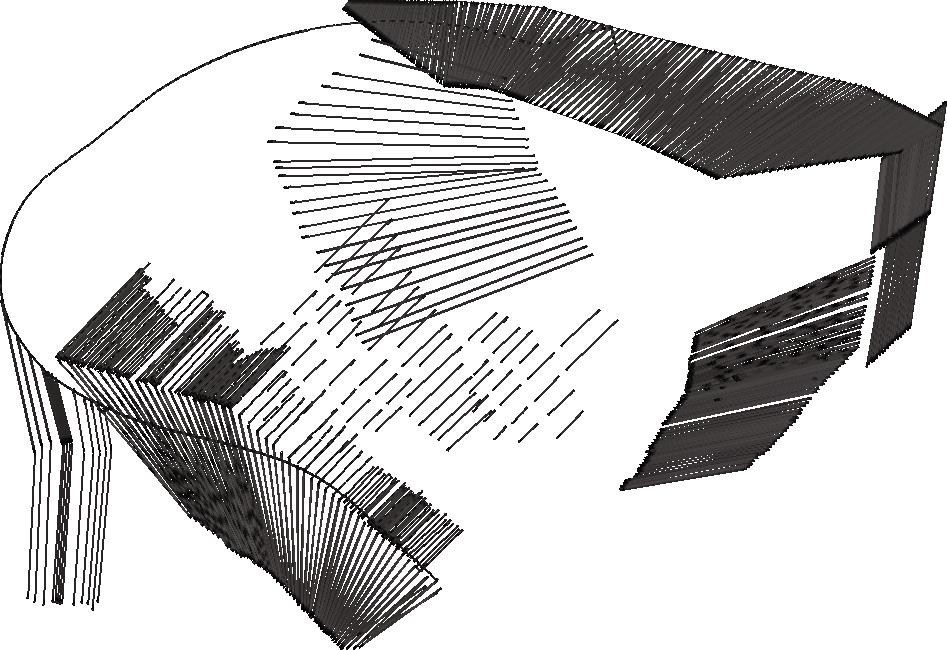 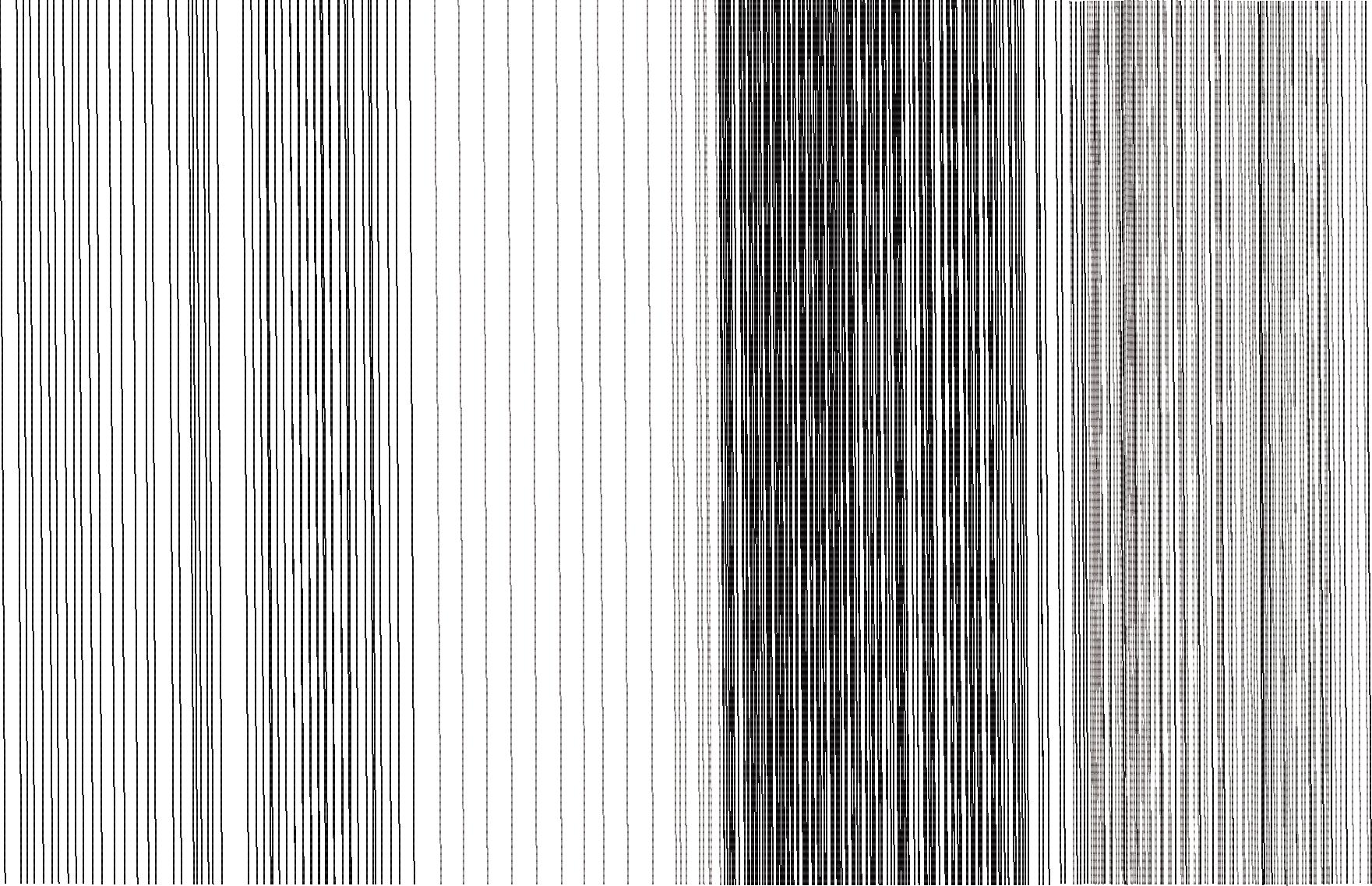 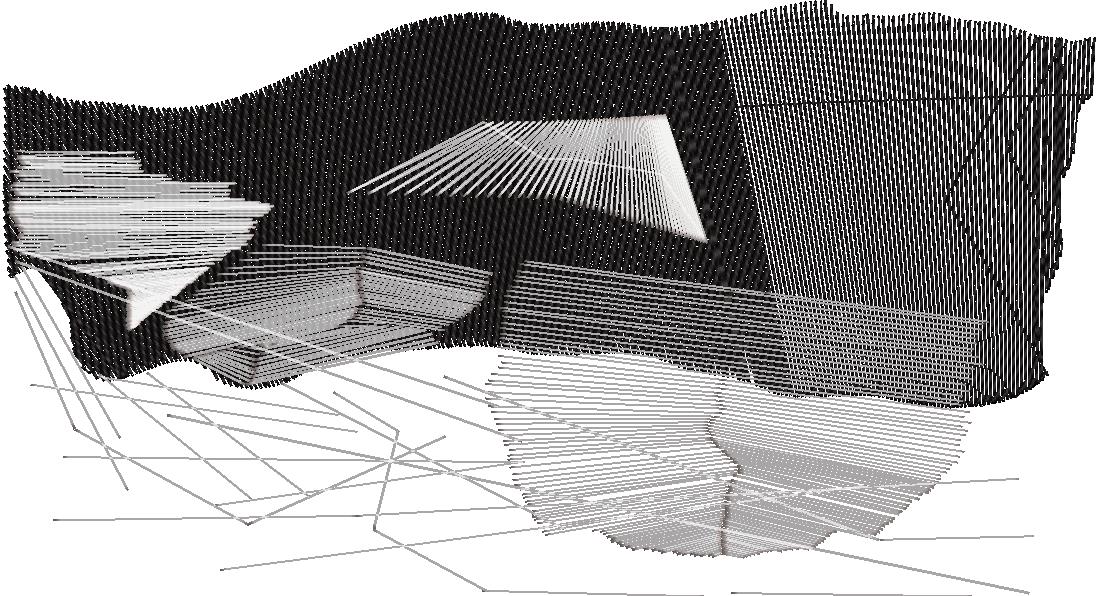 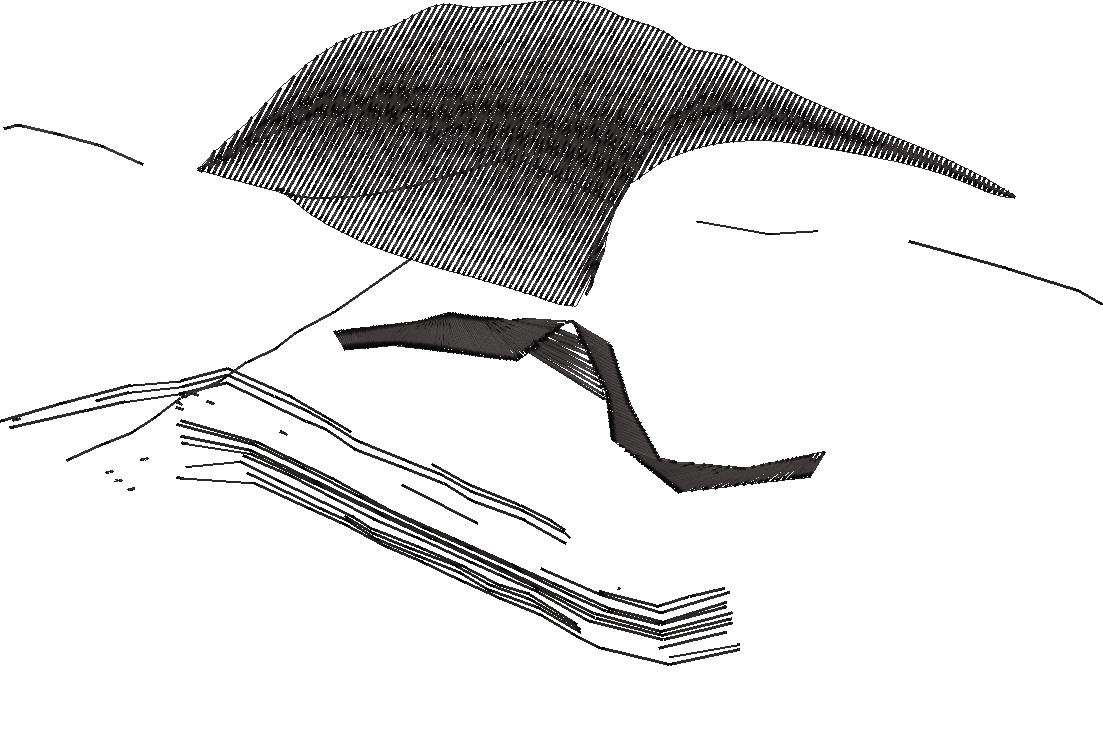 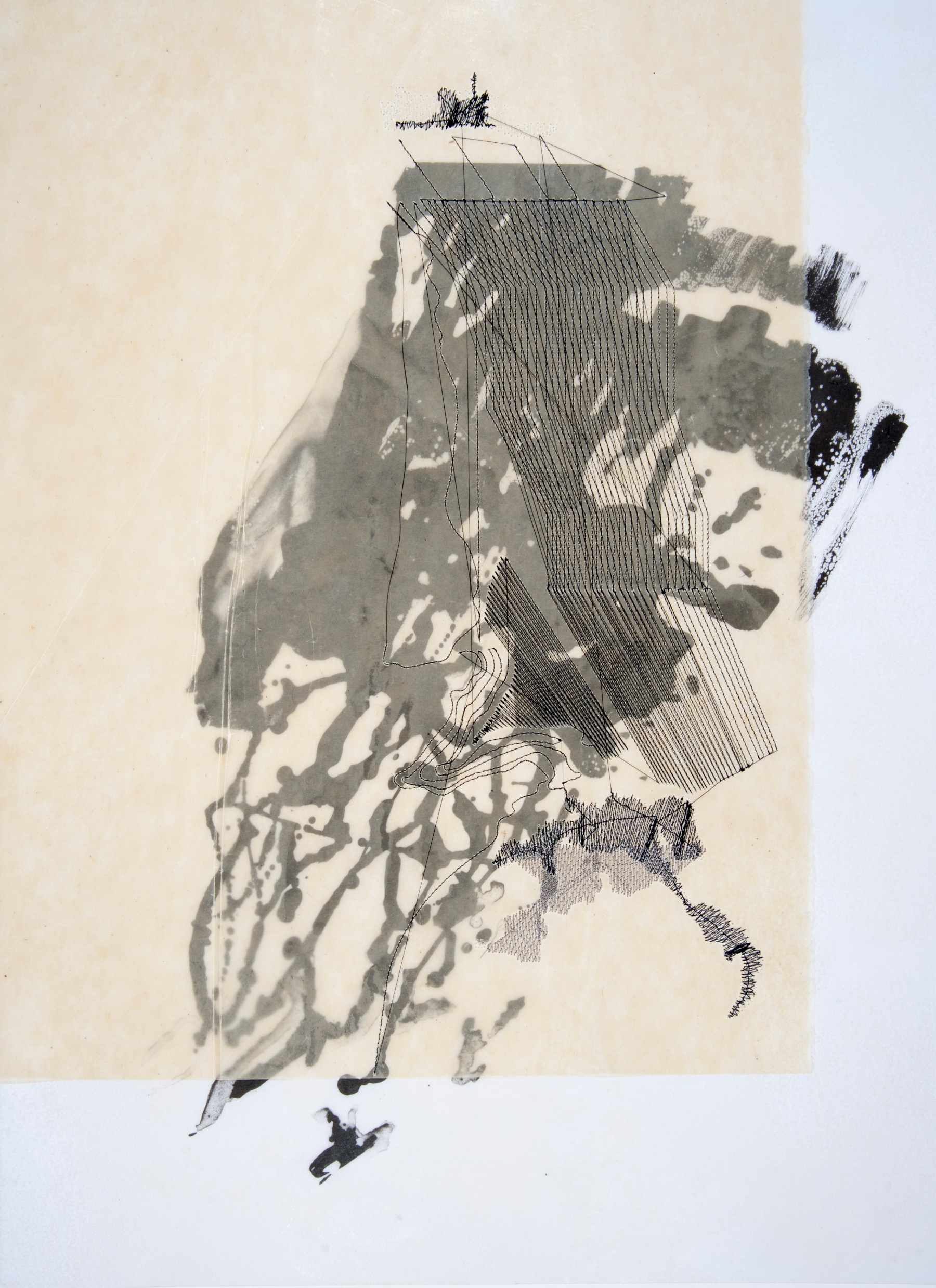 I consider the impact of water in carving the mountain landscape, water has an everchanging architecture, as Shepherd articulates “it does absolutely nothing but be itself “ and to be itself means to be many things, the power of water is in its dichotomy, its ability to be at odds with itself. Both deafening and silent, moving and still. Interweaving memory, landscape and experience this work initiates a dialogue that connects a fragmented narrative.
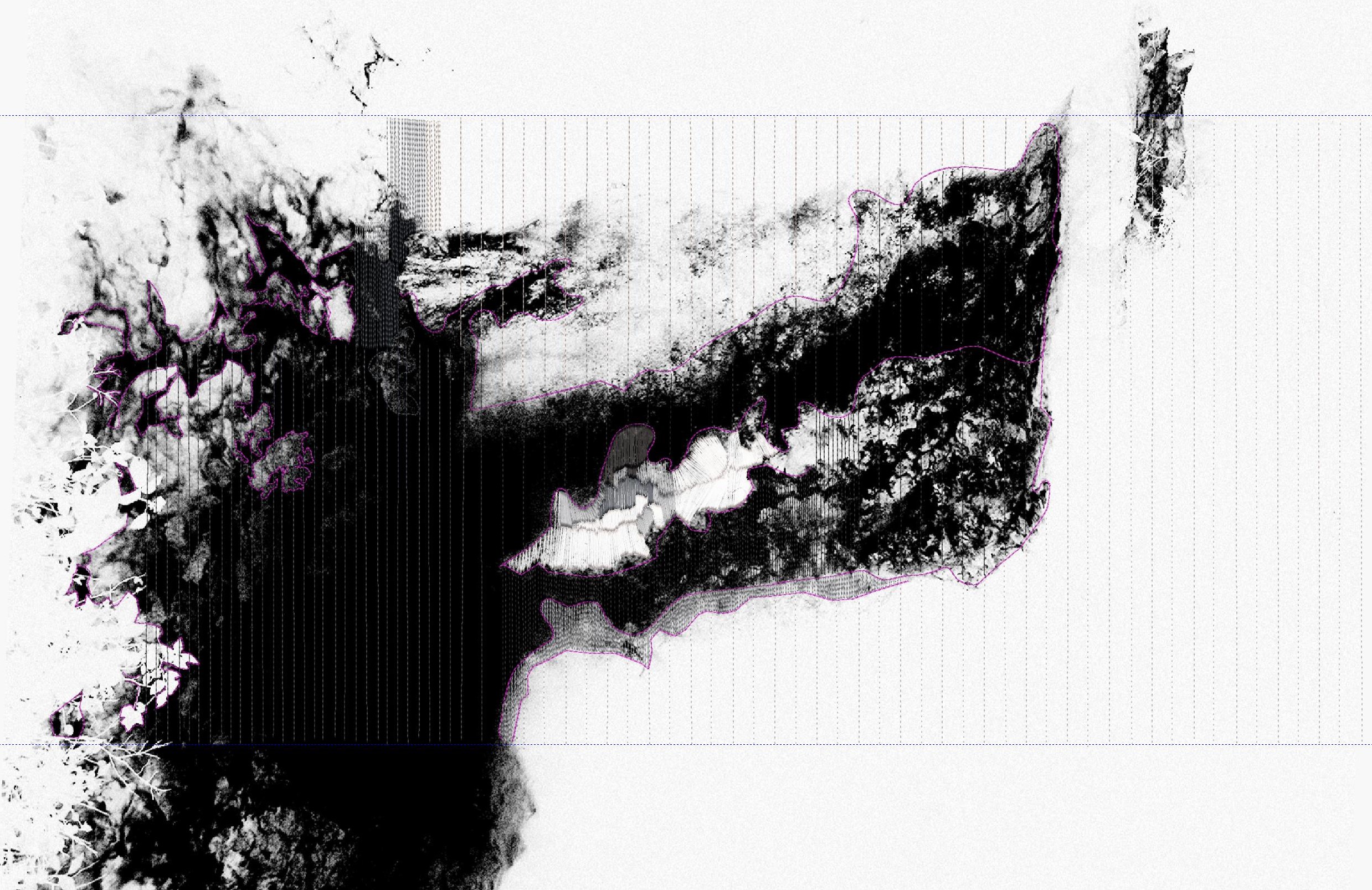 Movement and stillness 
Dichotomies that enable countervailing ideas to co-exist, acknowledges connection and creates energy within the work
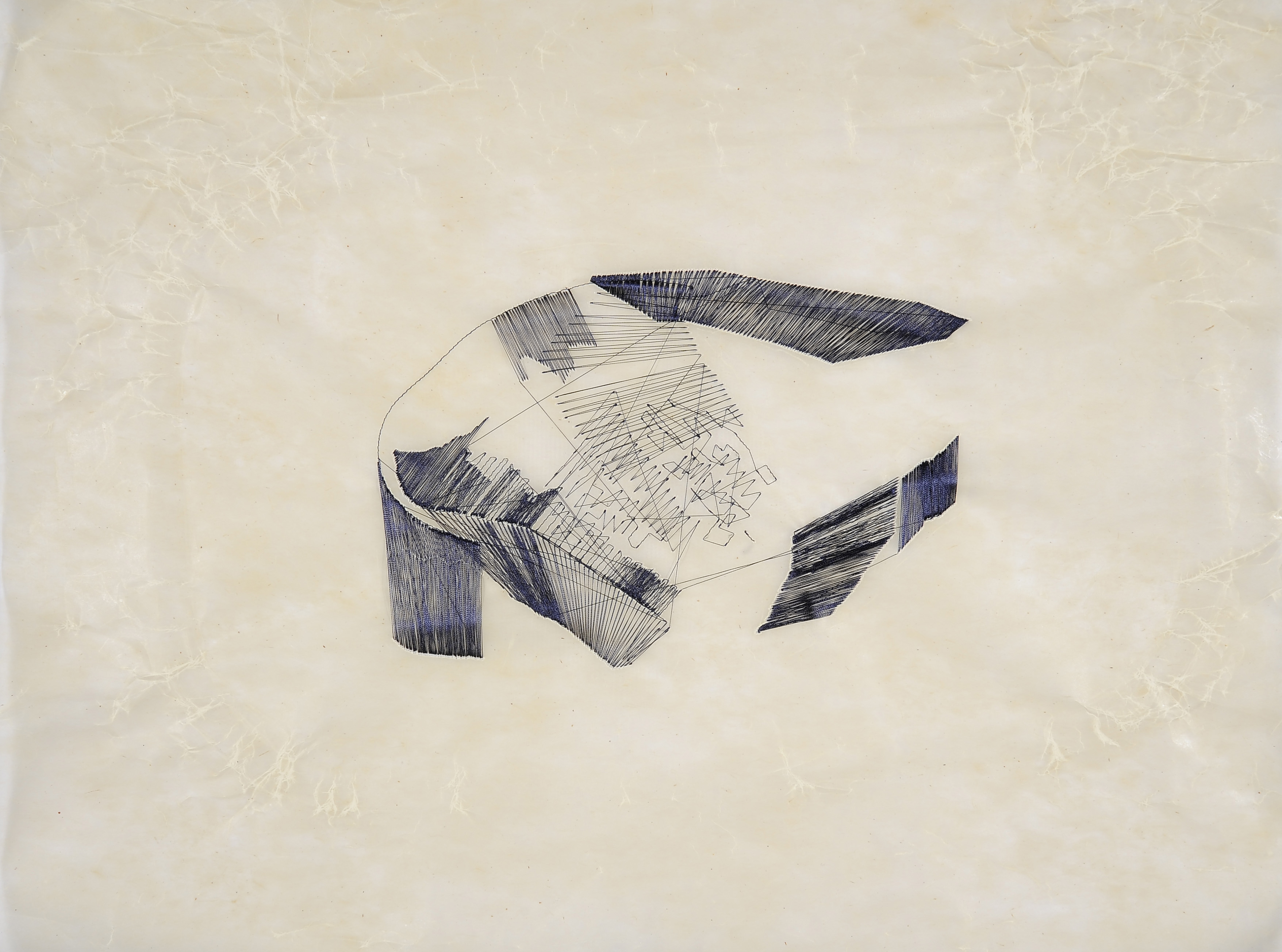 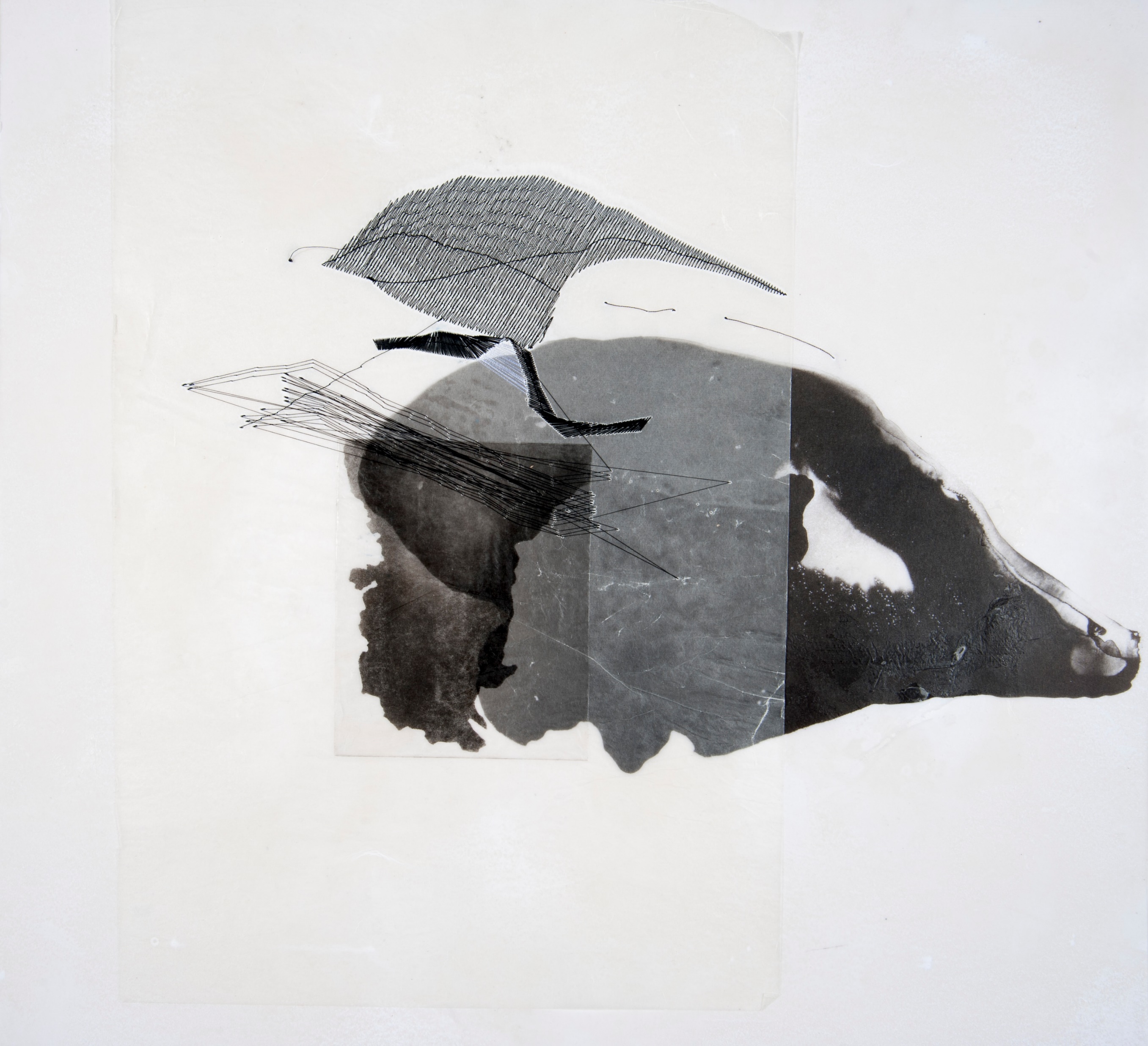 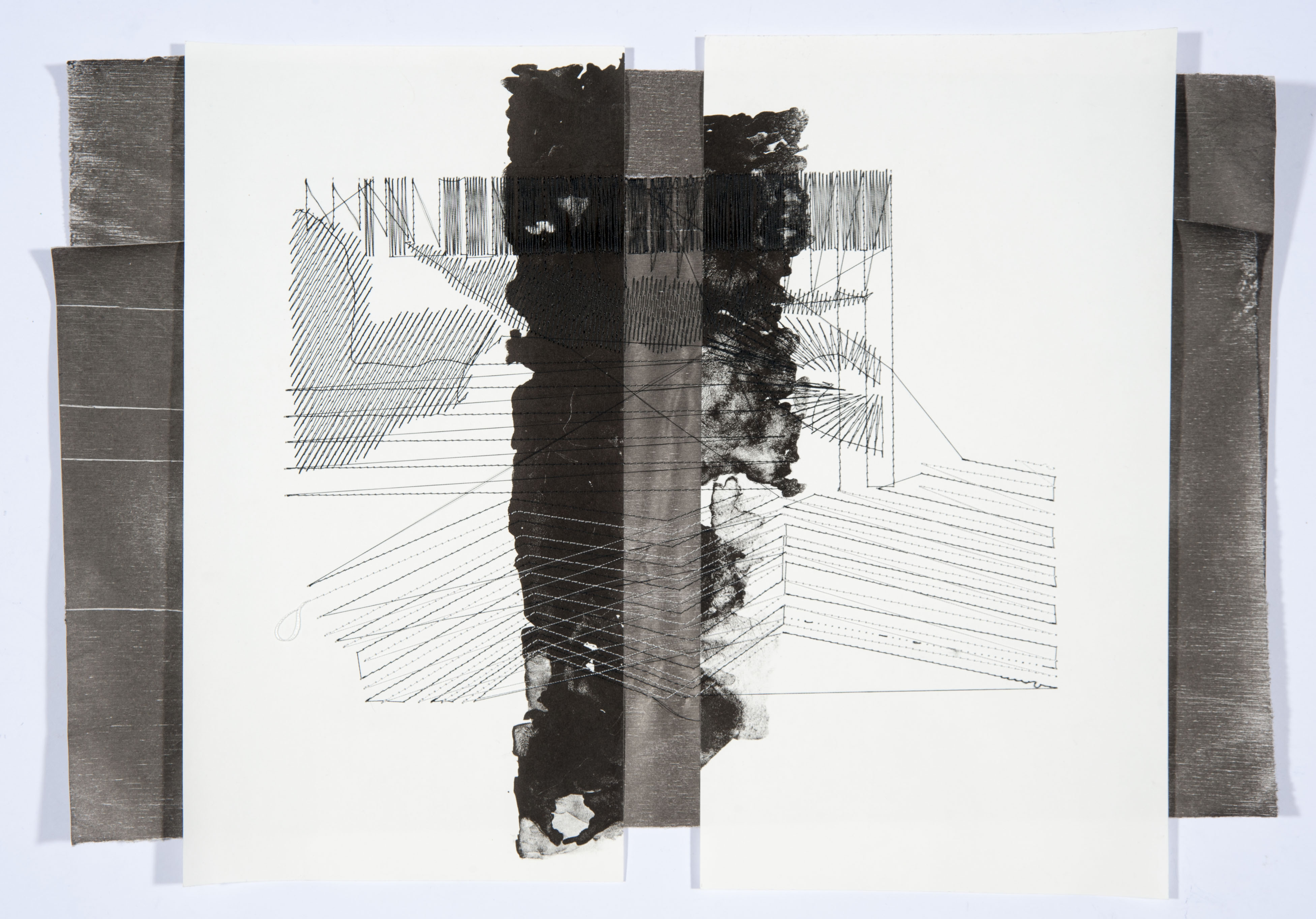 In separate Parts
InseparableInseparableInseparableInseparable
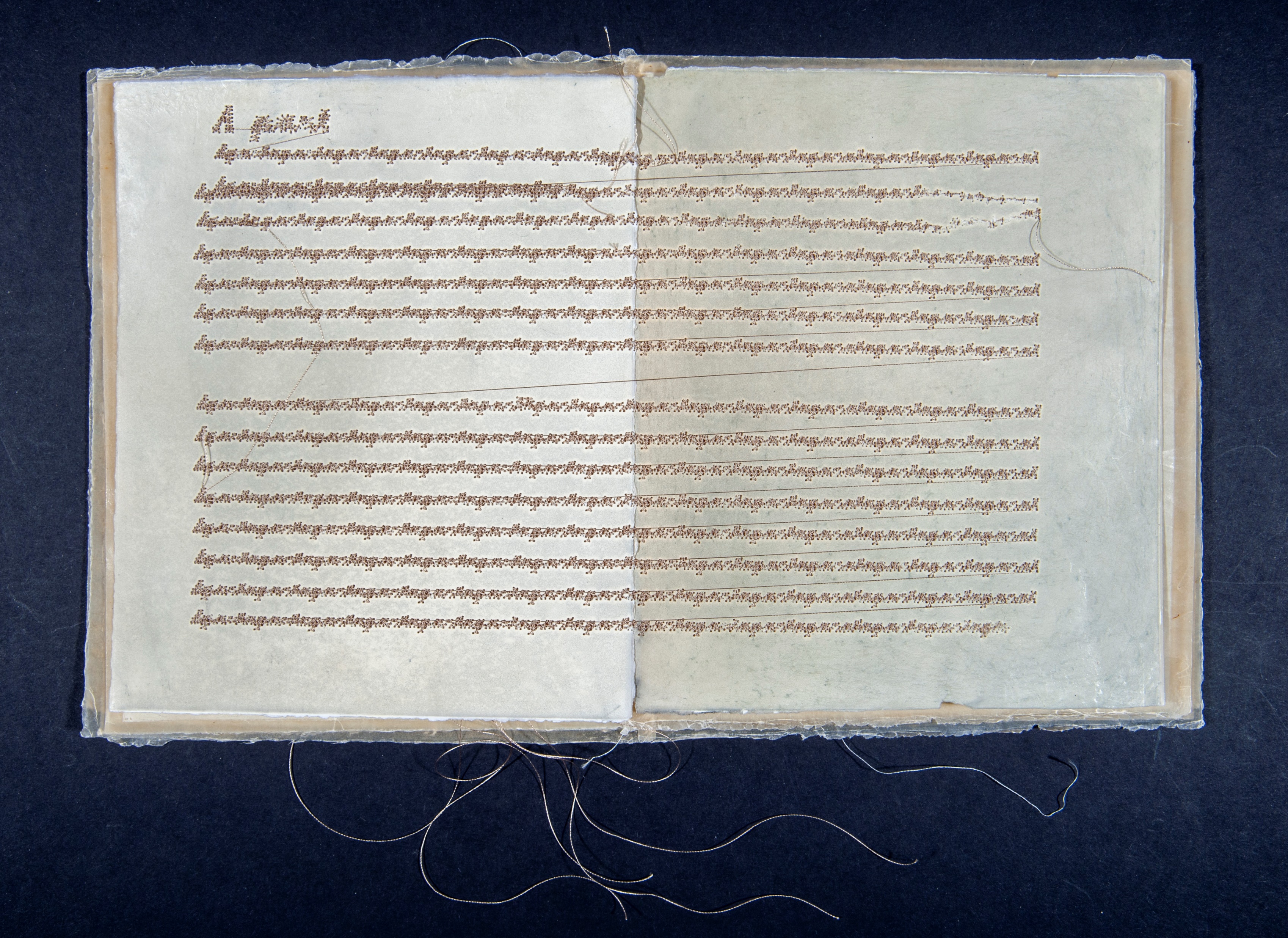 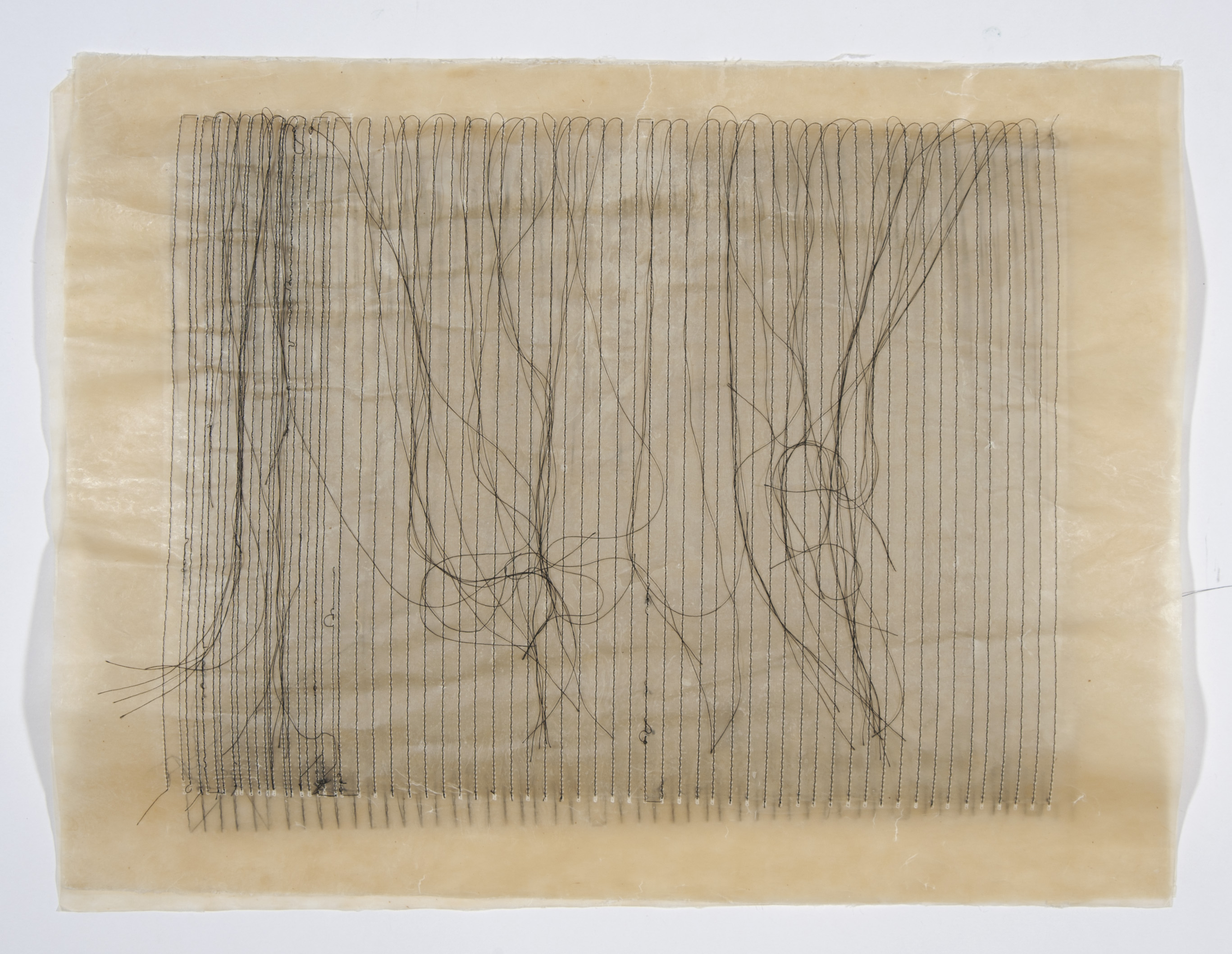 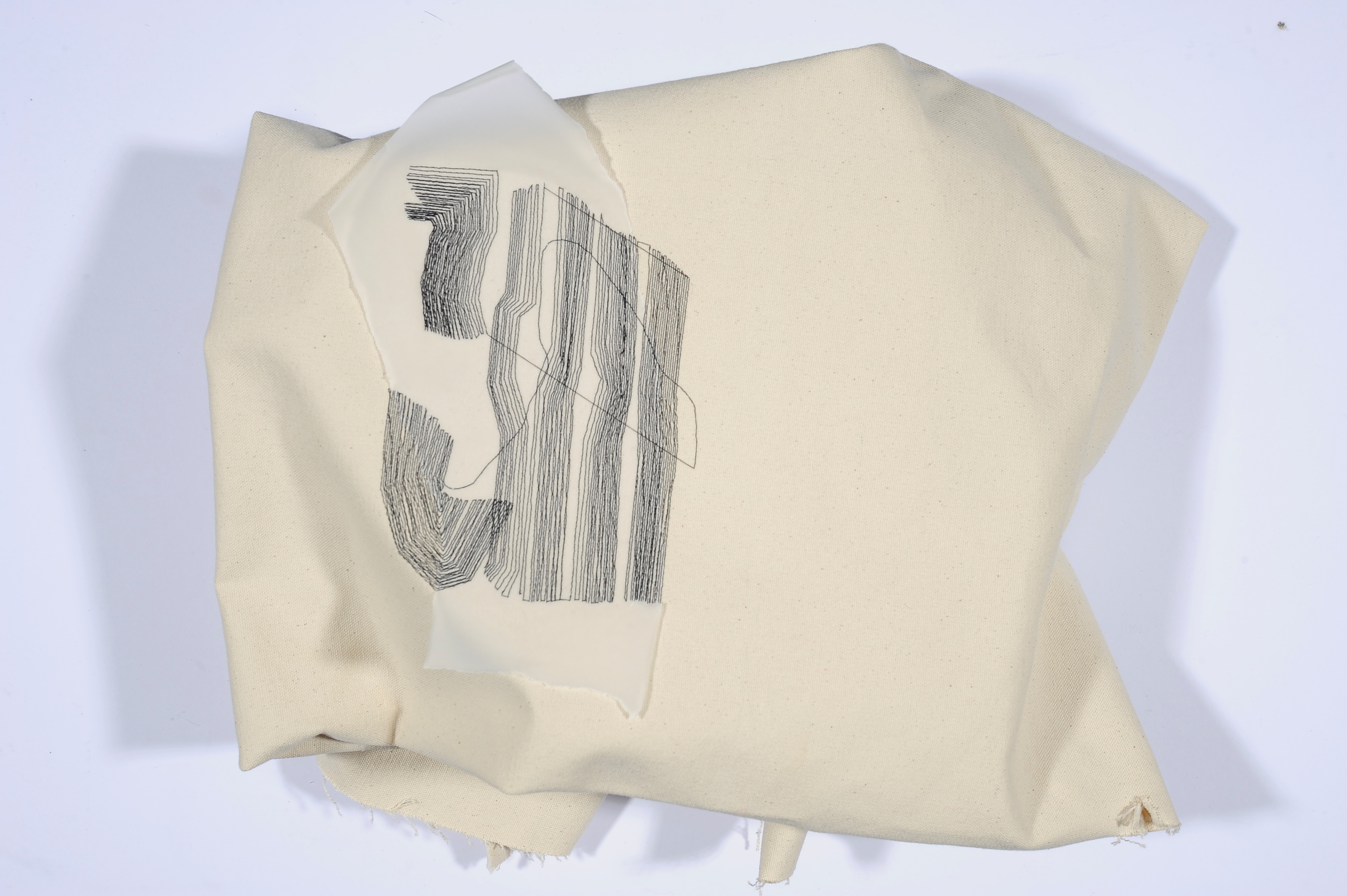 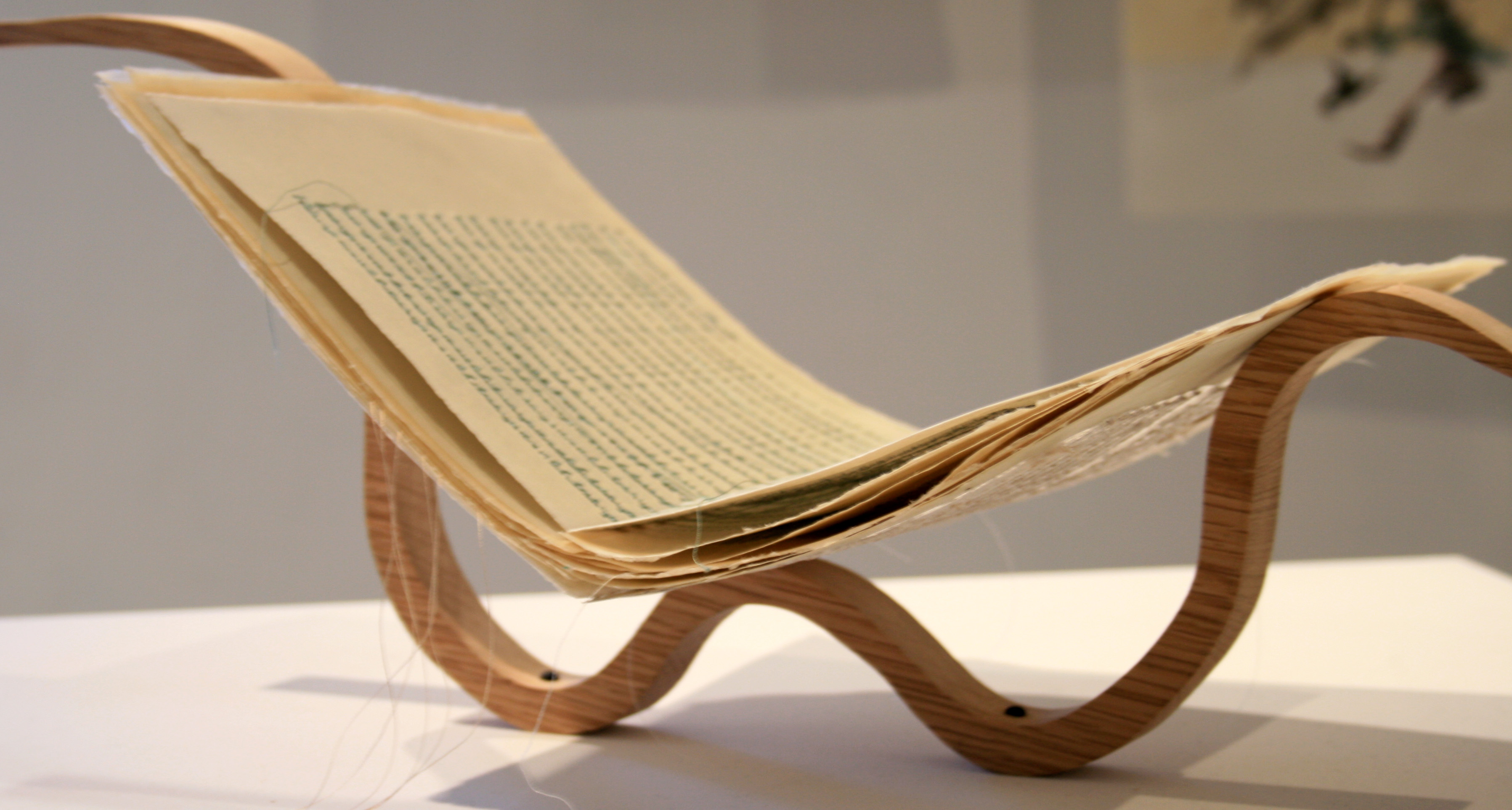 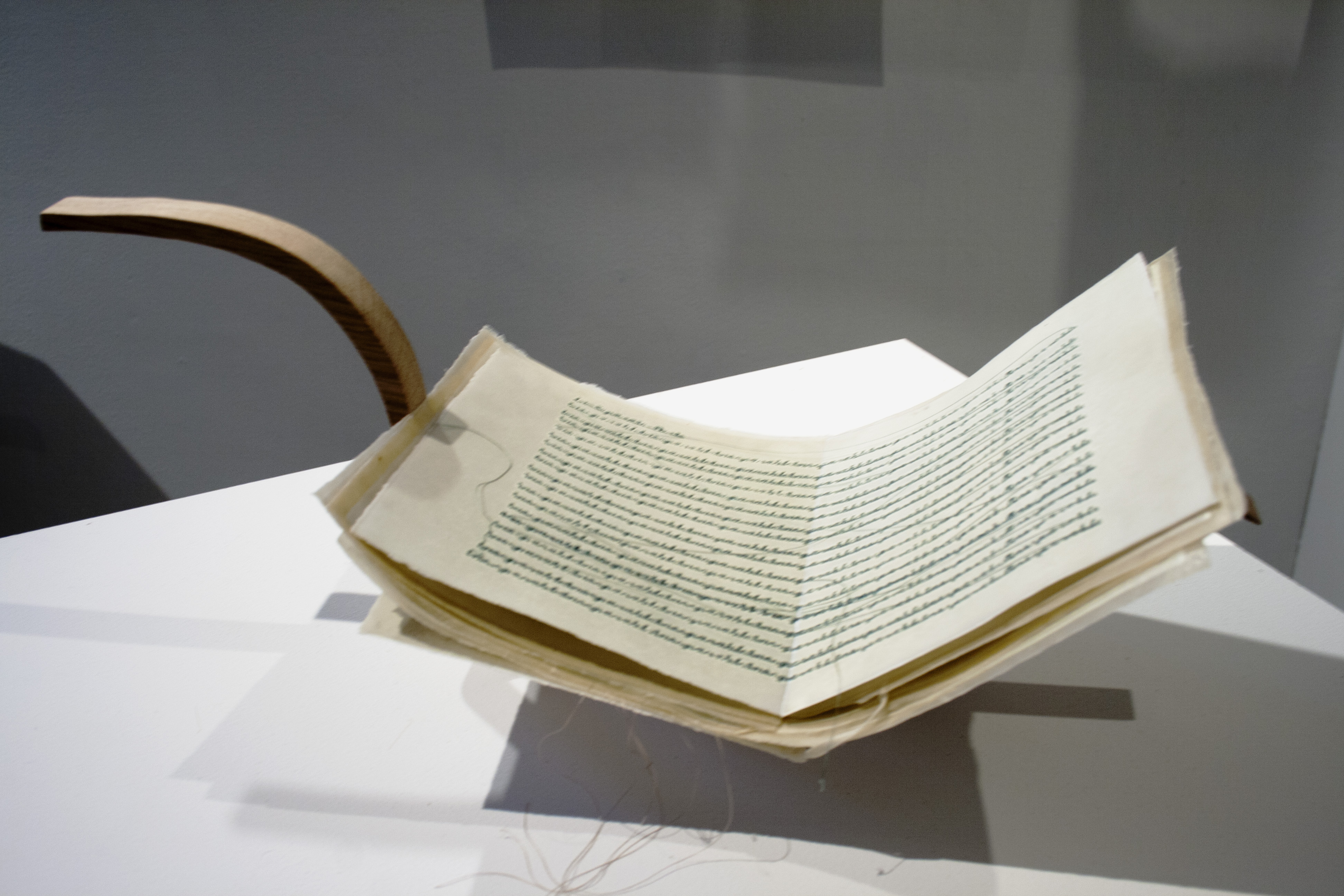 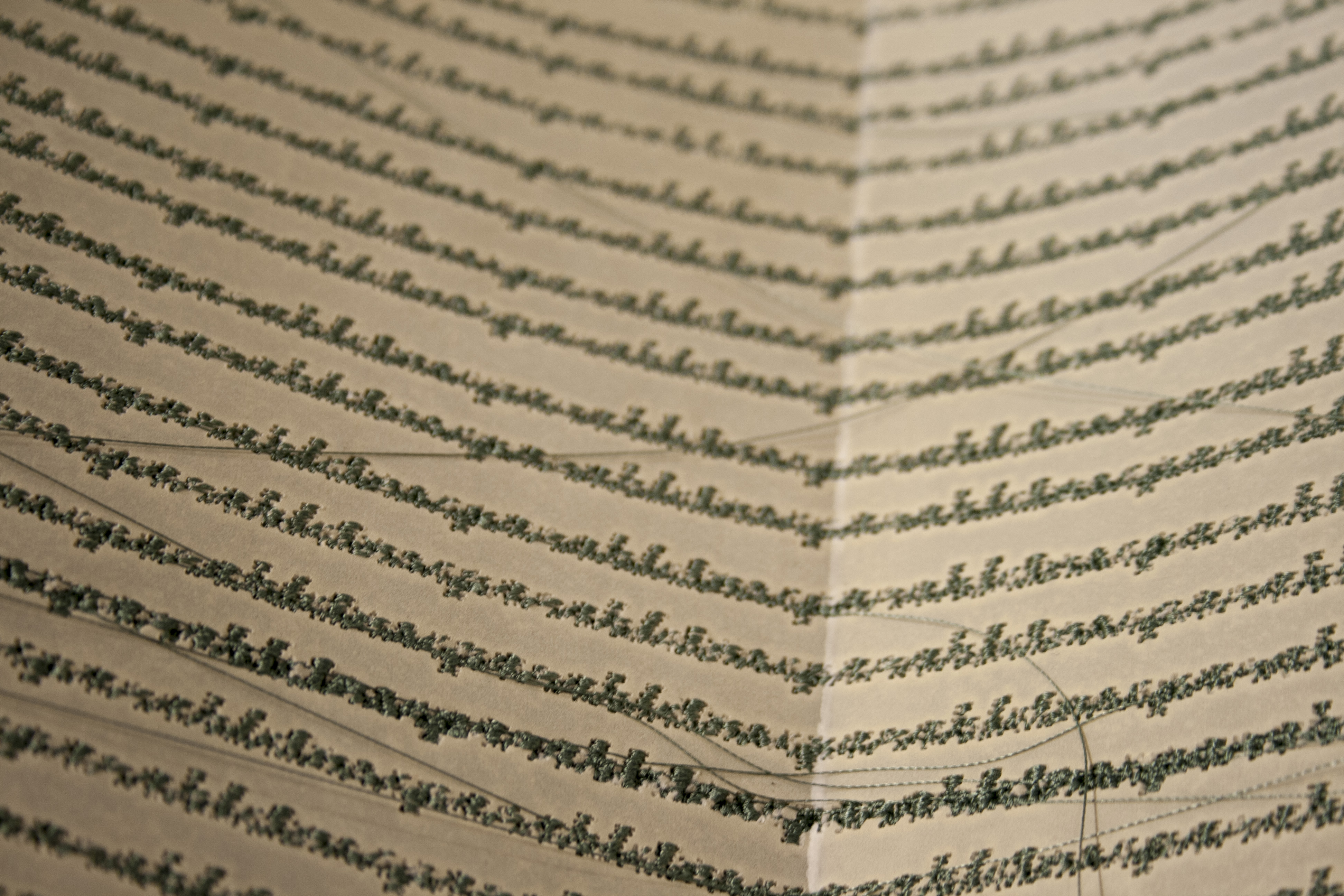 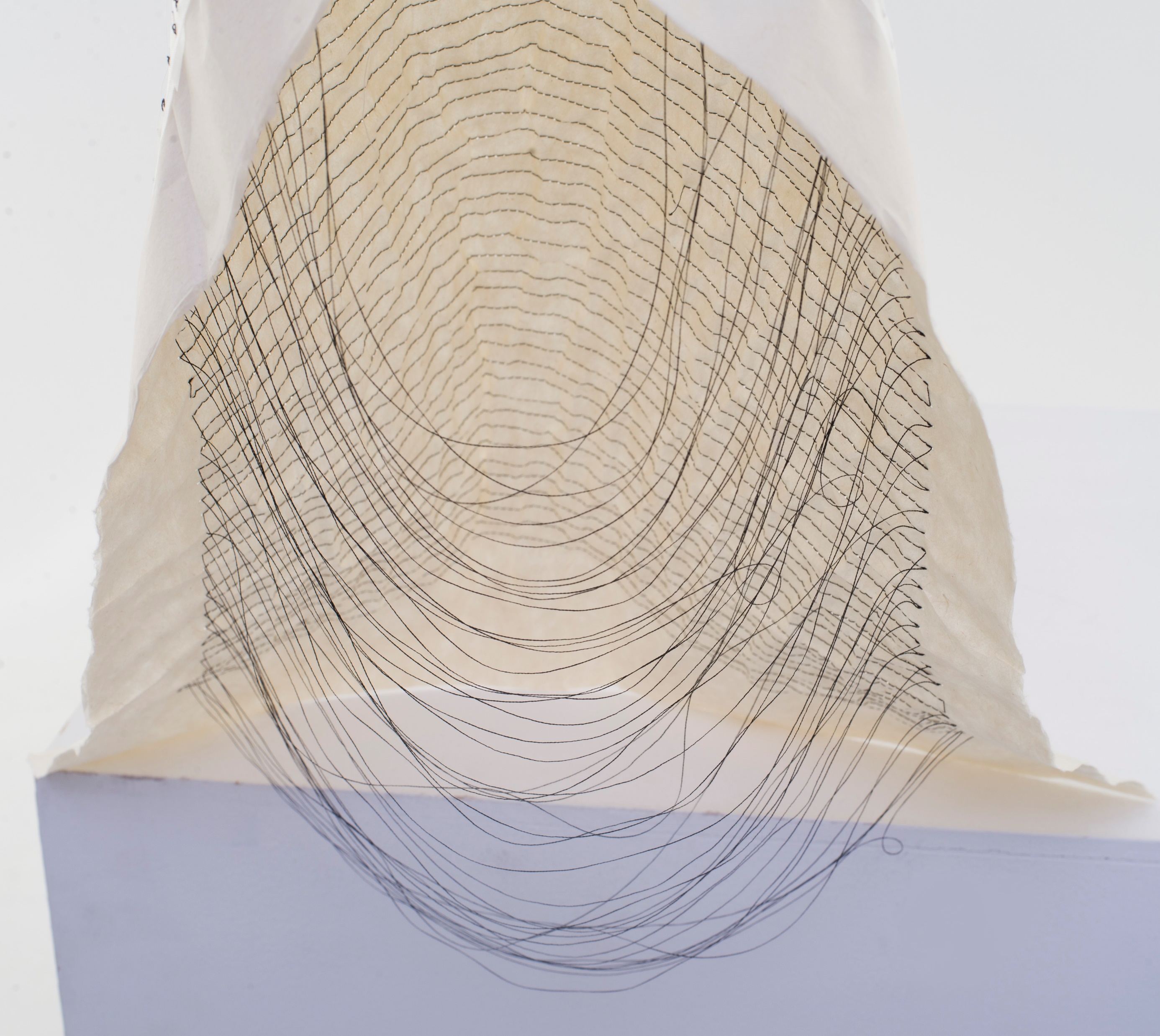 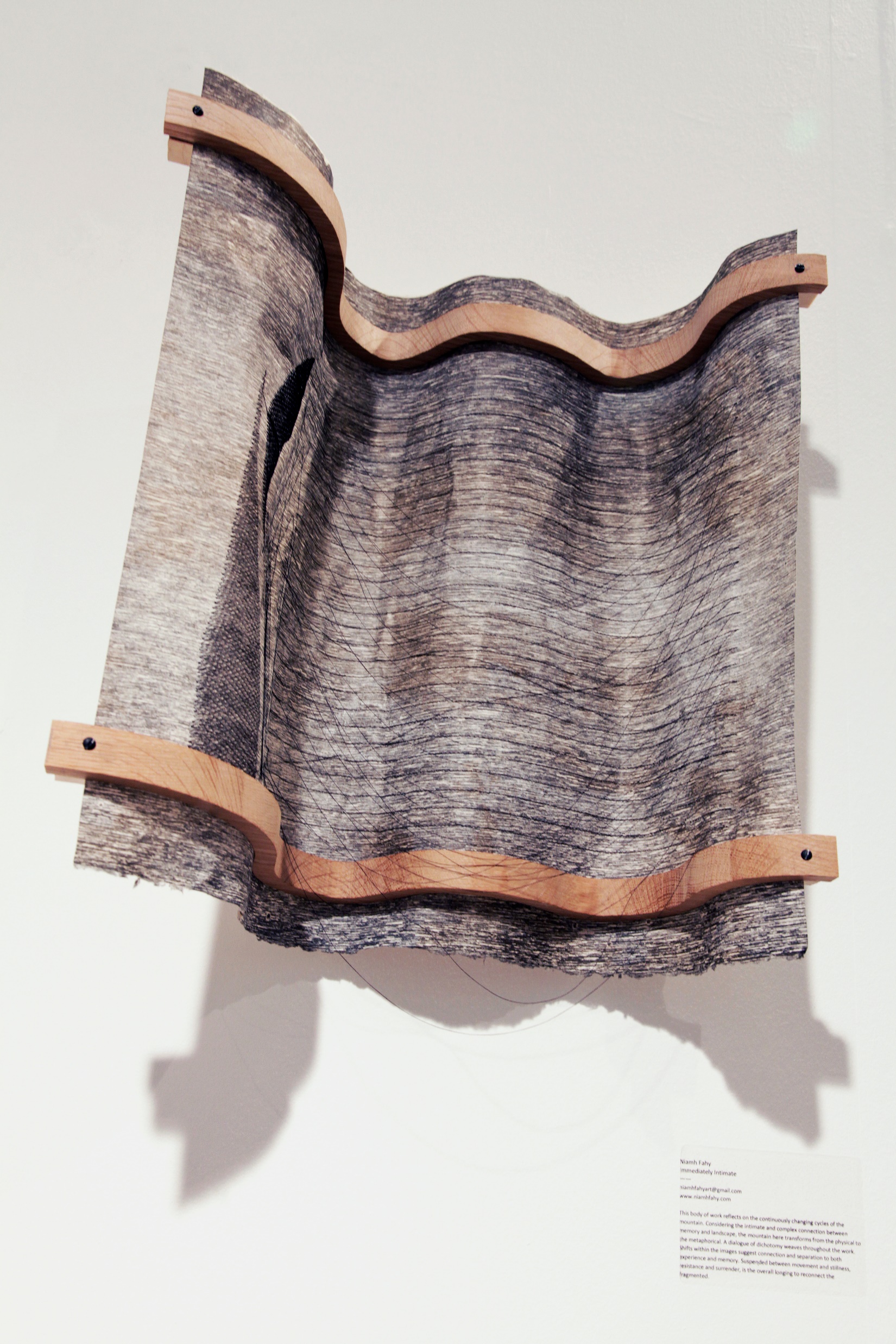 The sounds and silence that moves through the mountains, what Thomas Burnet had  described in The Scared History of the Earth(1691) as “These sonic mountainous parts”. Layers of stitch made to unravel, undo and refine.
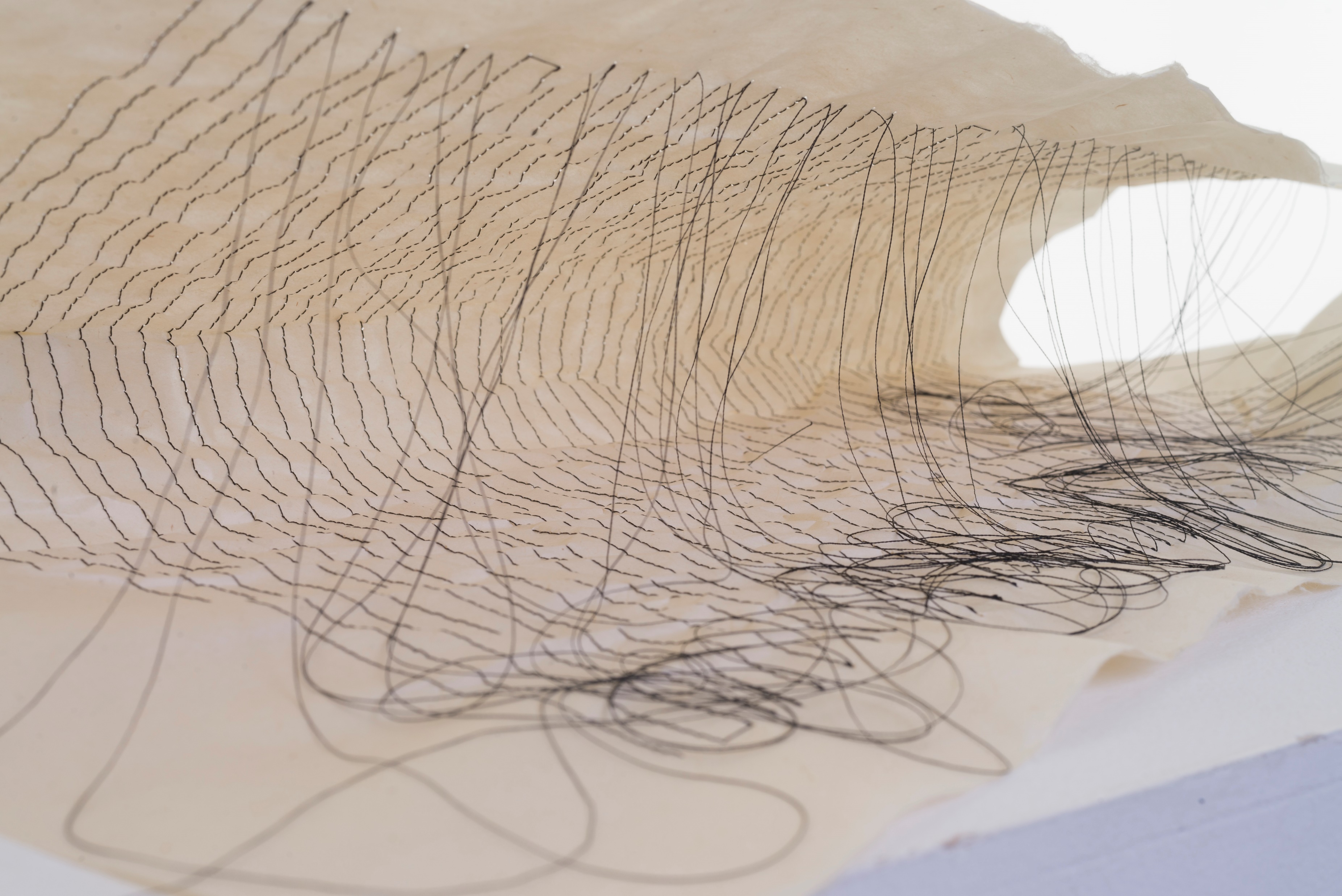 Wet Plate Collodion
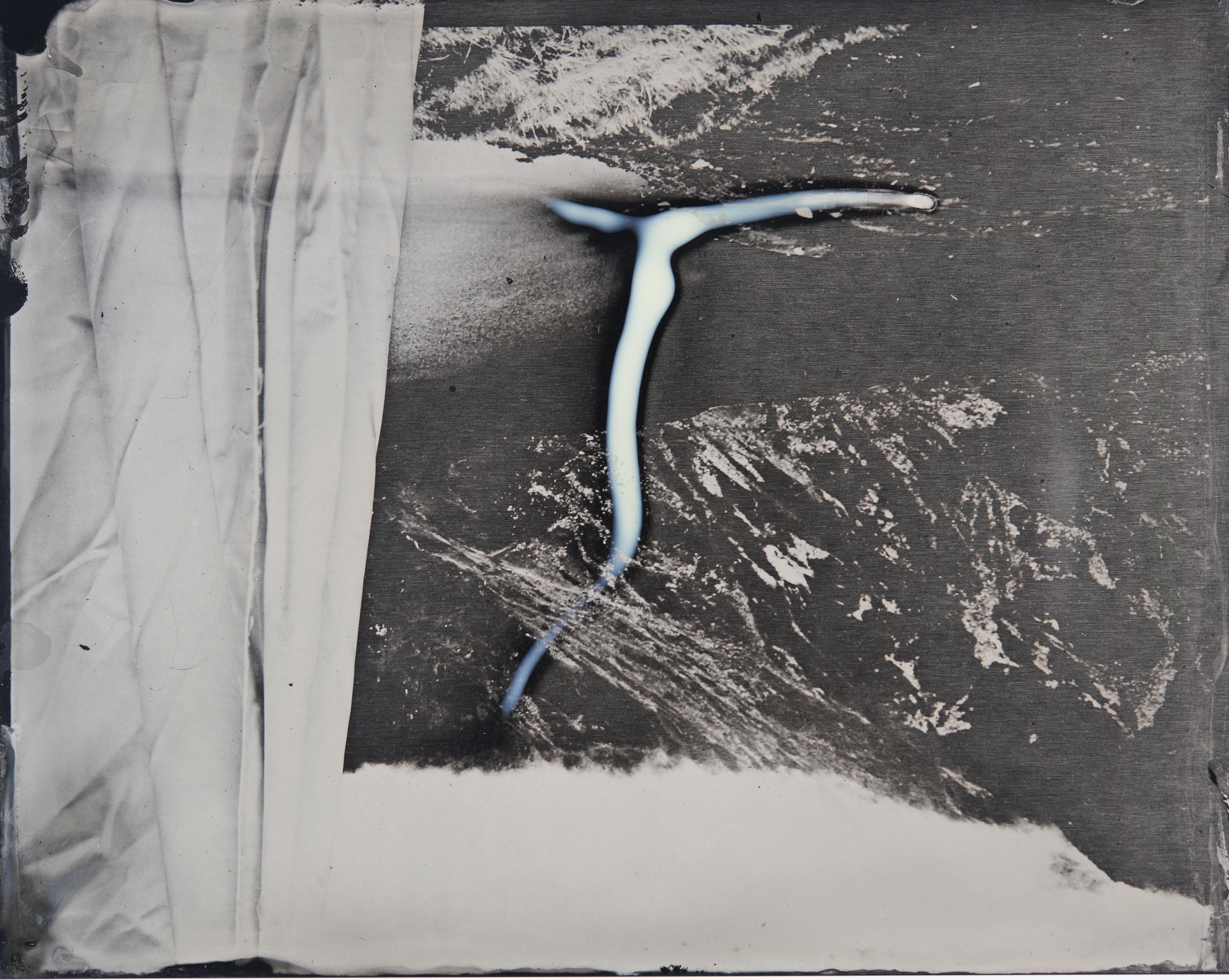 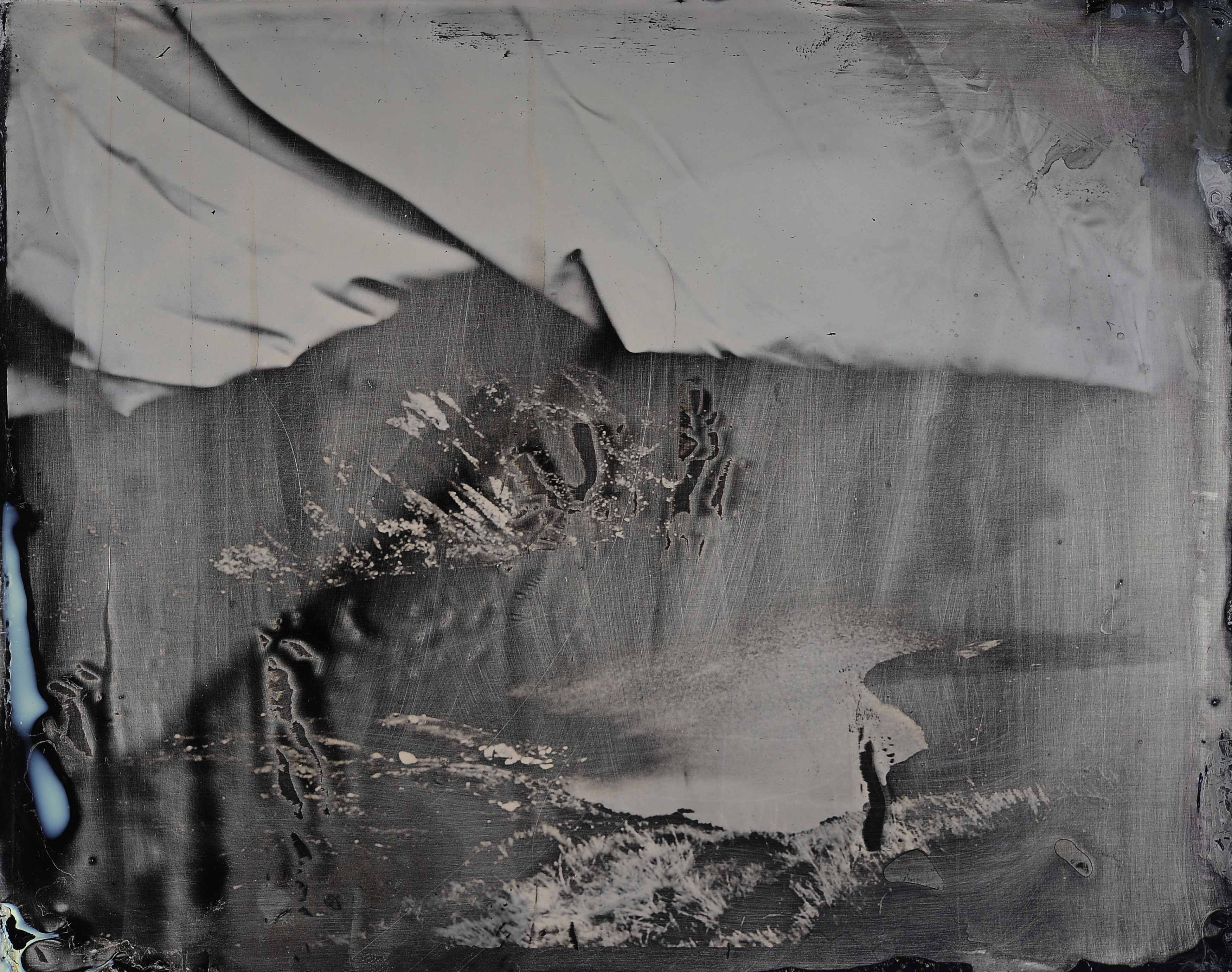 The Reason and the Ritual
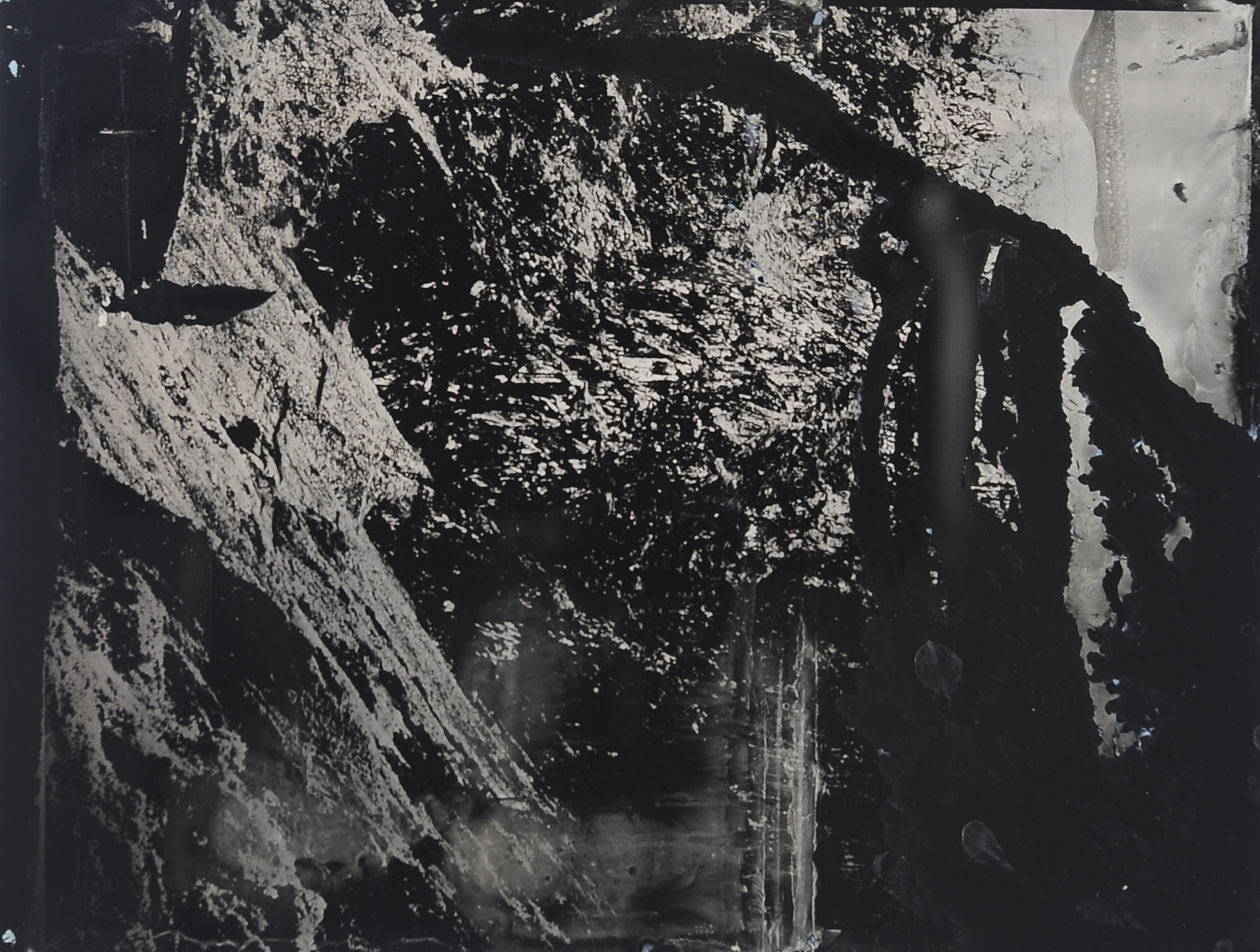 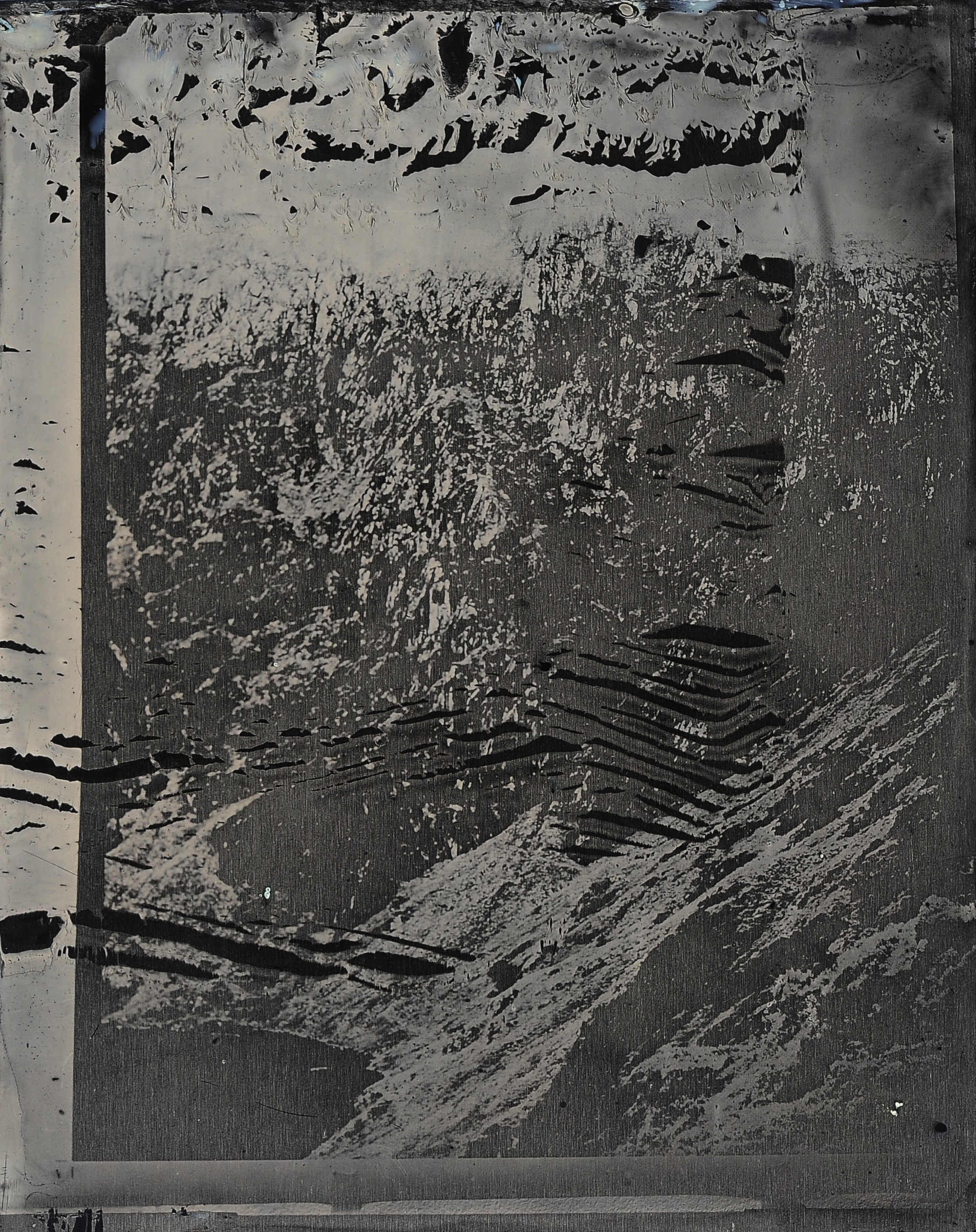 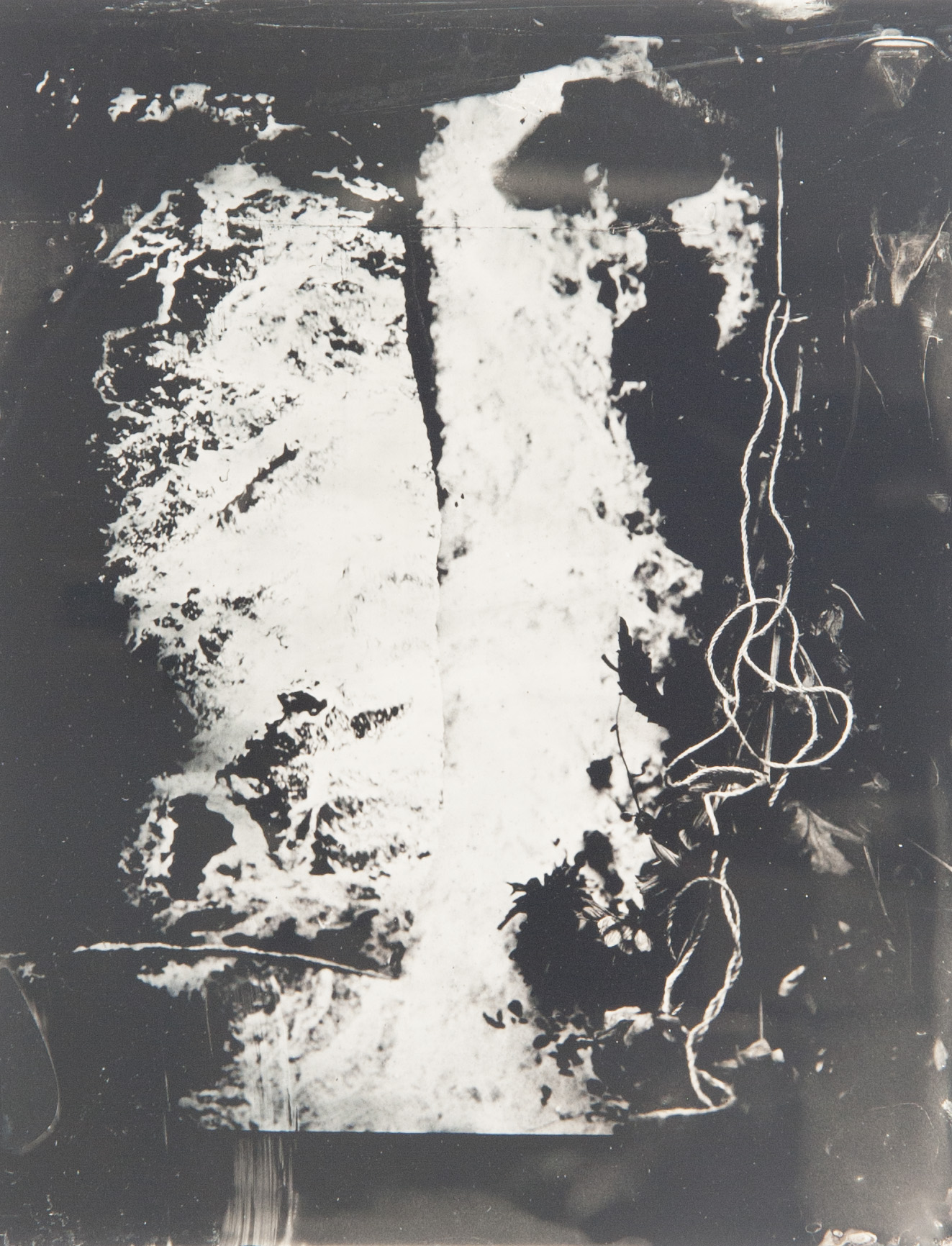 “We are always dancing between form and impermanence.”
                      Michael Stone, The Inner tradition of Yoga
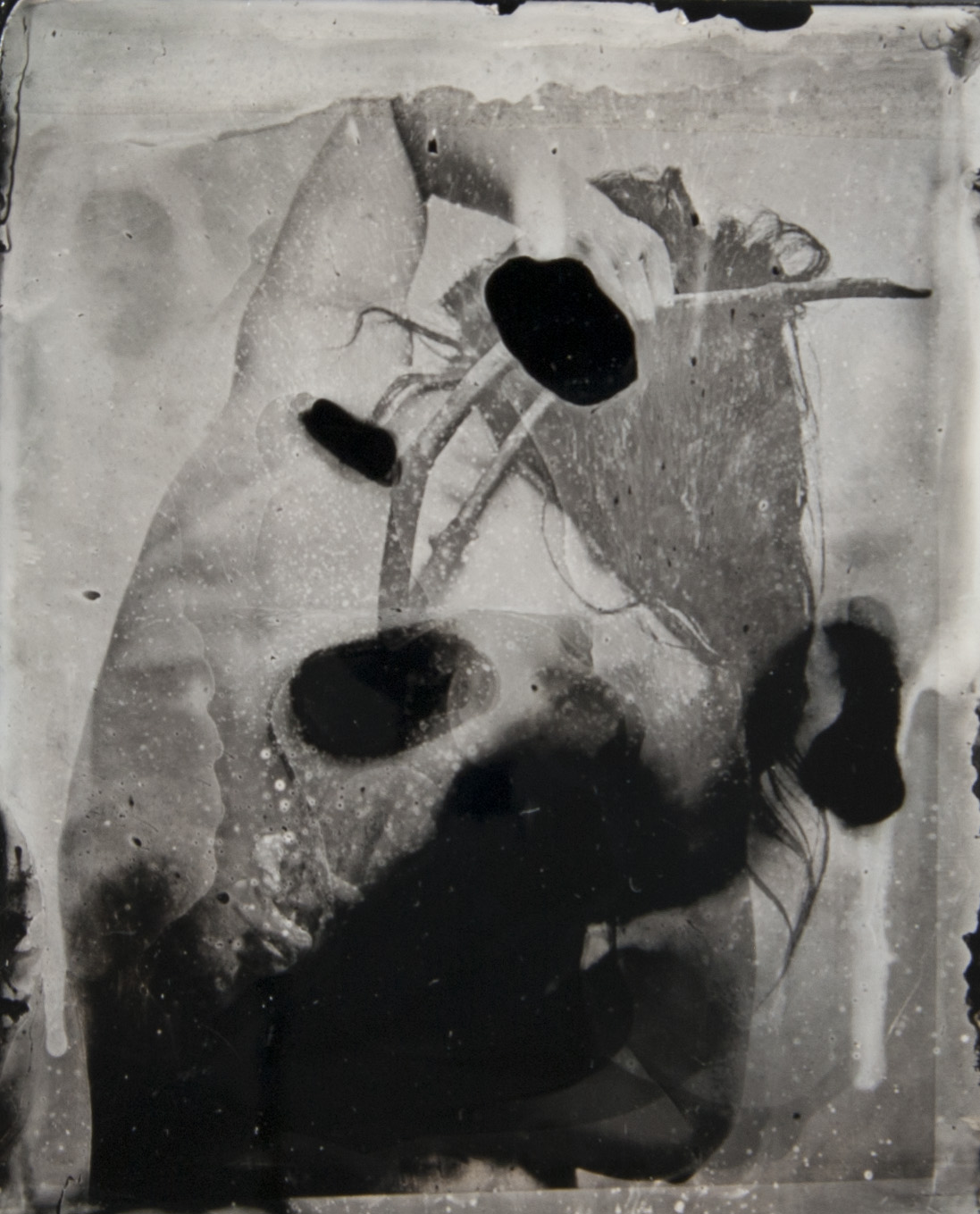 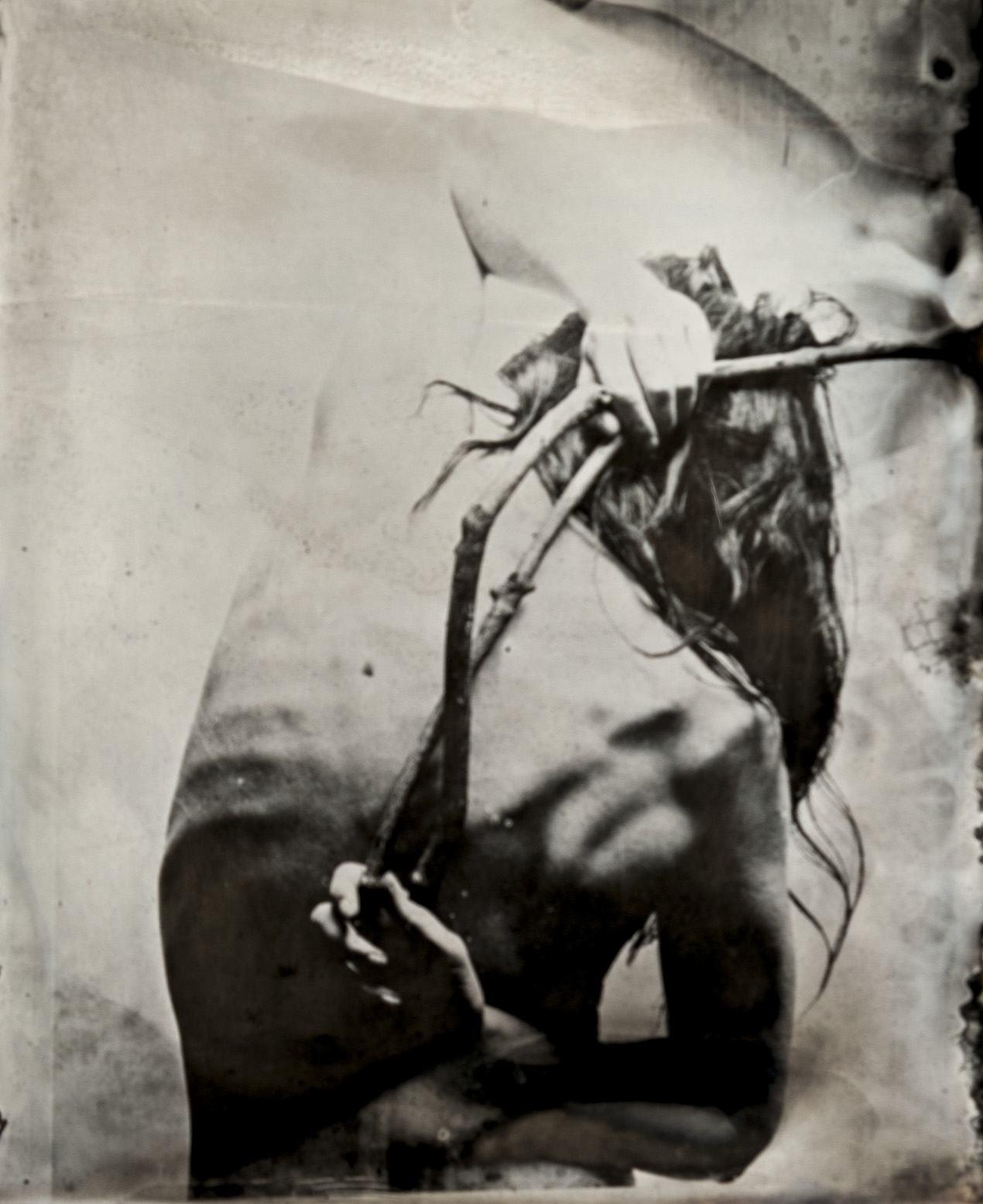 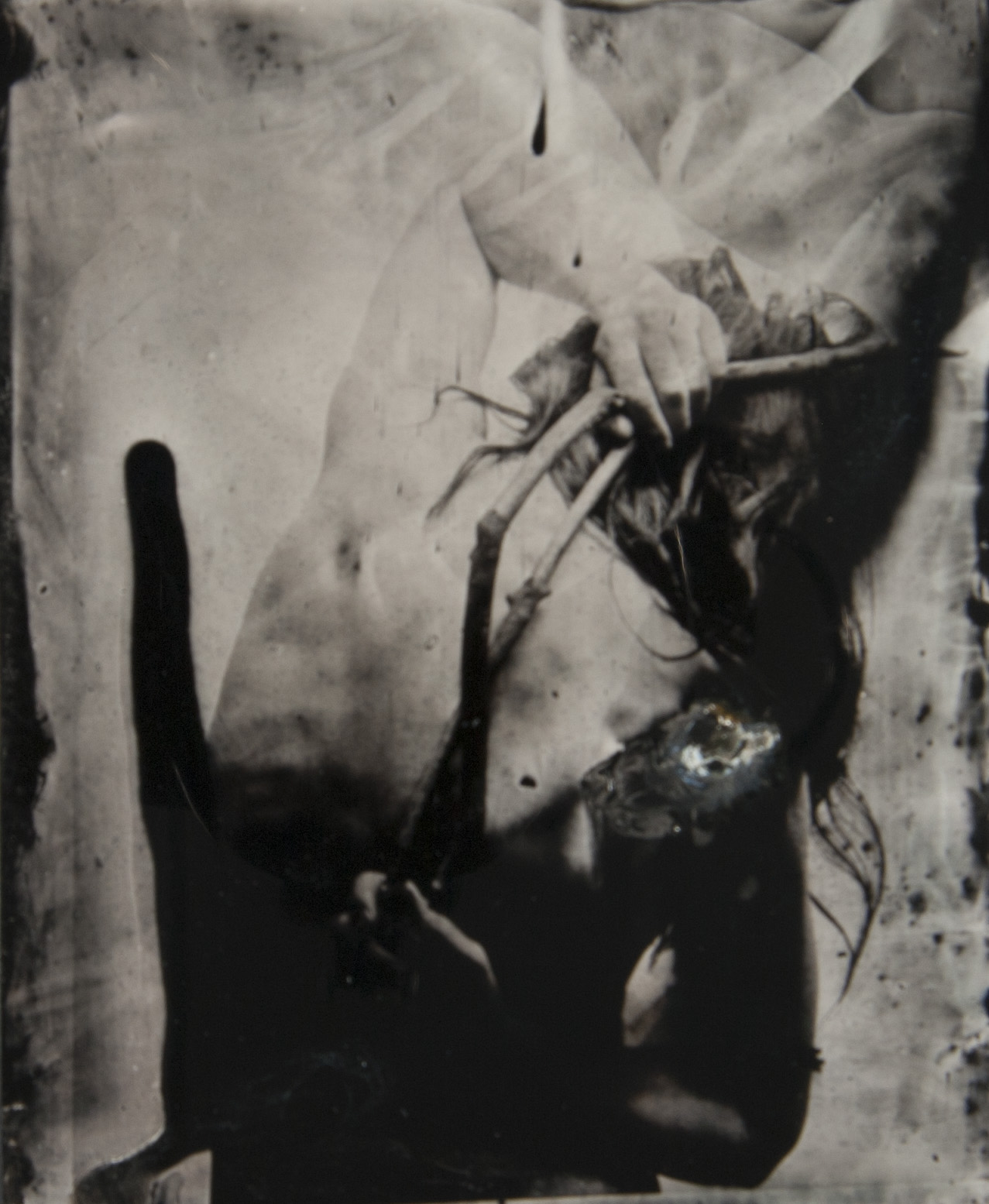 Memory erodes over time but the physicality of experience imparts a knowledge that the body can remember.
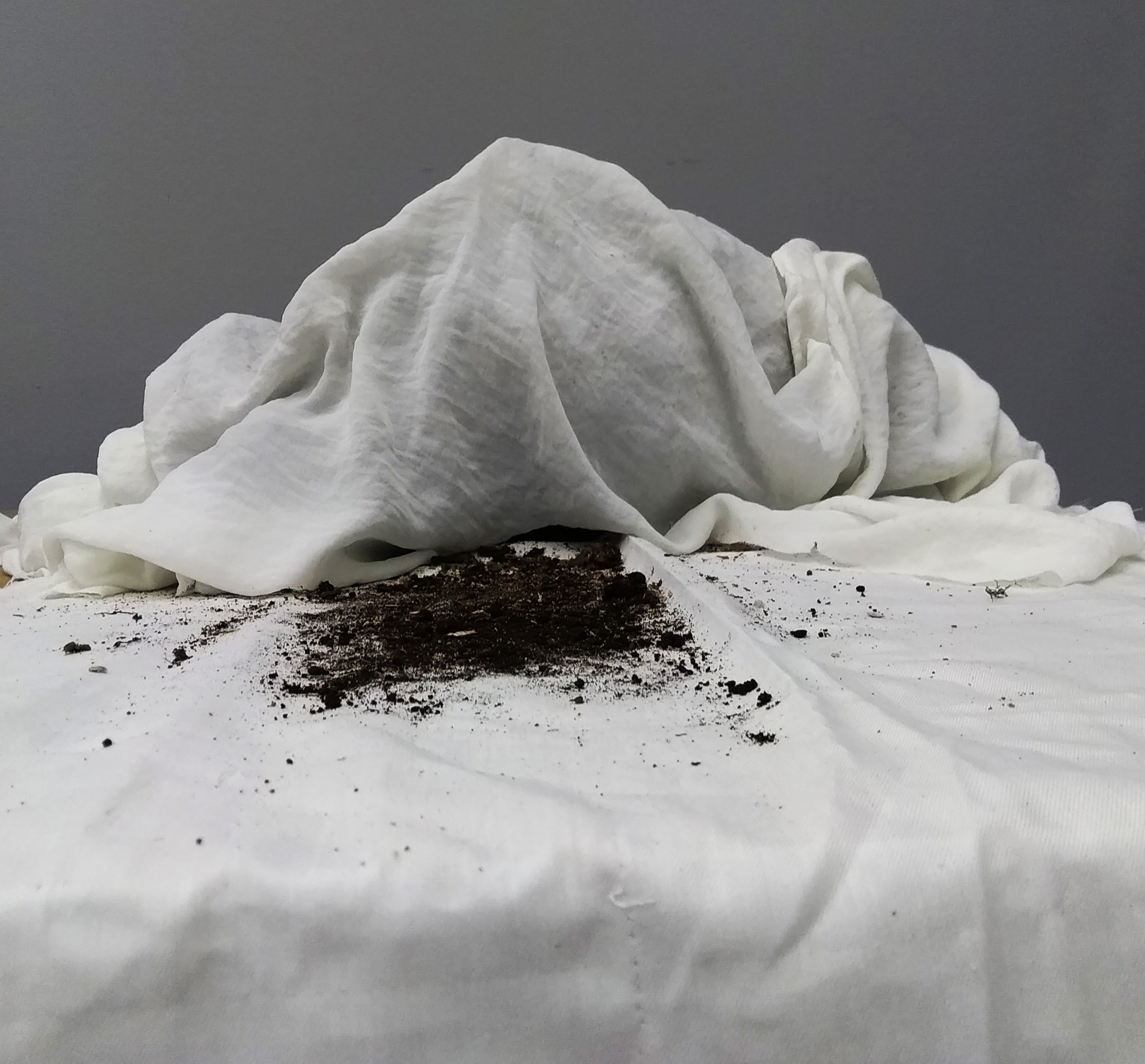 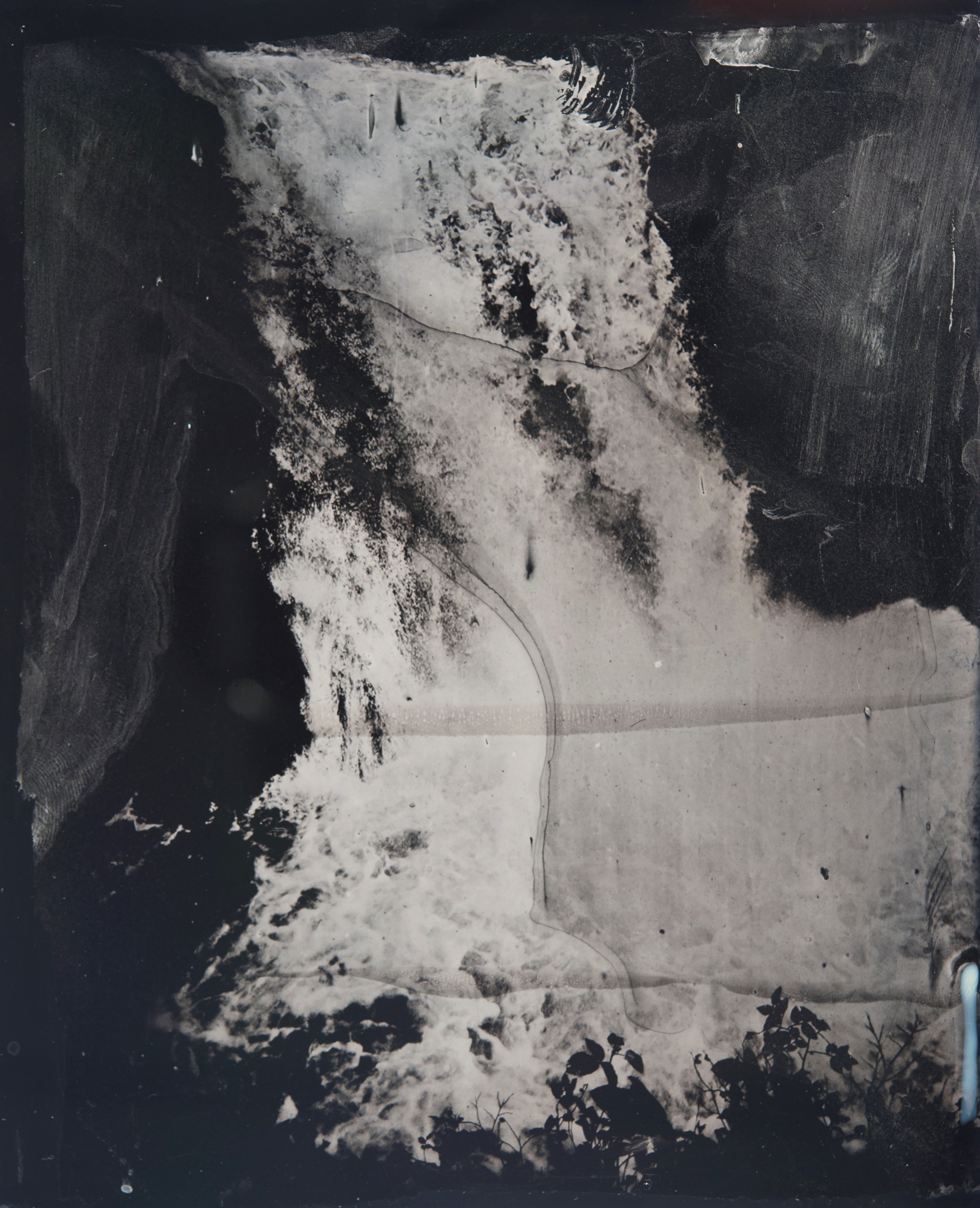 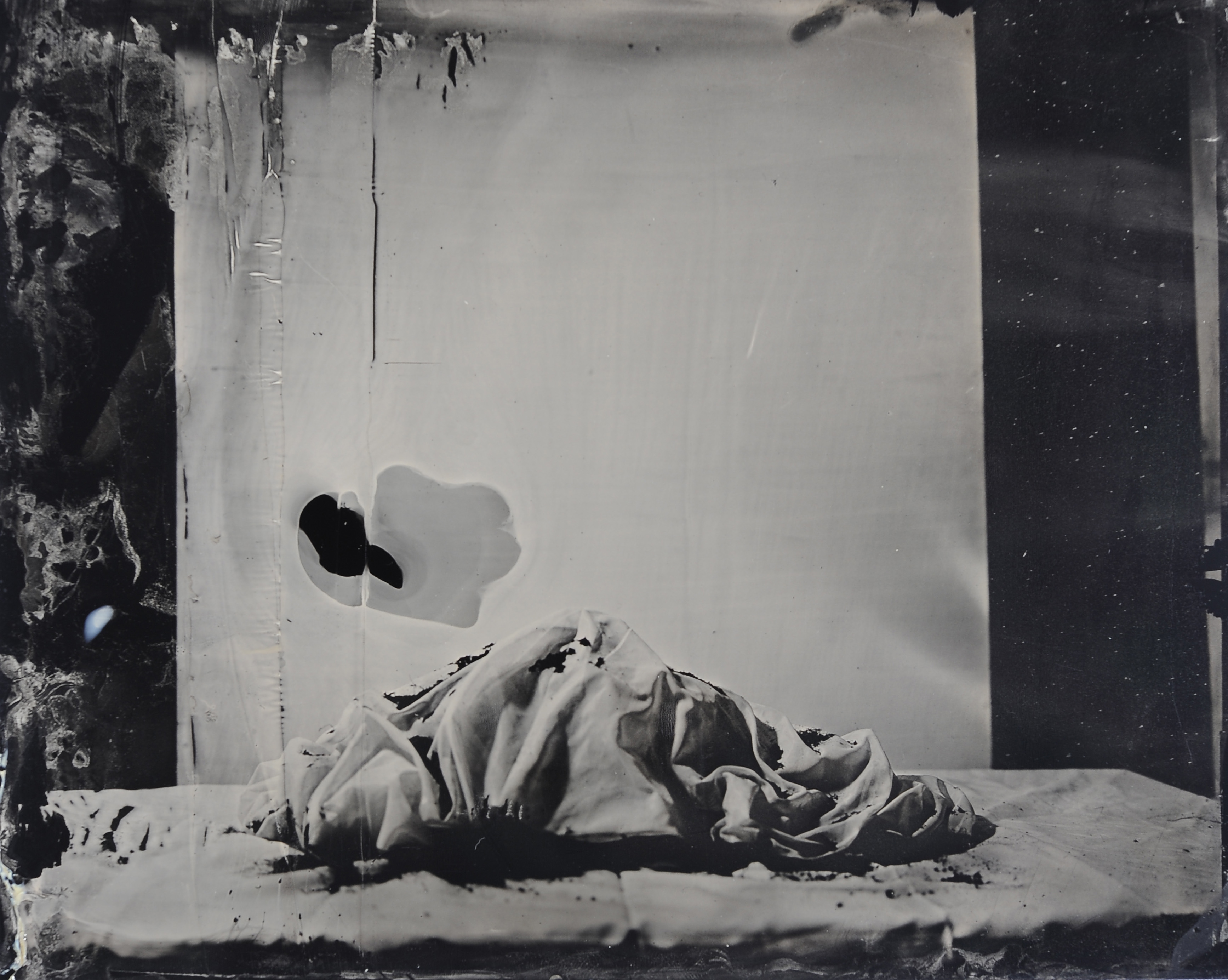 CFPRCentre for Print Research University of the West of England
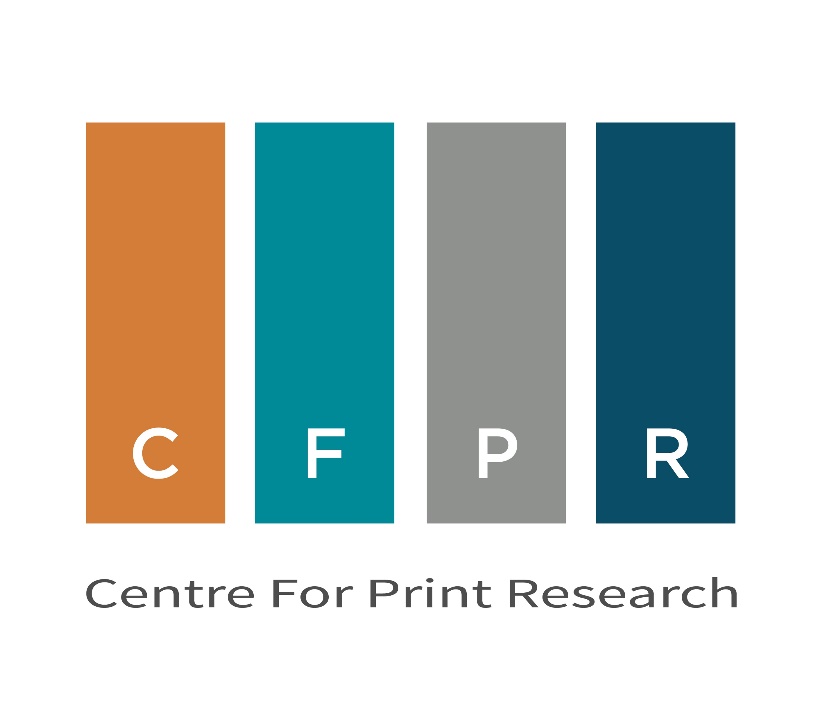 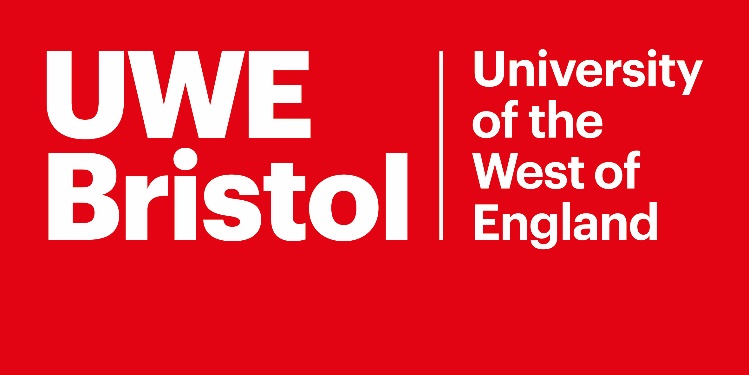 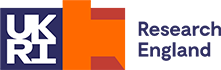 Transplant
Cecilia Mandrile, Sonny Lightfoot, Tom McDonagh and Niamh Fahy
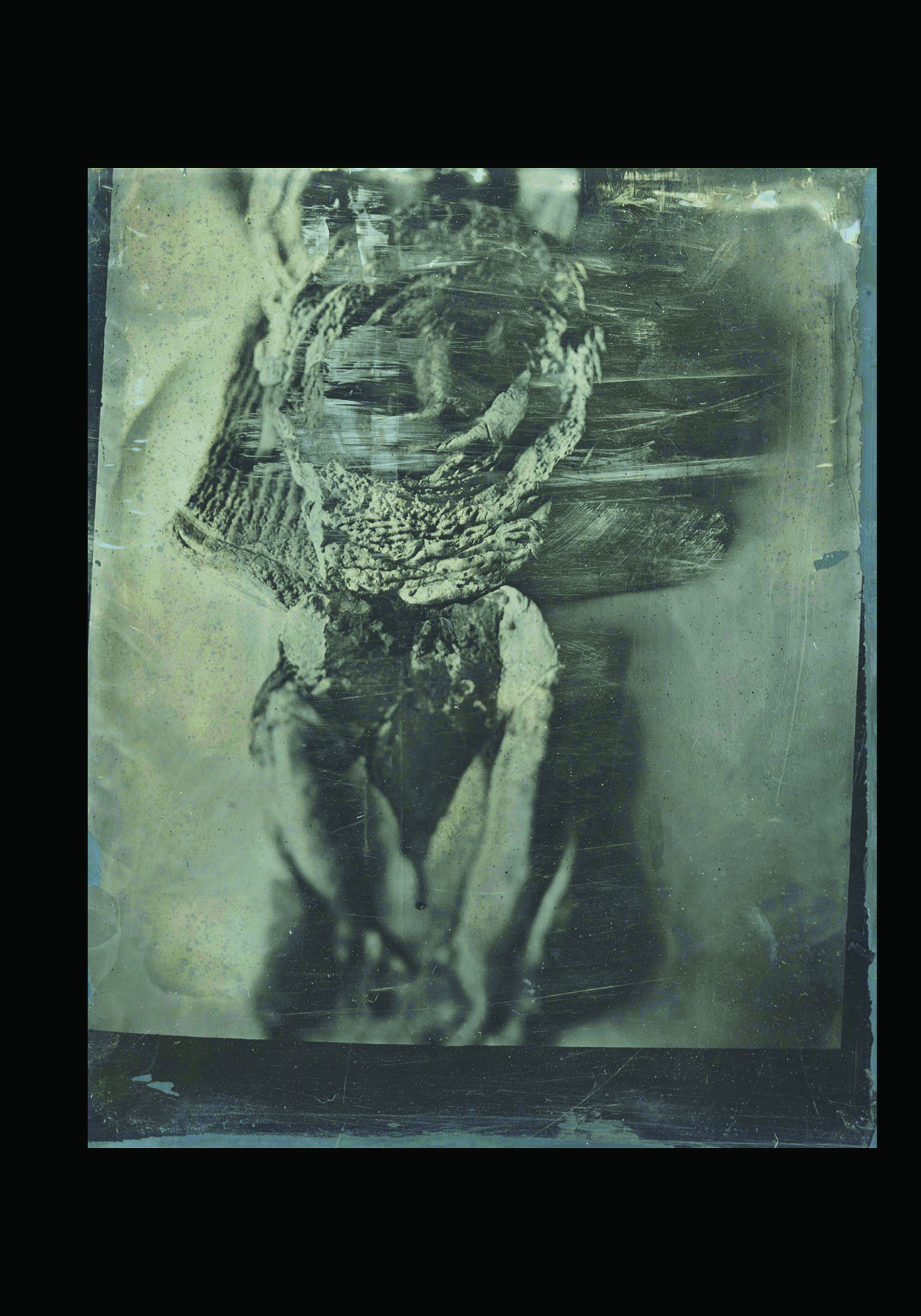 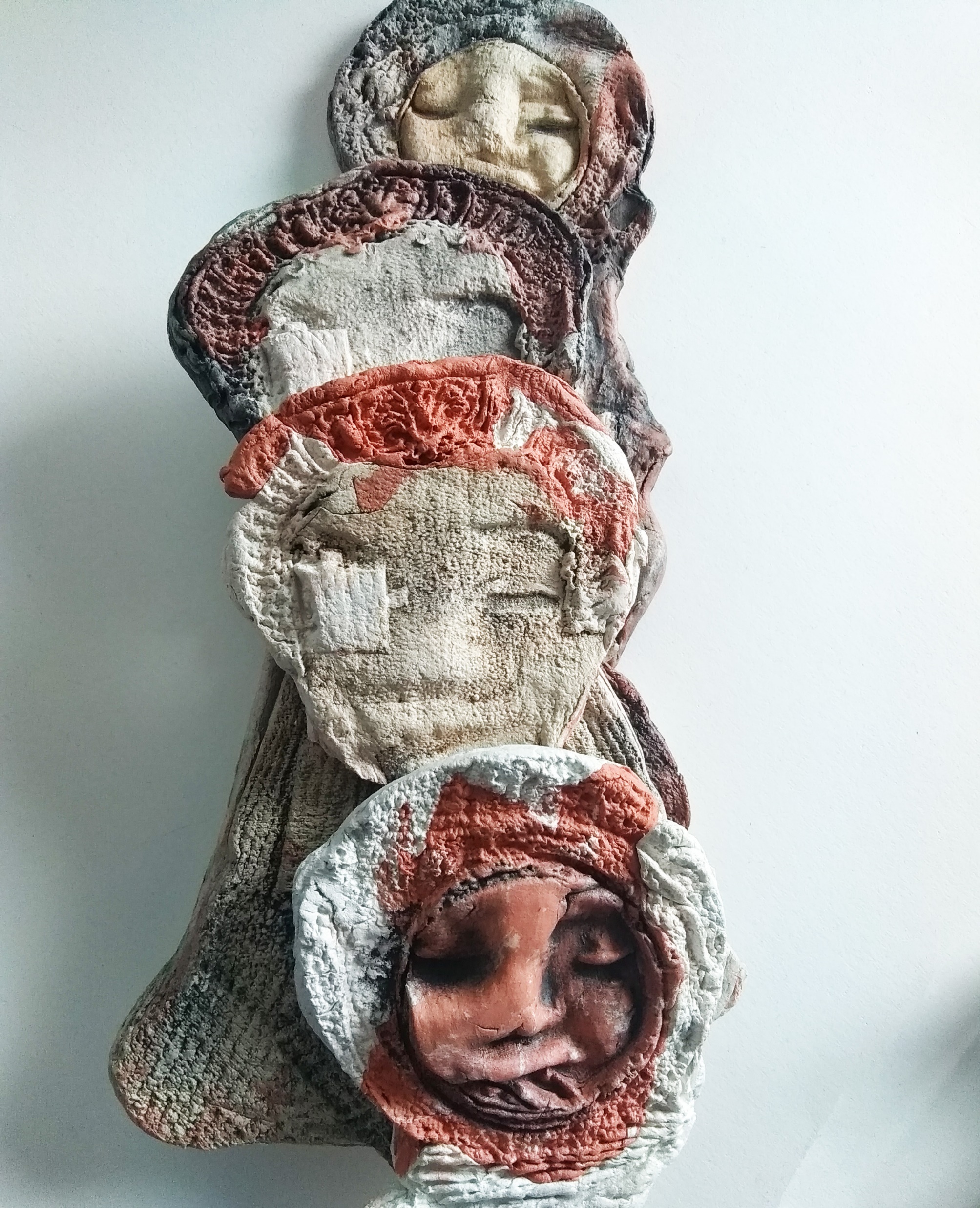 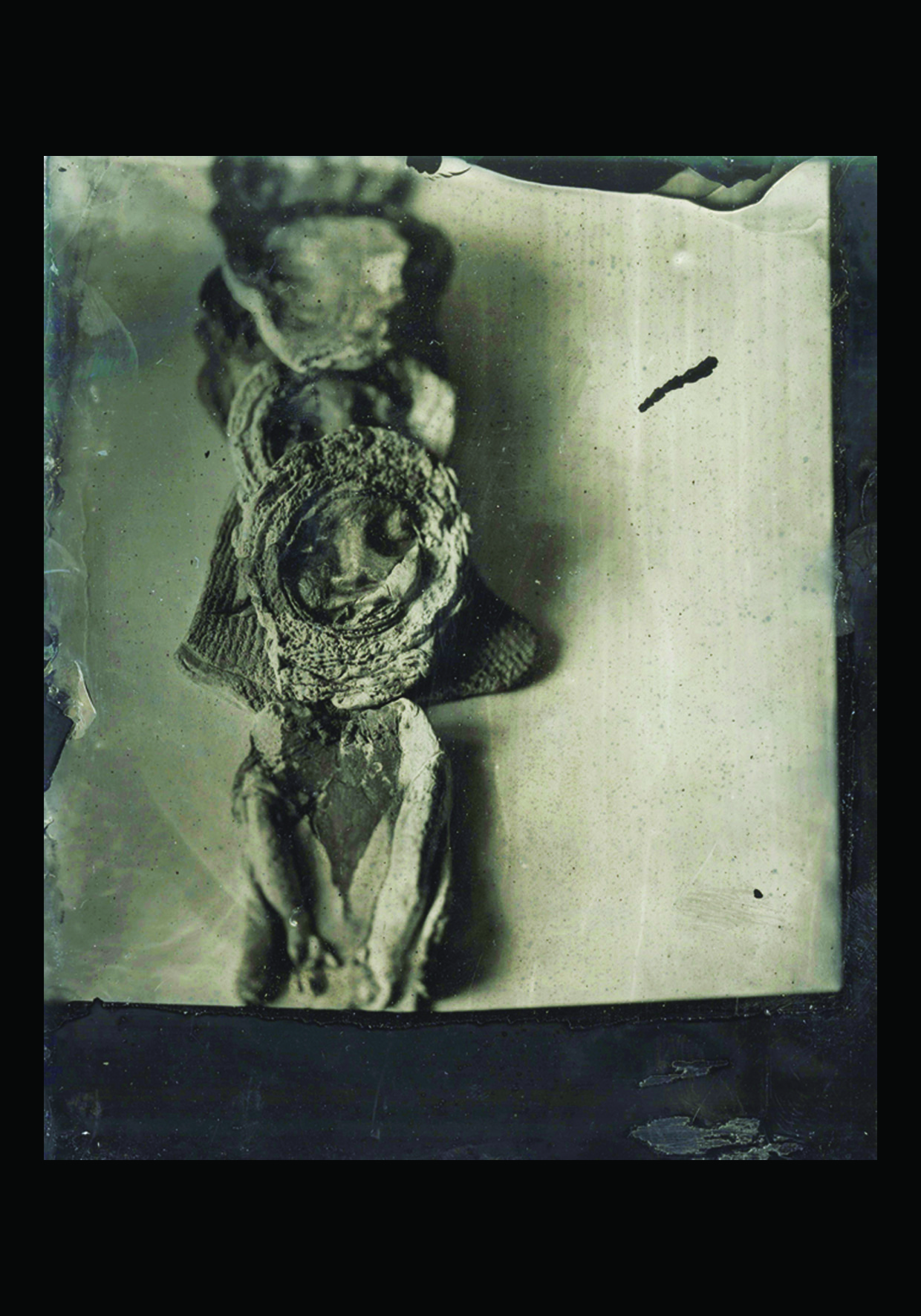 Cecilia Mandrile, Sonny Lightfoot, imprinted ceramic sorrow dolls, 2020
Niamh Fahy, Wet plate collodion plates
Lith Film & Photopolymer printing
Elevating the status of a dirty plate
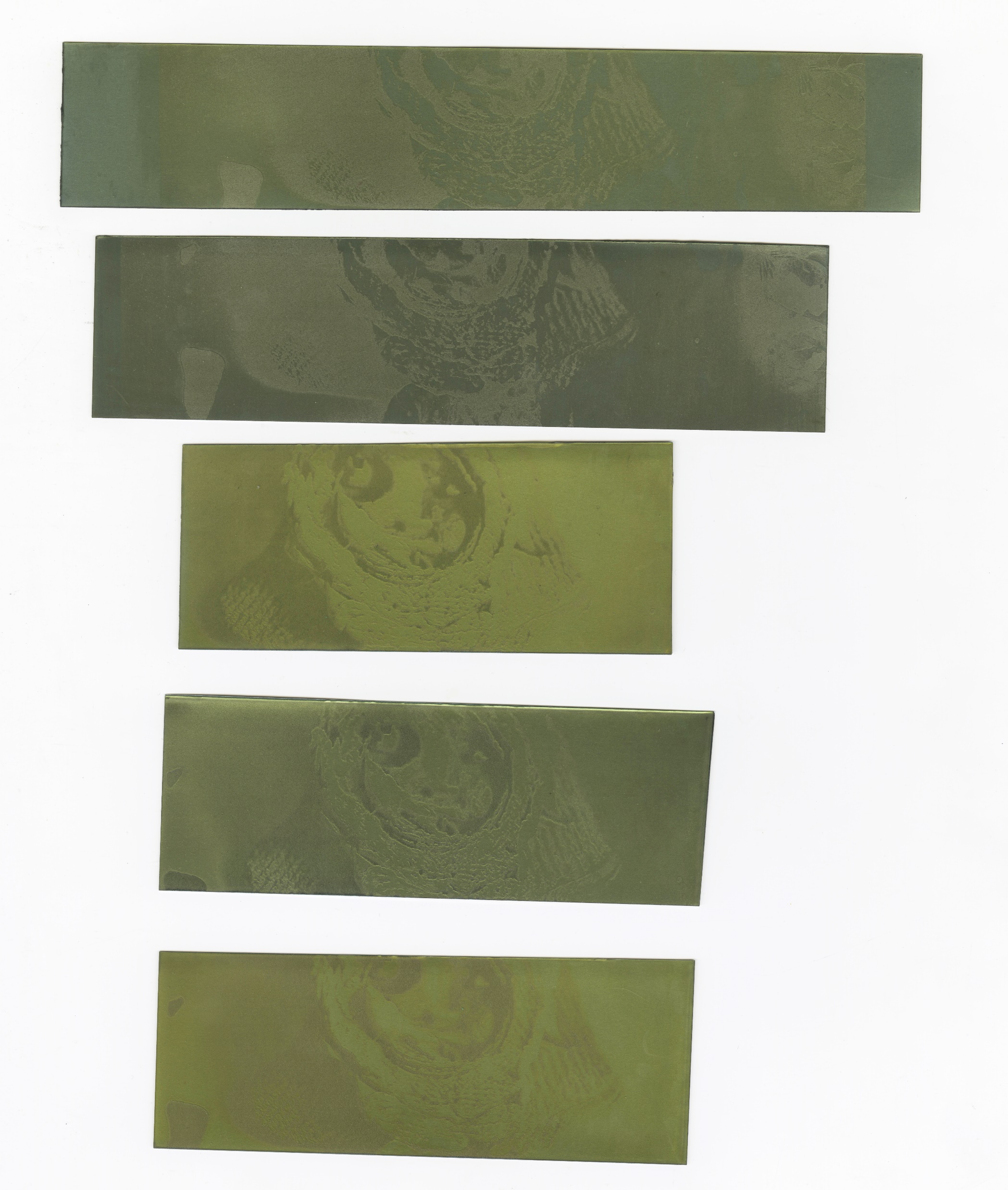 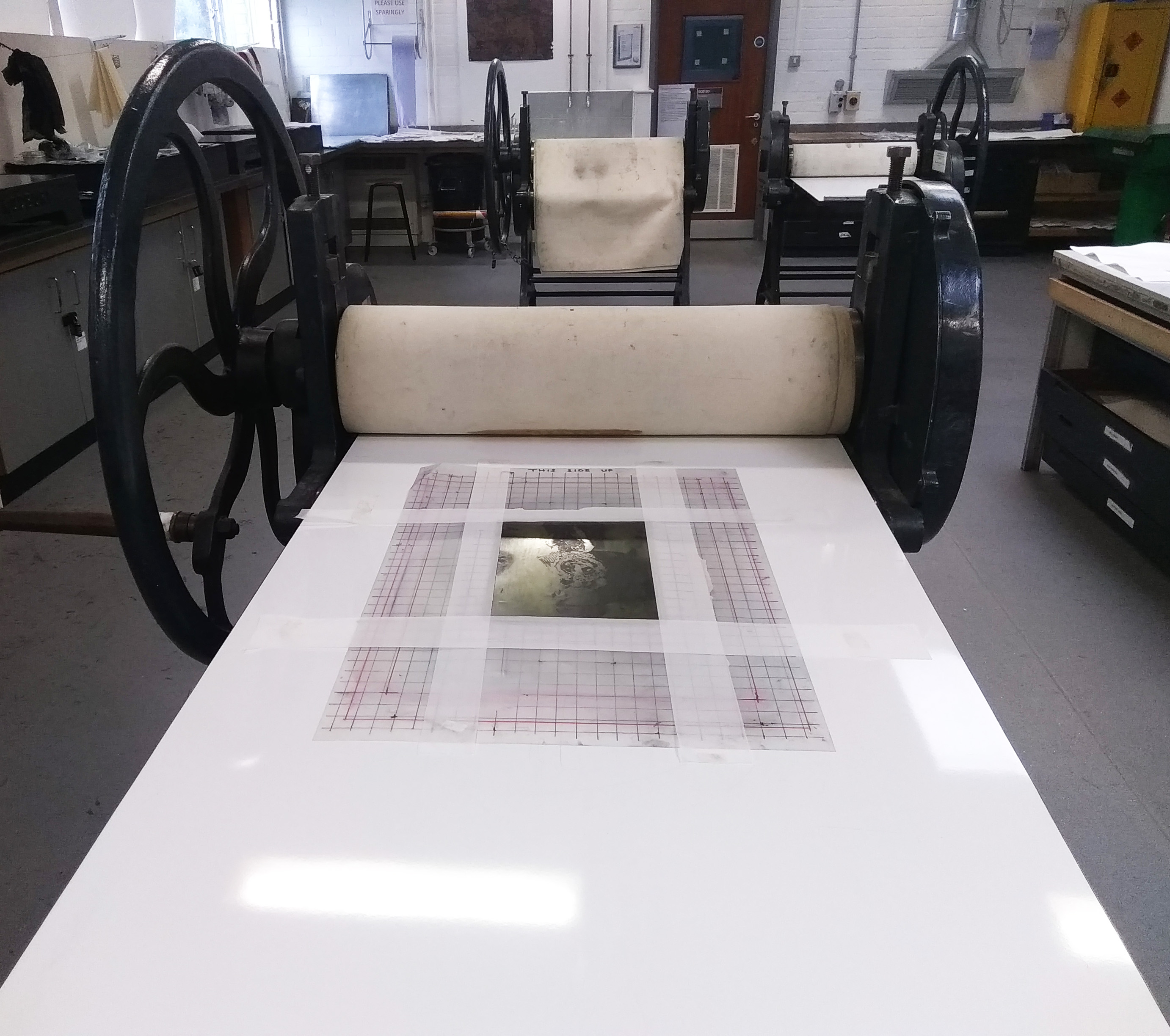 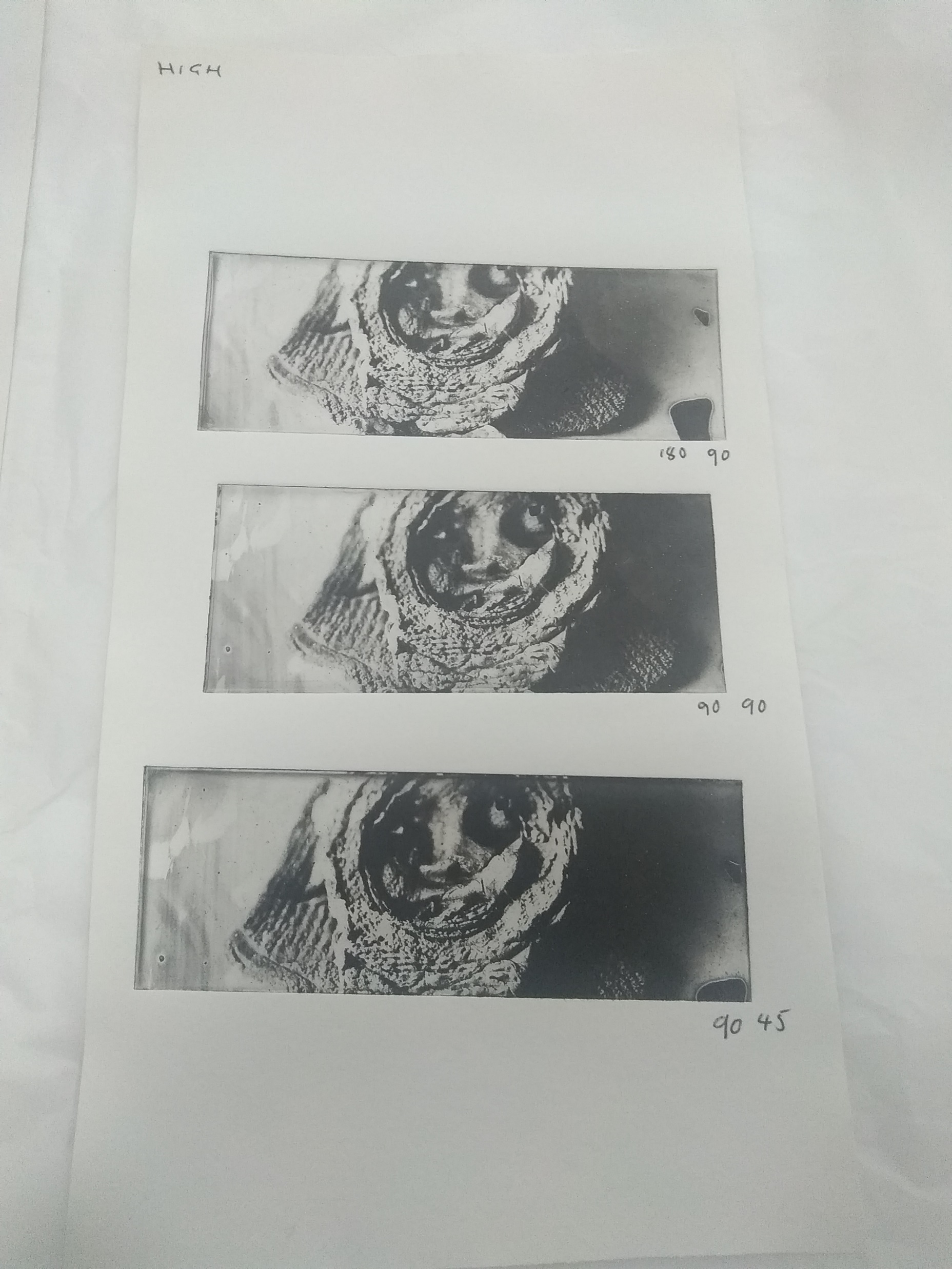 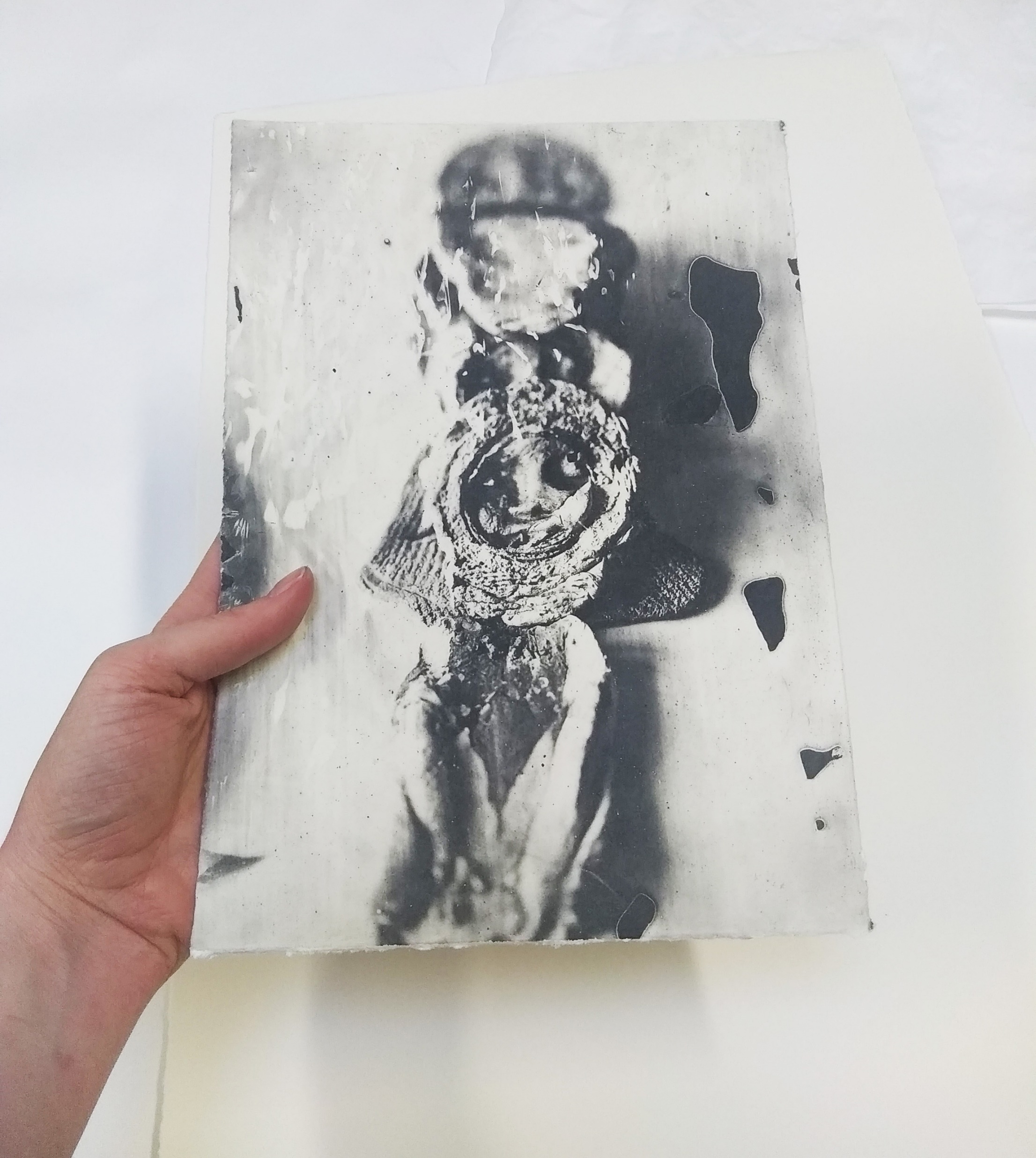 “Through the potential of transplantation inherent to print-based practices. We examine the displacing nature of the imprint and the transitional notion of the printed artefact.” (Mandrile, 2020)
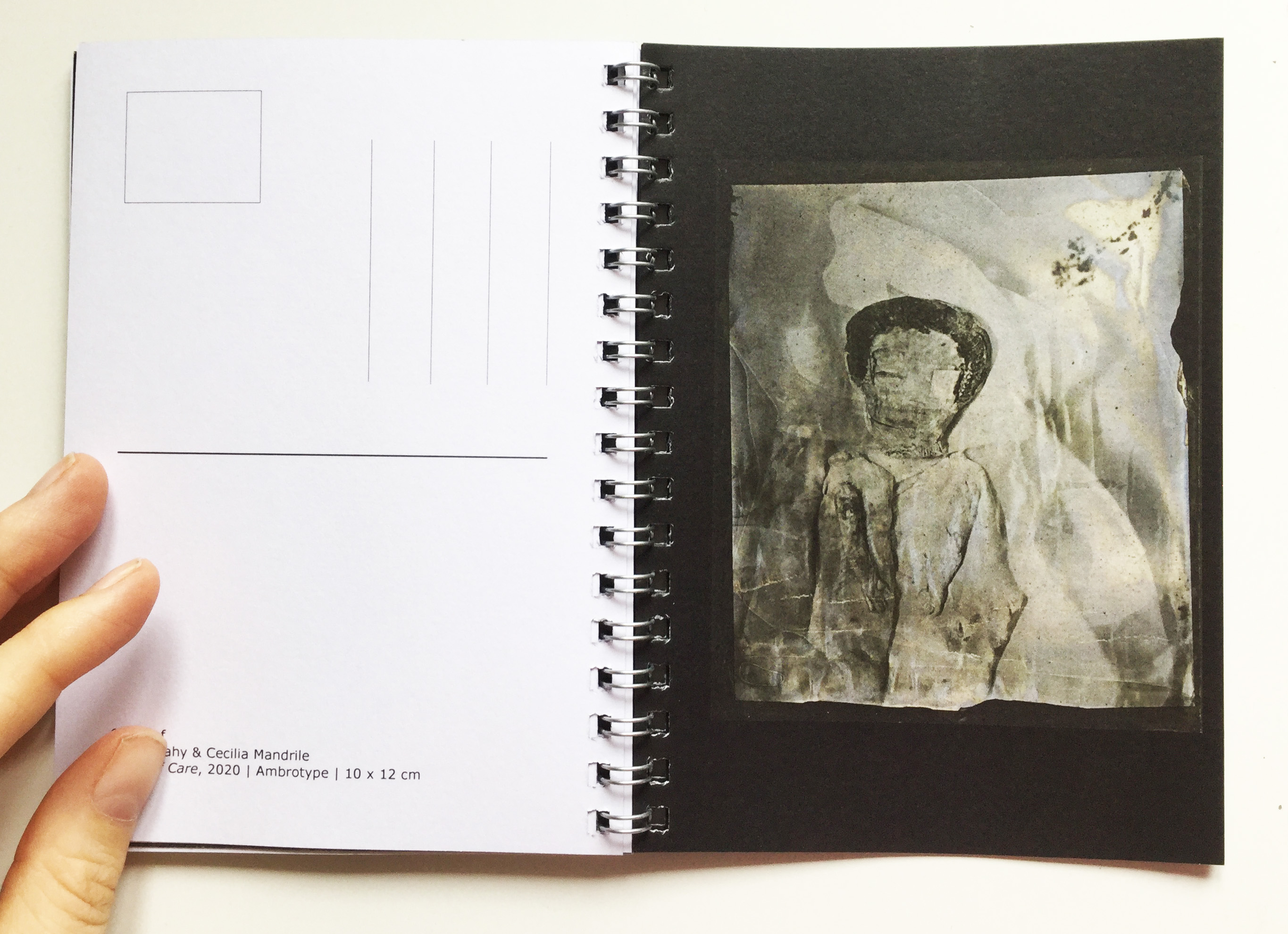 Cecilia Mandrile, Tom McDonagh, Sonny Lightfoot, Niamh Fahy, TRANSPLANT, 4 x6cm, spiral bound, 2020. Printed by Impact Press, Bristol ,UK
ACE/HAS Connecting Research  project award 2021/22
Slow Violence and River Abuse: The Hidden Effect of Land Use on Water Quality
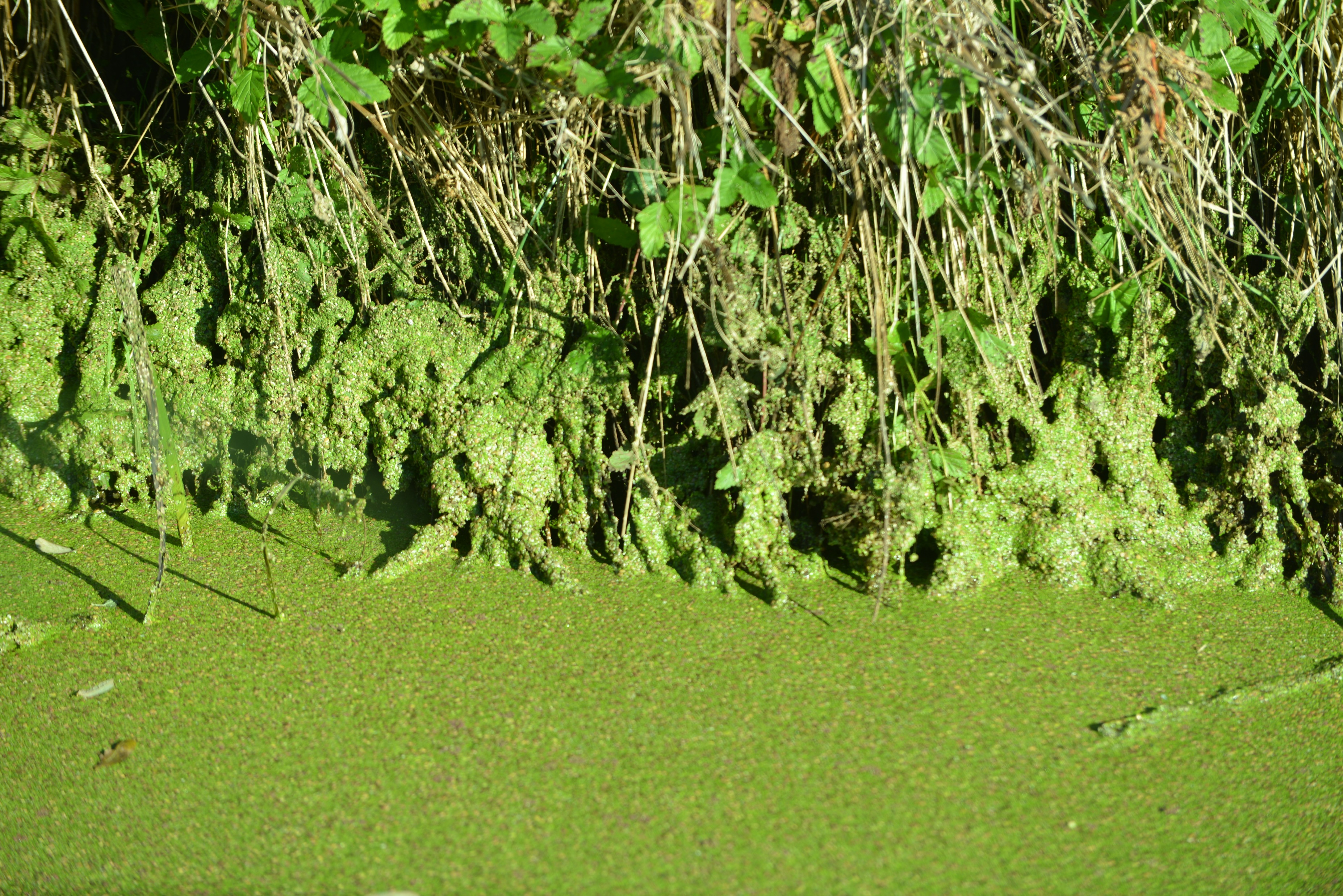 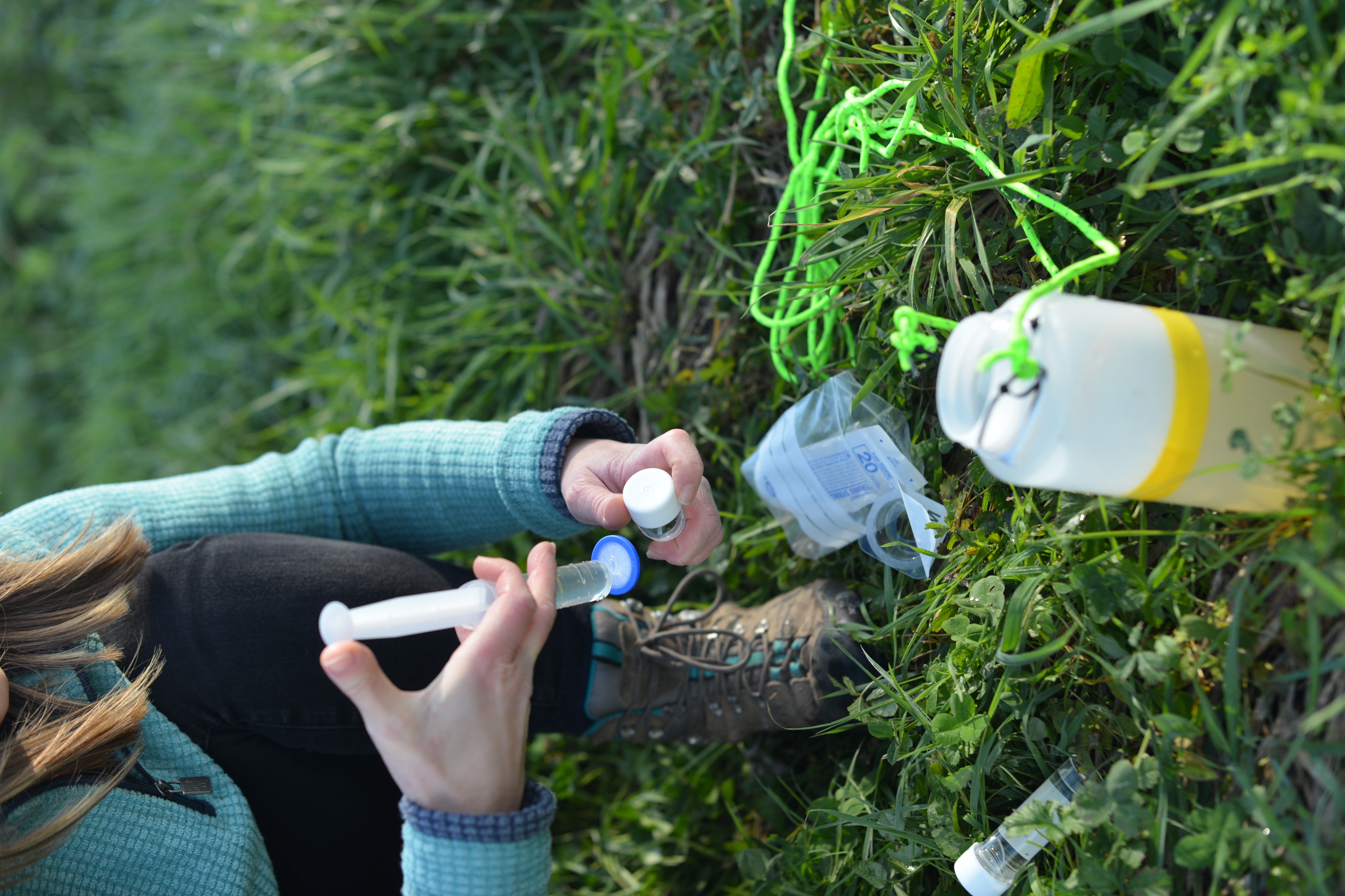 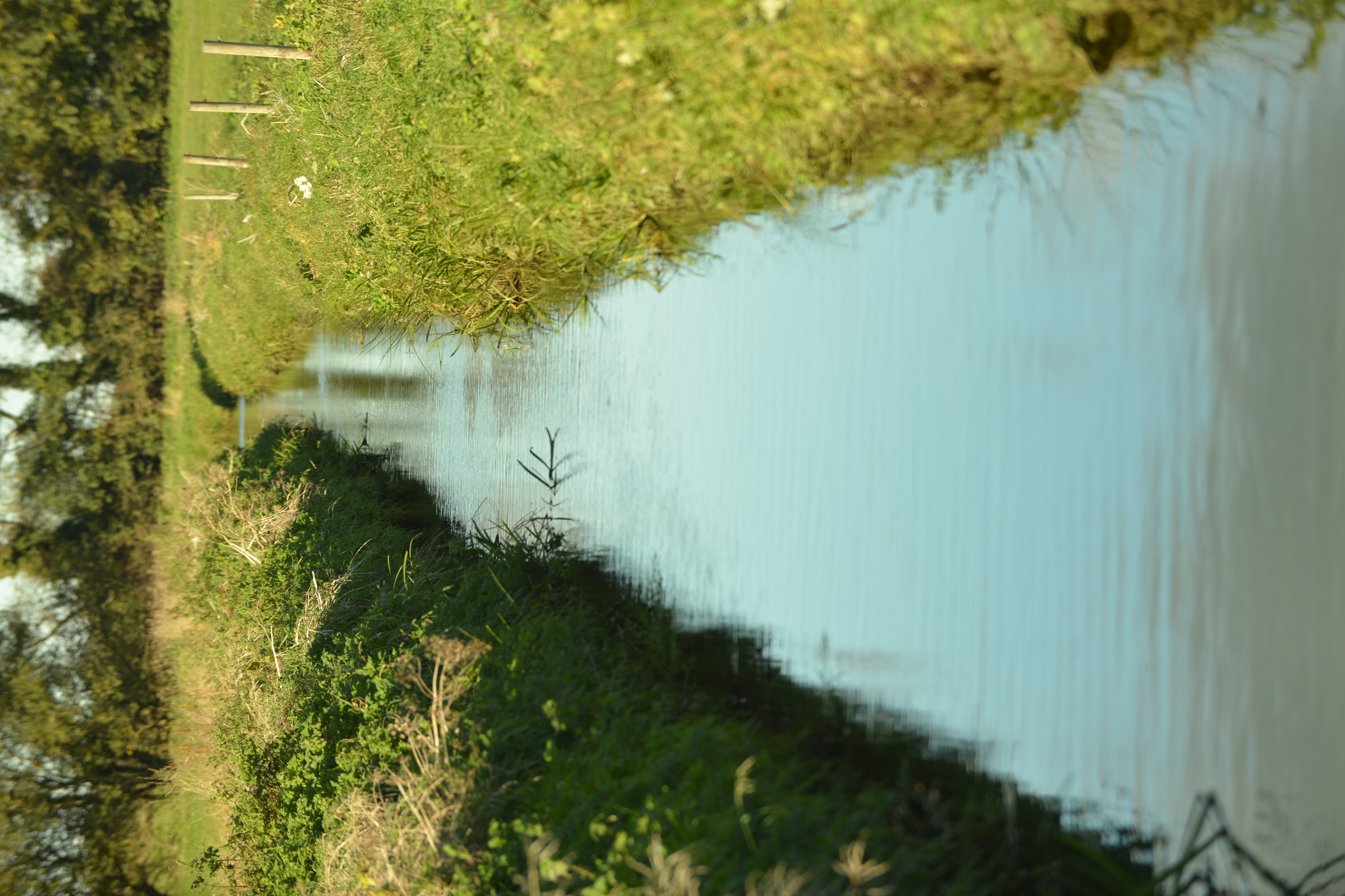 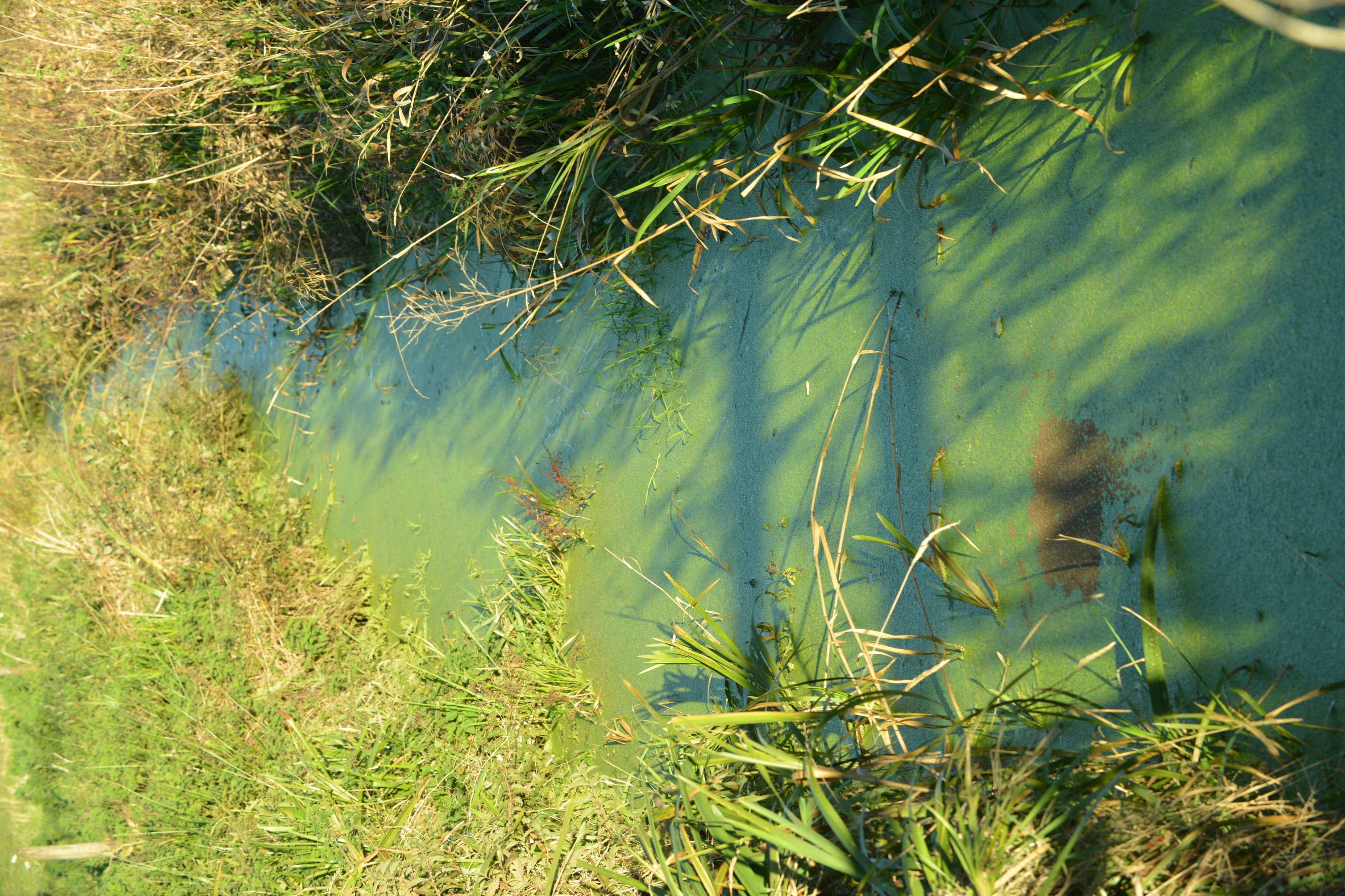 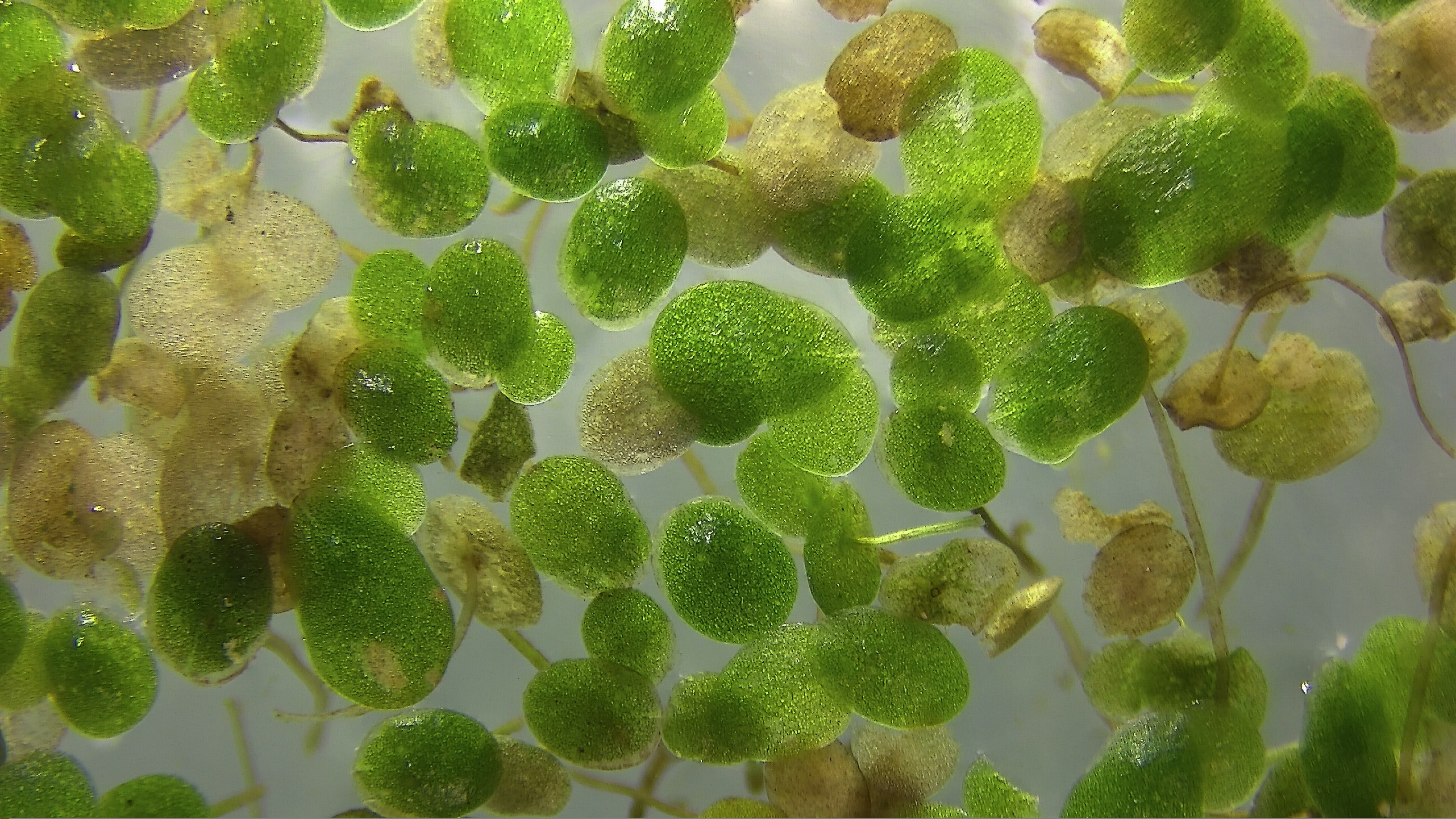 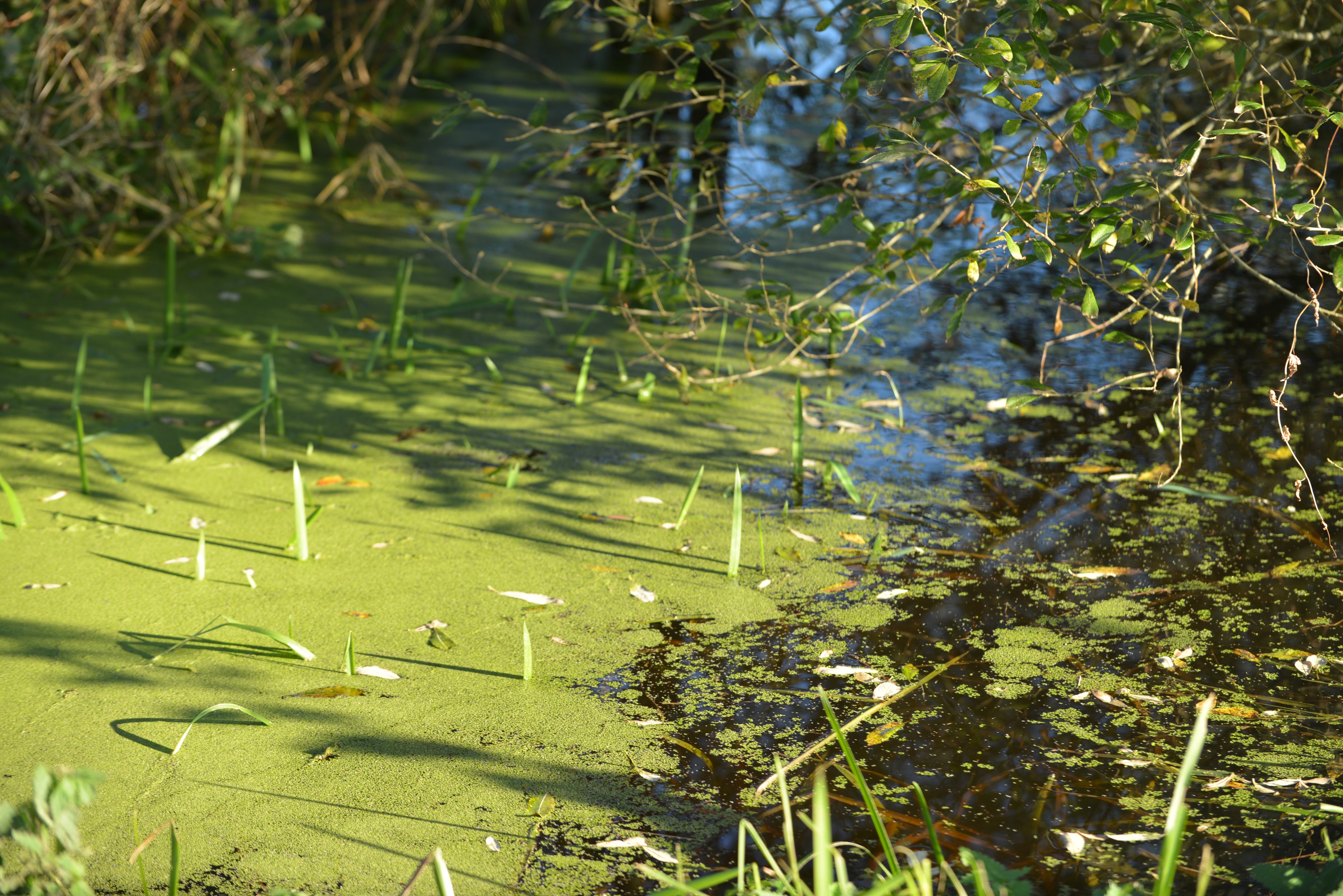 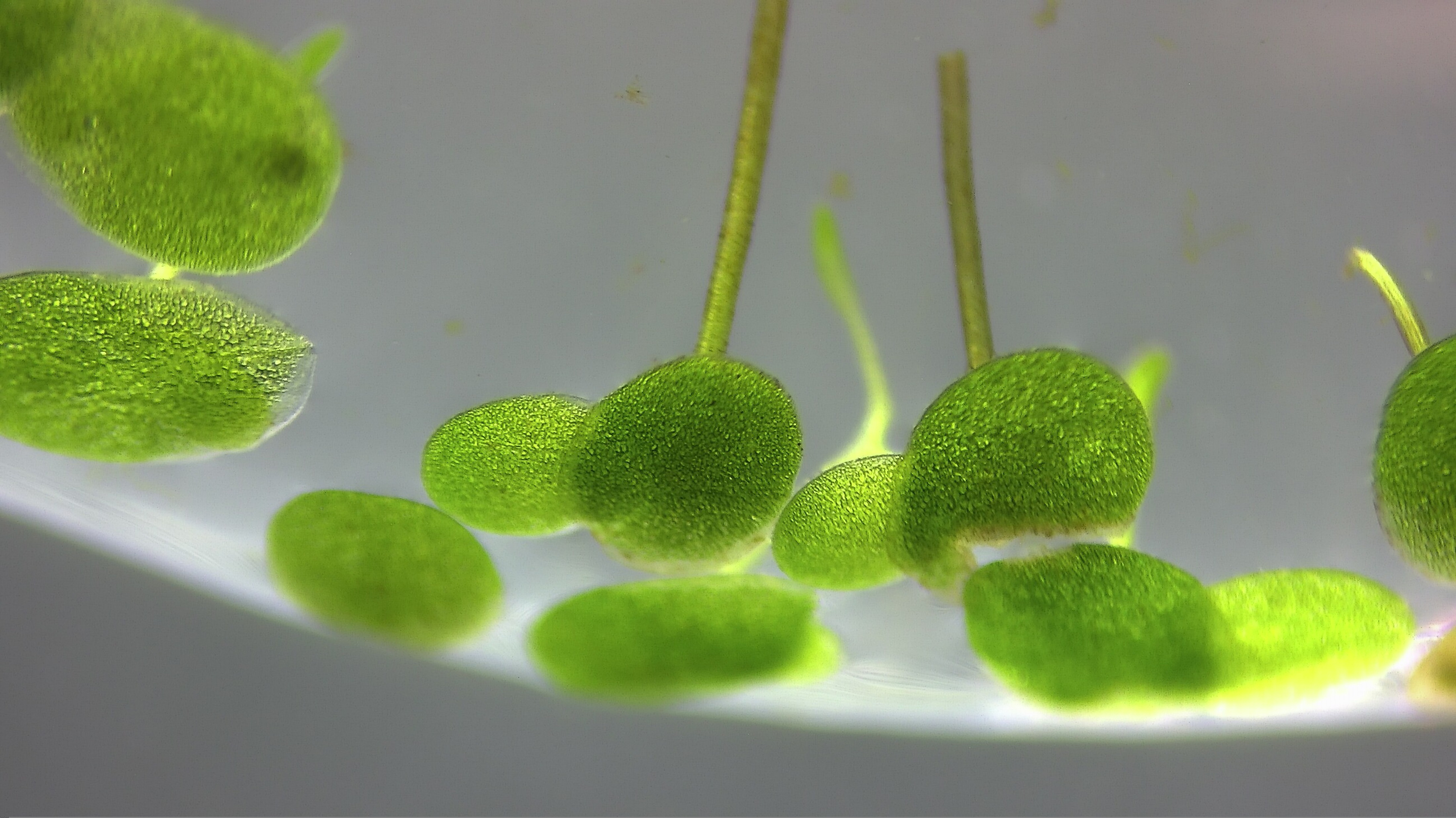 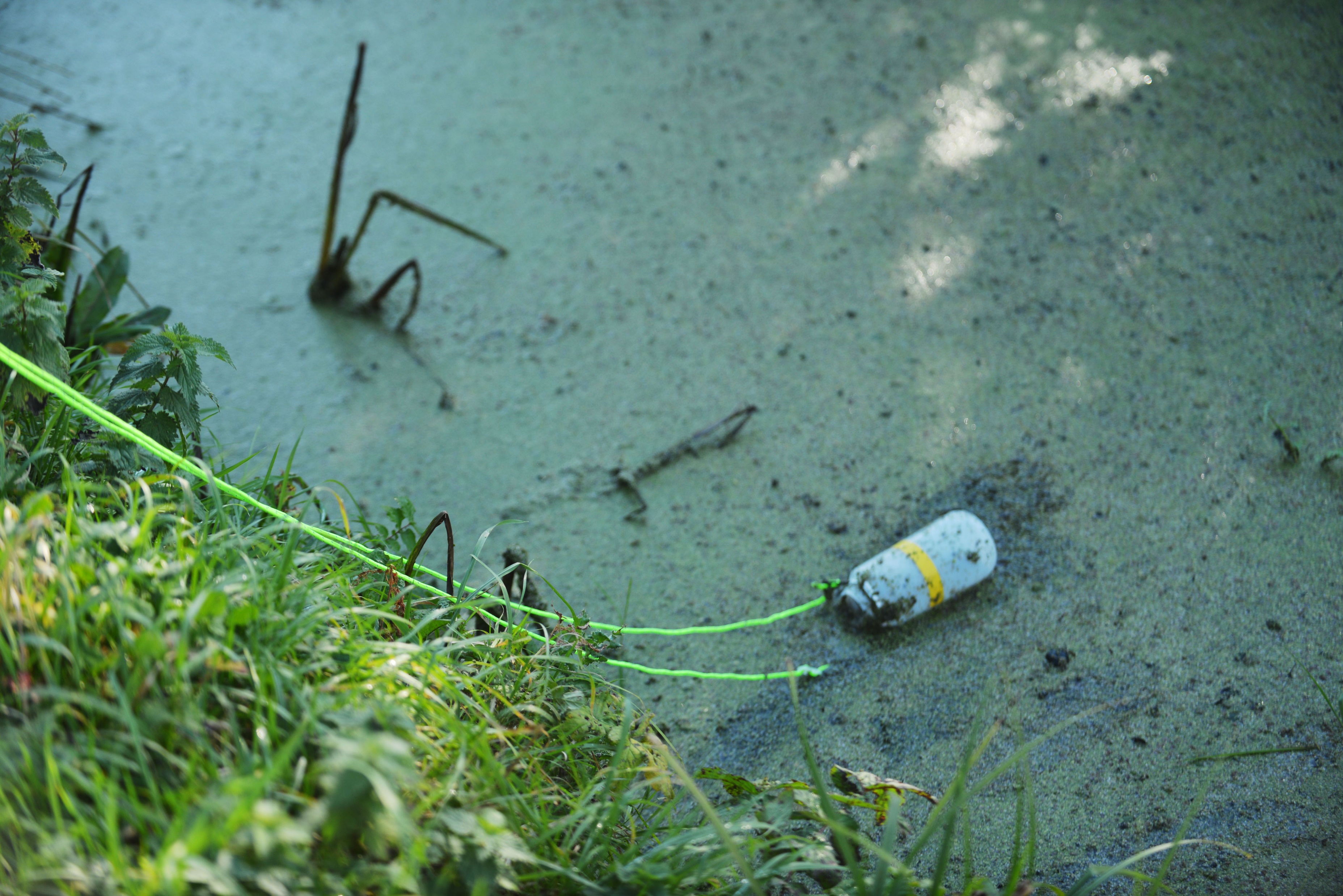 PhD InvestigationViolent Impressions An investigation of slow violence in landscape  through printmaking and photography
Research Question & Aims
Without the overt implication of a trace such as the evidenced in extracted landscapes , how can slow violence be recognised by the print artist ?


To establish the practical methods, creative strategies   investigated by the print artist to interpret landscapes affected by environmental change but absent of spectacle?


To determine the capacity of the contemporary print artist to challenge and expand modes of understanding complexities within landscape change through the creation of visual narratives within print and photography that consults with landscape experts beyond art disciplines.
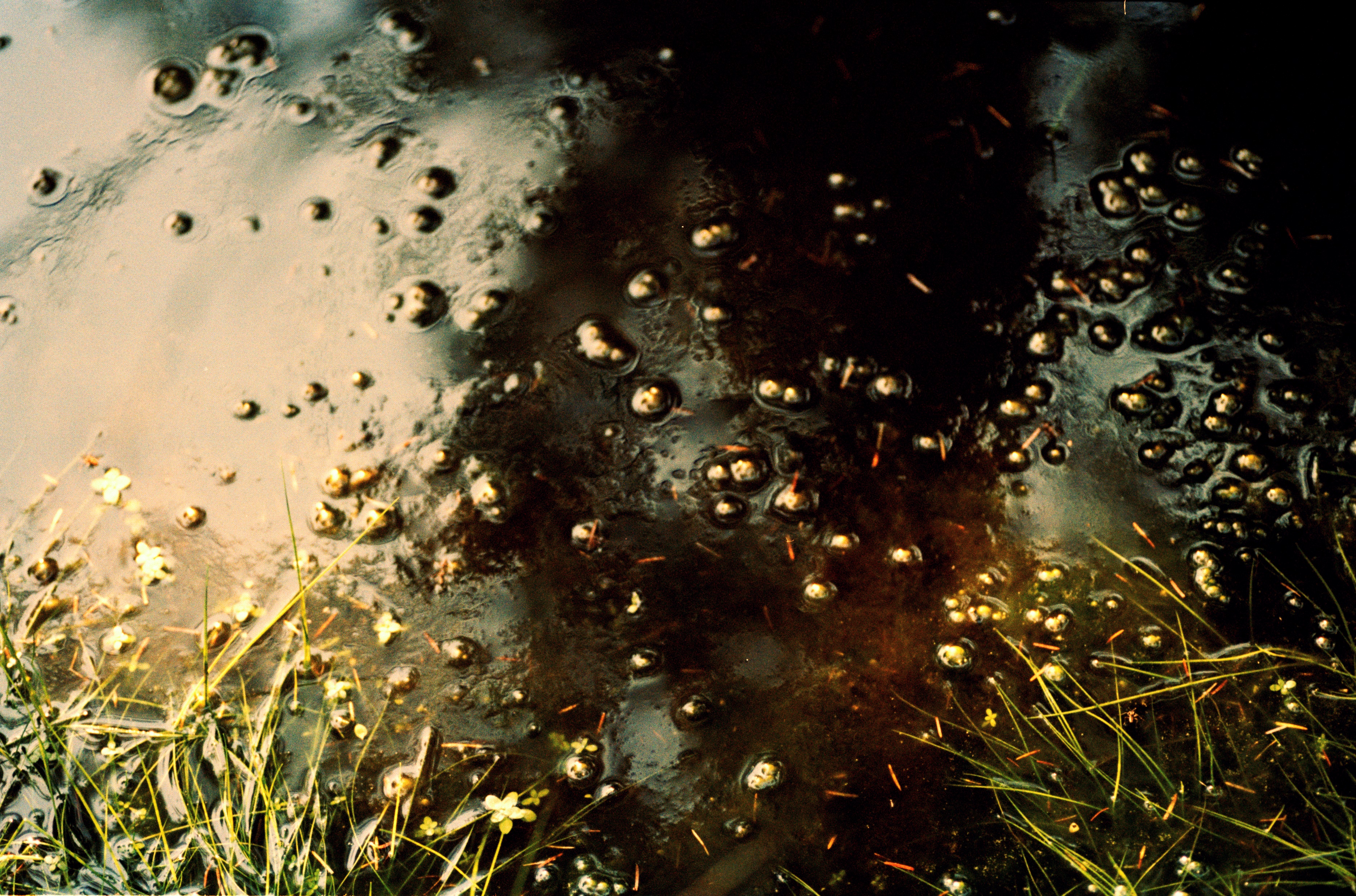 Slow Violence
The term slow violence refers to environmental destruction that takes places over a gradual period, frequently concealed, imperceptible and devoid of immediate spectacle commonly associated with notions of violence. Slow violence is often perceived as inevitable. It is too consistent to warrant the immediate scrutiny associated with disaster, presented by an image centric media.
(Nixon, 2013)
Violent TracesThe Slieve Aughty Mountains
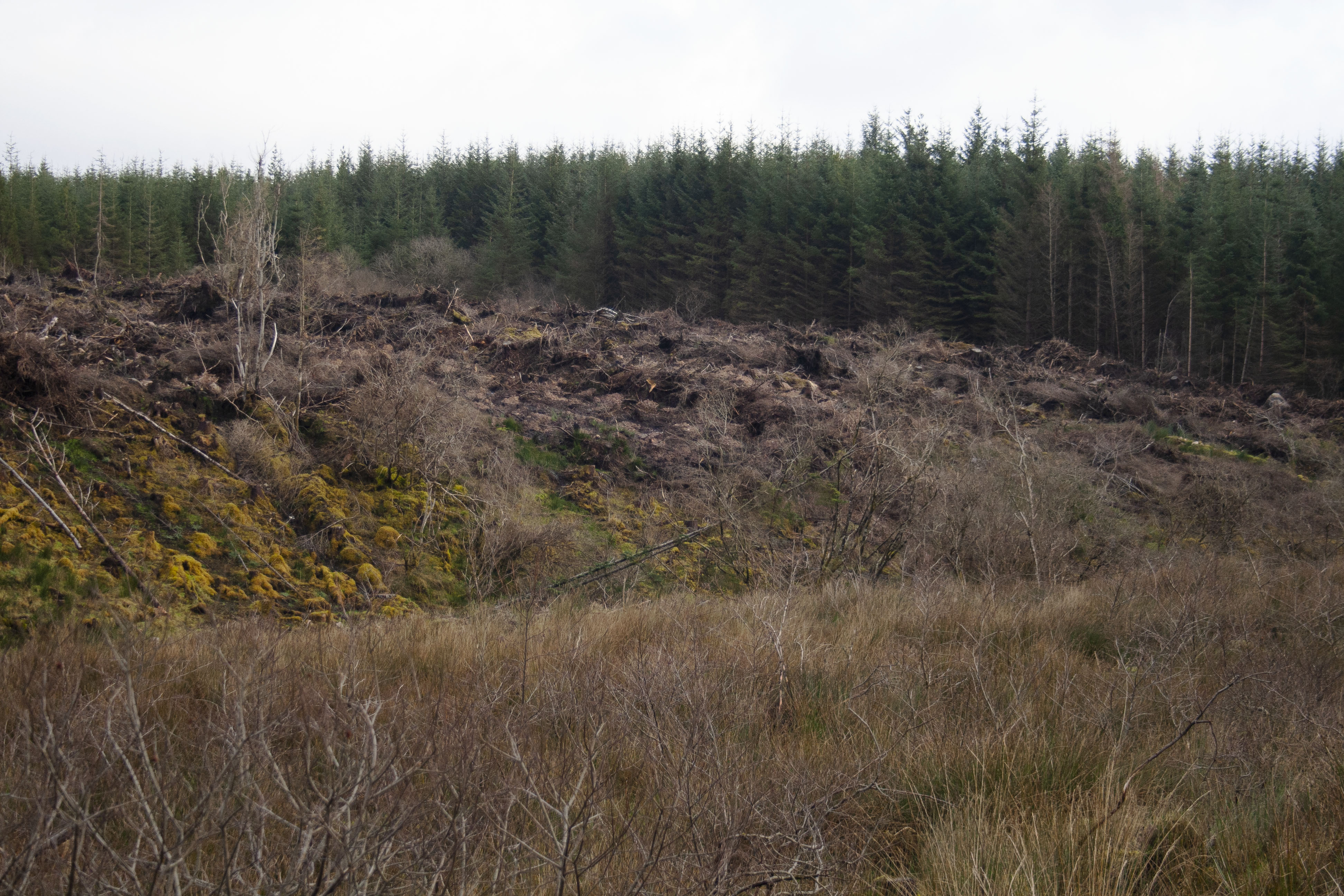 Niamh Fahy, Slieve Aughty Mountain, Galway, Ireland, digital photograph, 2020
Slow Violence as hydro morphological change
How does slow violence manifest in the Slieve Aughty Mountains ?
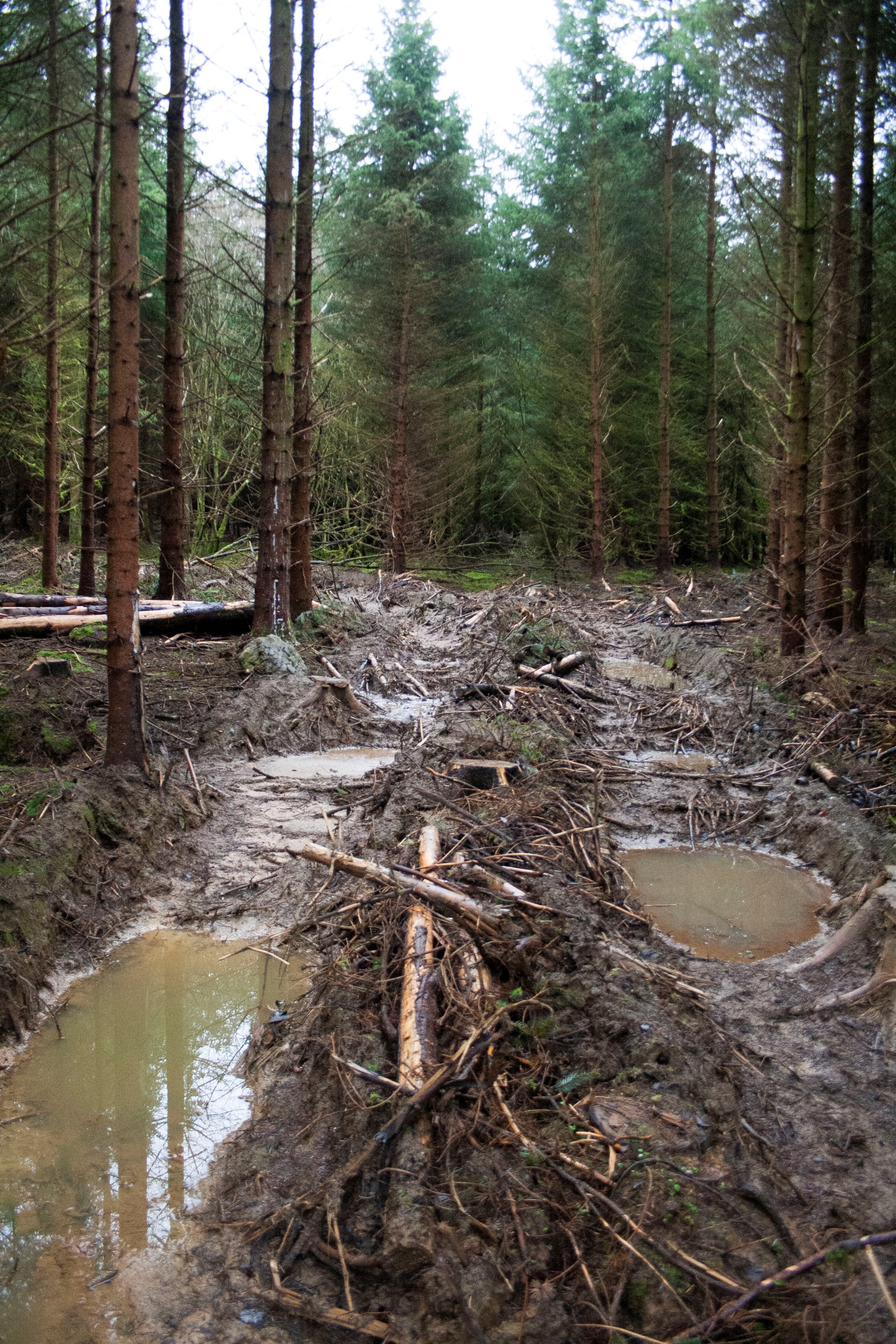 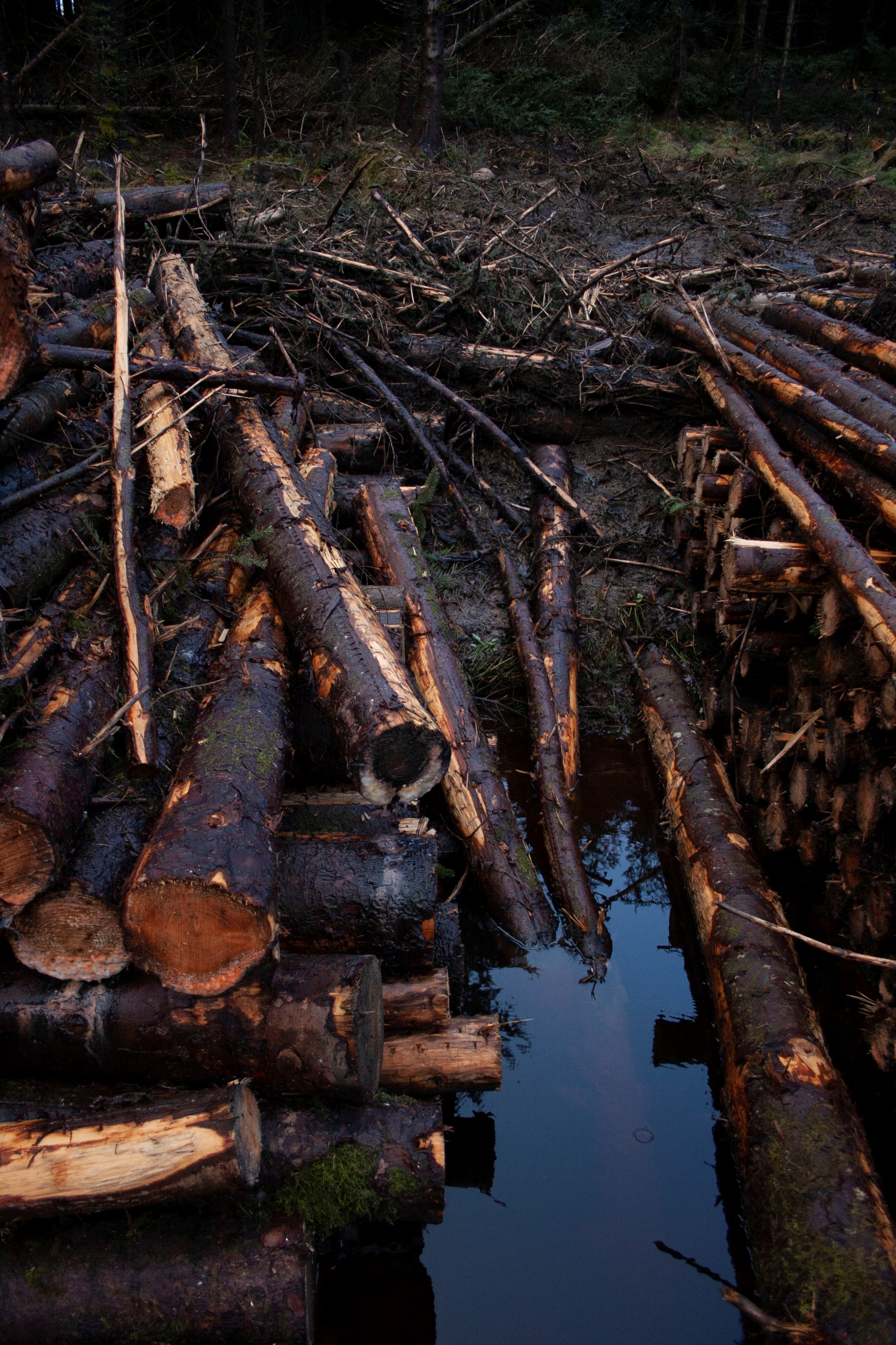 Niamh Fahy, Currach, Slieve Aughty Mountains, digital photograph, 2021
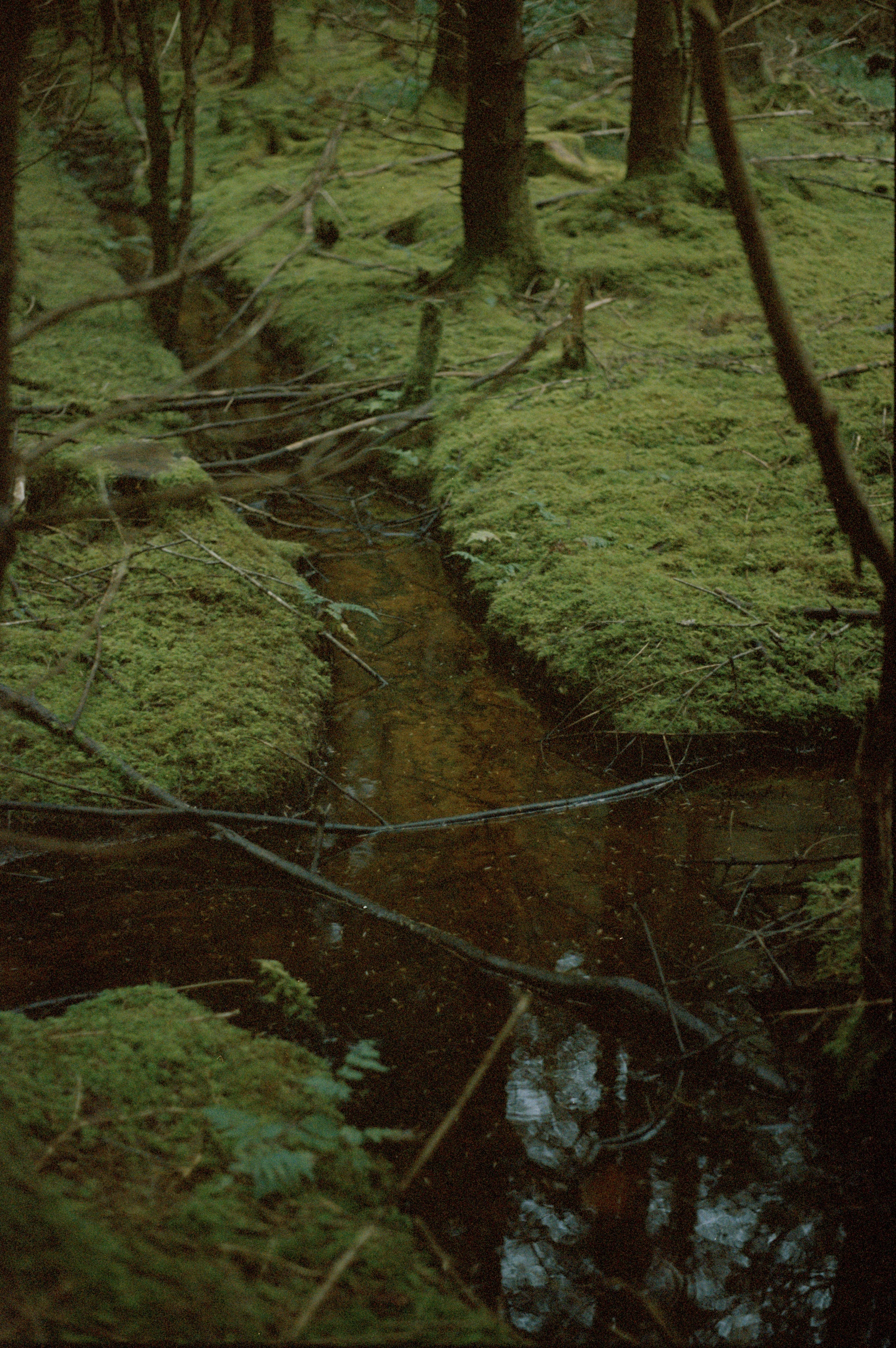 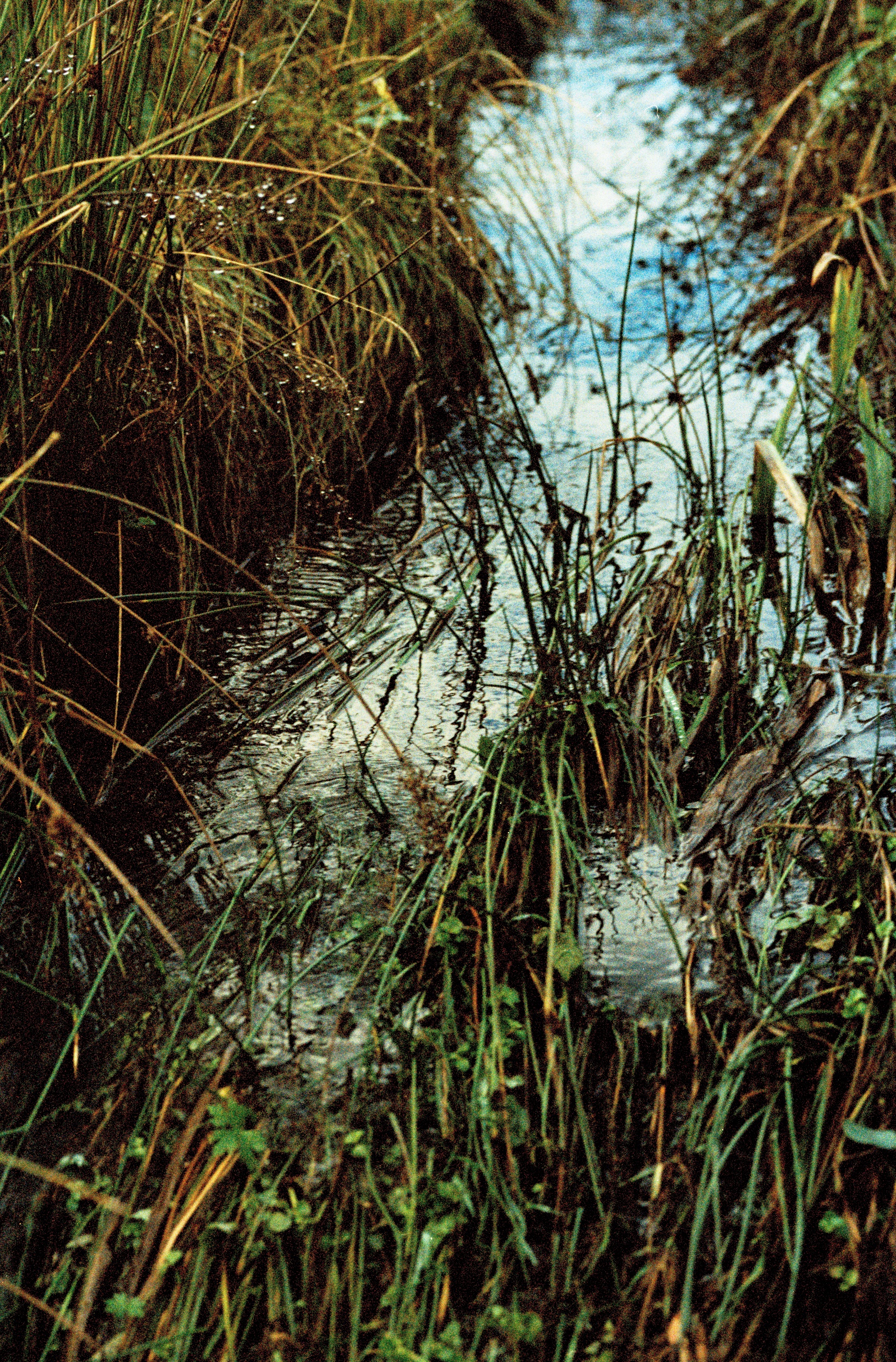 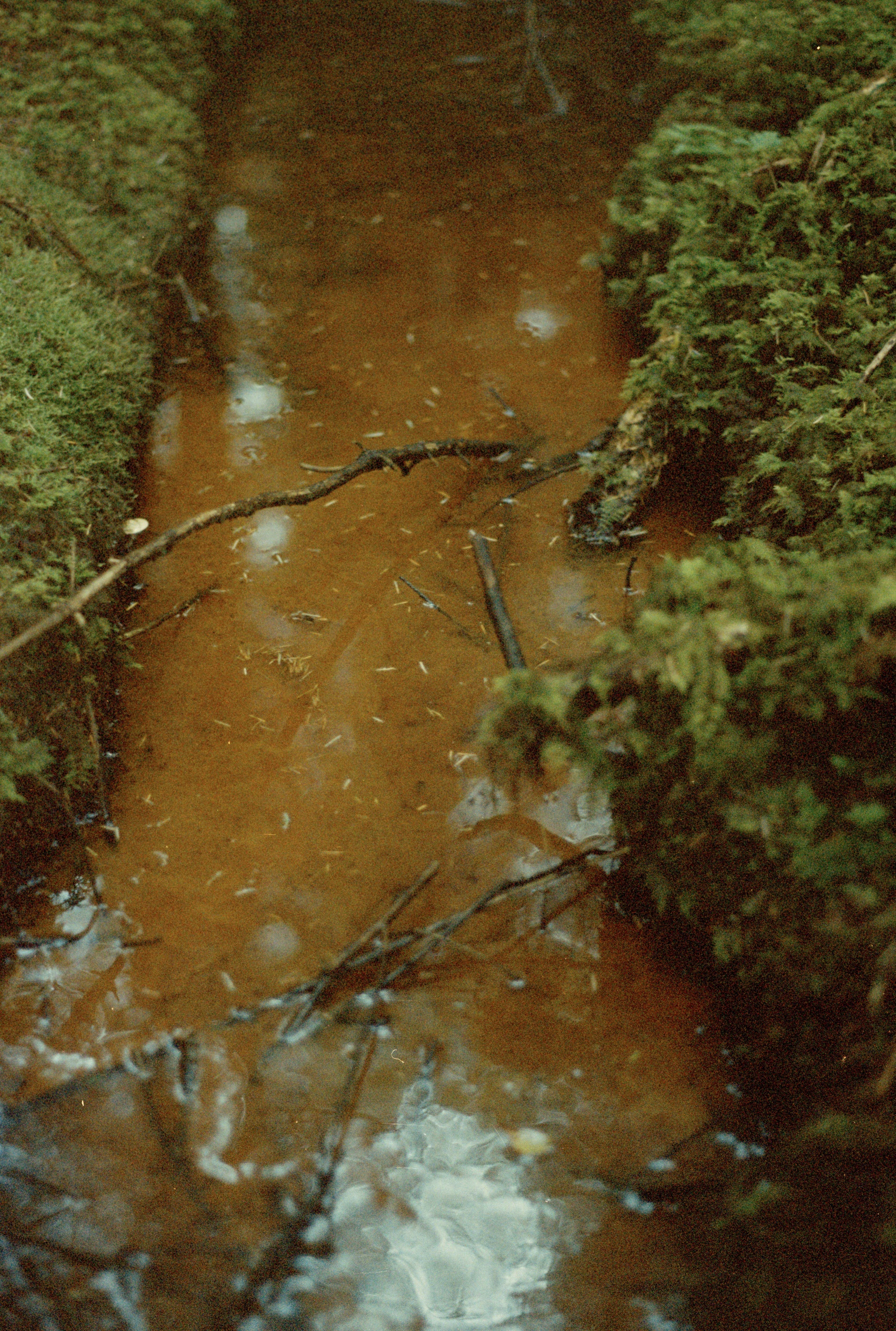 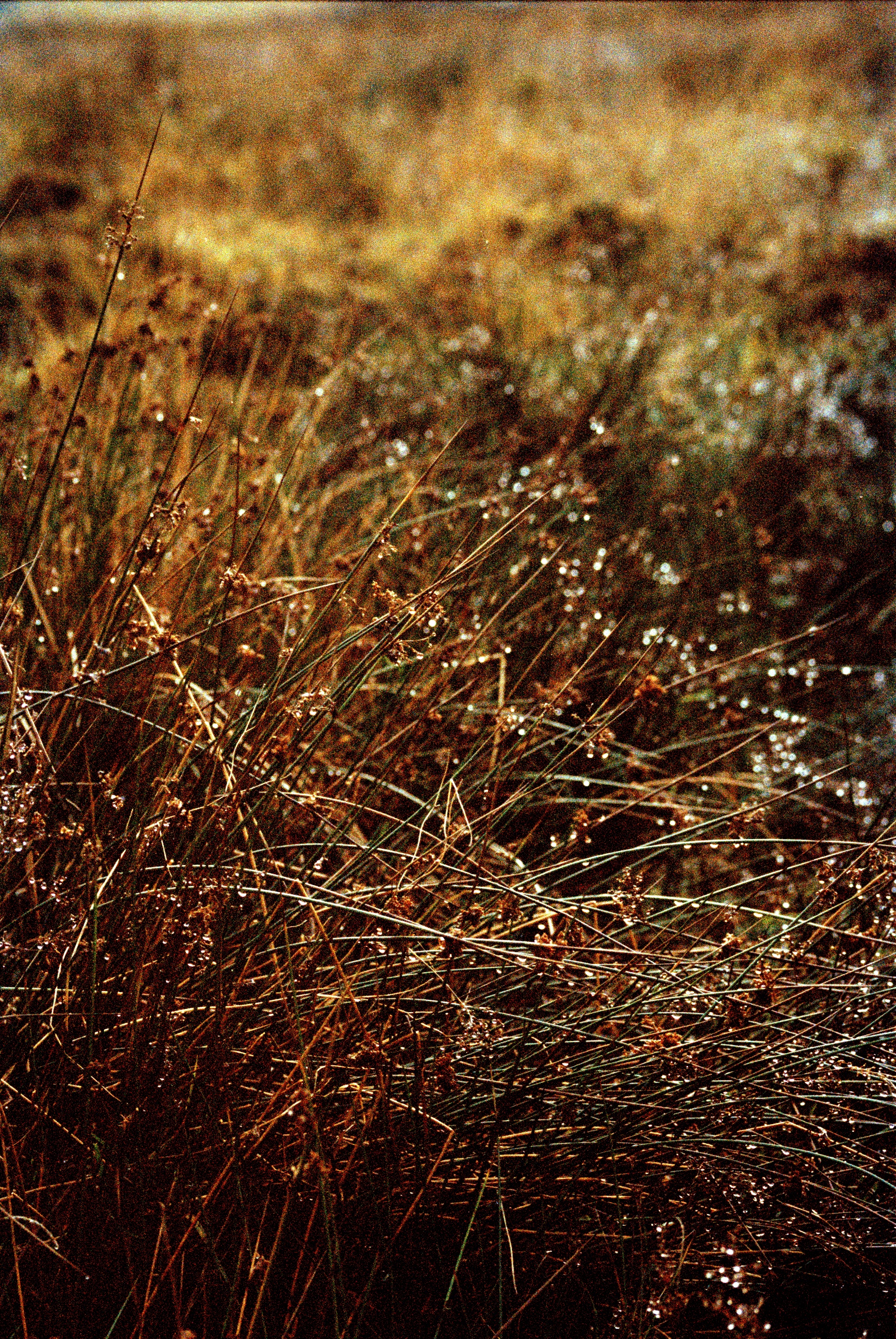 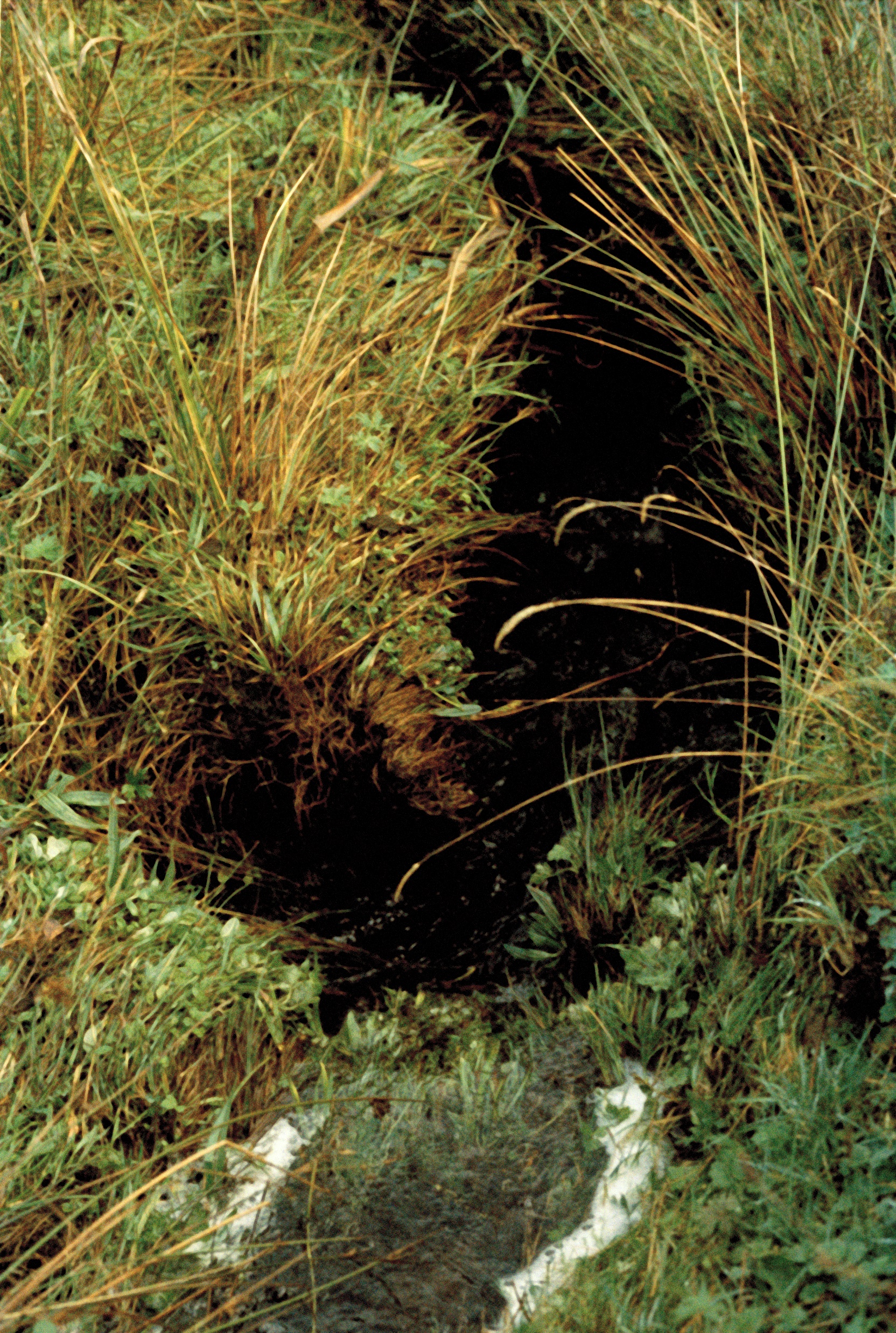 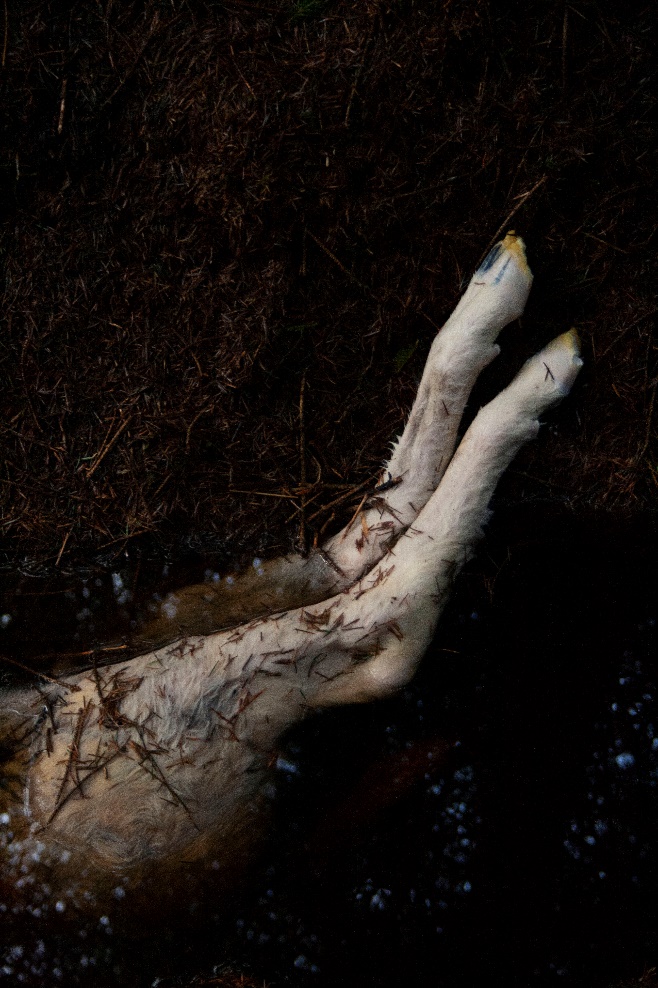 Niamh Fahy, Found Creature, Slieve Aughty Mountains, 2021
Creating  Pluriverse through Print ?
Pluriverse is the proposal for recognising the plural perspectives, heterogenous practices and diverse life forms that compose a world of many worlds. Pluriverse imagines and magnifies the multiple, open- ended practices that co-exist within an interconnected meshwork that allows for a multitude of worlds to emerge.
(Cadena & Blaser,2018.p.4).
Studio work
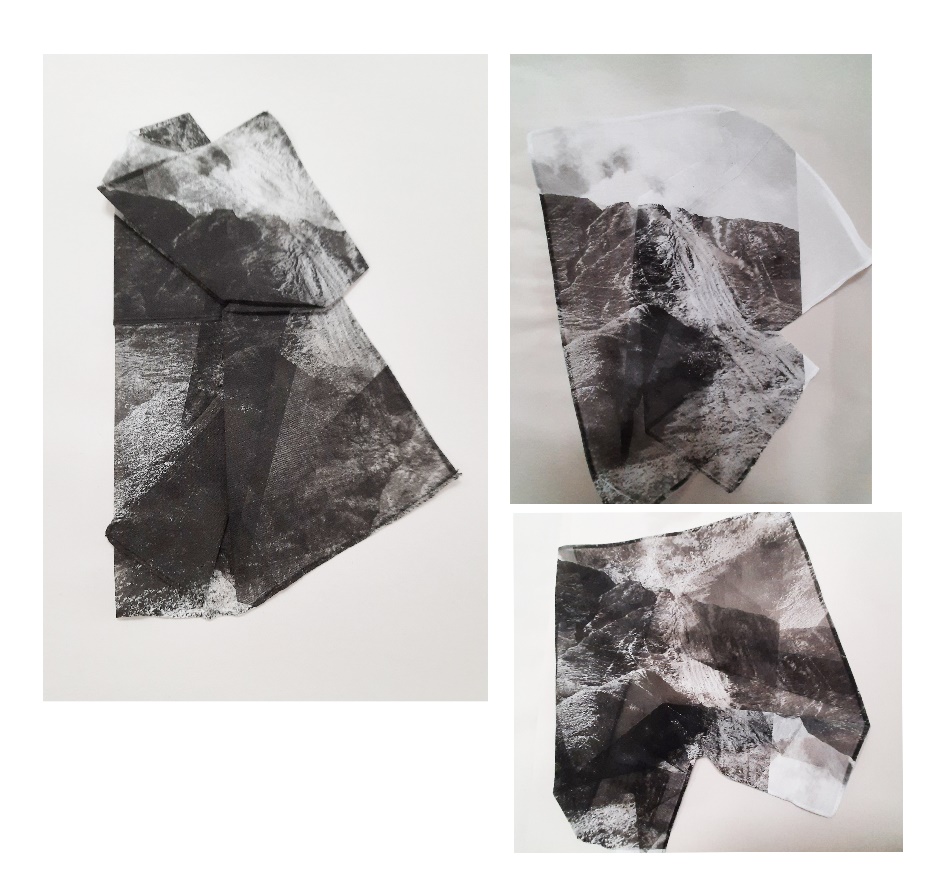 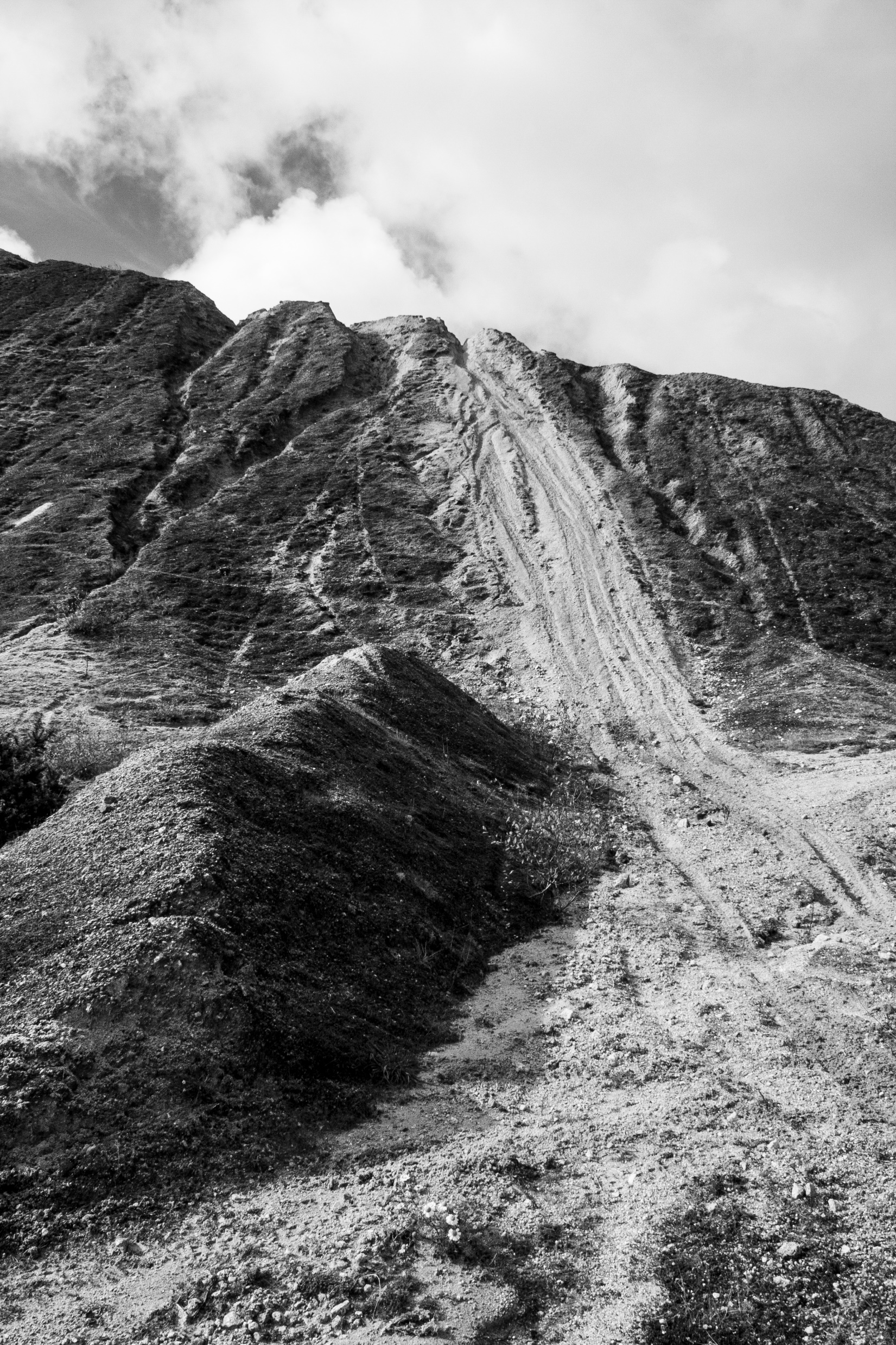 Niamh Fahy, Shifting Impressions, lithography on cotton, 2021
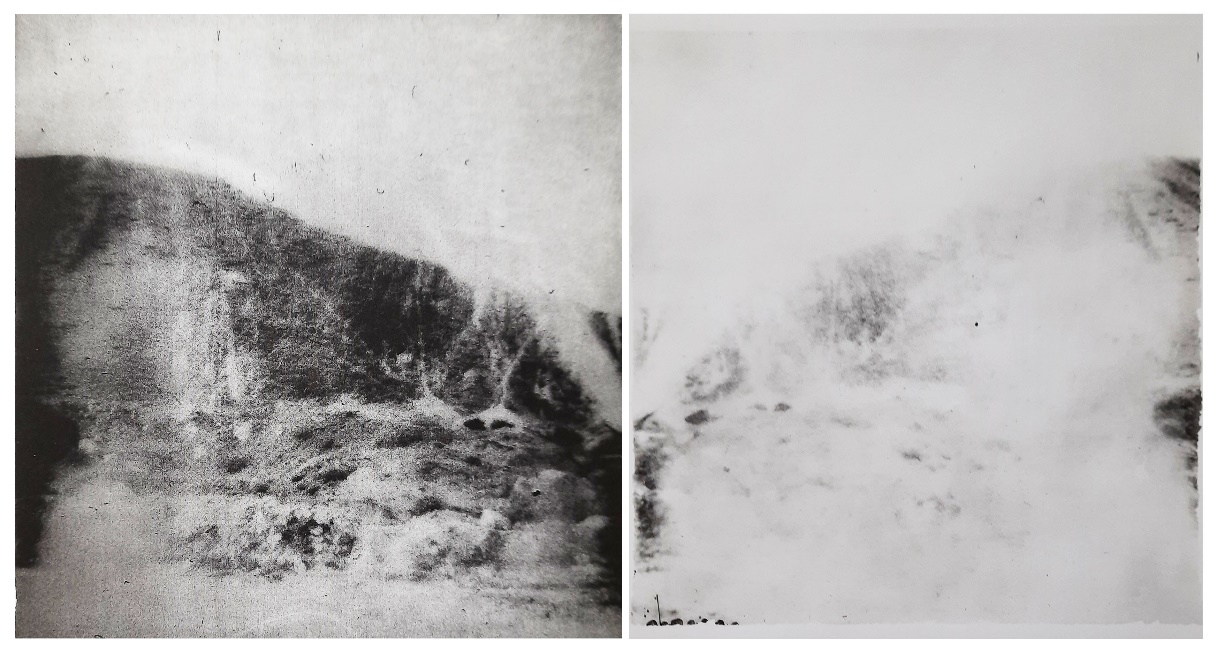 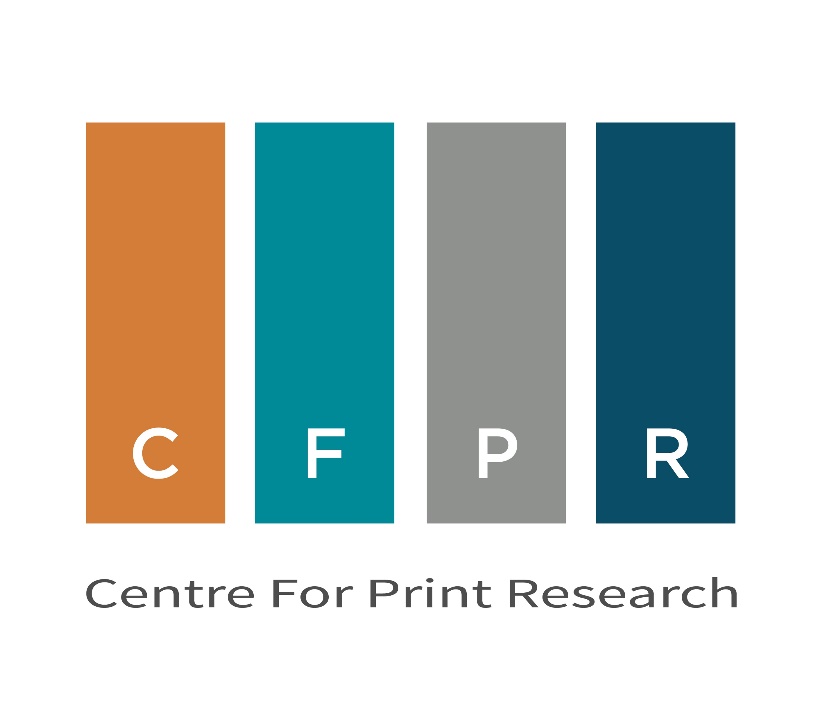 Thank you for listening !
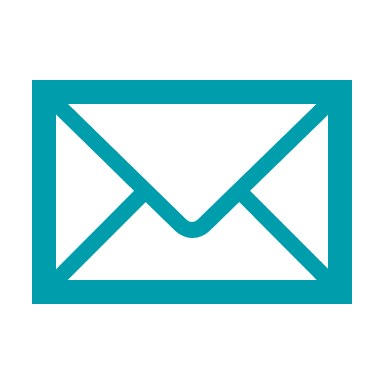 Niamh.Fahy@uwe.ac.uk
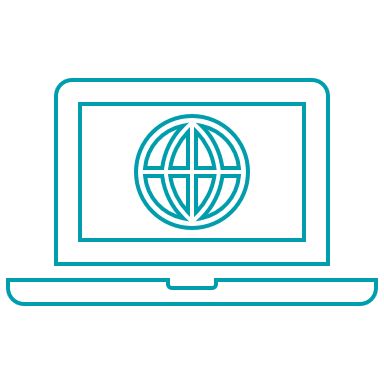 www.niamhfahy.com
https://cfpr.uwe.ac.uk
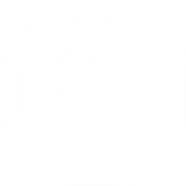 INSTAGRAM / niamhfahyart
INSTAGRAM / Cfpr_research
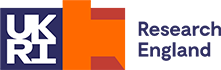 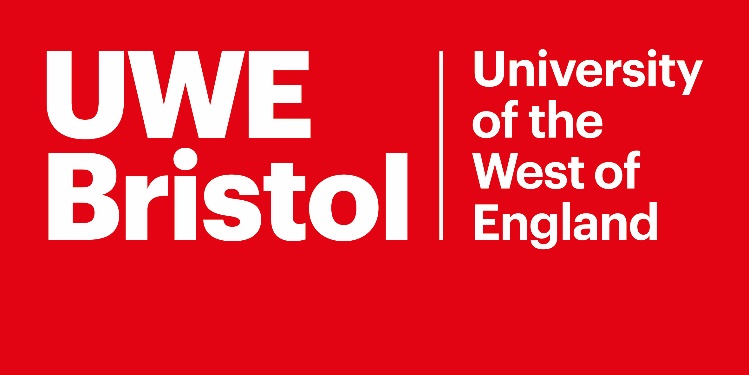 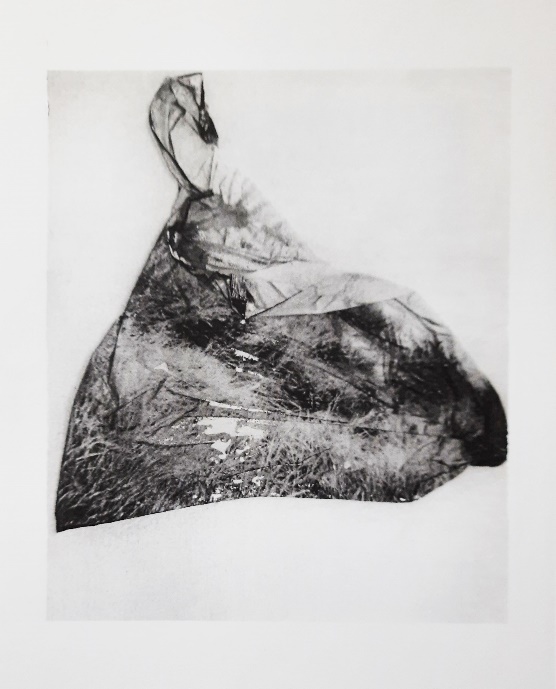 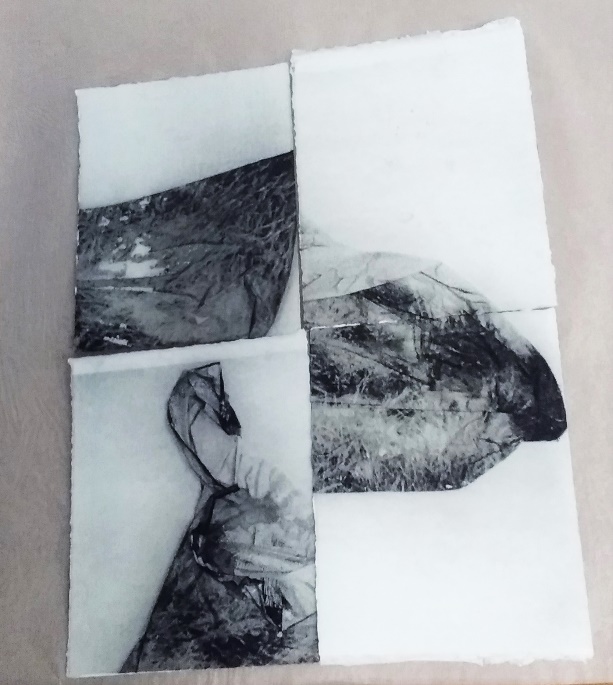 Niamh Fahy, Polaroid tests in Photo etching,2021
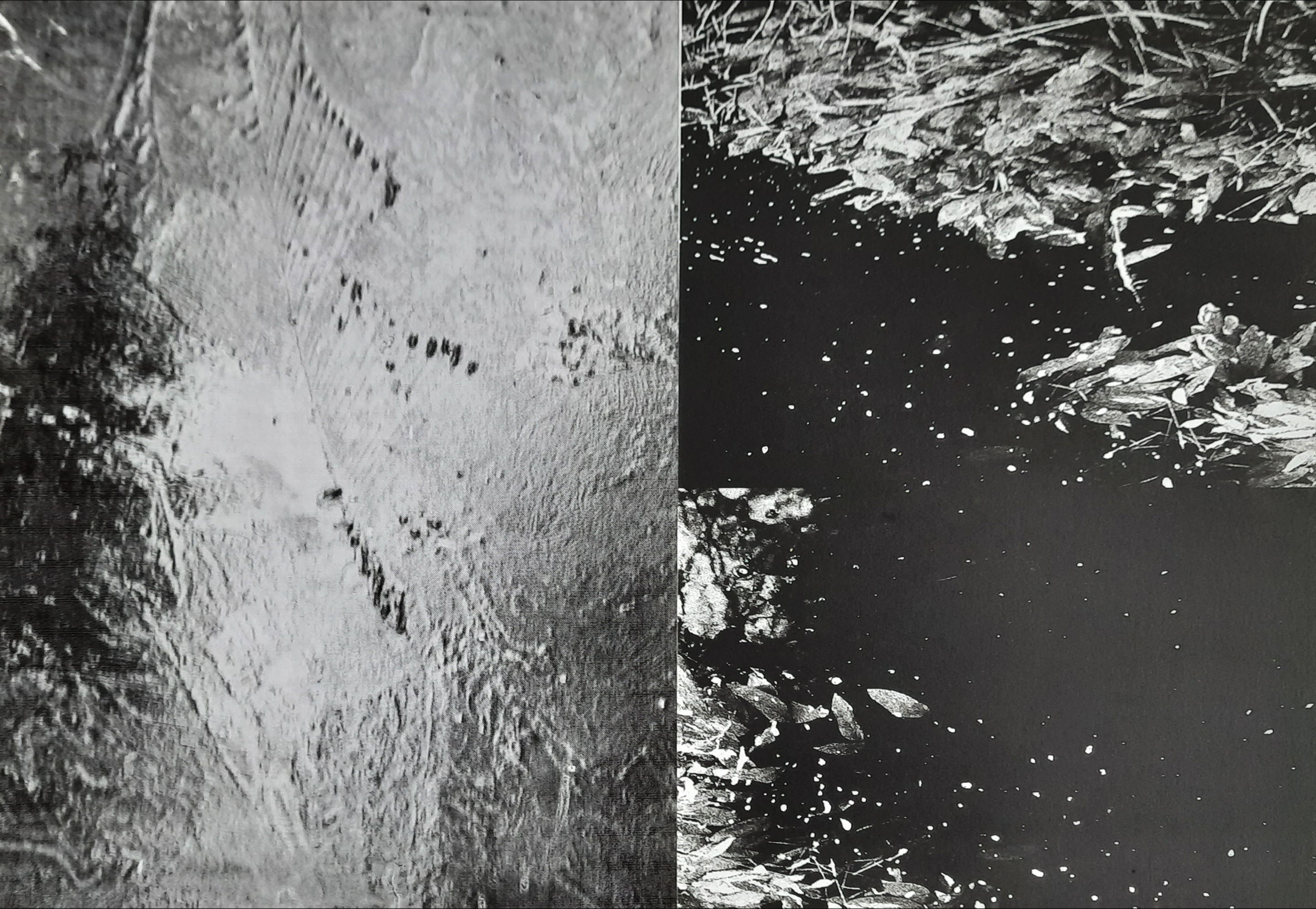 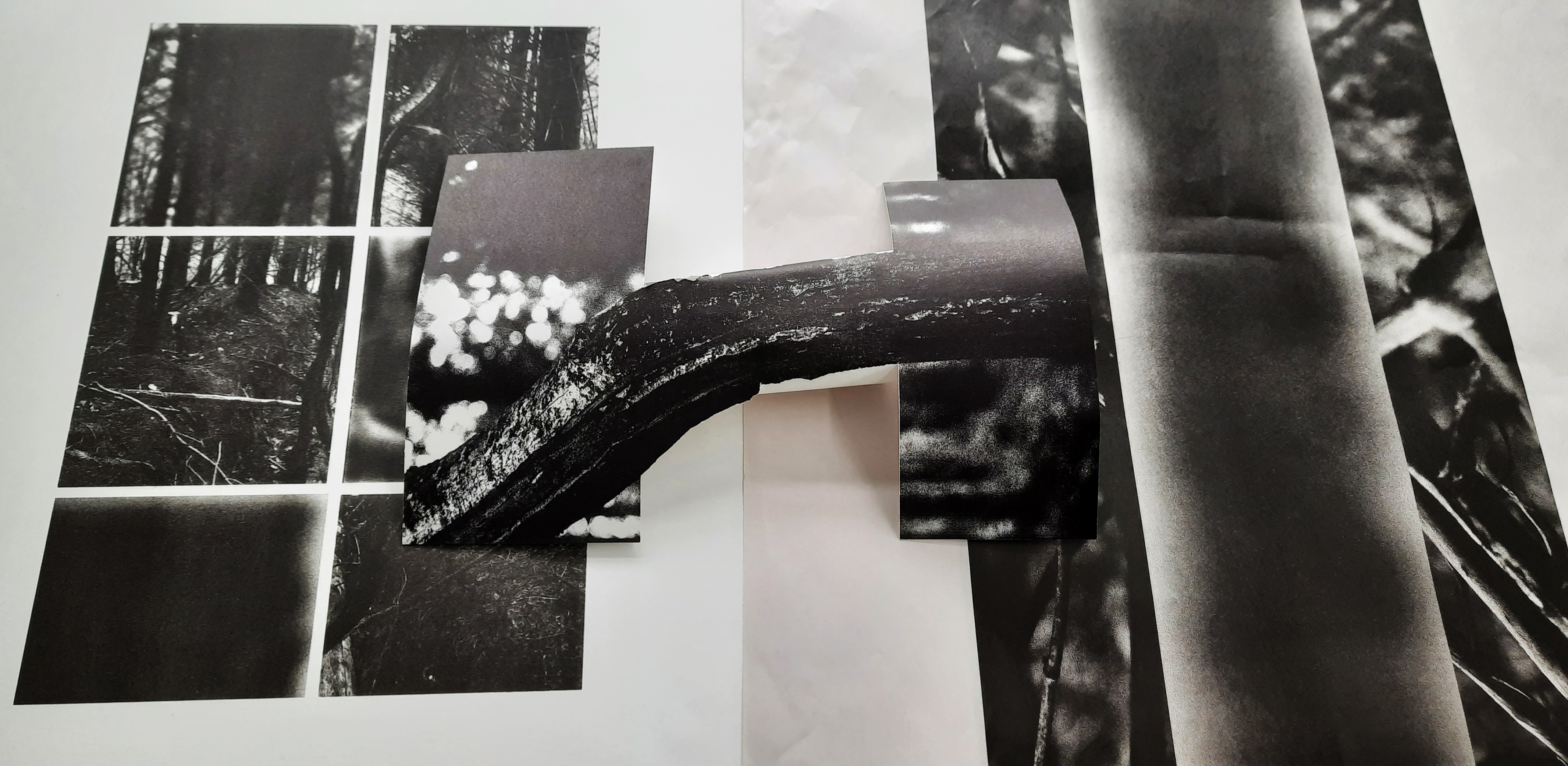 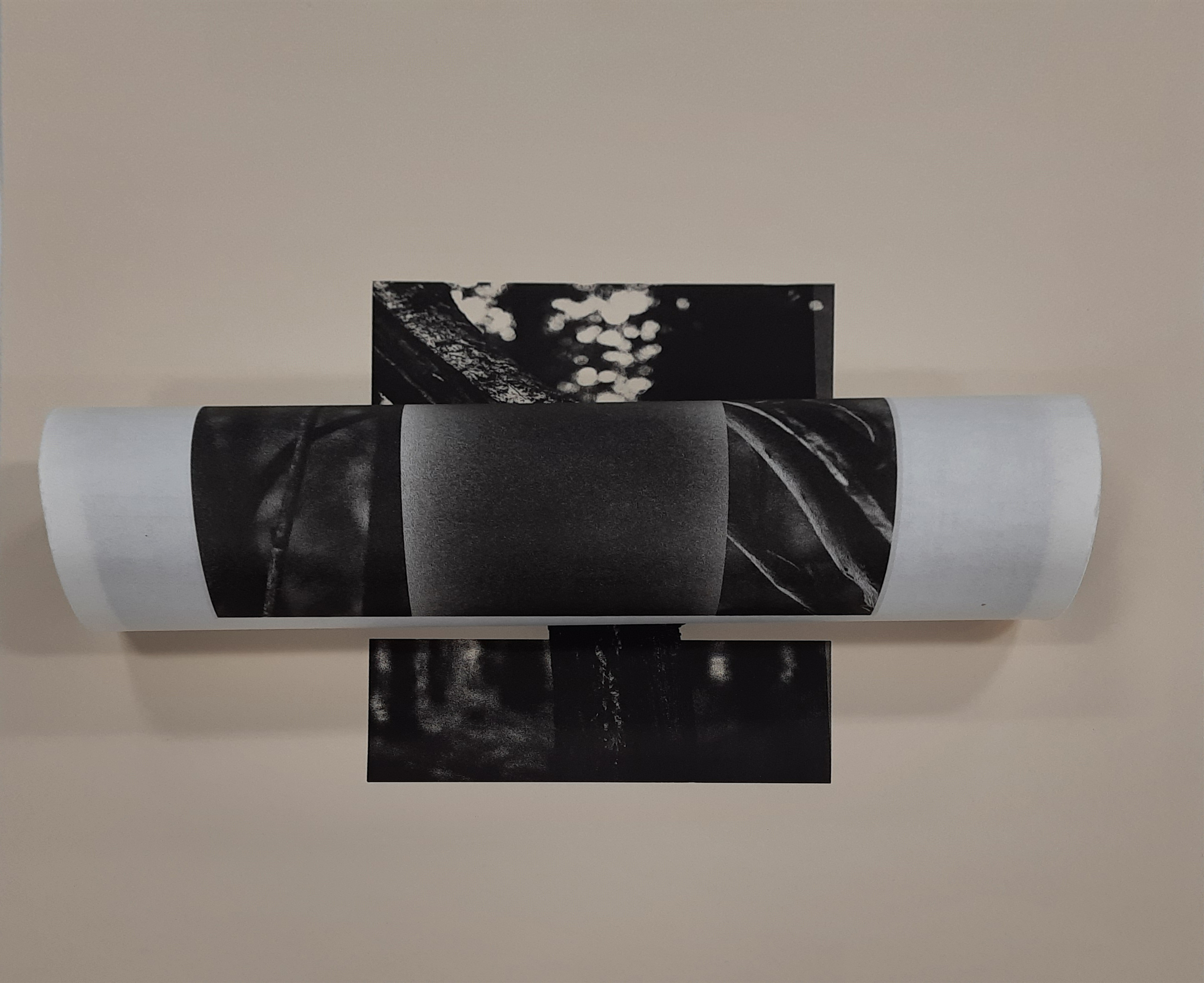 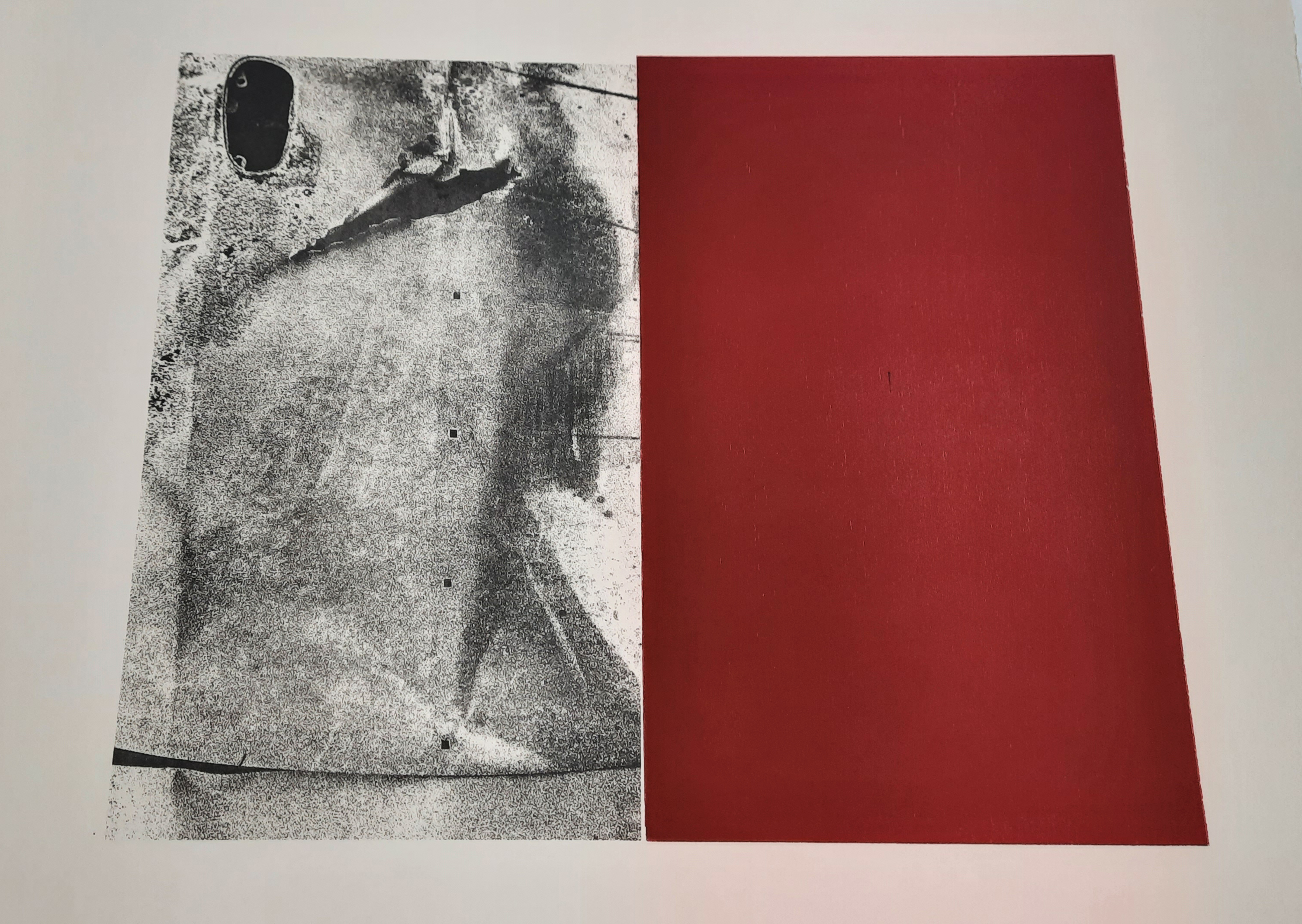 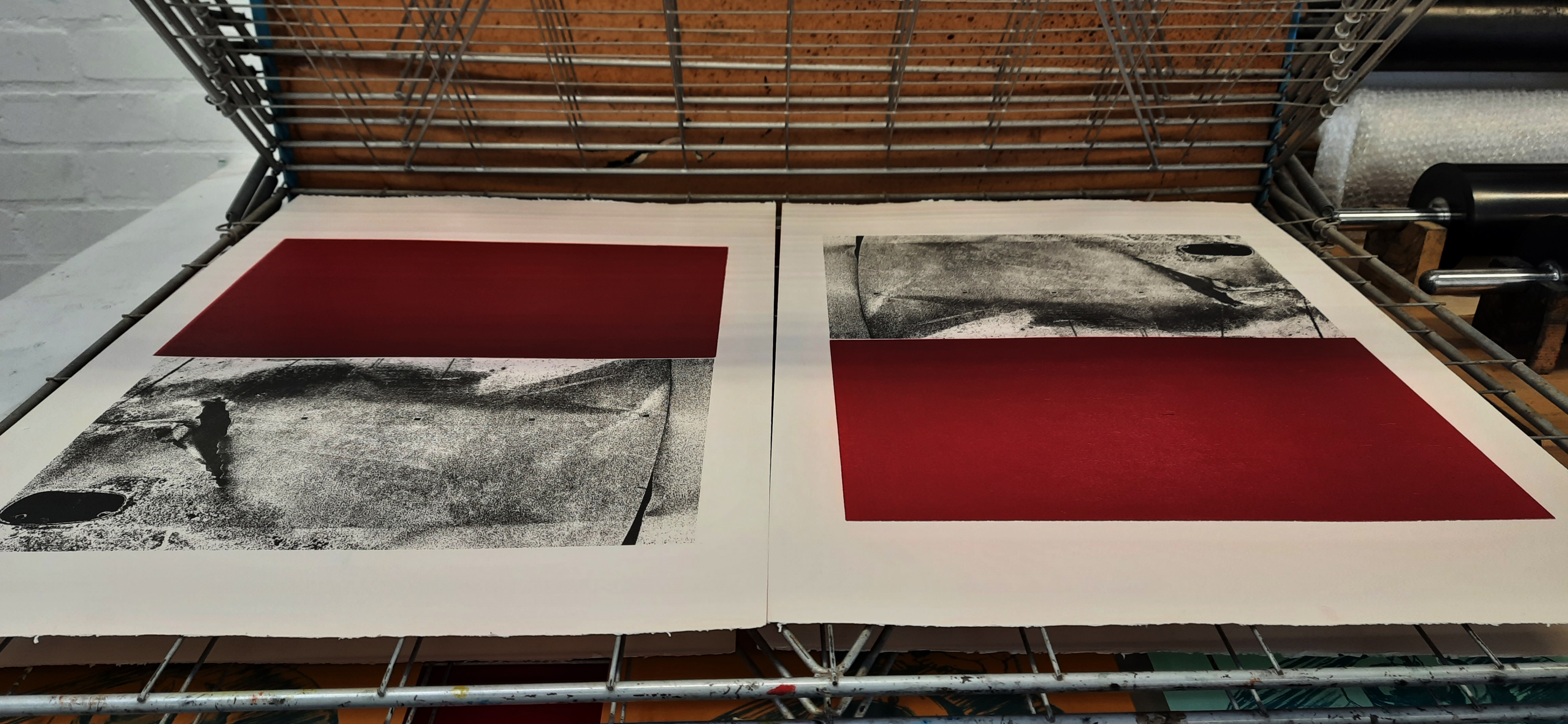 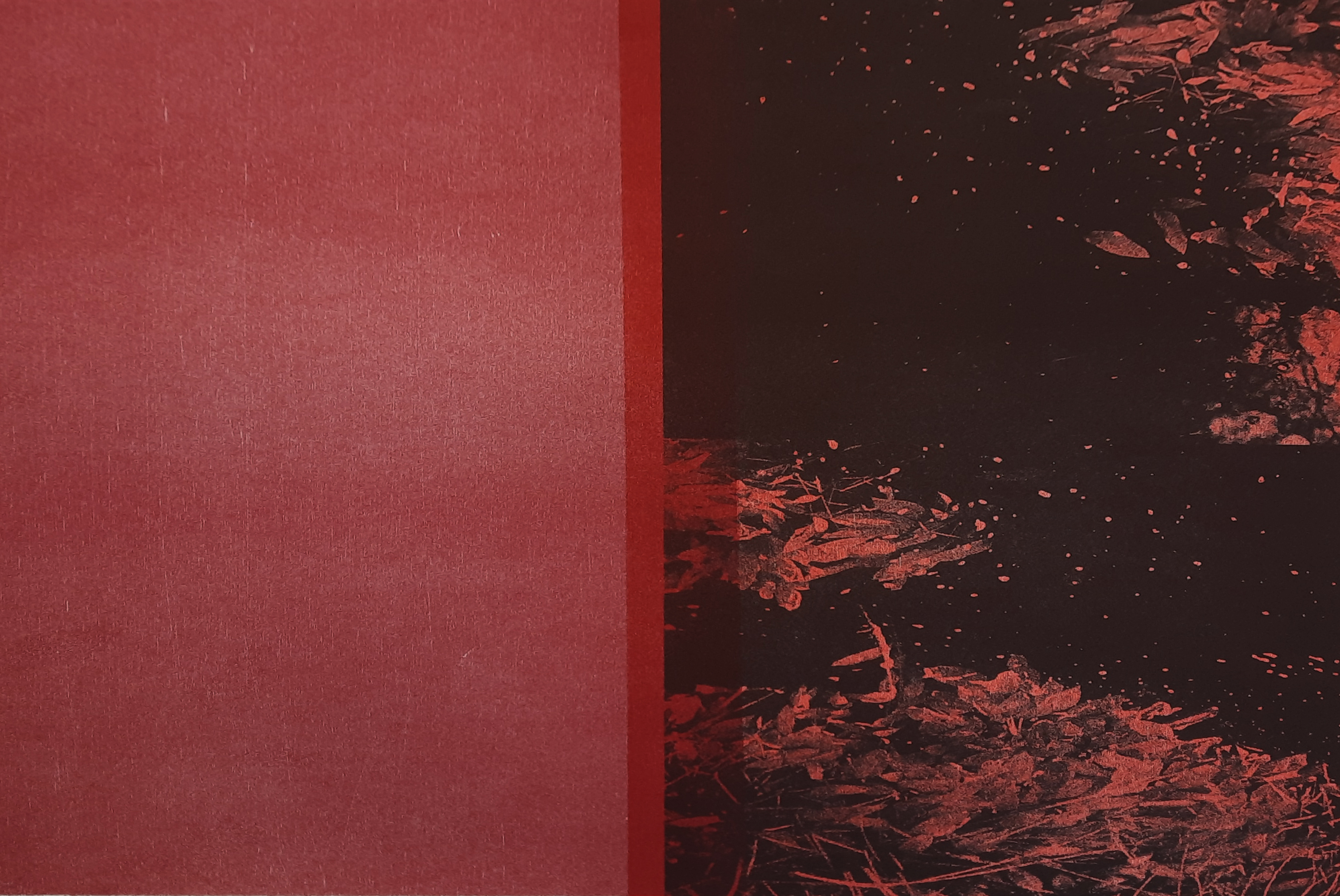 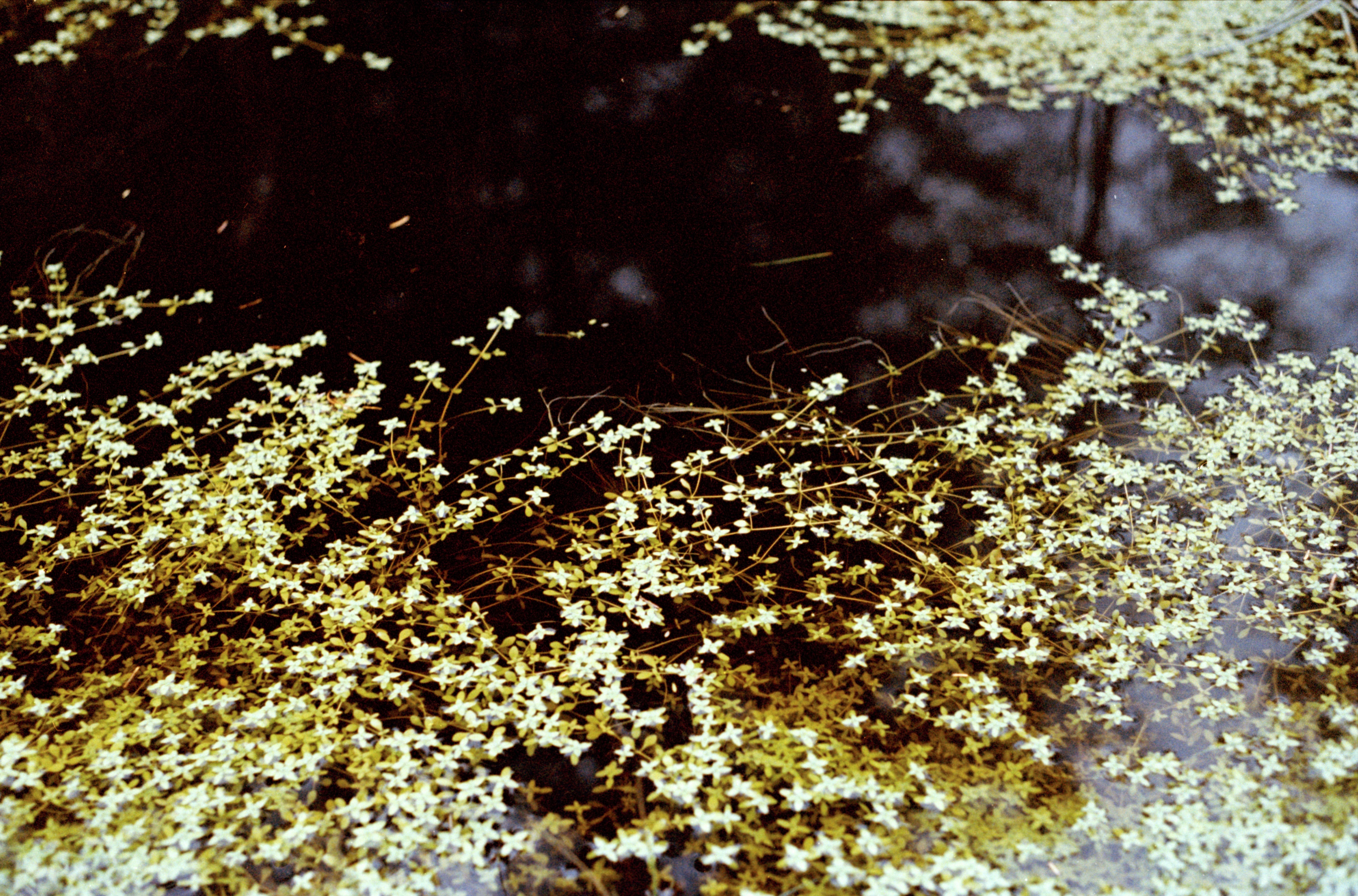 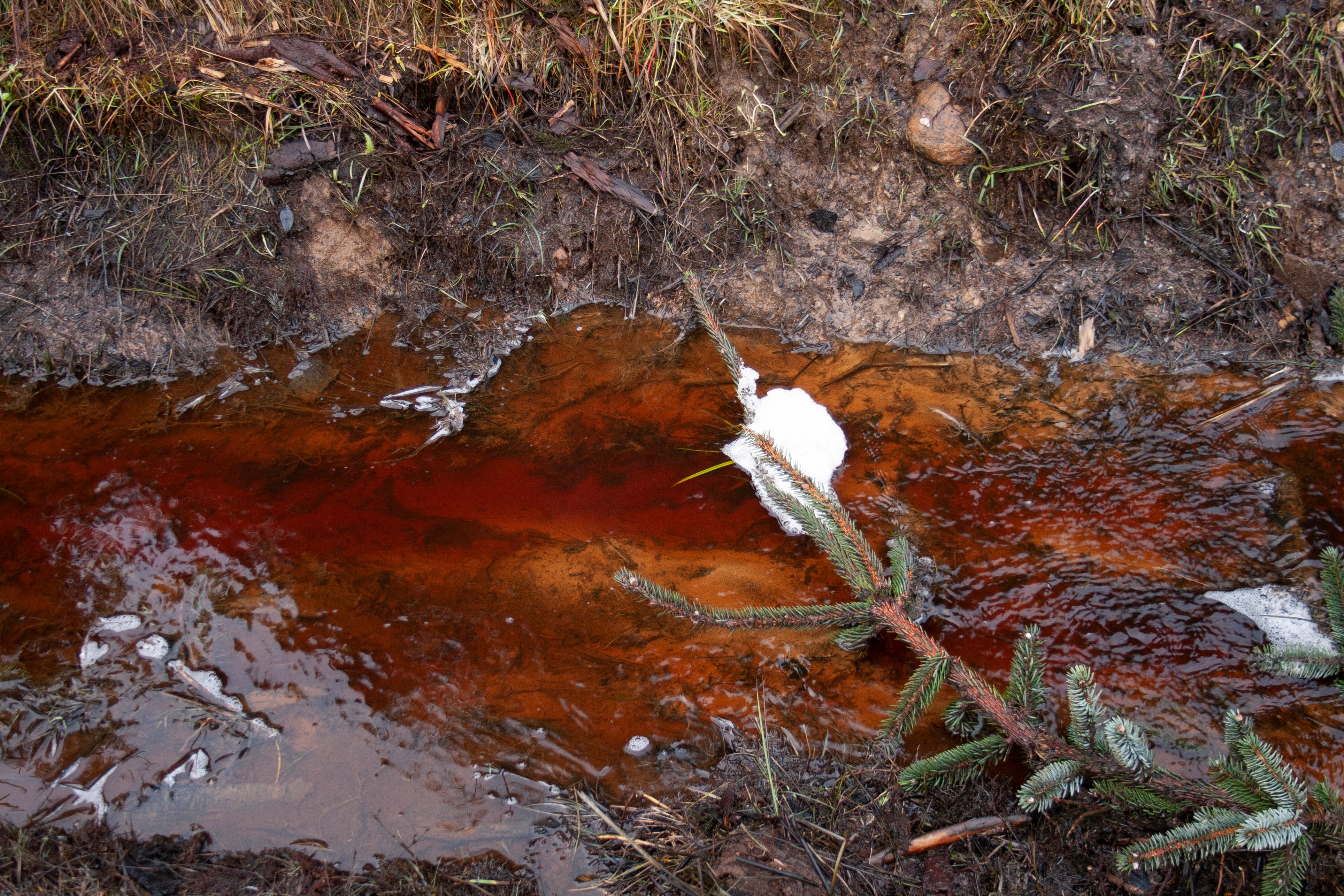 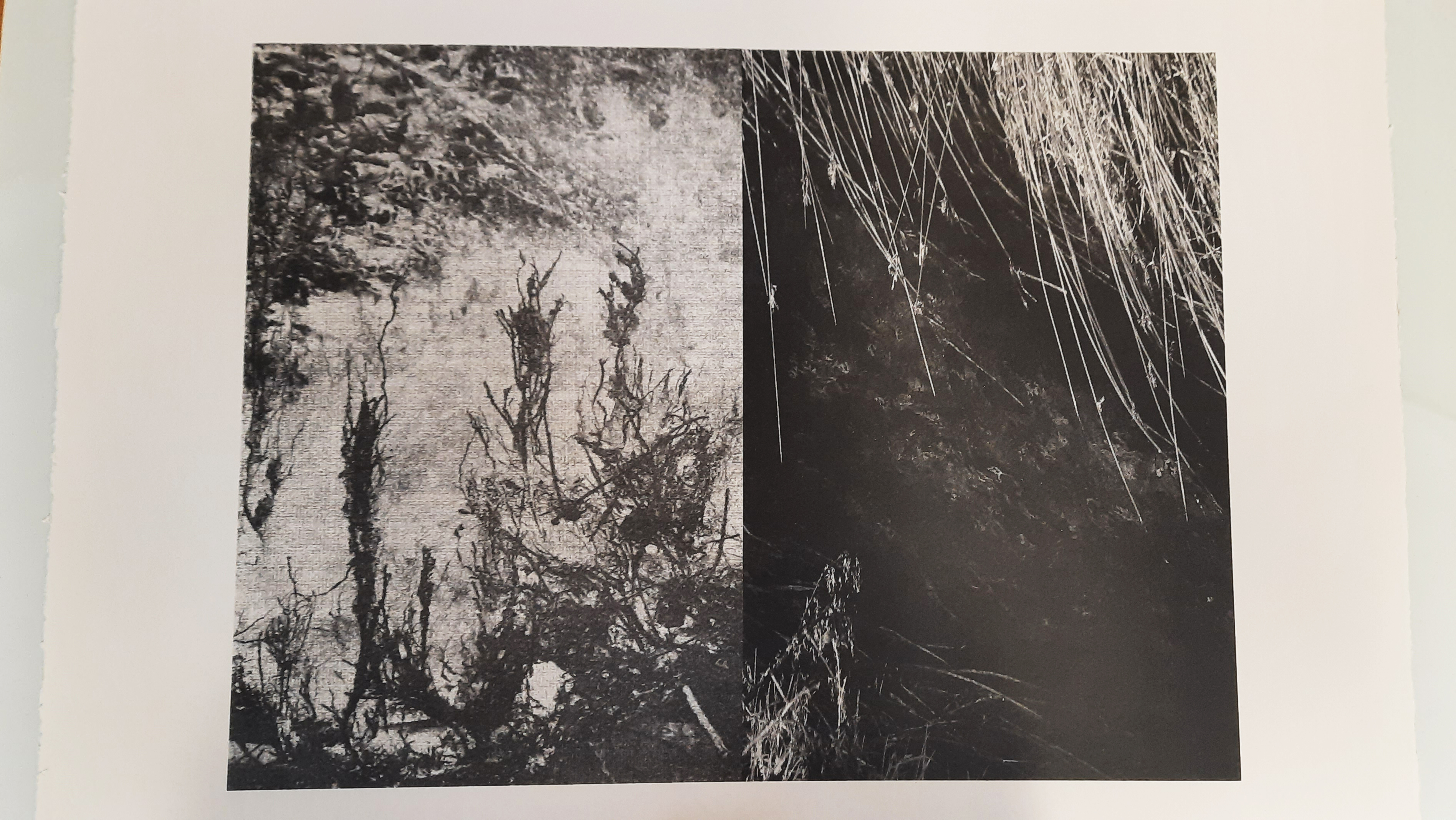 Niamh Fahy, Lithograph, 2021
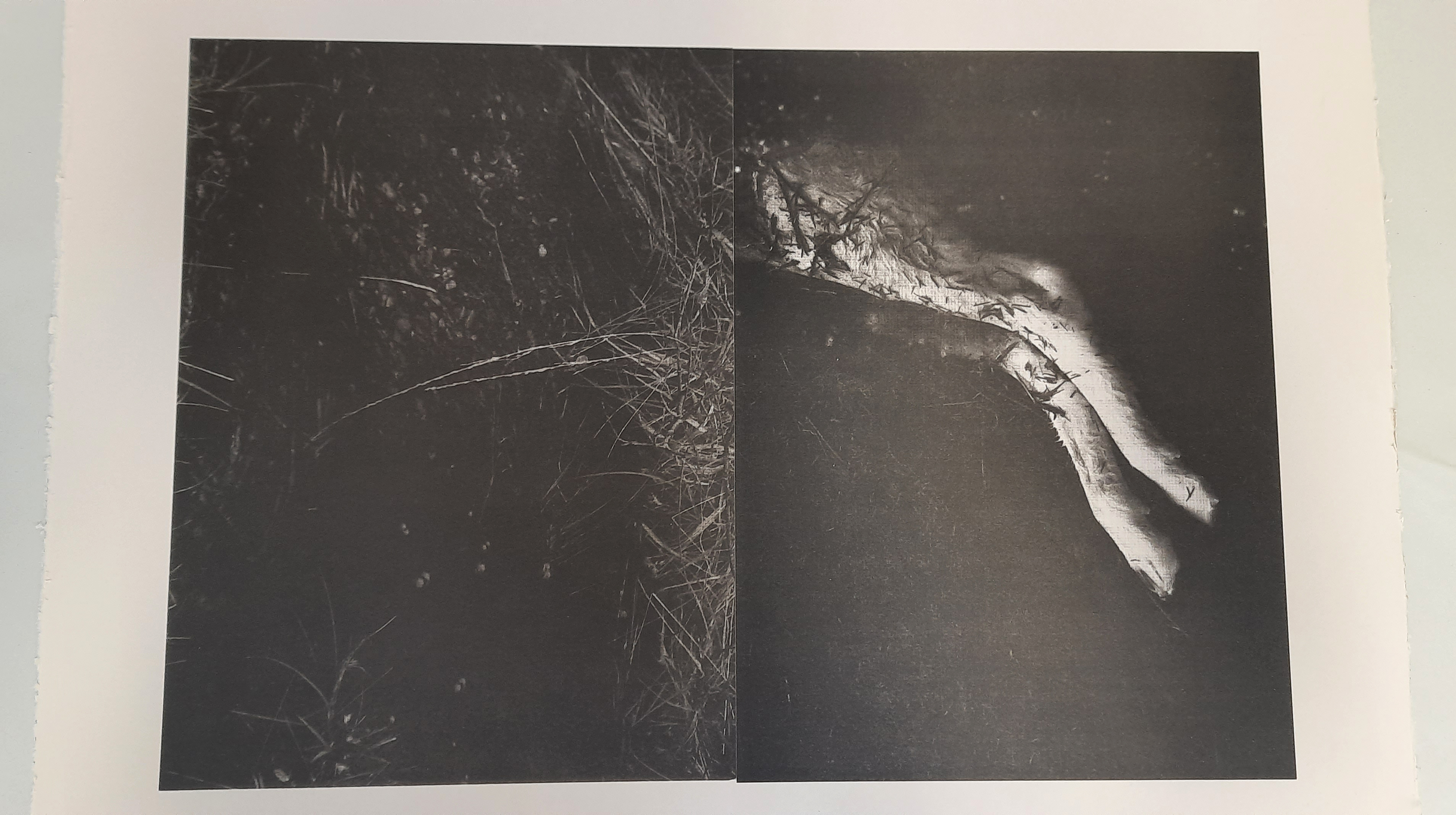 While slow violence has a relationship to historical narratives, it cannot be confined to a past event, the traces it leaves are more accurately an “indication of a lived present, of a mode of inhabiting both place and memory” (Bennett, 2005, p.70)
Niamh Fahy, Lithograph, 2021
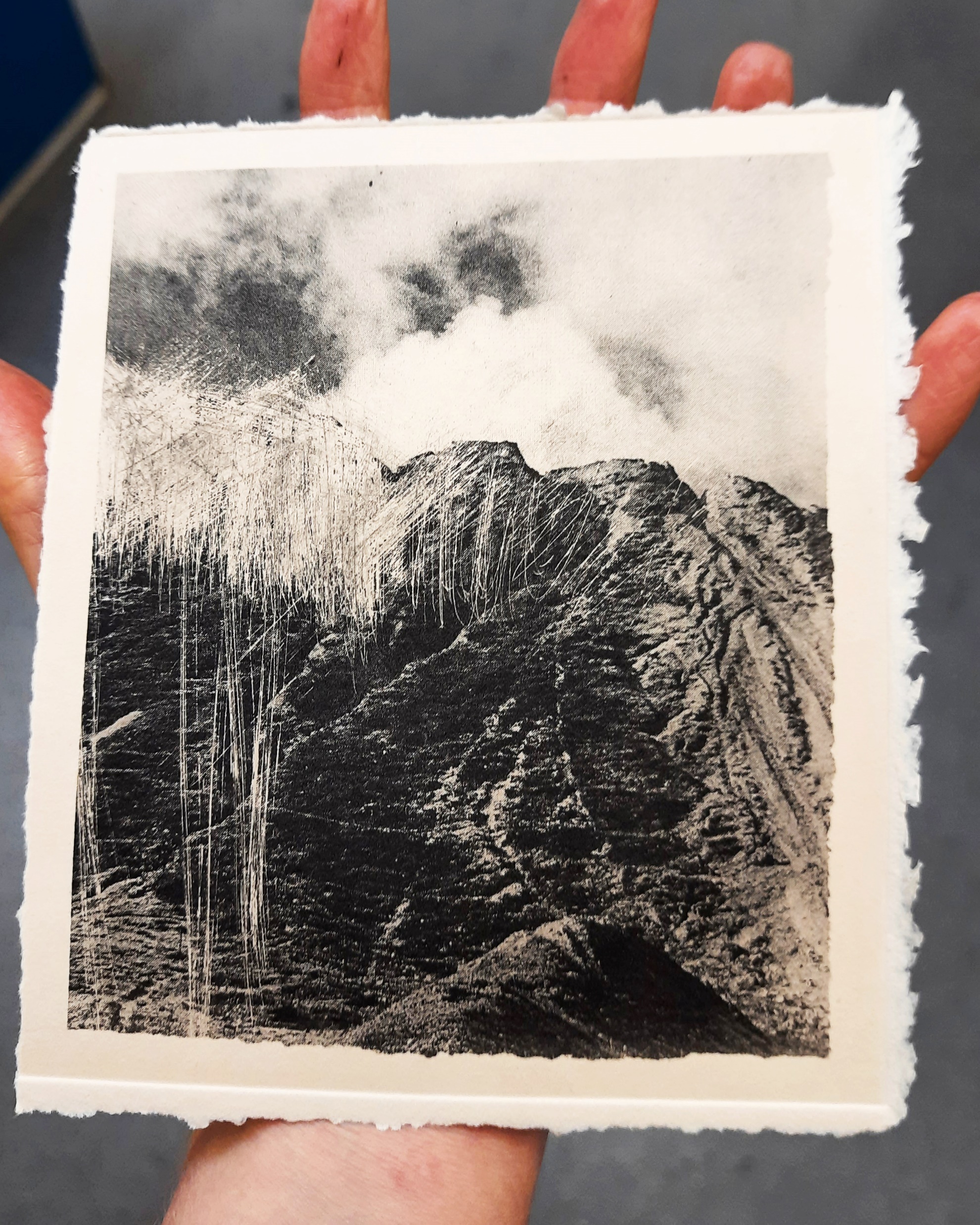 In order to carefully attend to the landscapes examined within this research it is important to reframe the notion of fieldwork as reflecting ourselves (our cells) as a component of a dynamic meshwork that exists across landscape, to recognise not only why we engage in fieldwork but “to what extent we are the fieldwork” (Modeen and Biggs, 2020, p.214). In this recognition, a responsiveness can develop that corresponds to the complex, fluid and unfolding environments we are part of (Modeen and Biggs, 2020, p.215).